Air et biodiversité
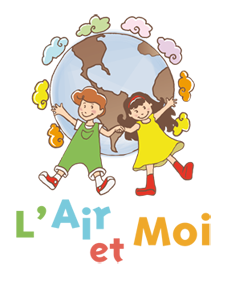 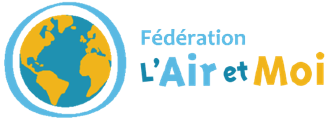 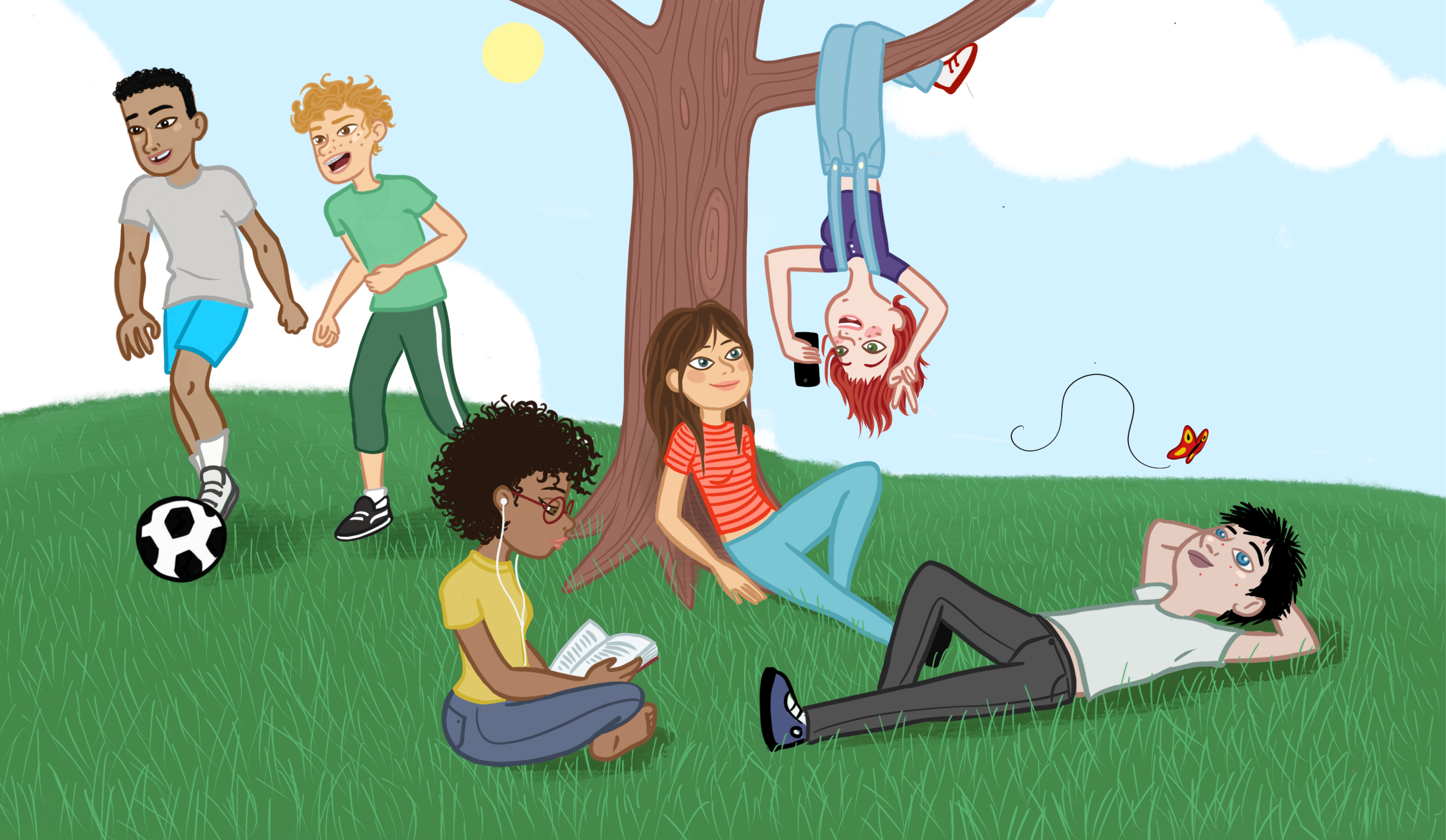 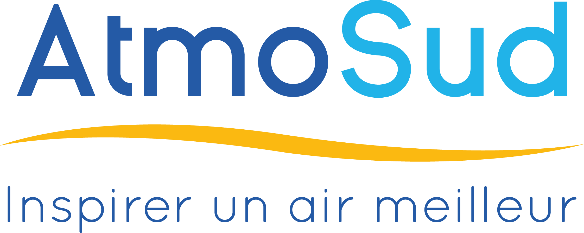 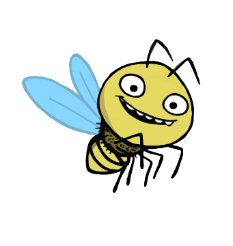 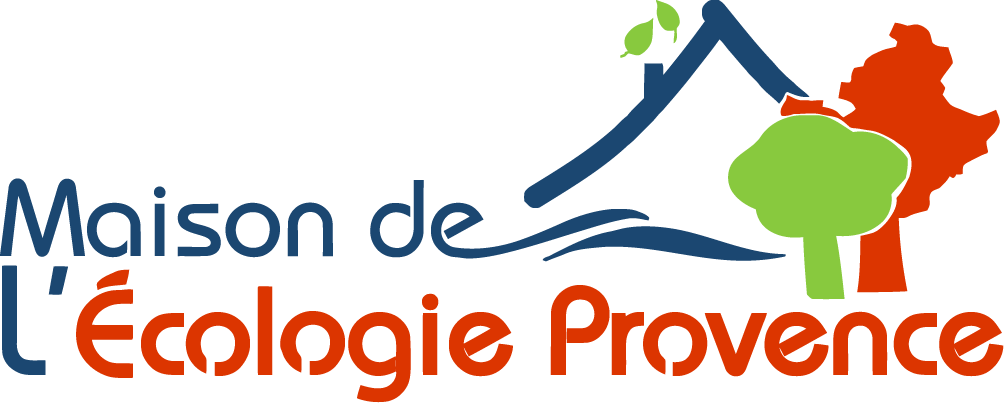 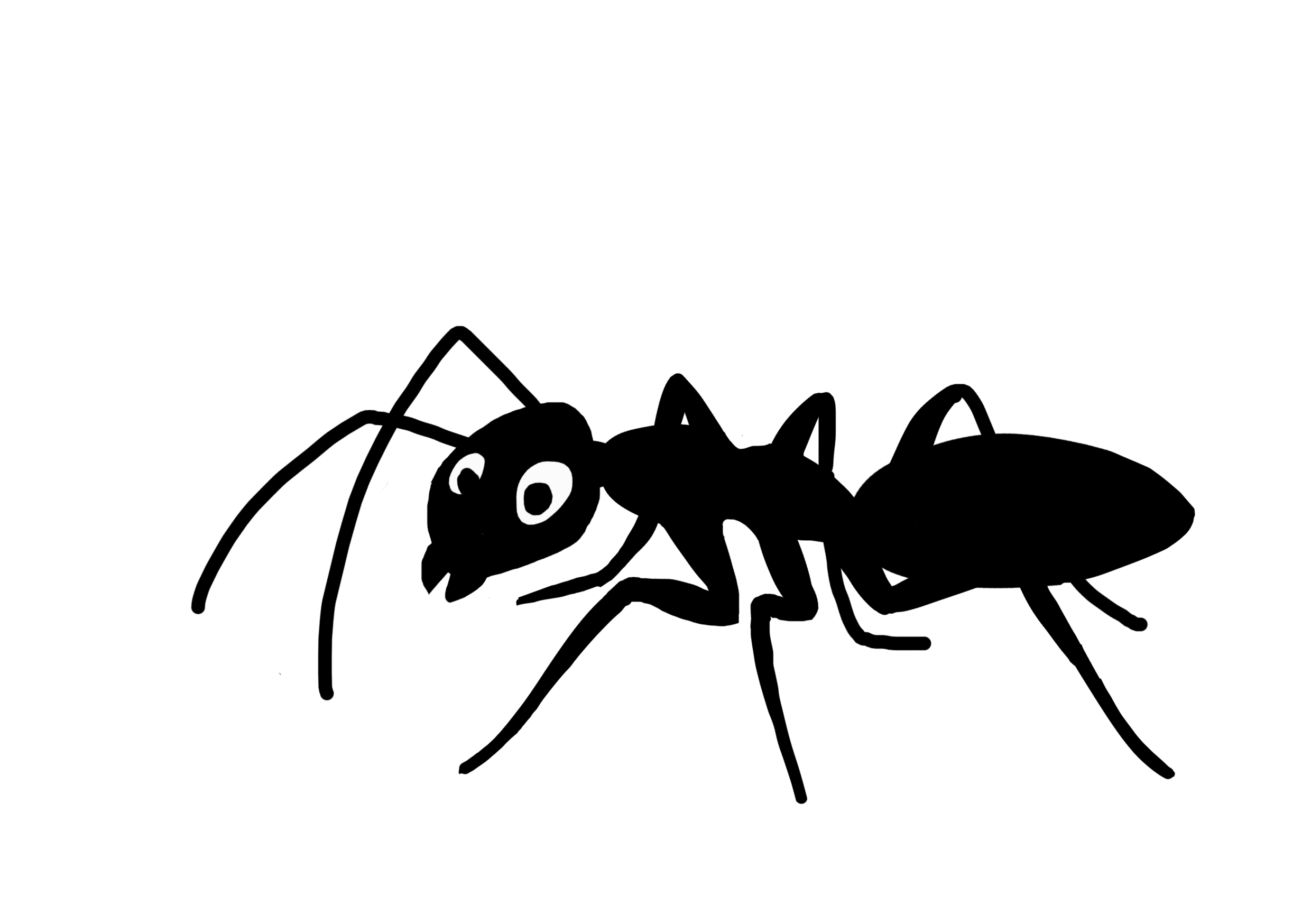 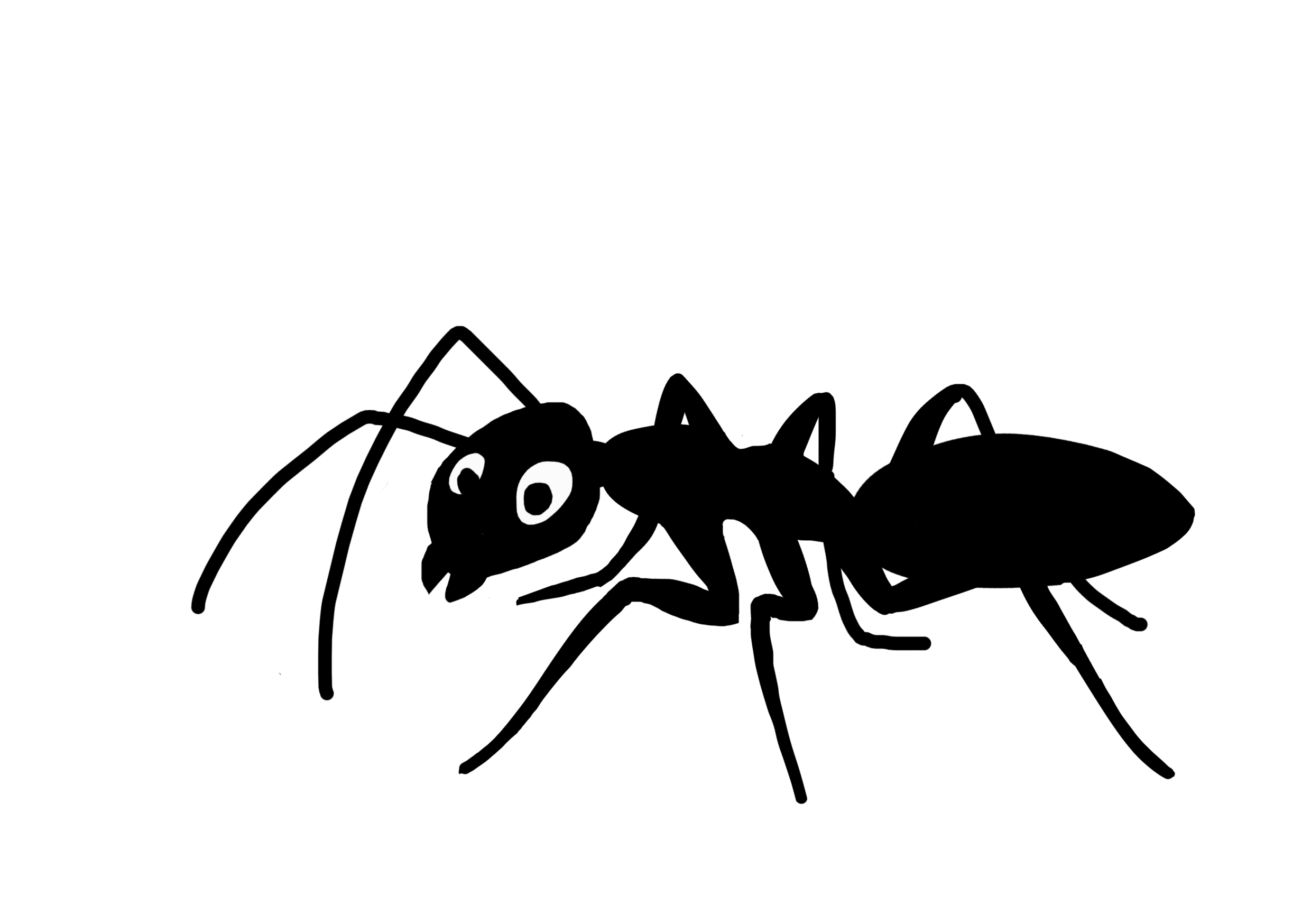 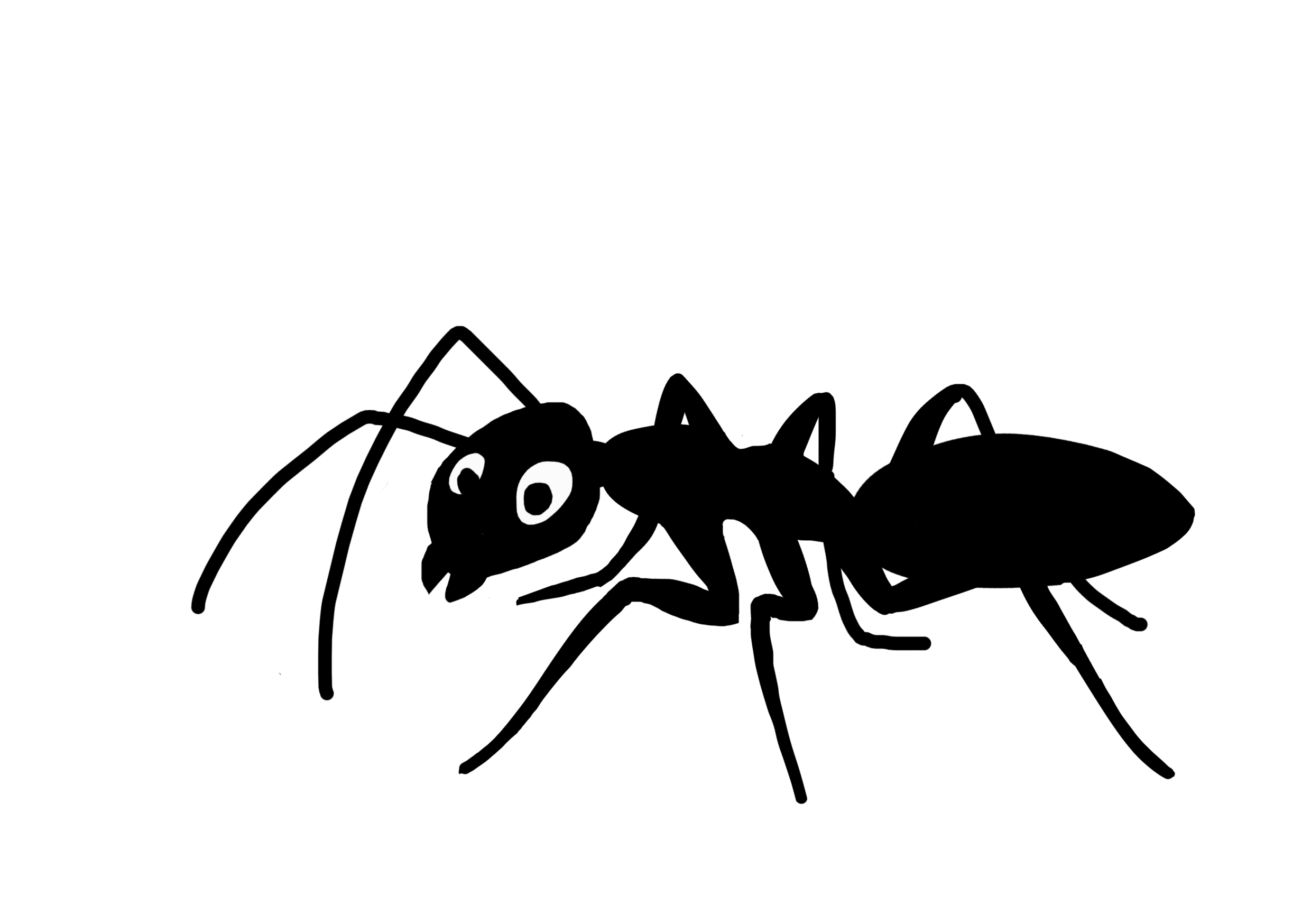 ENSEMBLE 
PRÉSERVONS
NOTRE AIR
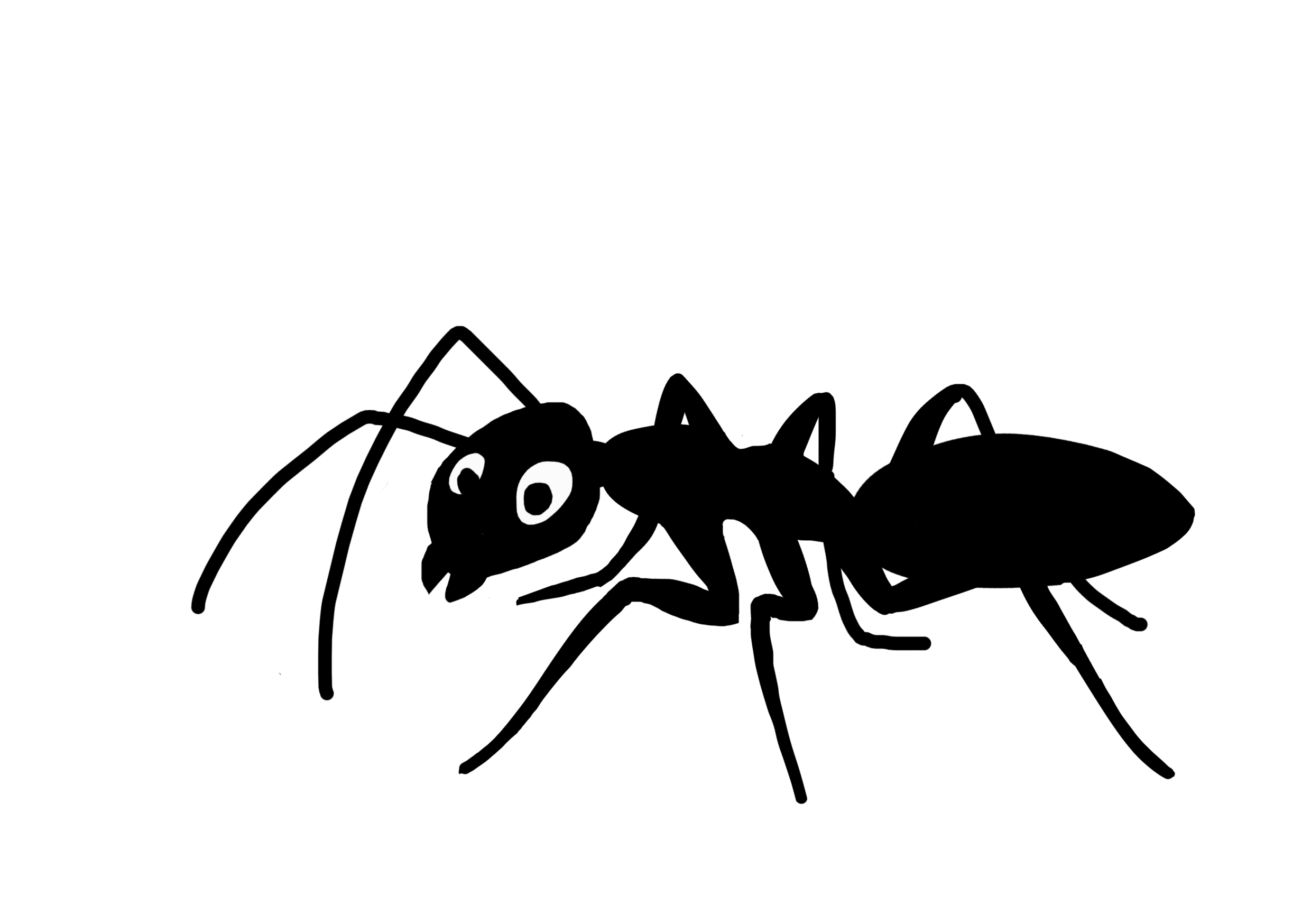 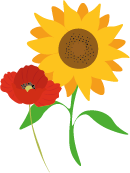 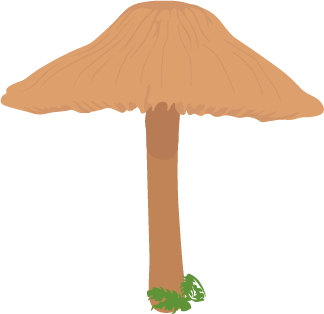 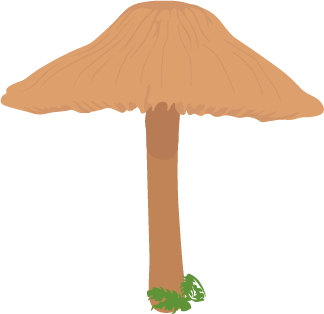 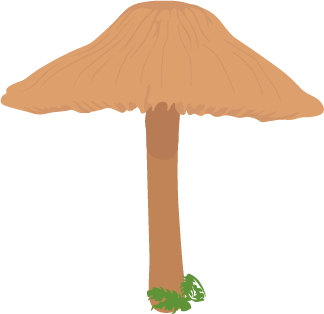 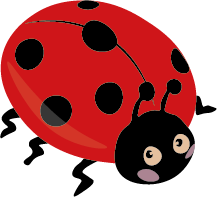 Version 1
En cours d’amélioration
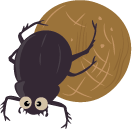 1
Quels sont les besoins essentiels à la vie ?
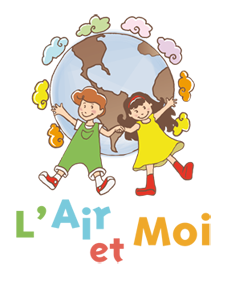 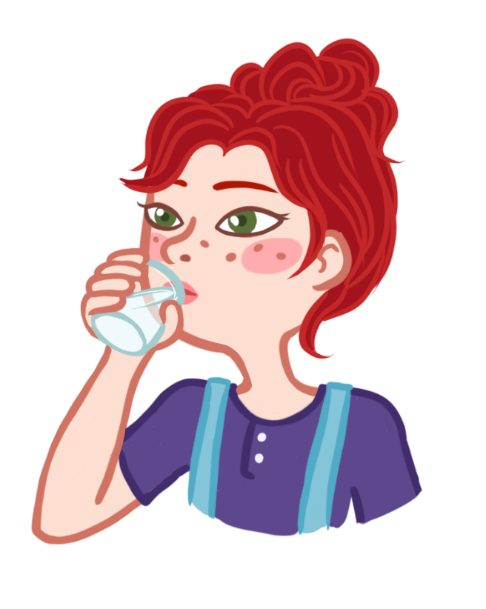 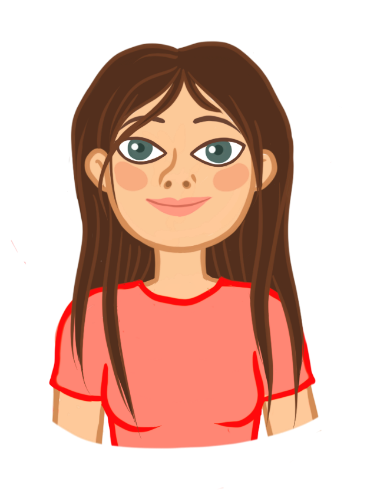 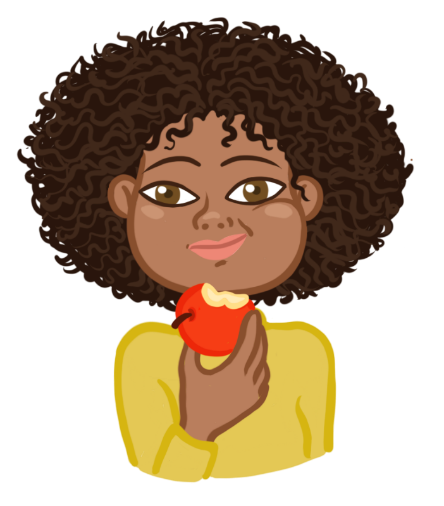 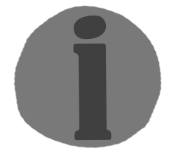 1
INFO
2
3
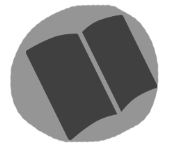 Pour un sommeil de meilleure qualité, on recommande une température comprise entre 16 et 18°C environ.
Il est 
recommandé de boire 1,5 litre d’eau par jour, mais ce volume dépend de chacun (morphologie, santé…)
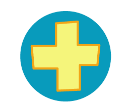 GUIDE
Manger
Boire
Respirer
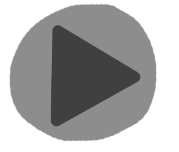 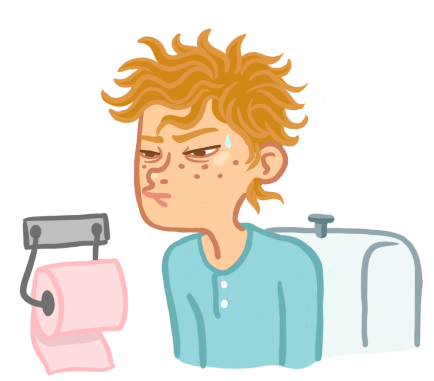 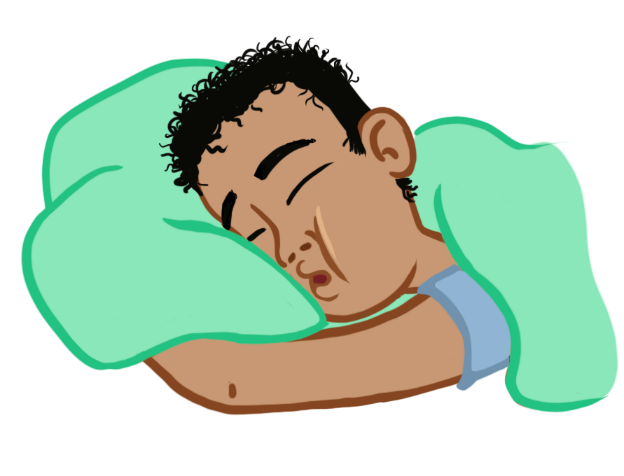 VIDEO
Et d’autres encore…
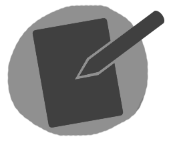 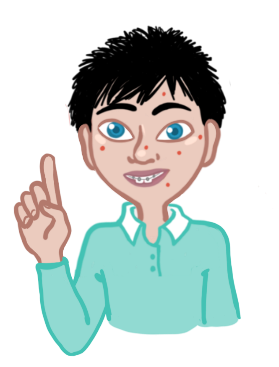 5
4
Respirer
Boire 
Manger
Dormir
Faire ses besoins
6
TP
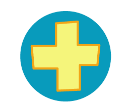 Faire ses besoins
Dormir
2
R.B.M.D.Fa
Quand je vide ma bouteille de l’eau qu’elle contient, que reste-t-il dedans ?
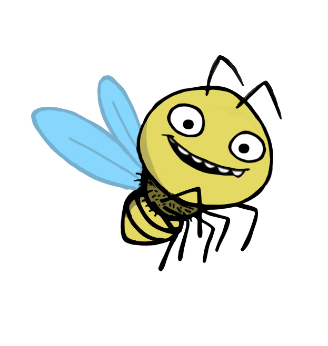 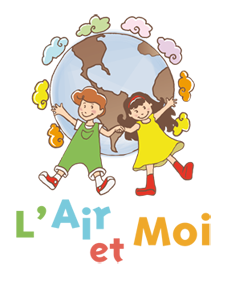 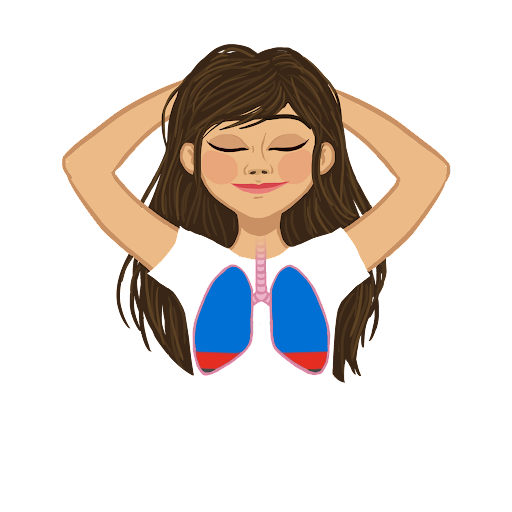 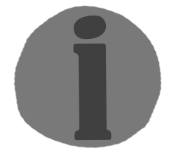 Quand je vide ma bouteille de l’eau qu’elle contient,
INFO
il y reste de l’air.
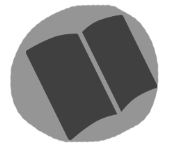 GUIDE
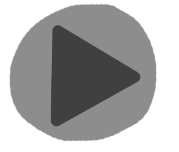 VIDEO
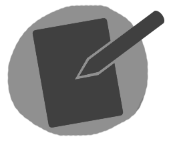 TP
3
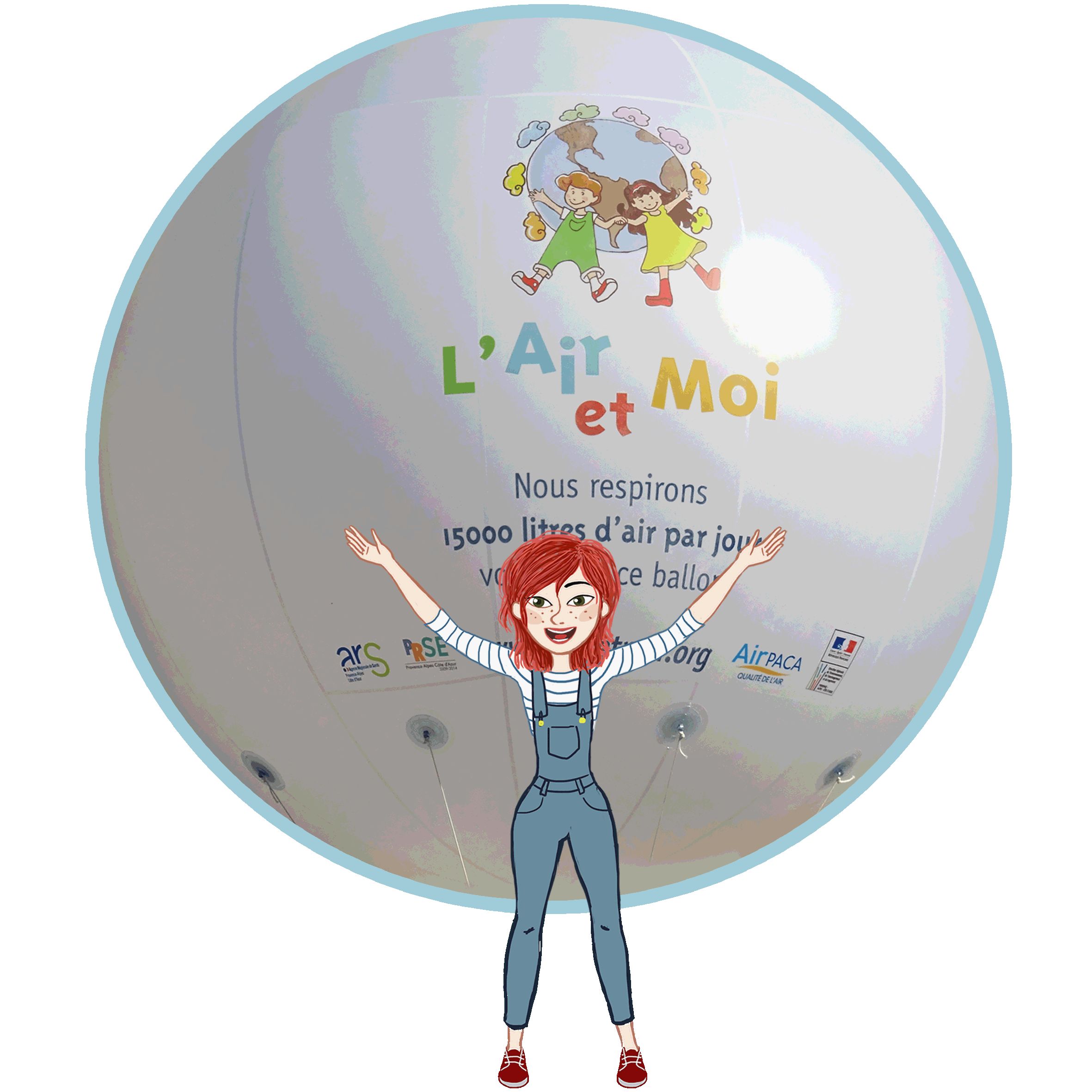 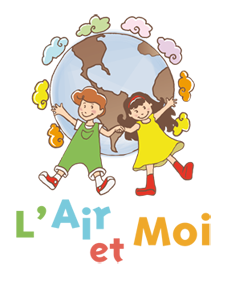 Combien de litres d’air est-ce que je respire par jour ?
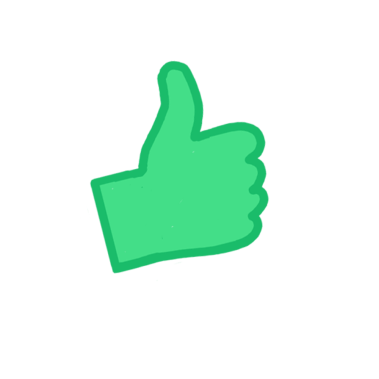 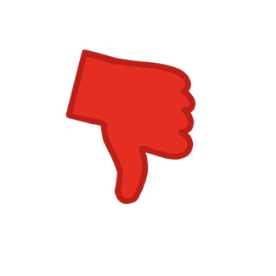 Soit environ
10 litres d’air par minute !
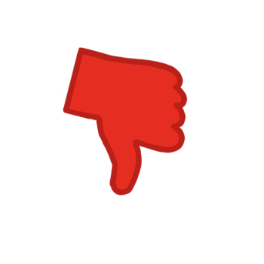 1
150
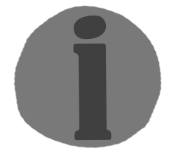 INFO
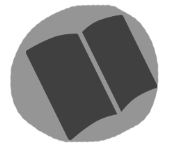 2
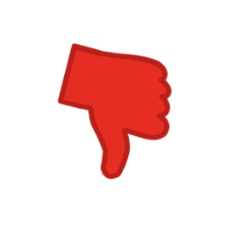 1 500
GUIDE
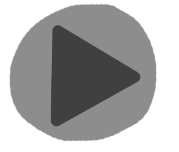 3
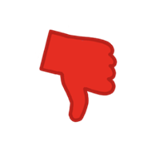 10 000
VIDEO
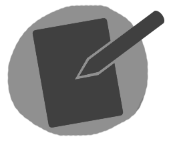 TP
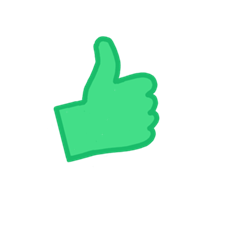 4
15 000
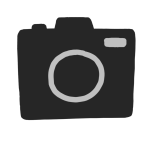 15 000
4
Quantité moyenne d’air inspiré par jour
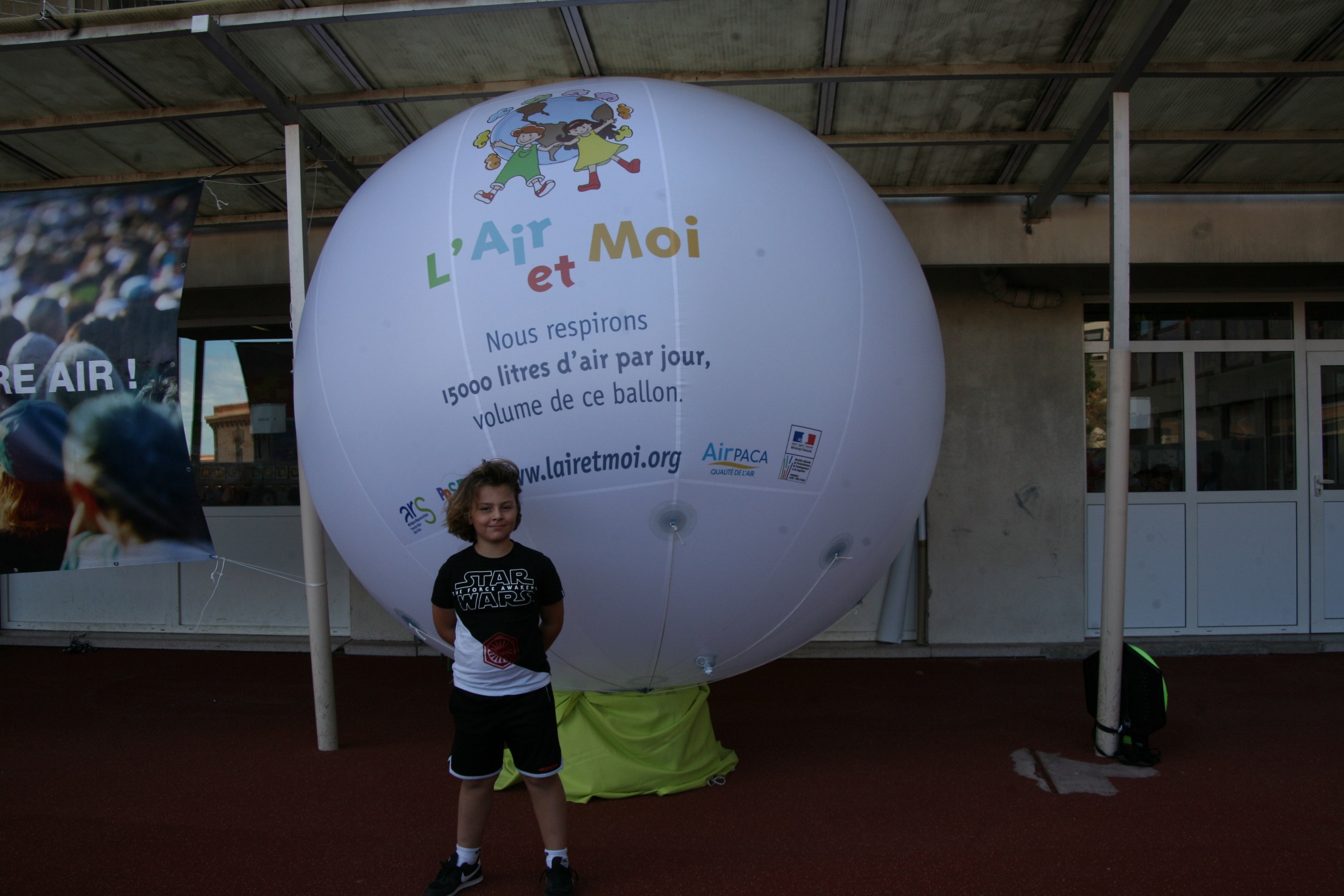 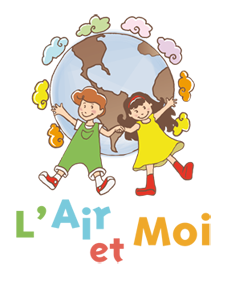 15 000 litresd’air par jour !
Soit environ
10 litres d’air par minute !
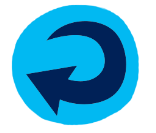 5
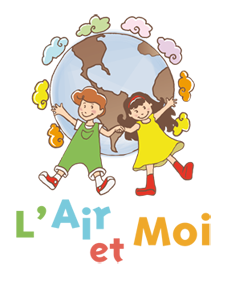 L’importance de la biodiversité pour le vivant
6
Comment définirais-tu la nature ?
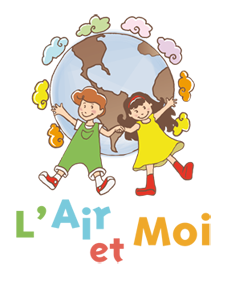 La nature est l'ensemble des êtres vivants, animaux et végétaux, ainsi que le milieu où ils se trouvent (minéraux, mers, montagnes, continents) qu'on trouve dans l'Univers.
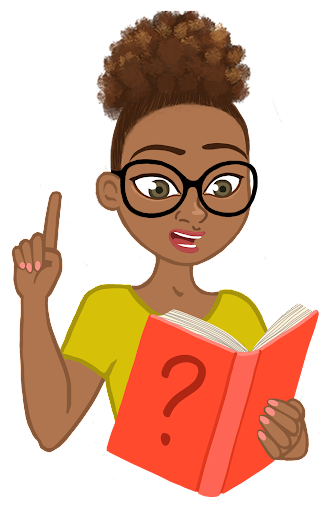 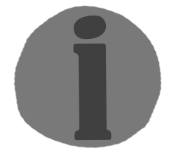 INFO
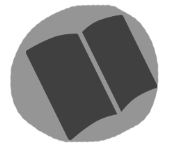 La nature est tout le monde physique (êtres et choses) qui nous entoure et qui n'a pas été artificiellement produit par l'être humain.
GUIDE
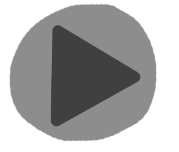 VIDEO
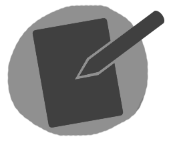 TP
La biodiversité en fait partie.
7
Source : fr.vikidia.org ; fr.wikimini.org
[Speaker Notes: Voir définition donnée dans dictionnaires junior (Larousse ou Robert)
https://fr.vikidia.org/wiki/Nature 
https://fr.wikimini.org/wiki/Nature_(science))]
Qu’est-ce que la biodiversité?
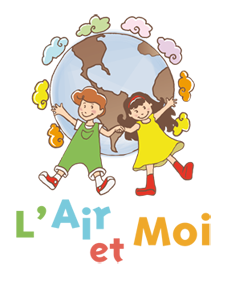 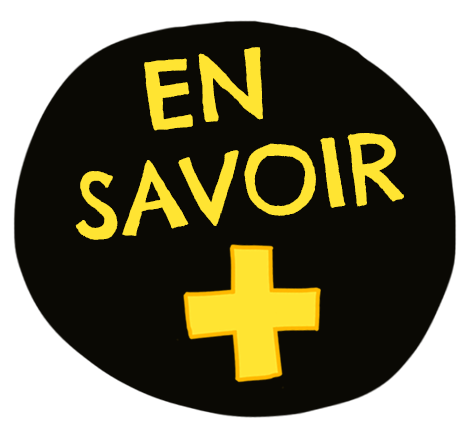 « Biodiversité » vient du Grec βίος (bio) qui signifie « vie » et du latin dīversĭtās qui signifie « diversité ». C’est donc la « diversité biologique ».
Elle représente toutes les formes de vie sur Terre, la diversité du vivant à toutes ses échelles. C’est-à-dire des gènes jusqu’aux écosystèmes, tous les milieux naturels, mais aussi toutes les interactions entre les êtres vivants qui participent au bon fonctionnement de notre environnement.
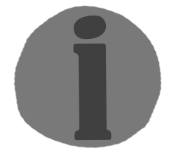 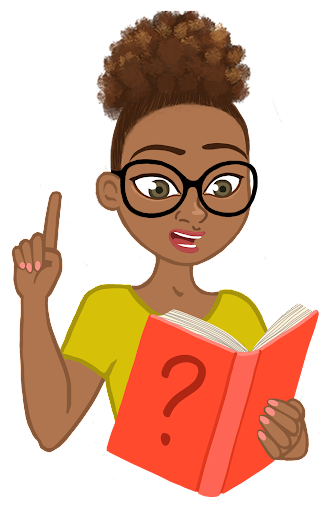 INFO
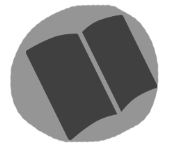 GUIDE
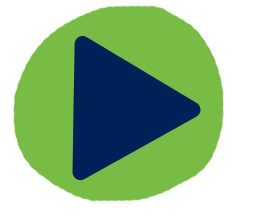 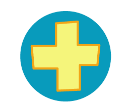 La biodiversité comprend donc :
le petit (comme les bactéries, les champignons, les insectes…) 
et le grand (comme les girafes, les humains, les baleines…)
VIDEO
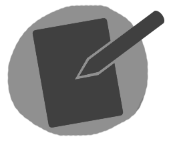 TP
8
Source : geoconfluences.ens-lyon.fr
[Speaker Notes: http://geoconfluences.ens-lyon.fr/informations-scientifiques/a-la-une/notion-a-la-une/notion-biodiversite]
Quelle est la différence entre nature et biodiversité ?
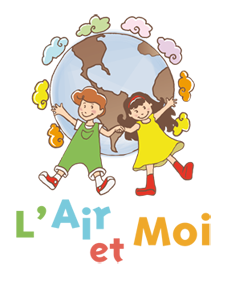 La nature commence quand la Terre se forme, il y a 4,6 milliards d’années. Cette Terre en formation est alors composée de roches, de sédiments. Il y a des tremblements de terre, du volcanisme. L’océan se forme, il y a des vagues, du vent… tout cela, c’est de la nature. 
La biodiversité ne commence que 700 millions d’années plus tard, lorsqu’une première cellule vivante issue de la chimie se clone et se divise en deux cellules filles, puis quatre cellules, huit cellules… C’est à ce moment que commence la biodiversité.
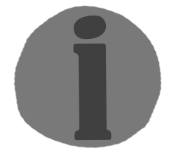 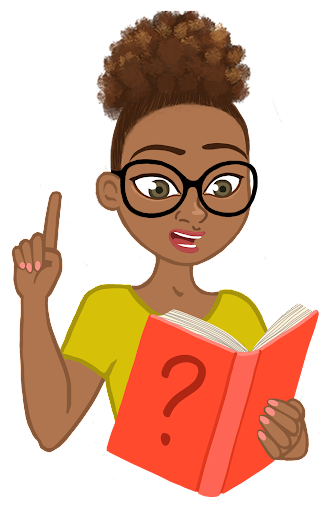 INFO
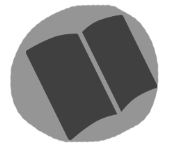 GUIDE
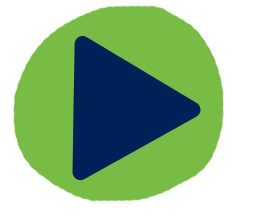 VIDEO
La plus simple définition que l’on puisse trouver de la biodiversité est donc la suivante : c’est la partie vivante de la nature.
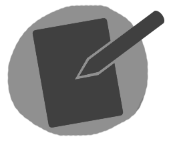 TP
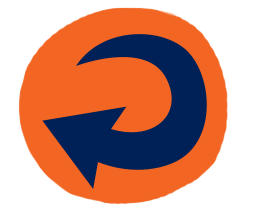 9
Source : millenaire3.com
[Speaker Notes: https://www.millenaire3.com/Interview/2015/la-biodiversite-la-seule-assurance-vie/quelle-difference-faites-vous-entre-la-nature-et-la-biodiversite]
D’après toi, parmi ces propositions, qu’est ce qui fait partie de la biodiversité ?
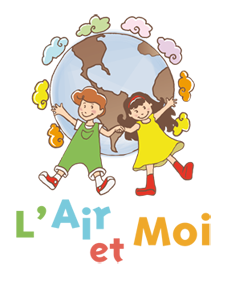 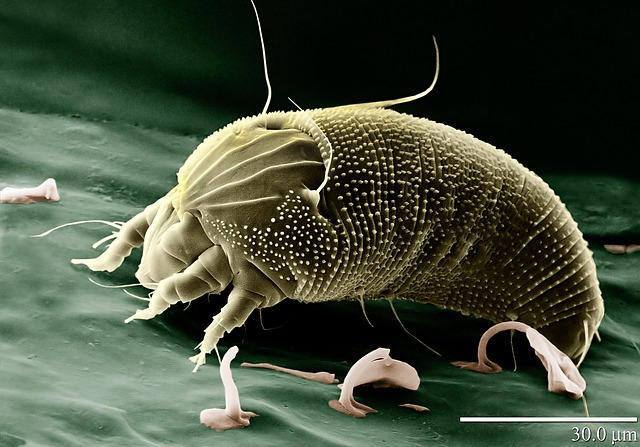 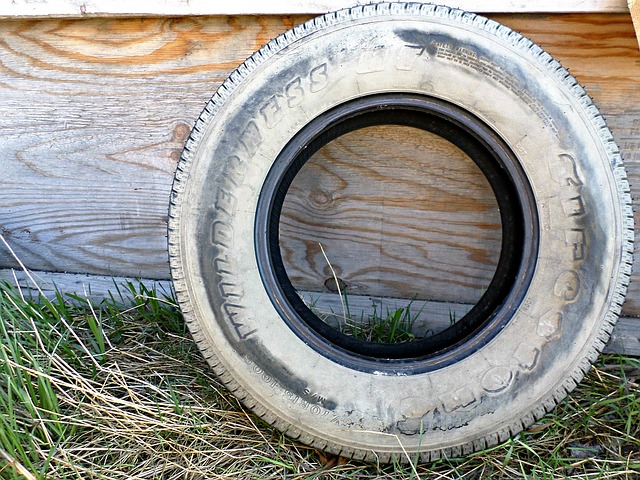 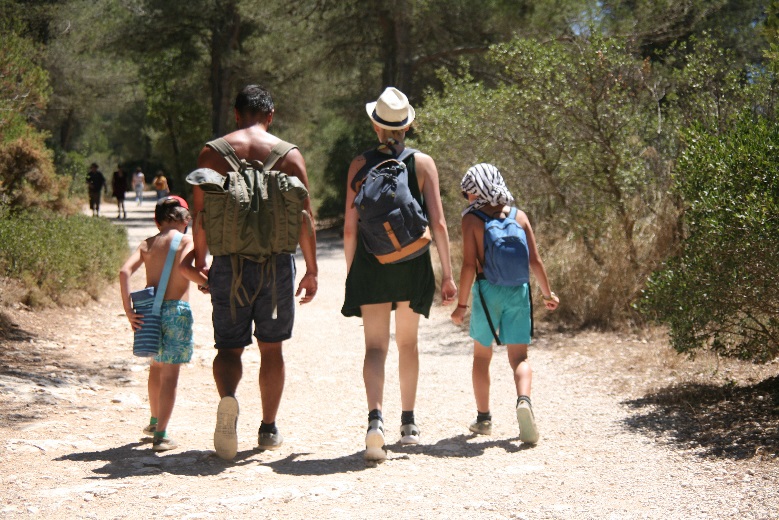 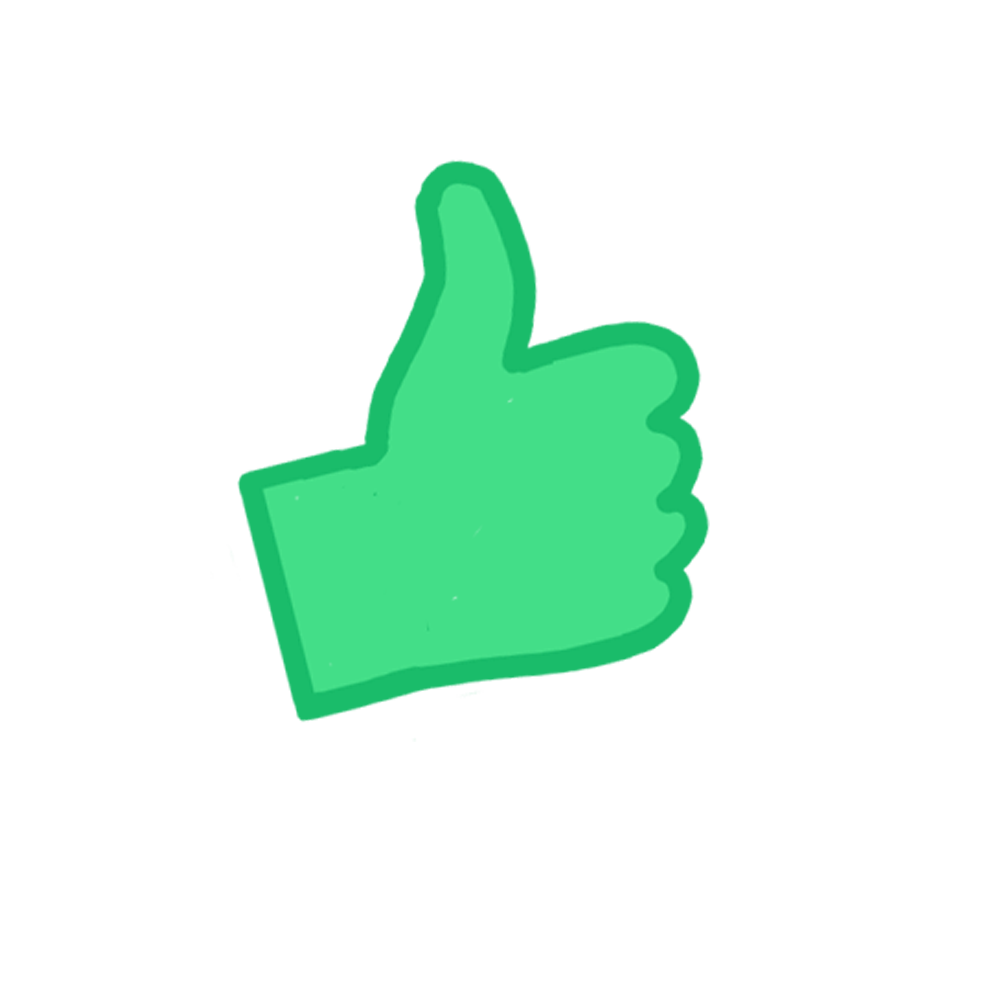 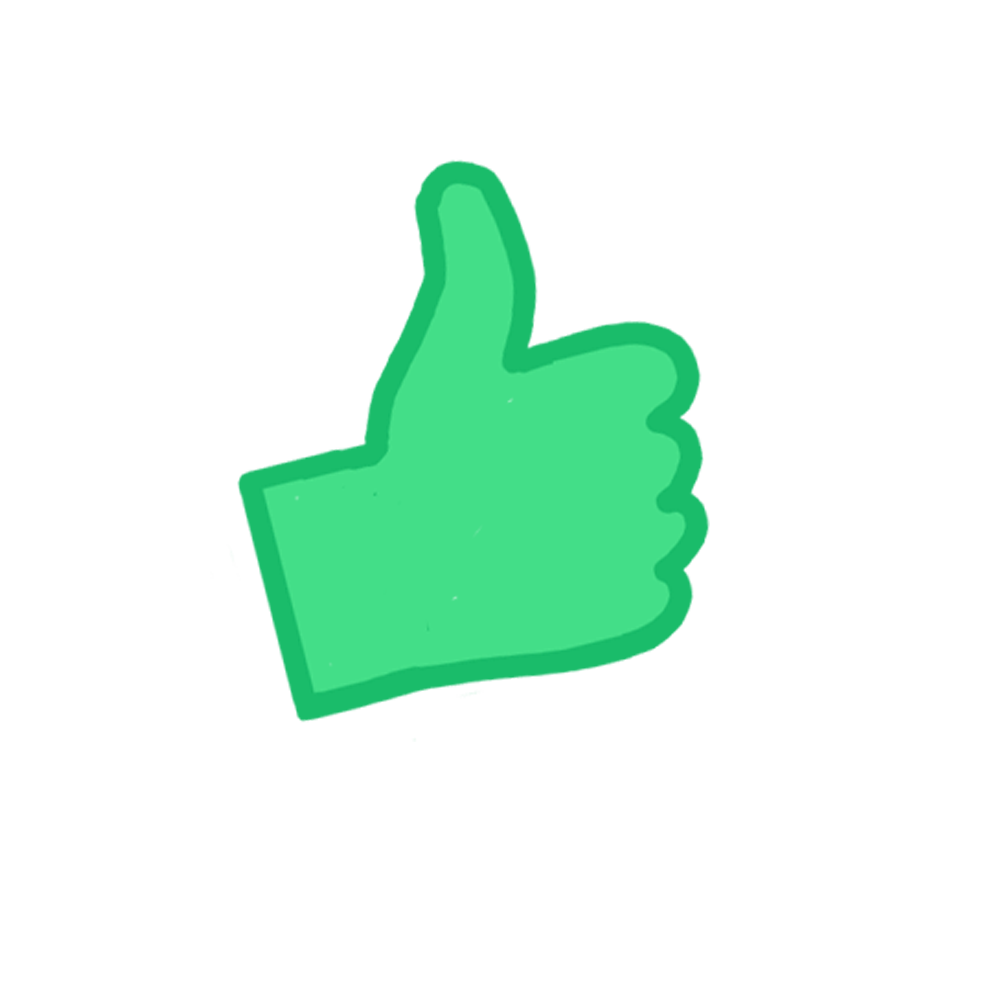 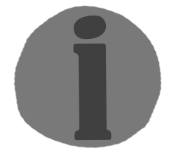 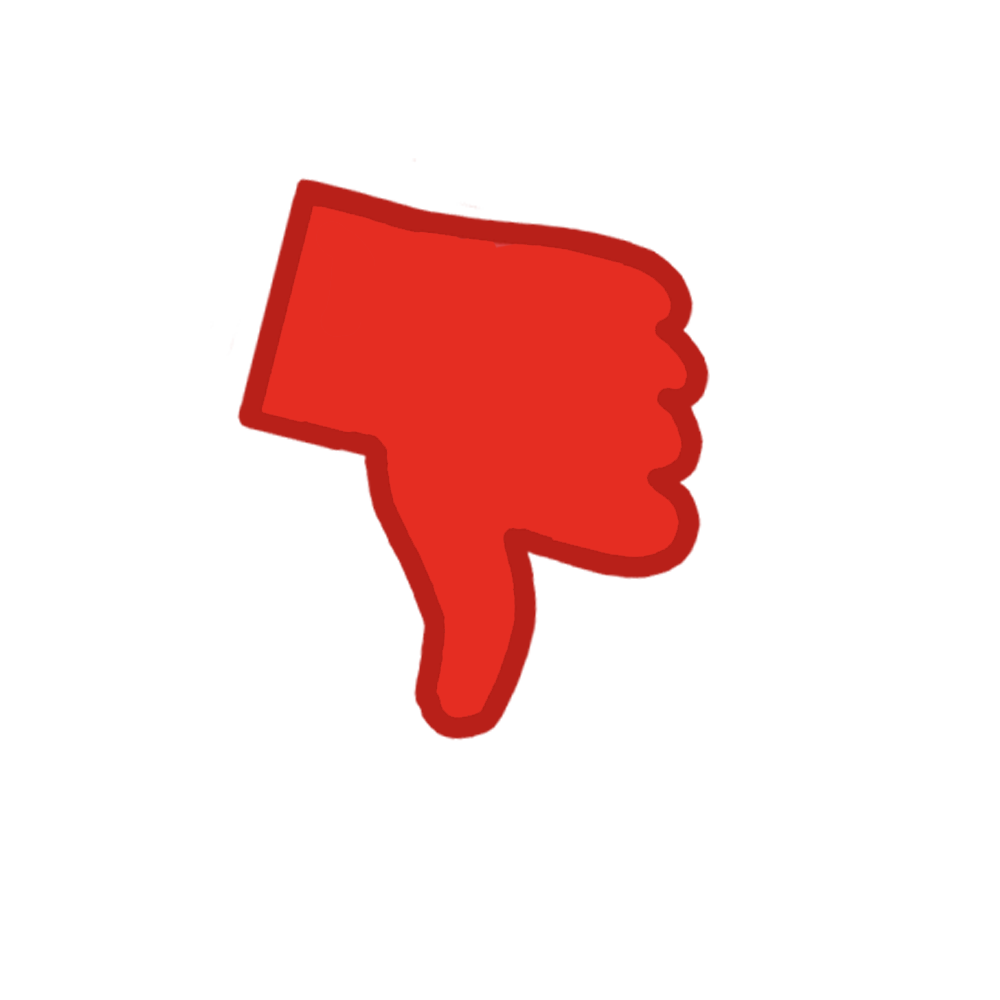 INFO
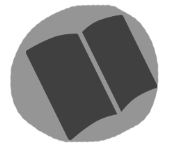 GUIDE
Les micro-organismes
Un pneu
Les êtres humains
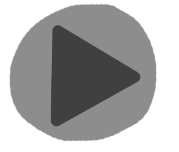 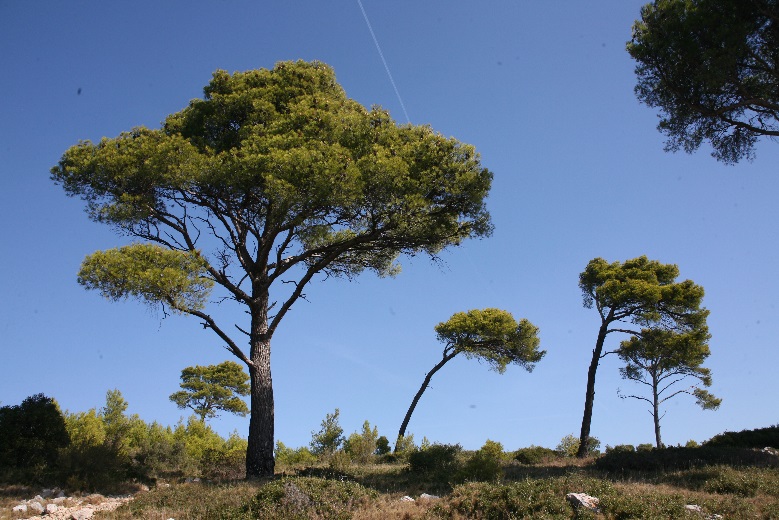 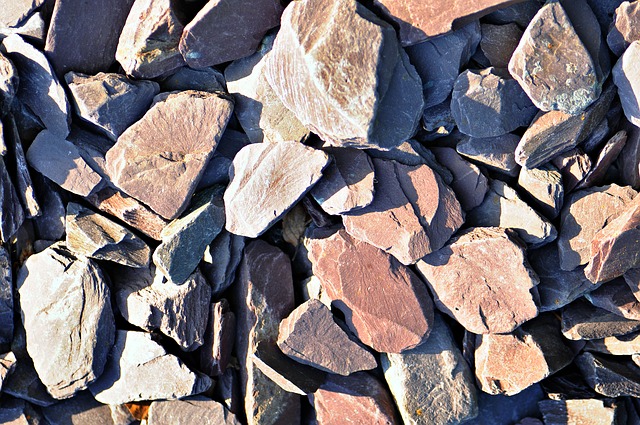 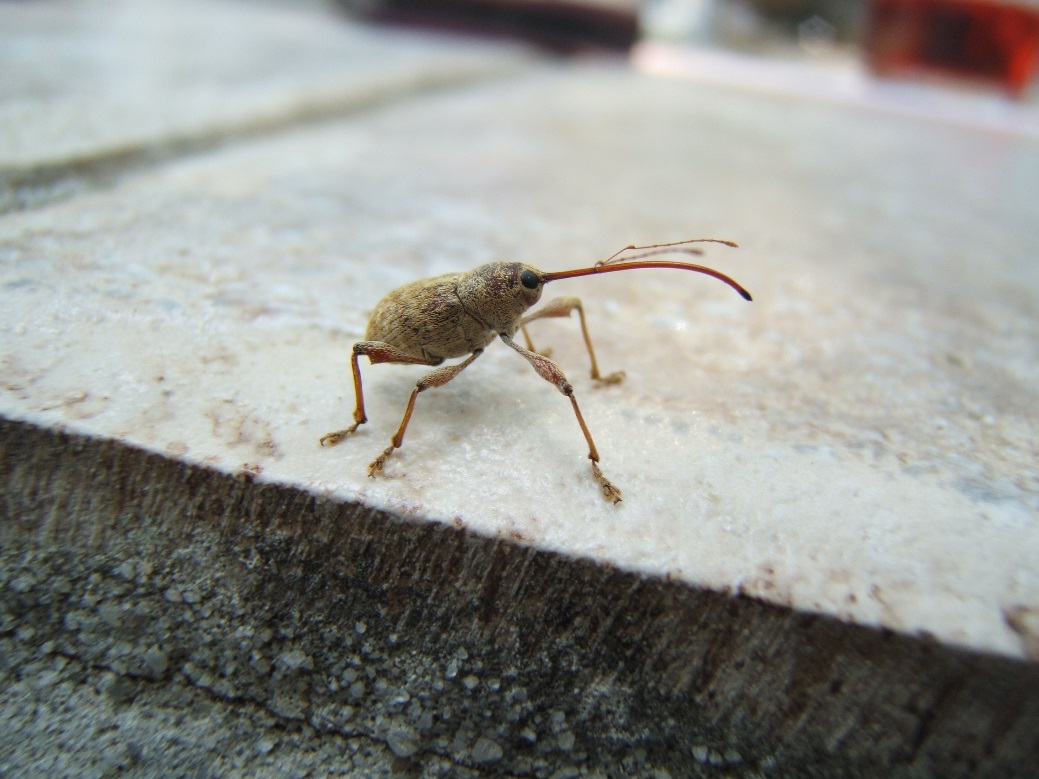 VIDEO
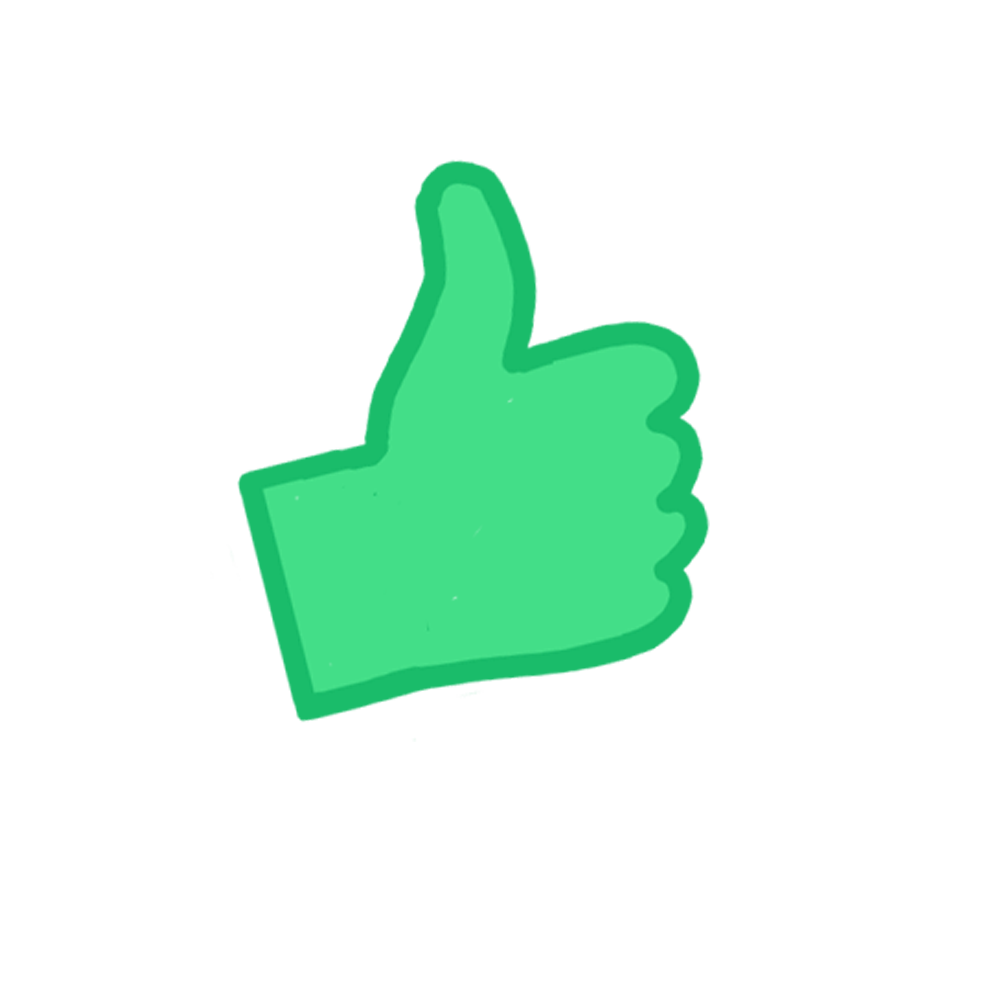 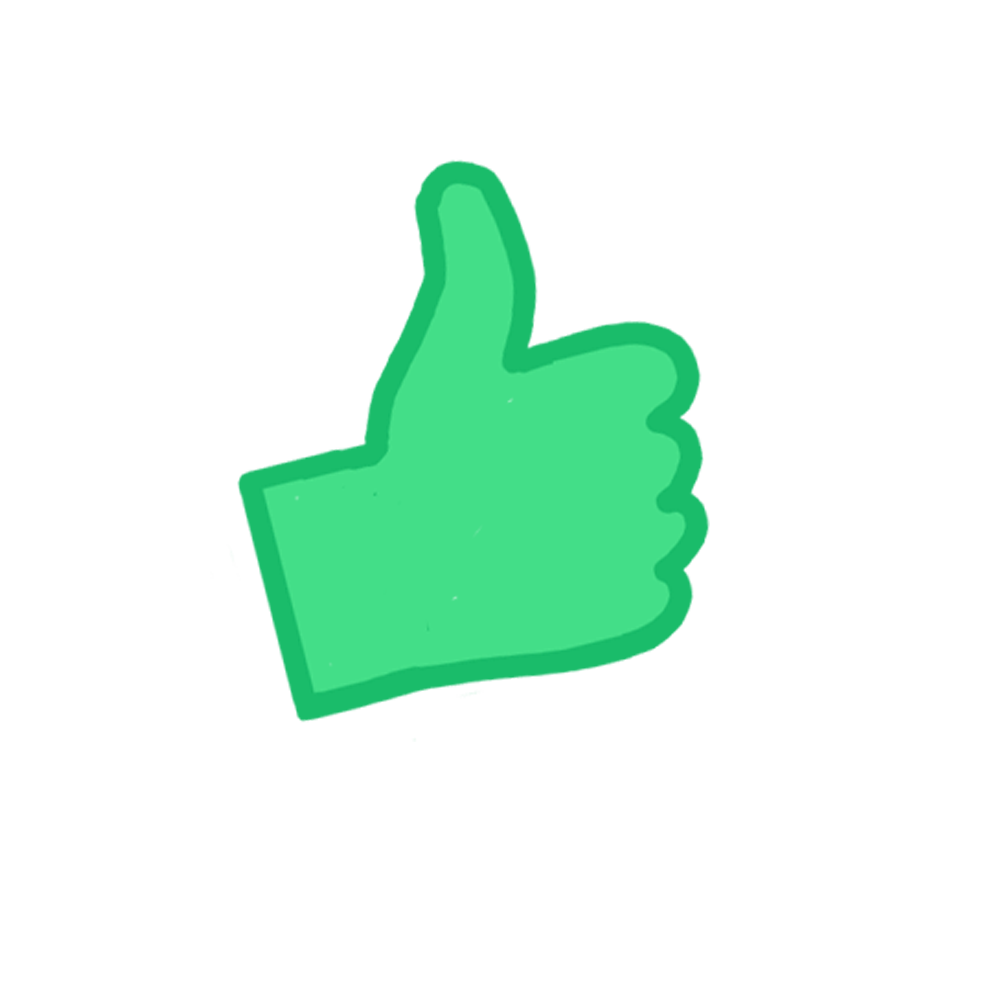 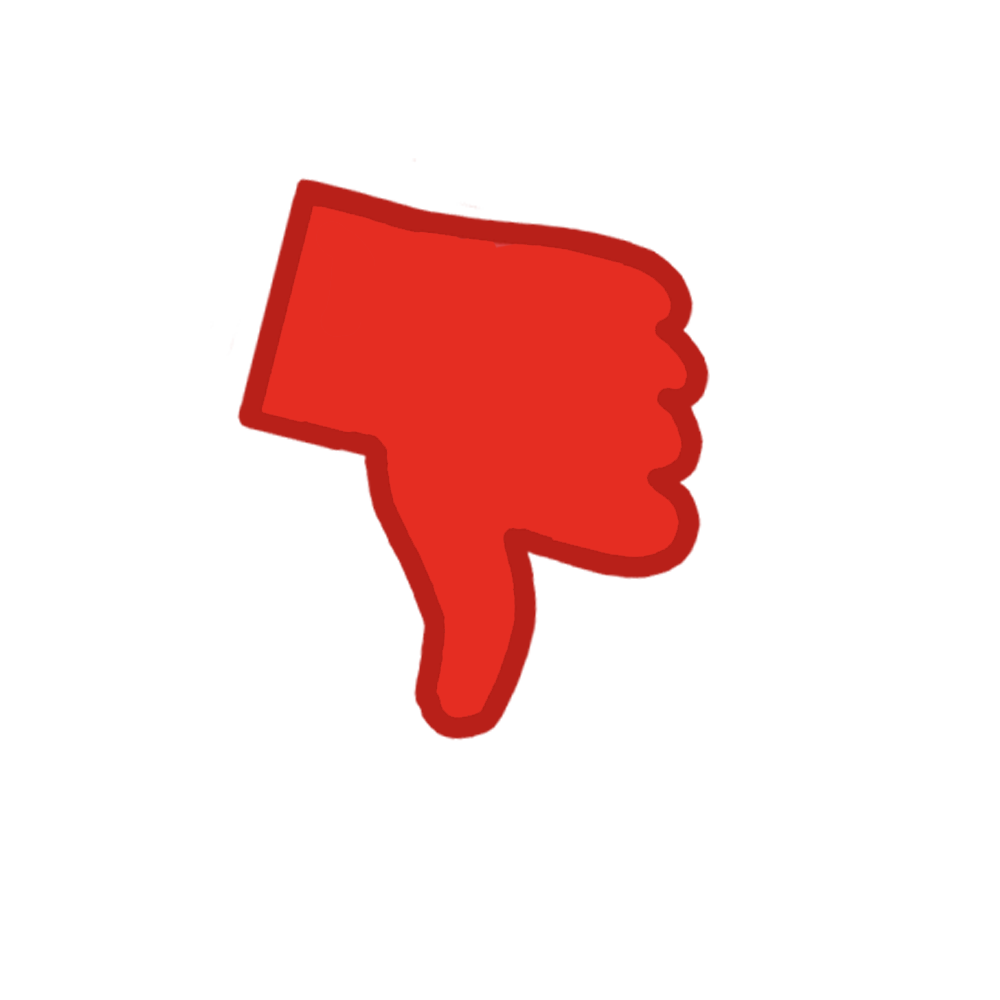 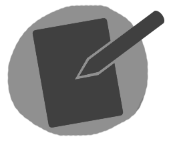 TP
10
Les insectes
Les arbres
Les minéraux
D’après toi, pourquoi l’Homme a-t-il besoin de la nature et de la biodiversité ?
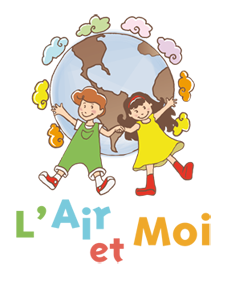 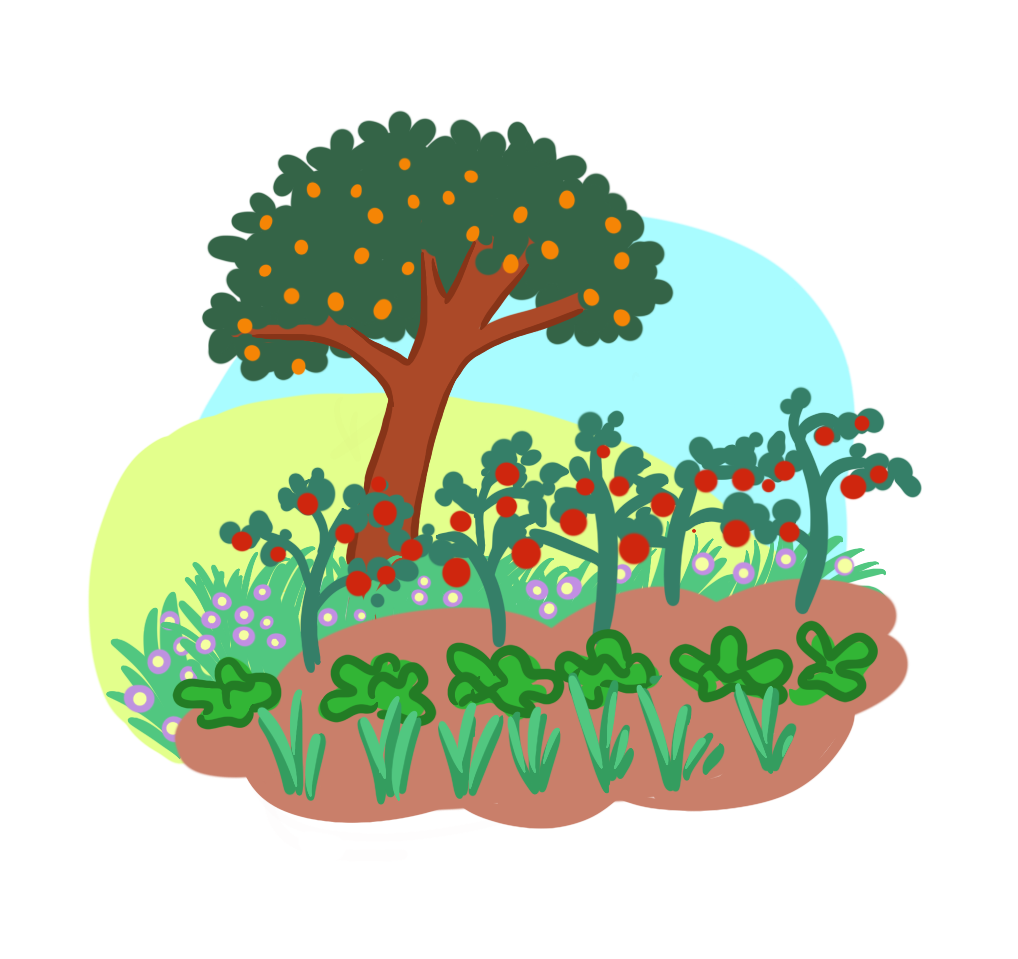 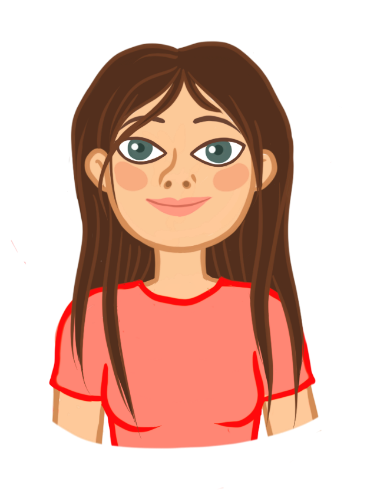 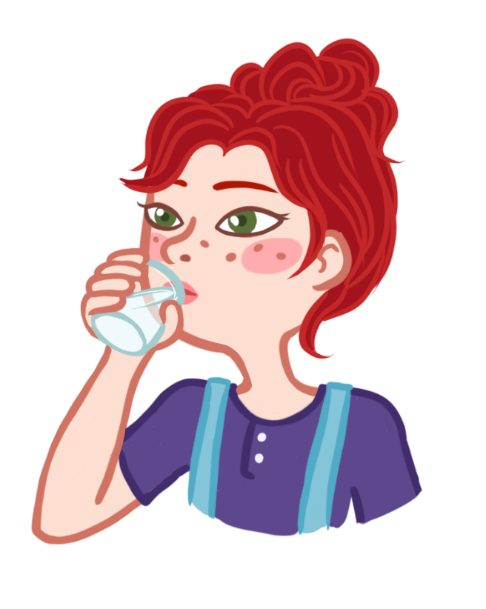 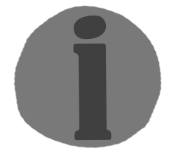 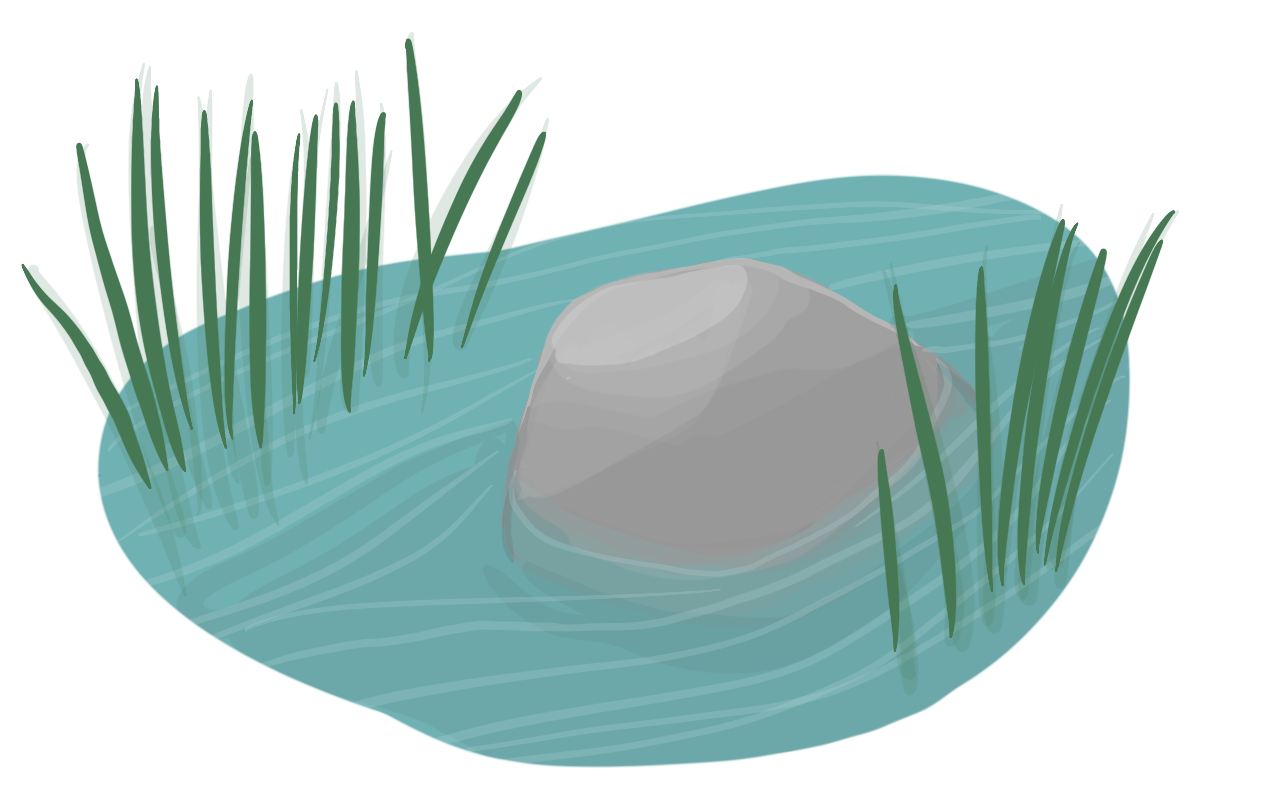 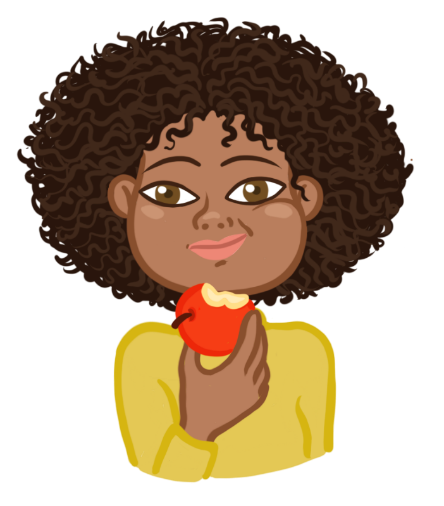 1
INFO
2
3
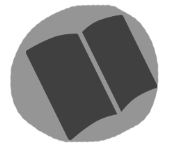 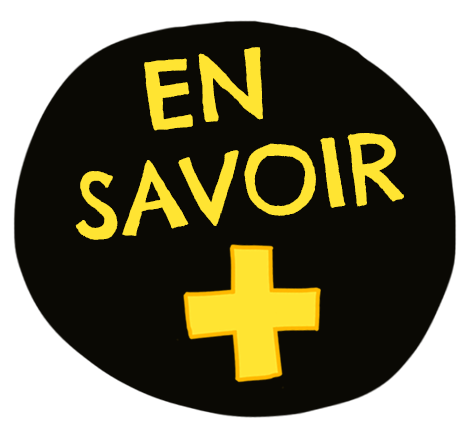 Avoir de l’eau potable 
(filtration de l’eau, fertilisation des sols…)
Se nourrir
GUIDE
Respirer 
(les plantes rejettent de l’oxygène)
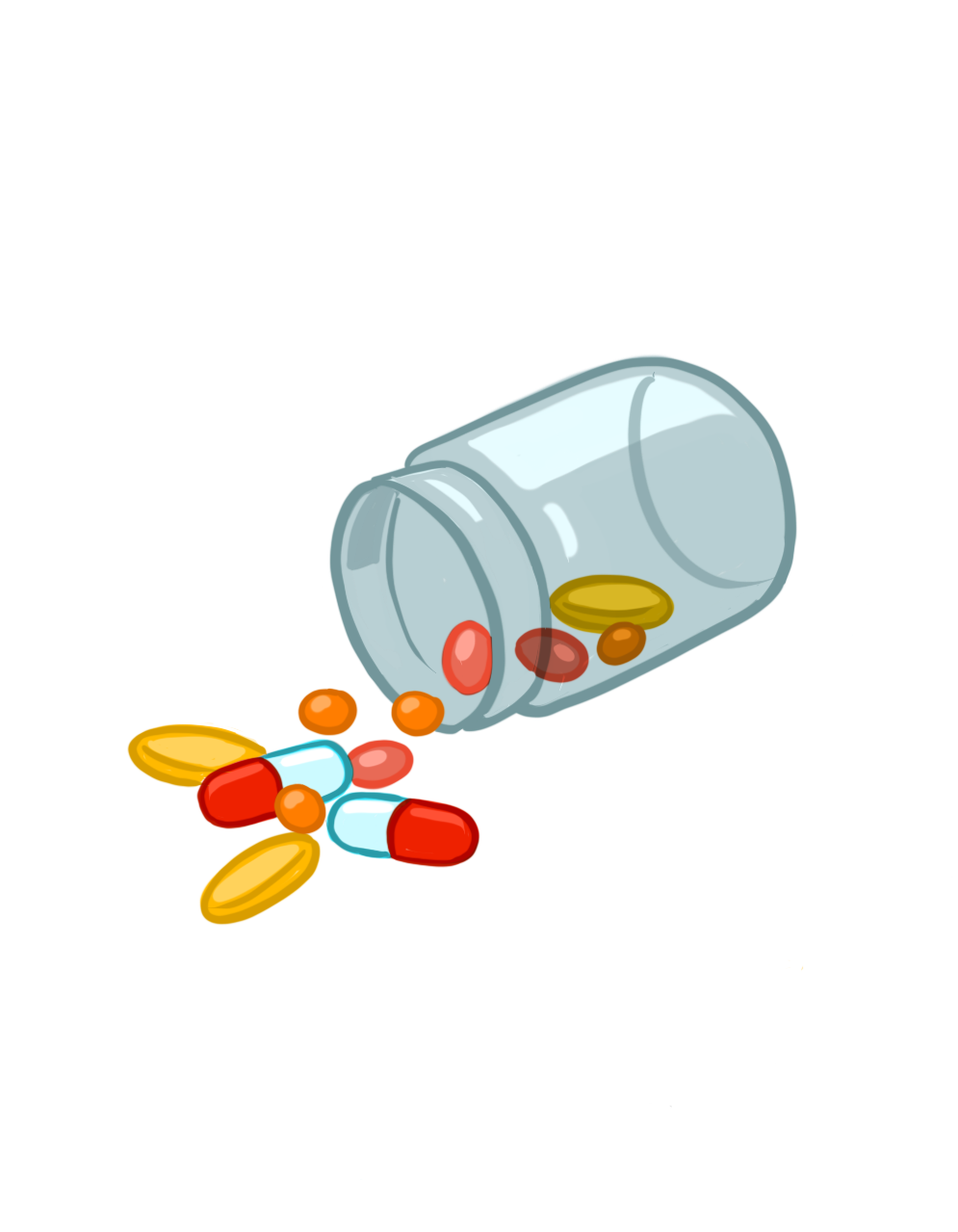 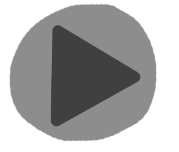 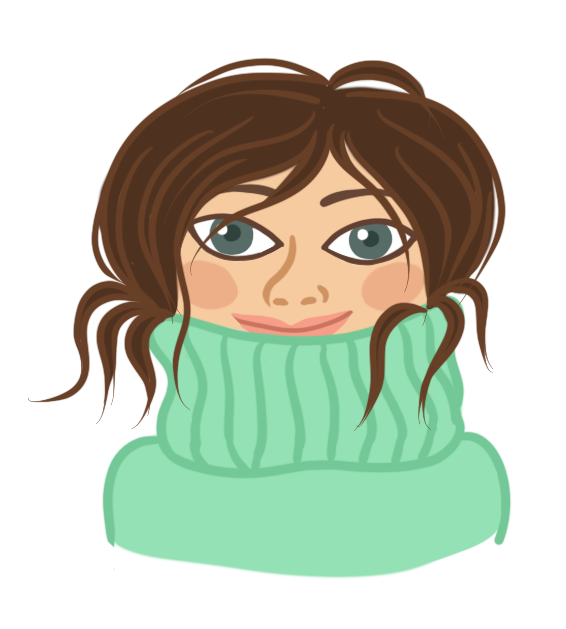 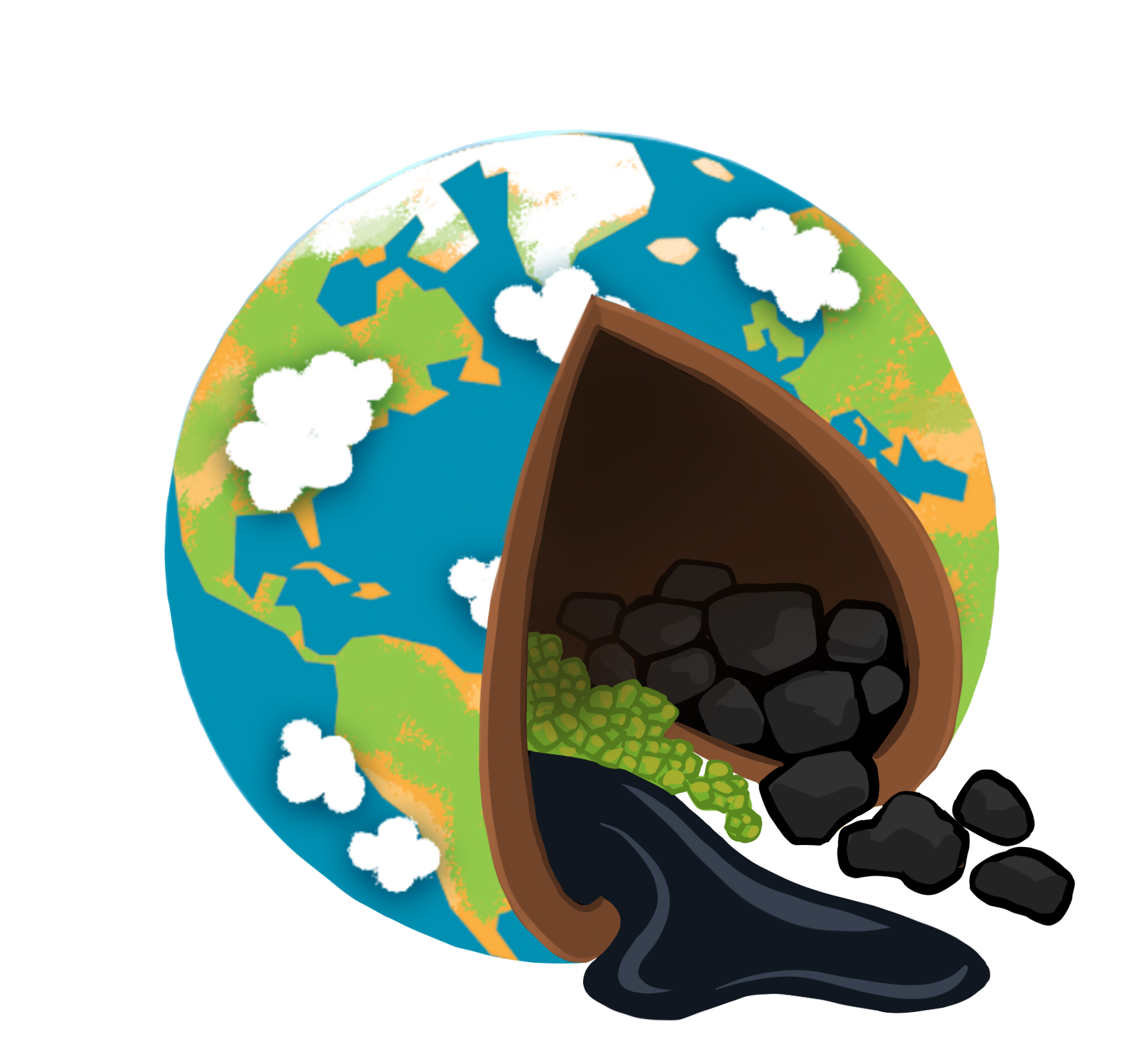 VIDEO
Et pour d’autres choses encore comme favoriser sont notre bien-être, notre sommeil…
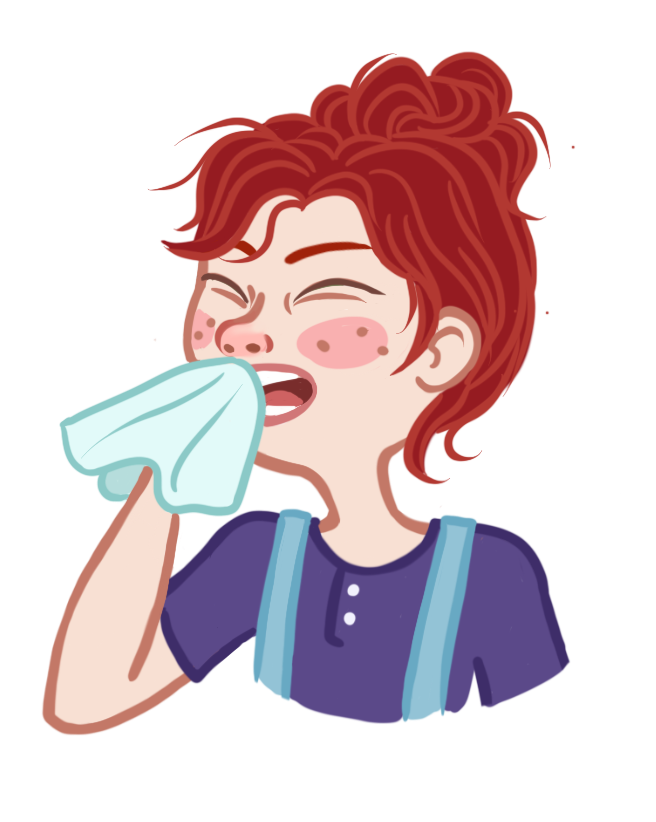 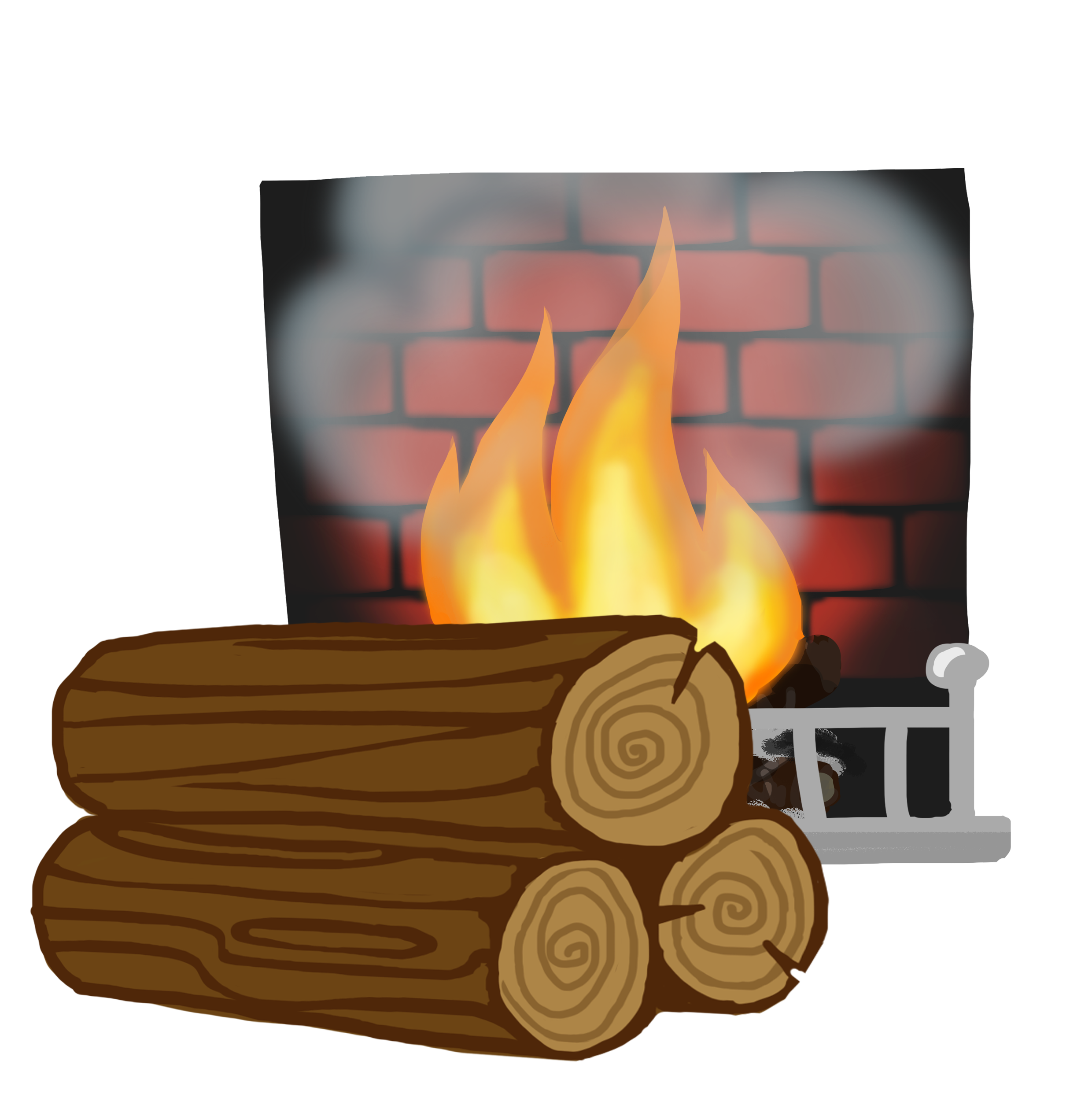 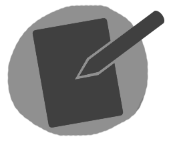 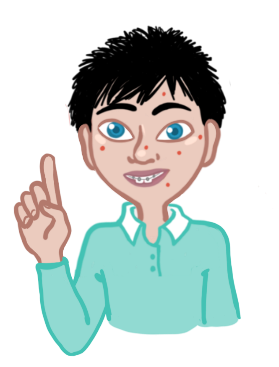 5
4
6
TP
Se soigner 
(les médicaments sont issus des plantes)
Pour les matières premières
(bois pour s’abriter, coton pour se couvrir...)
11
Qu’est-ce qui crée de l’oxygène ?
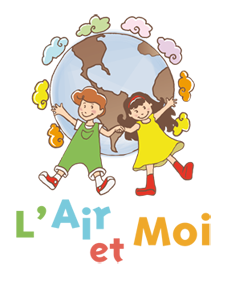 La biodiversité nous permet de répondre à plusieurs de nos besoins vitaux dont respirer, mais à ton avis comment ?
La photosynthèse est le processus par lequel la plante élabore son propre aliment. 

Dans la photosynthèse, les plantes vertes : 
absorbent de l'eau, de la lumière visible produite par le soleil, du dioxyde de carbone (aussi appelé gaz carbonique ou CO2) 
puis, par réaction chimique, transforment ces éléments en glucides (sève sucrée qui circulent en elles : nourriture des plantes)
et rejettent de l’oxygène. 

C’est en partie grâce aux plantes, et donc à la biodiversité, que l’on peut respirer ! Sans la photosynthèse, il n'y aurait pas de vie sur Terre.
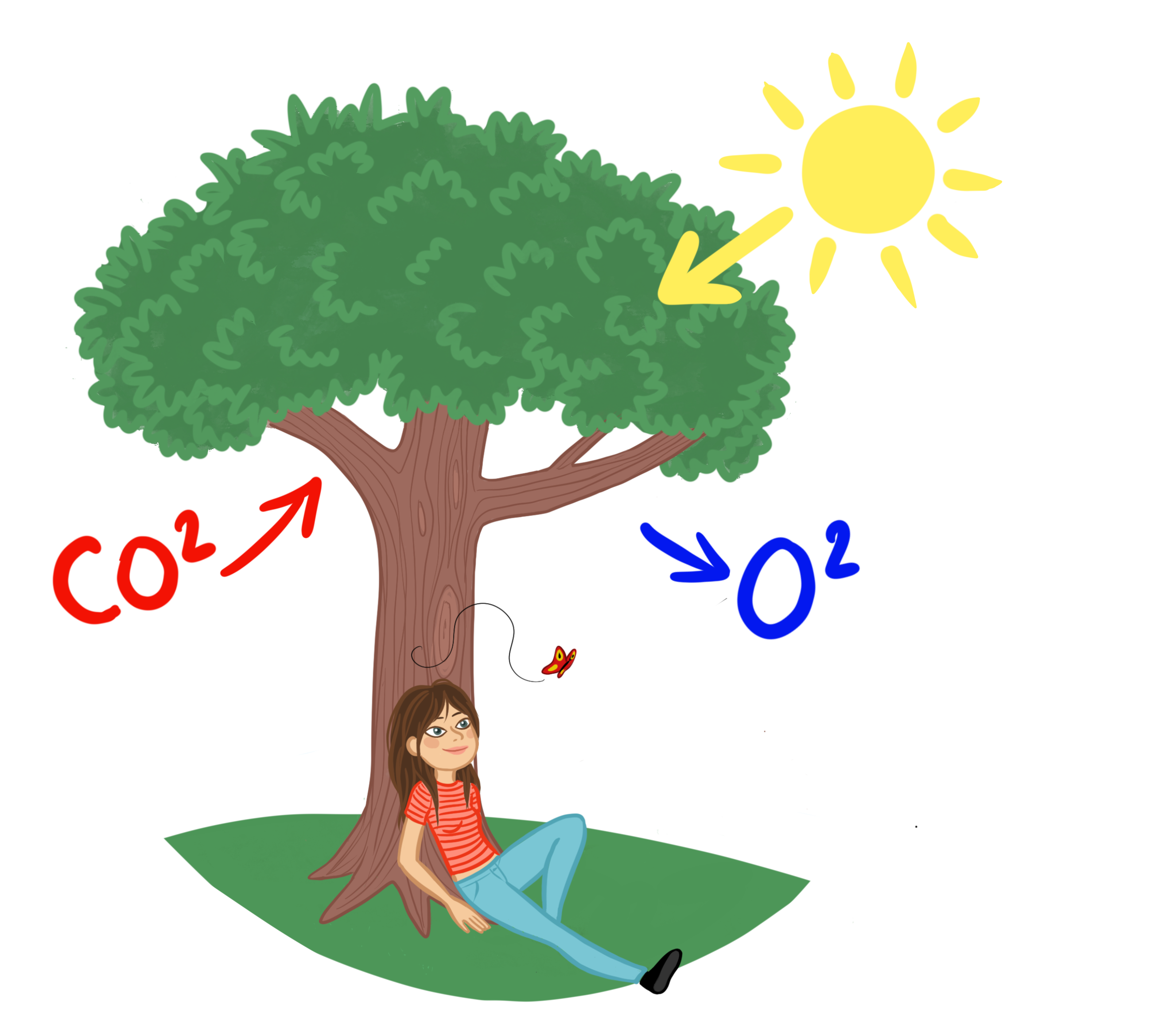 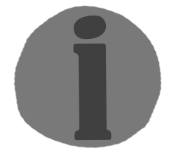 INFO
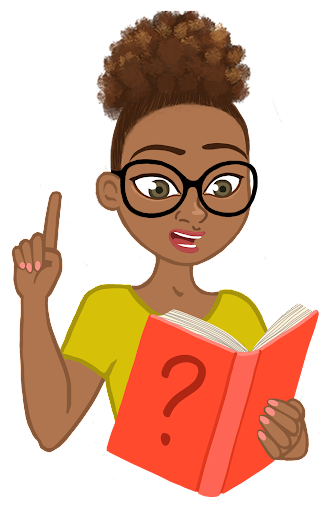 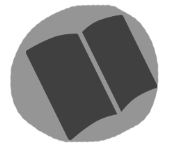 GUIDE
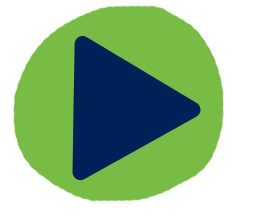 VIDEO
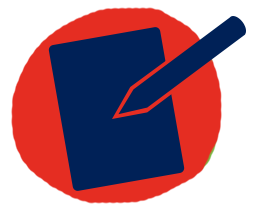 TP
D’ailleurs il n’y a pas que les plantes sur Terre   qui nous permettent de respirer mais aussi les océans. Tous les écosystèmes de notre Terre participent à notre bien-être !
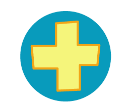 12
Source : fr.wikimini.org
[Speaker Notes: https://fr.wikimini.org/wiki/Photosynth%C3%A8se]
La photosynthèse
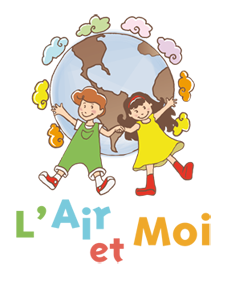 A TESTER
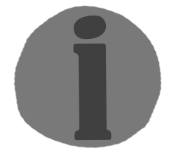 INFO
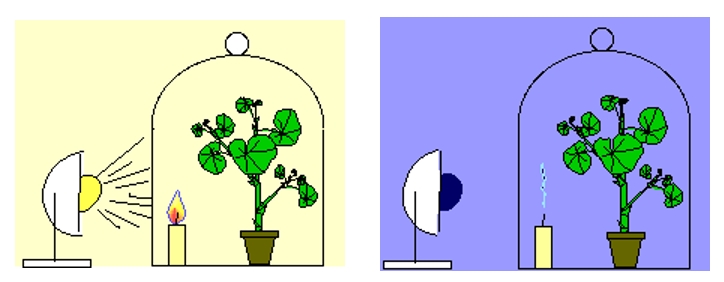 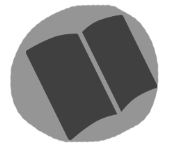 GUIDE
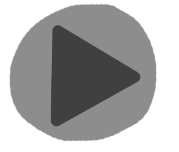 VIDEO
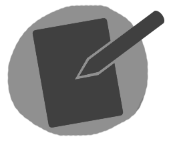 TP
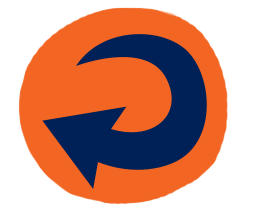 https://planet-vie.ens.fr/thematiques/manipulations-en-svt/experiences-sur-la-photosynthese
13
Quels rôles jouent la biodiversité dans la 
production de nourriture ?
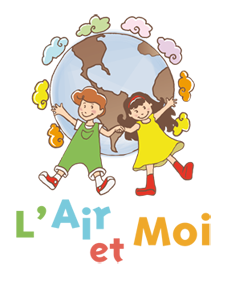 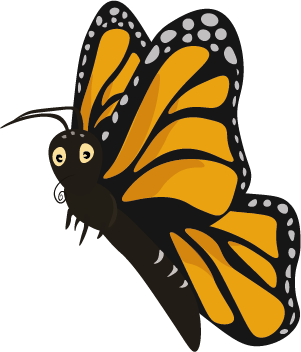 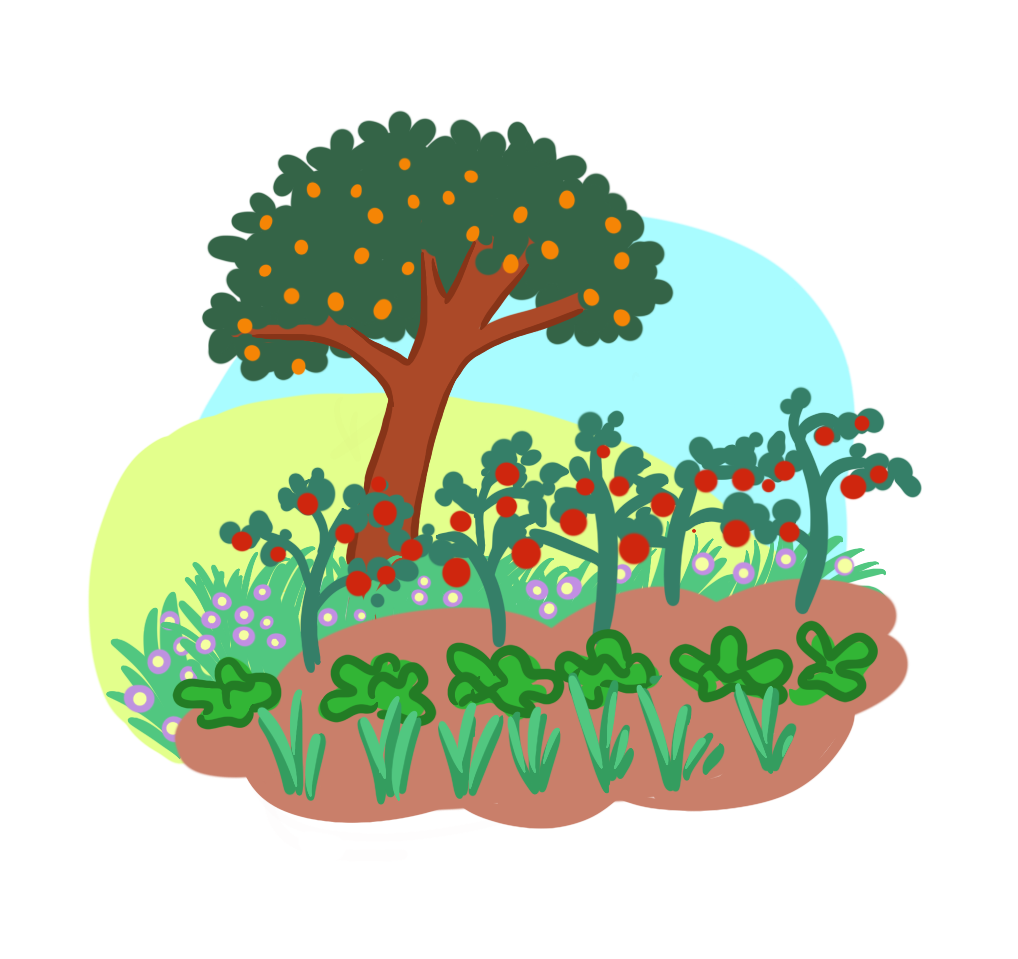 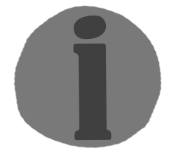 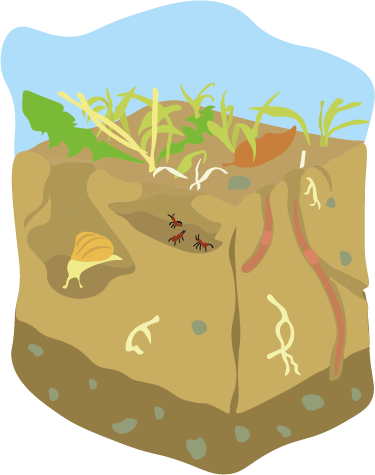 1
INFO
2
3
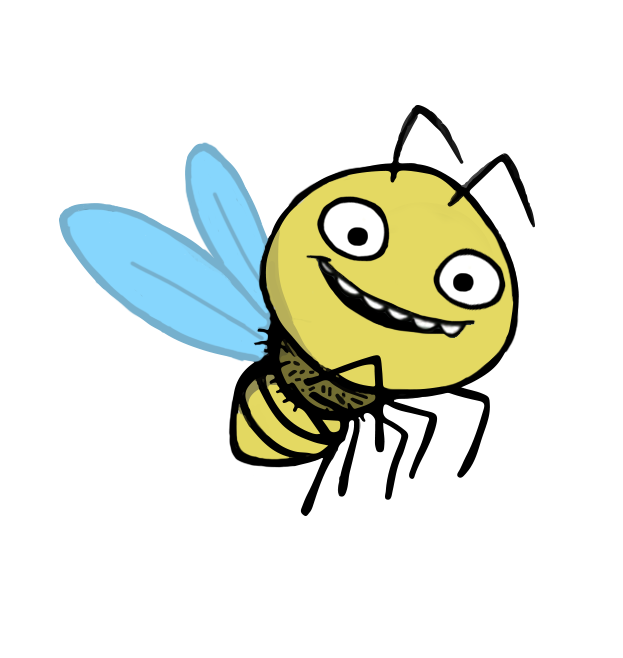 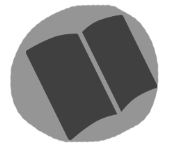 GUIDE
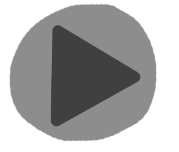 VIDEO
Les pollinisateurs fertilisent les plantes
Les vers de terre, champignons et micro-organismes dans la terre fertilisent les sols
La biodiversité des sols permet une bonne infiltration de l’eau pour les cultures
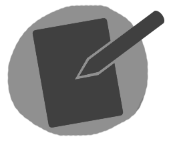 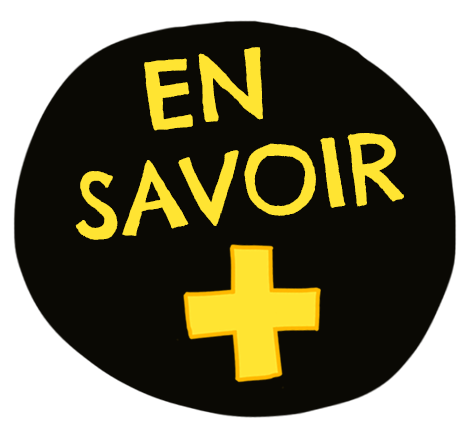 TP
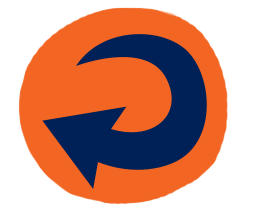 Source: chambres-agriculture.fr
14
[Speaker Notes: https://chambres-agriculture.fr/fileadmin/user_upload/National/FAL_commun/publications/National/10ideesrecues_biodiversite-vcouleur_web.pdf]
Quels sont les différents types d’écosystèmes ?
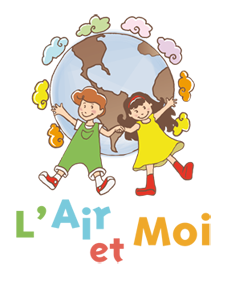 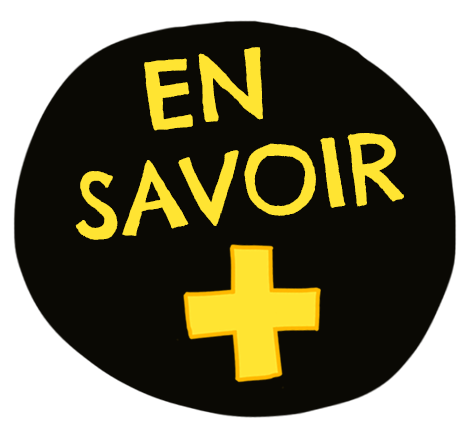 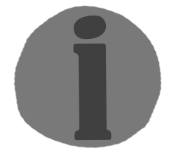 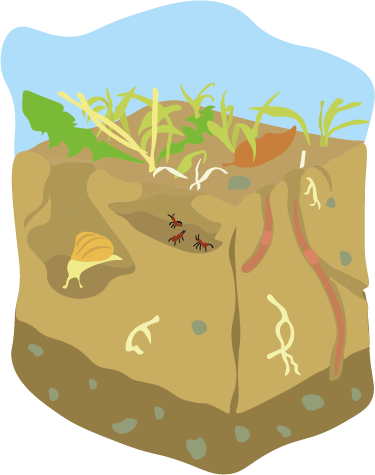 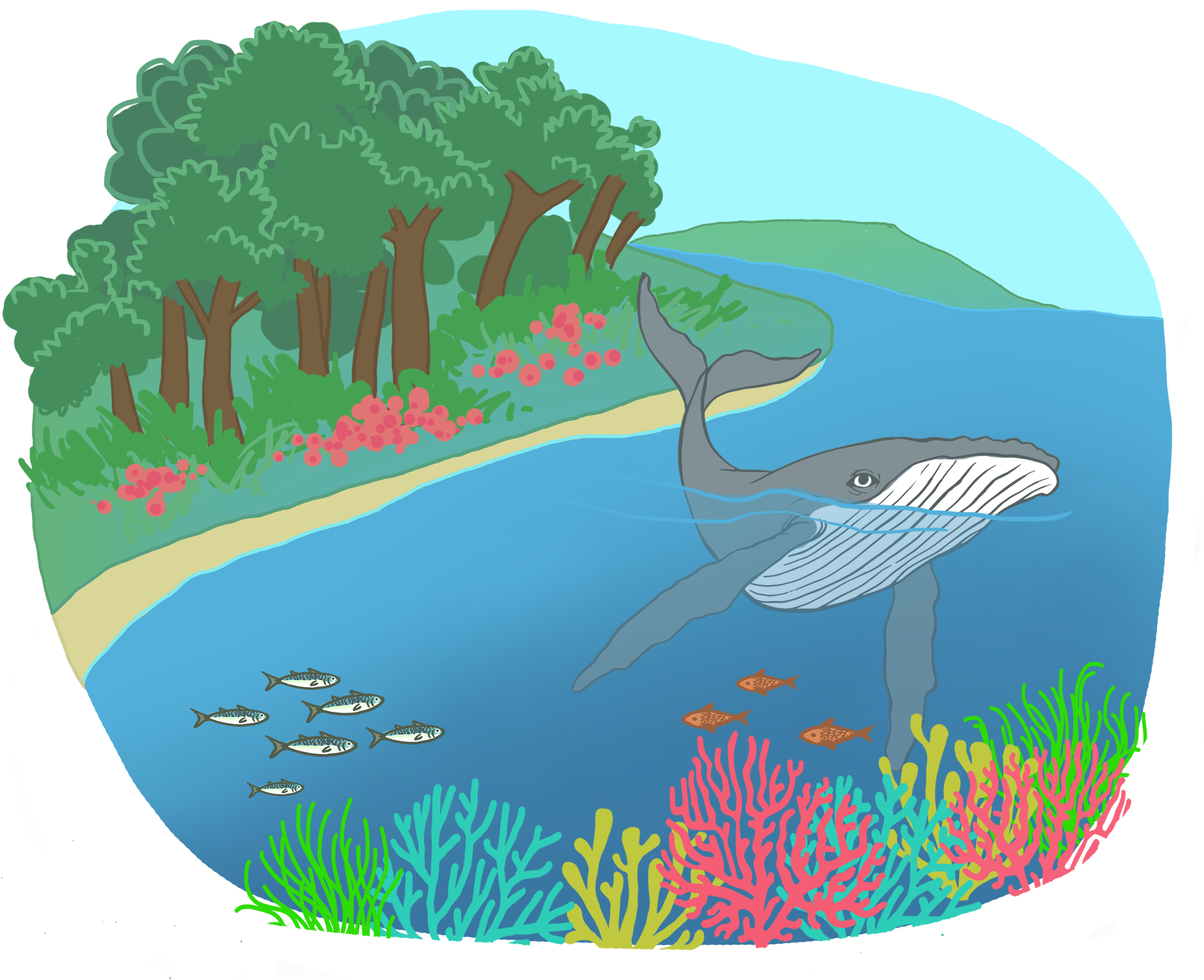 1
INFO
2
3
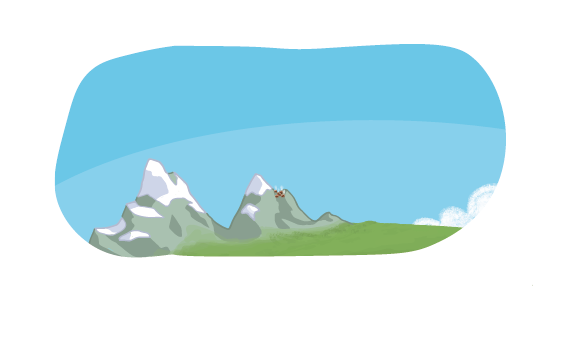 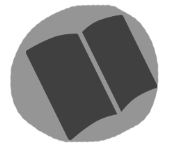 GUIDE
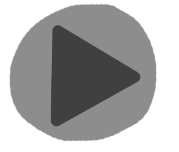 VIDEO
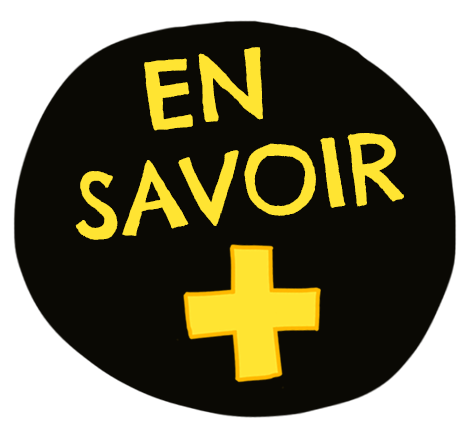 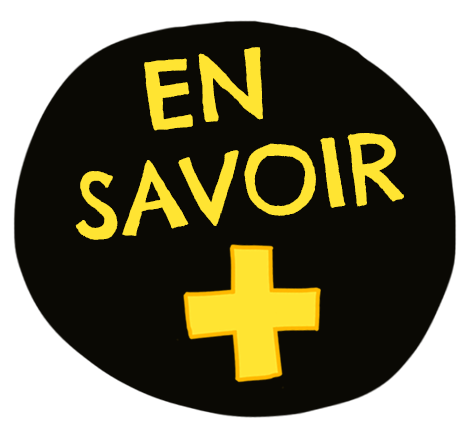 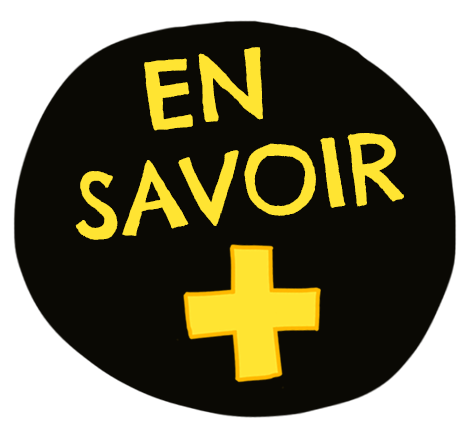 Le sol  
(la lithosphère)
L’eau 
(l’hydrosphère)
L’air 
(l’atmosphère)
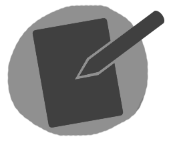 TP
15
Qu’est qu’un écosystème ?
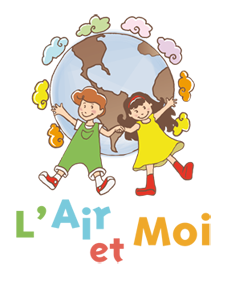 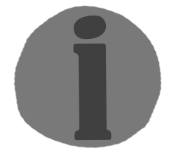 Le mot « écosystème » vient de « écologie » et de « système ». Il s’agit d’un ensemble formé par une communauté d'êtres vivants, animaux et végétaux, et par le milieu dans lequel ils vivent.
Par exemple, une forêt tropicale est un écosystème constitué d’êtres vivants (arbres, plantes, insectes, animaux, micro-organismes…) qui sont en constante interaction.
INFO
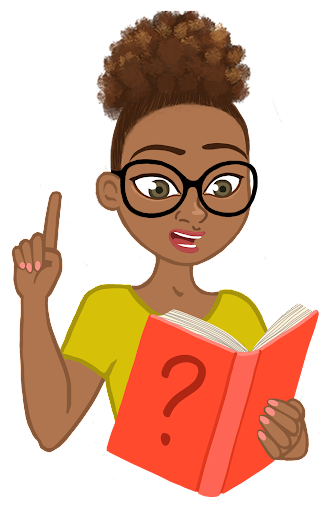 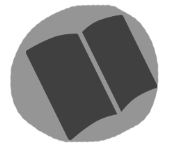 GUIDE
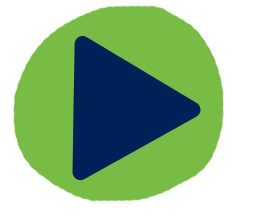 VIDEO
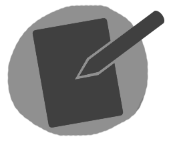 TP
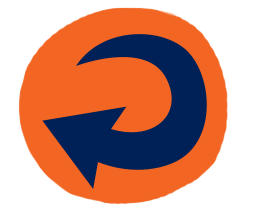 16
Source : cnrtl
Quelle couche est la lithosphère sur toute la Terre ?
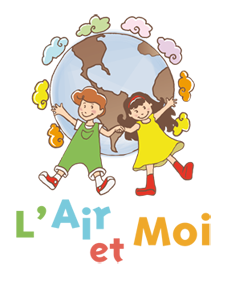 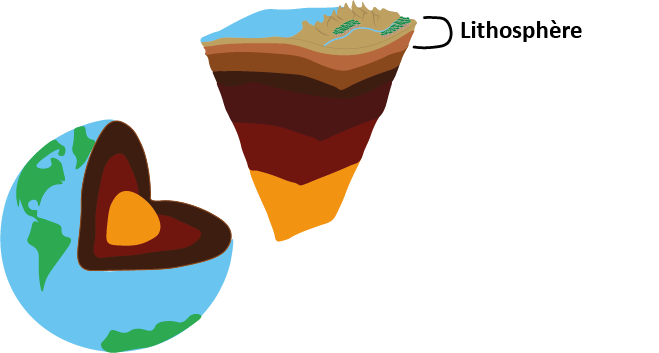 Couche externe du globe terrestre, constituant une enveloppe solide, rocheuse, discontinue qui constitue la croûte terrestre. épaisse de 100 à 200 km, rigide, constituée par la croûte et une partie du manteau supérieur, et limitée en profondeur par l'asthénosphère.
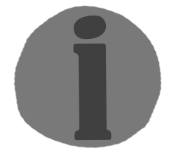 INFO
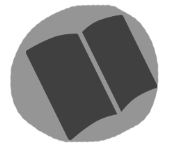 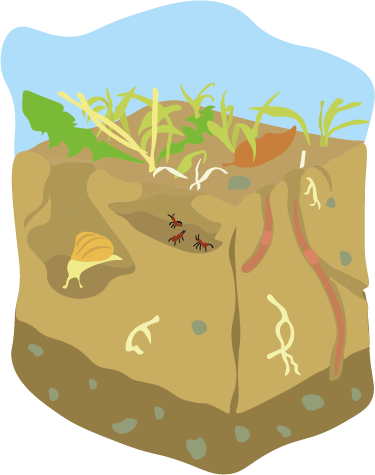 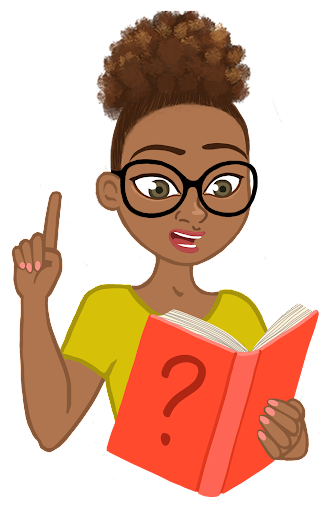 GUIDE
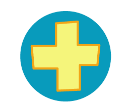 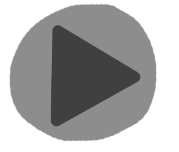 VIDEO
Actuellement, l’être humain ne sait creuser que jusqu’à environ 12 km dans la terre, soit à peine 10% de la lithosphère !
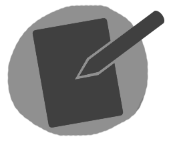 TP
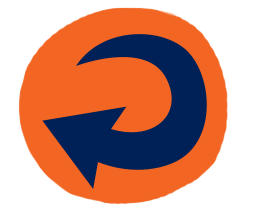 17
Sources : Larousse et cnrtl
Qu’est-ce que l’hydrosphère ?
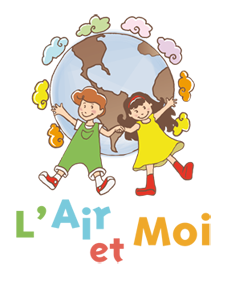 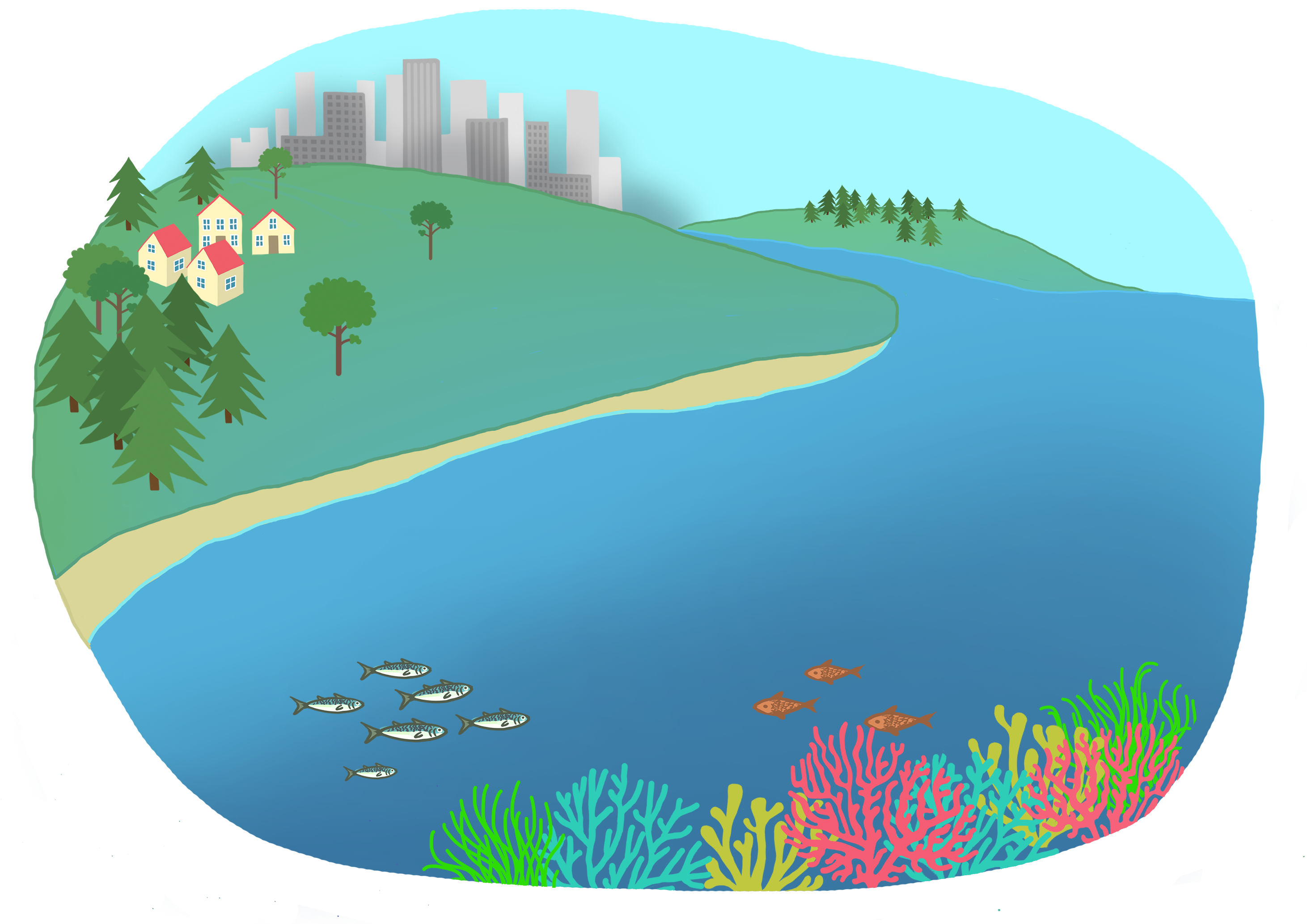 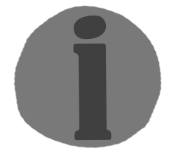 C’est la partie de la sphère terrestre occupée par les eaux et les glaces. Elle comprend aussi bien l’eau liquide (lacs, océans, rivières, etc.) que l’eau sous différentes formes (glace, neige ou vapeur d’eau).
INFO
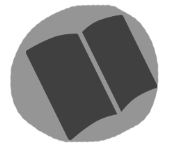 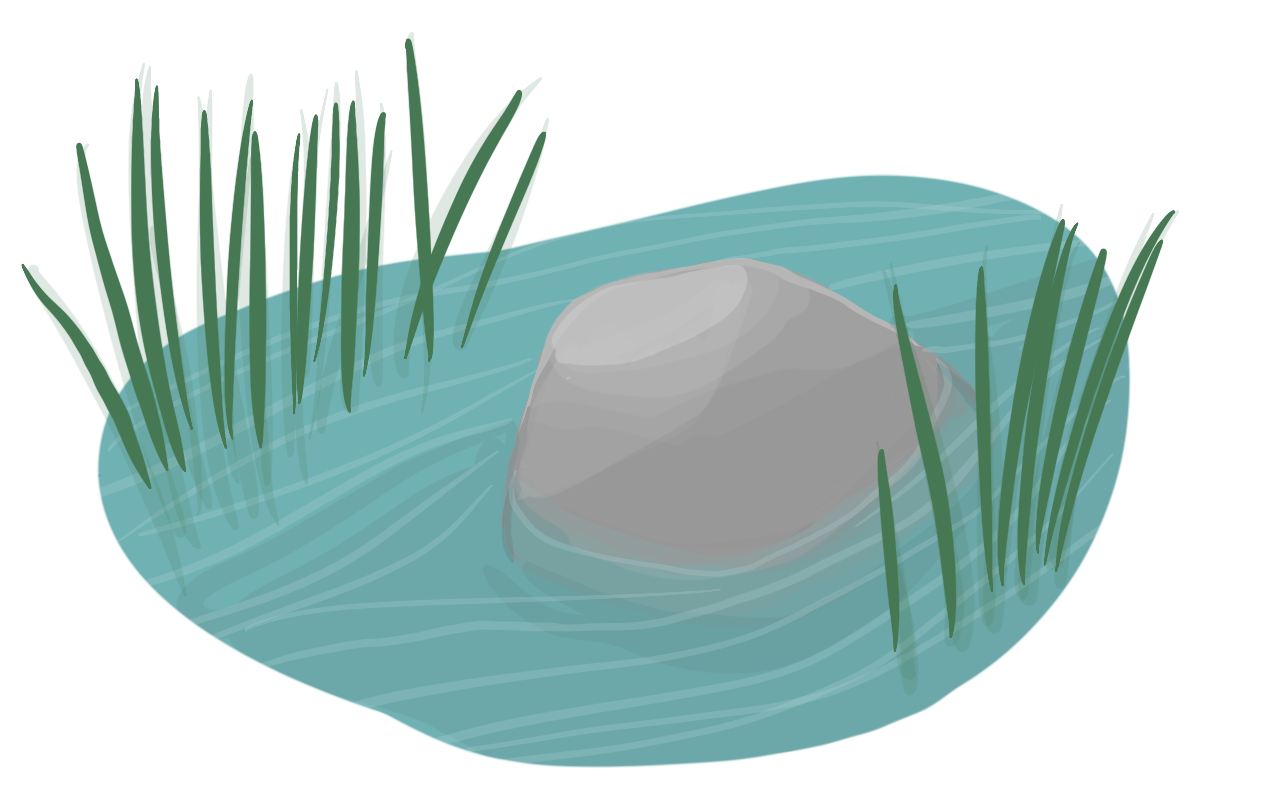 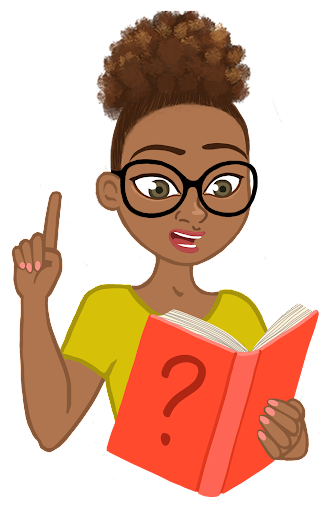 GUIDE
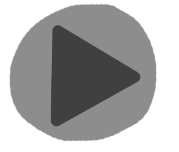 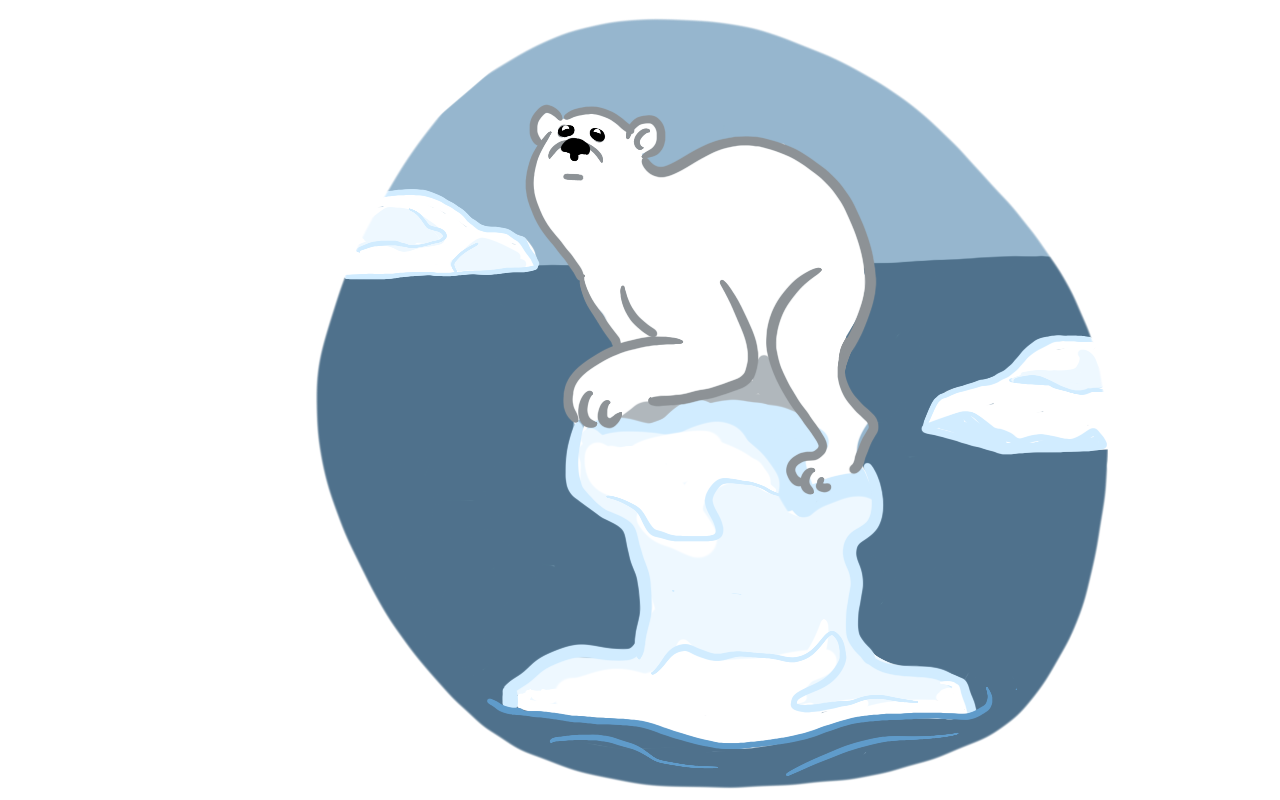 VIDEO
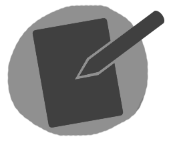 TP
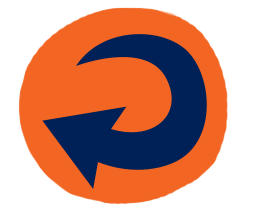 18
Source : cntrl
Qu’est-ce que l’atmosphère ?
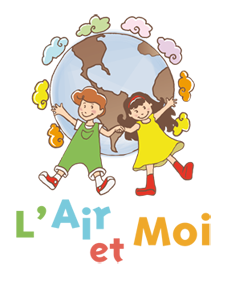 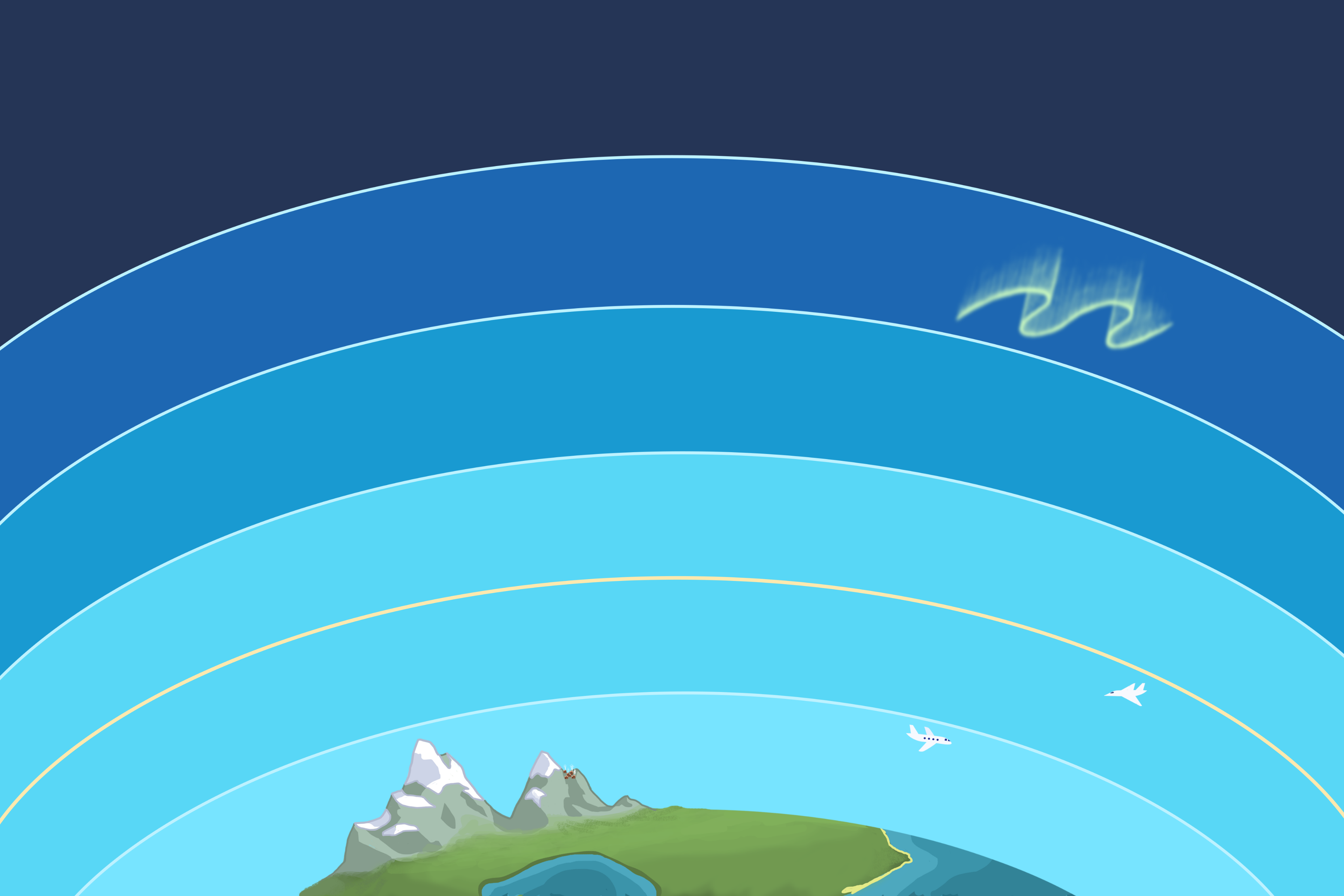 L’atmosphère est une enveloppe gazeuse qui entoure la Terre et qui est composée de plusieurs couches. De toutes ces couches, la plus proche de nous est la Troposphère.  C’est la couche où l’on peut respirer car l’oxygène y est présent en quantité suffisante..
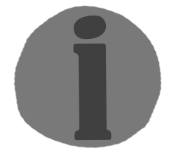 INFO
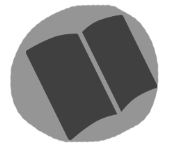 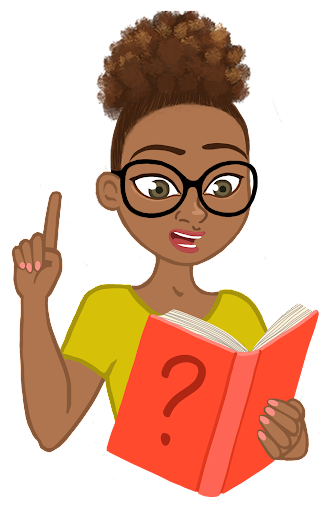 GUIDE
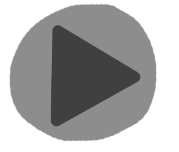 VIDEO
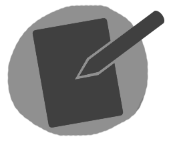 TP
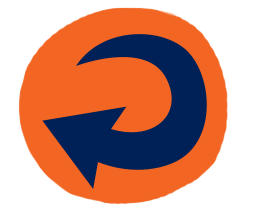 19
Quels sont les différents groupes d’êtres 
vivants sur Terre ?
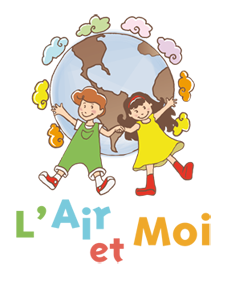 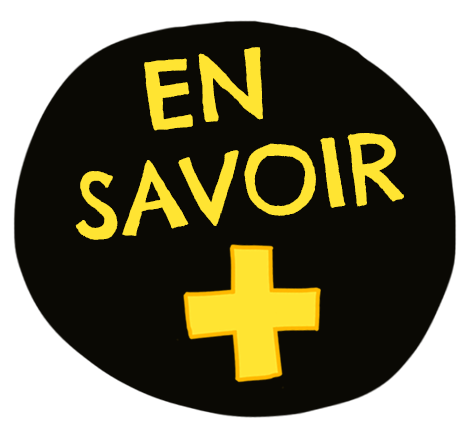 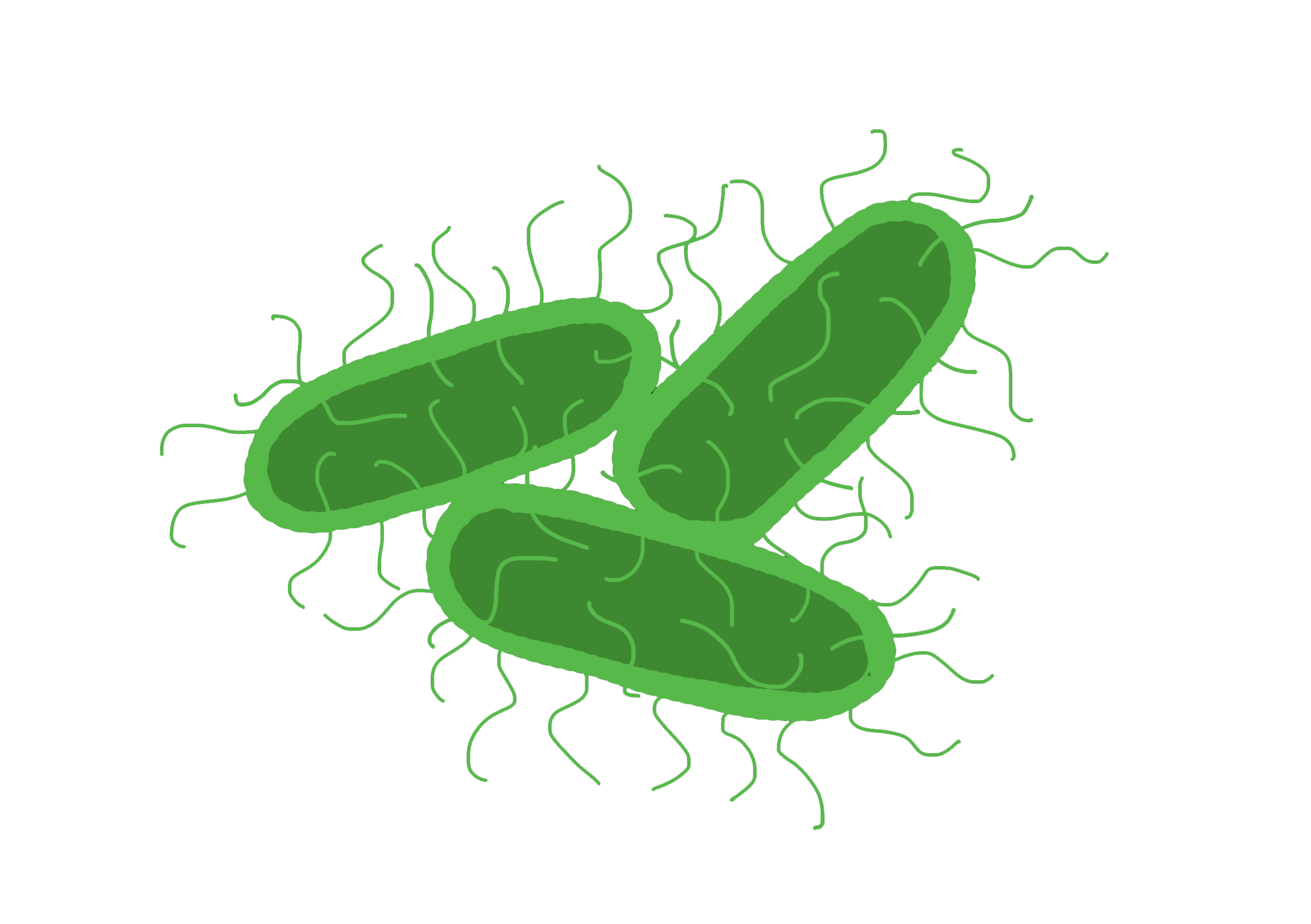 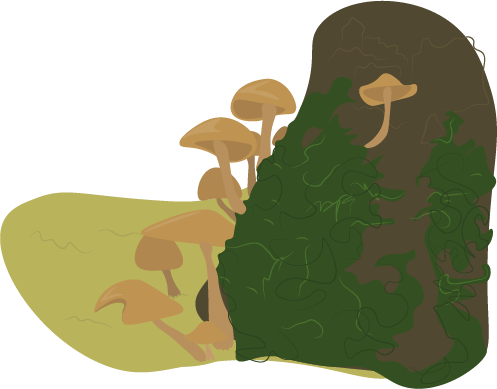 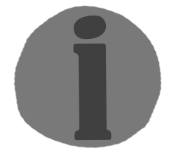 1
INFO
2
3
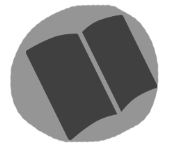 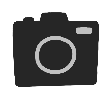 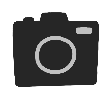 Les bactéries
Les champignons
GUIDE
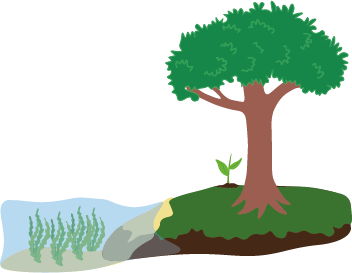 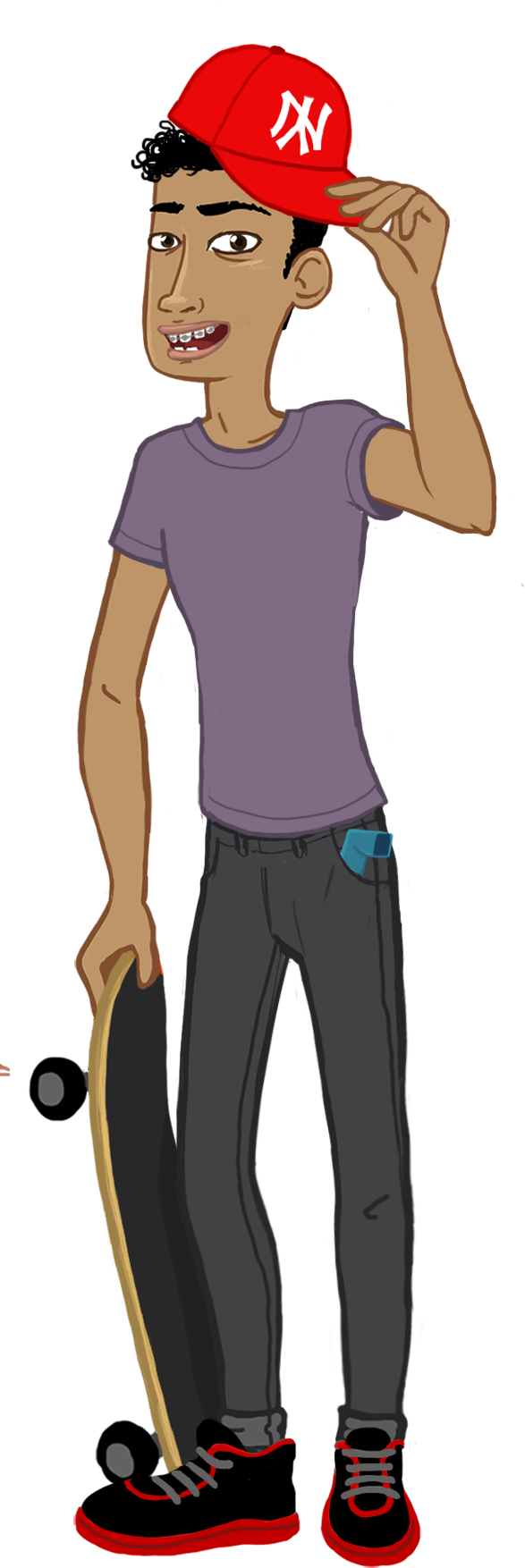 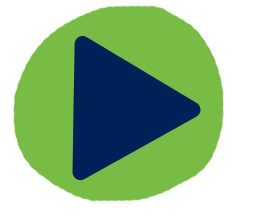 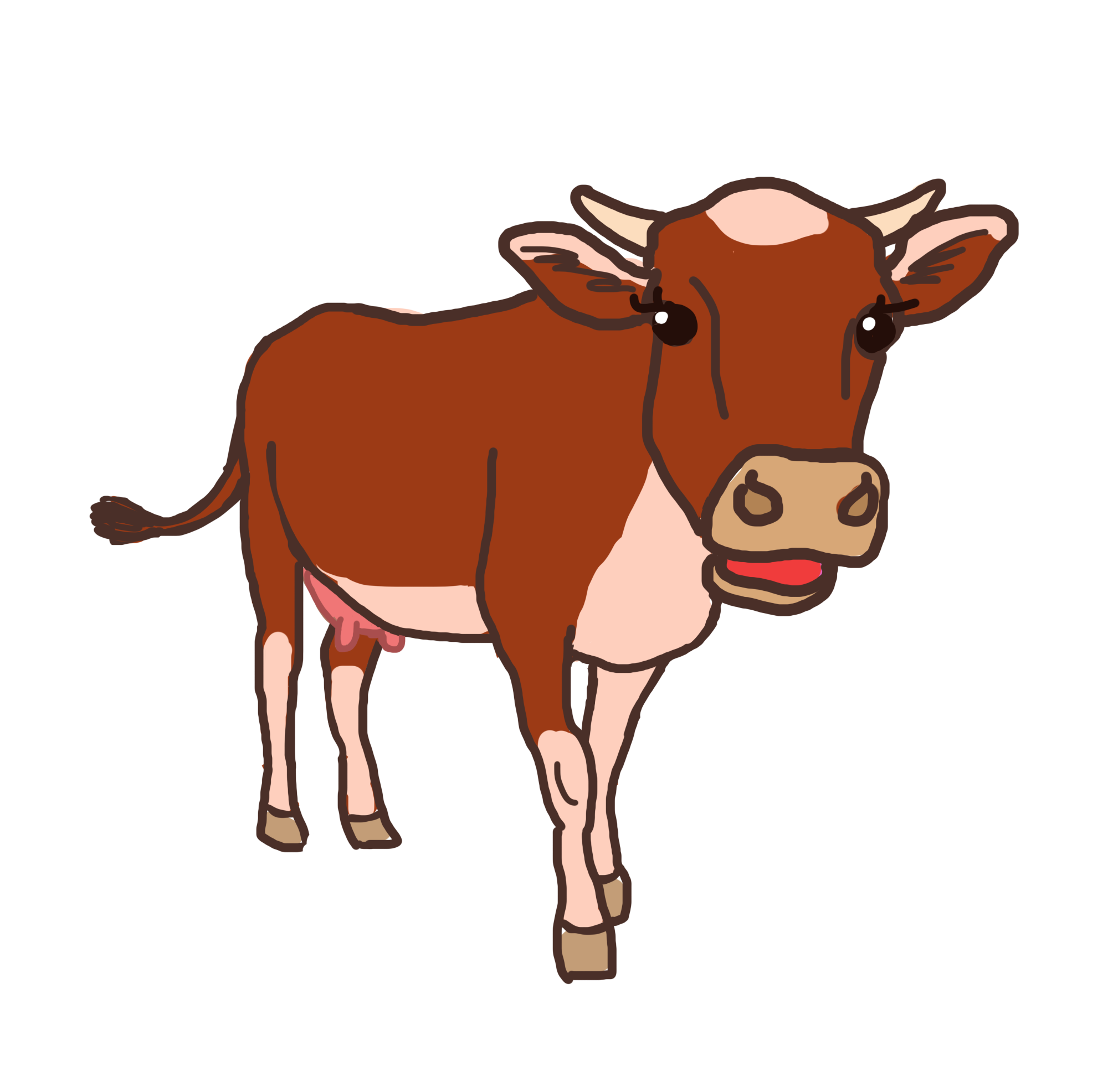 VIDEO
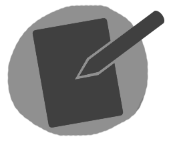 4
TP
Les végétaux  
(arbres, algues, plantes...)
Les animaux  
(vaches, insectes, serpents, 
humains...)
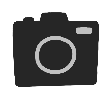 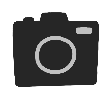 20
[Speaker Notes: Rajouter une fiche sur les micro-organismes]
A ton avis, parmi ces propositions, qu’est ce qui fait partie de la faune ?
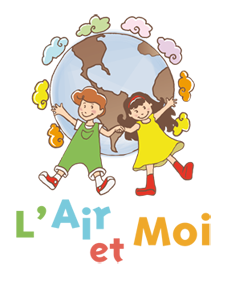 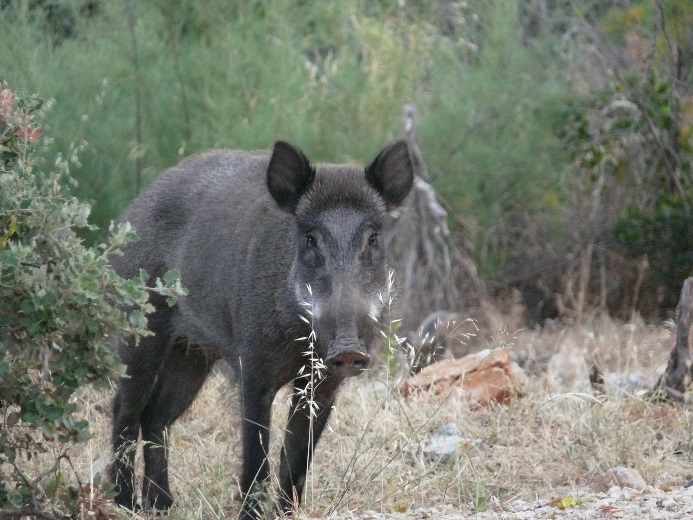 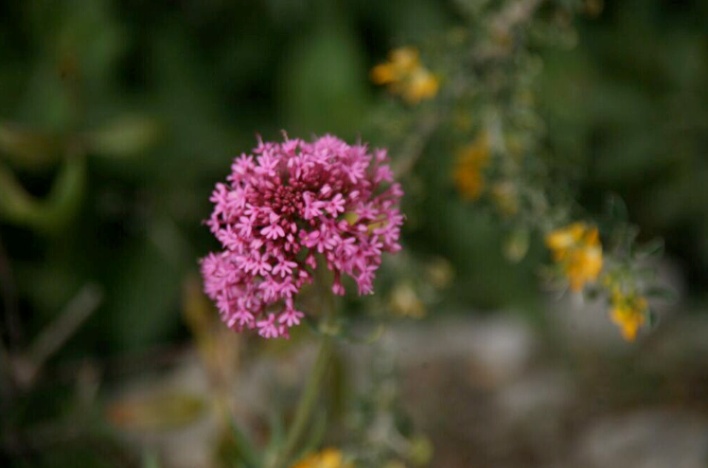 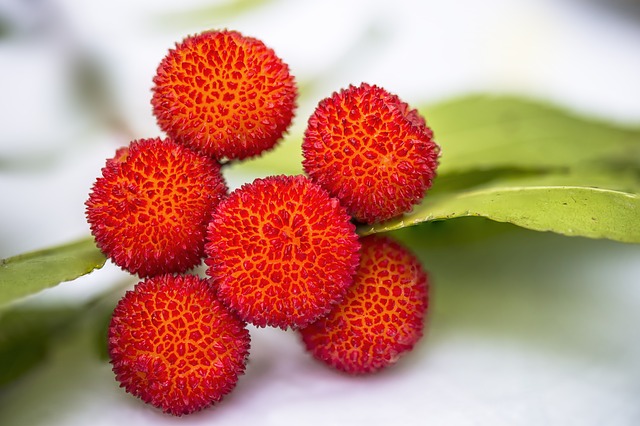 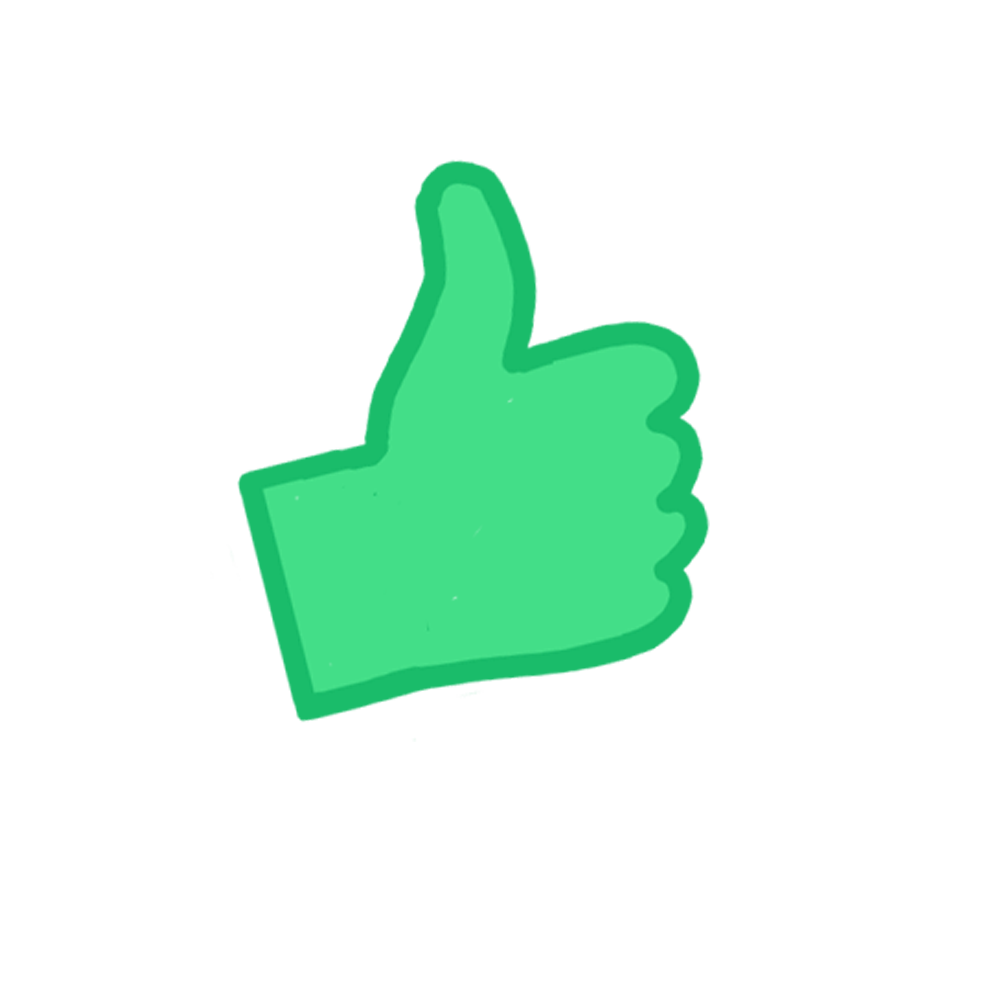 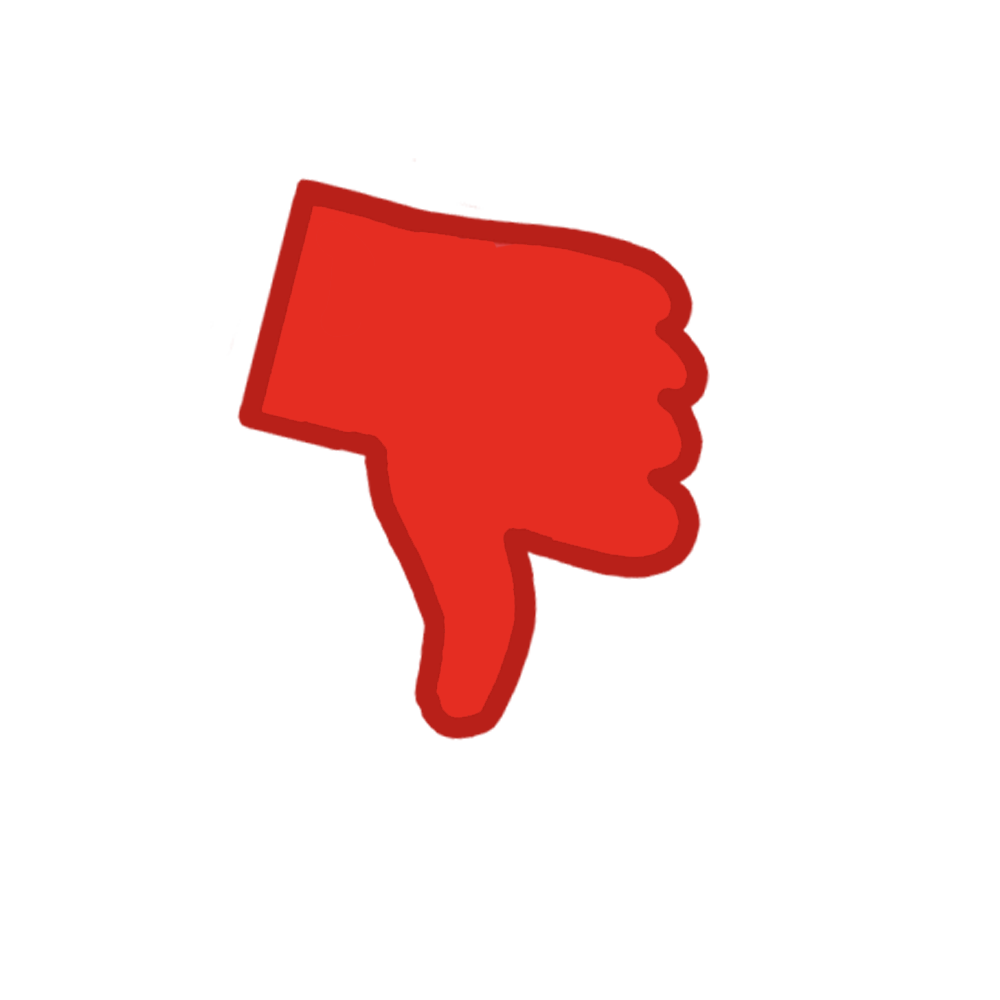 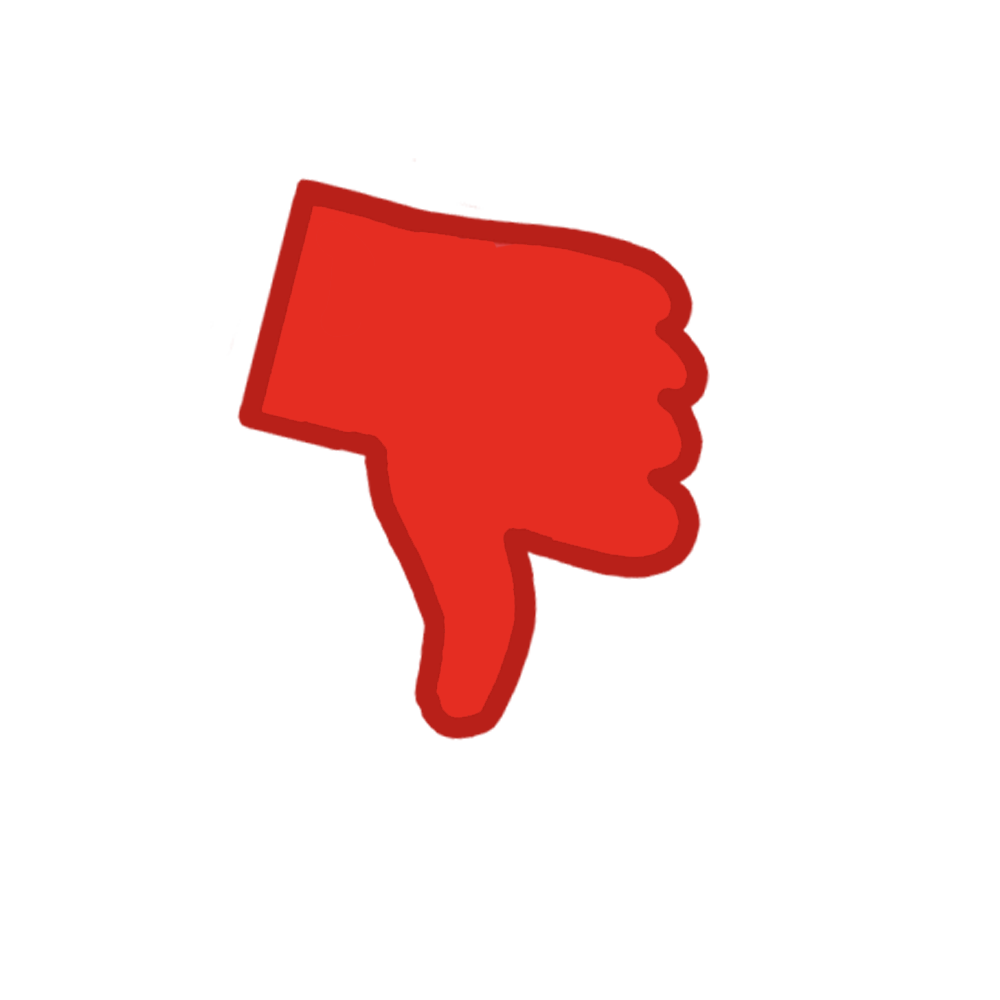 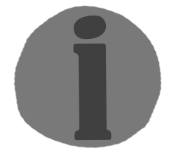 INFO
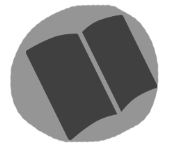 Les sangliers
Les fleurs
Les fruits
GUIDE
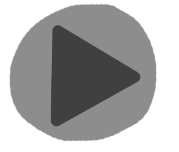 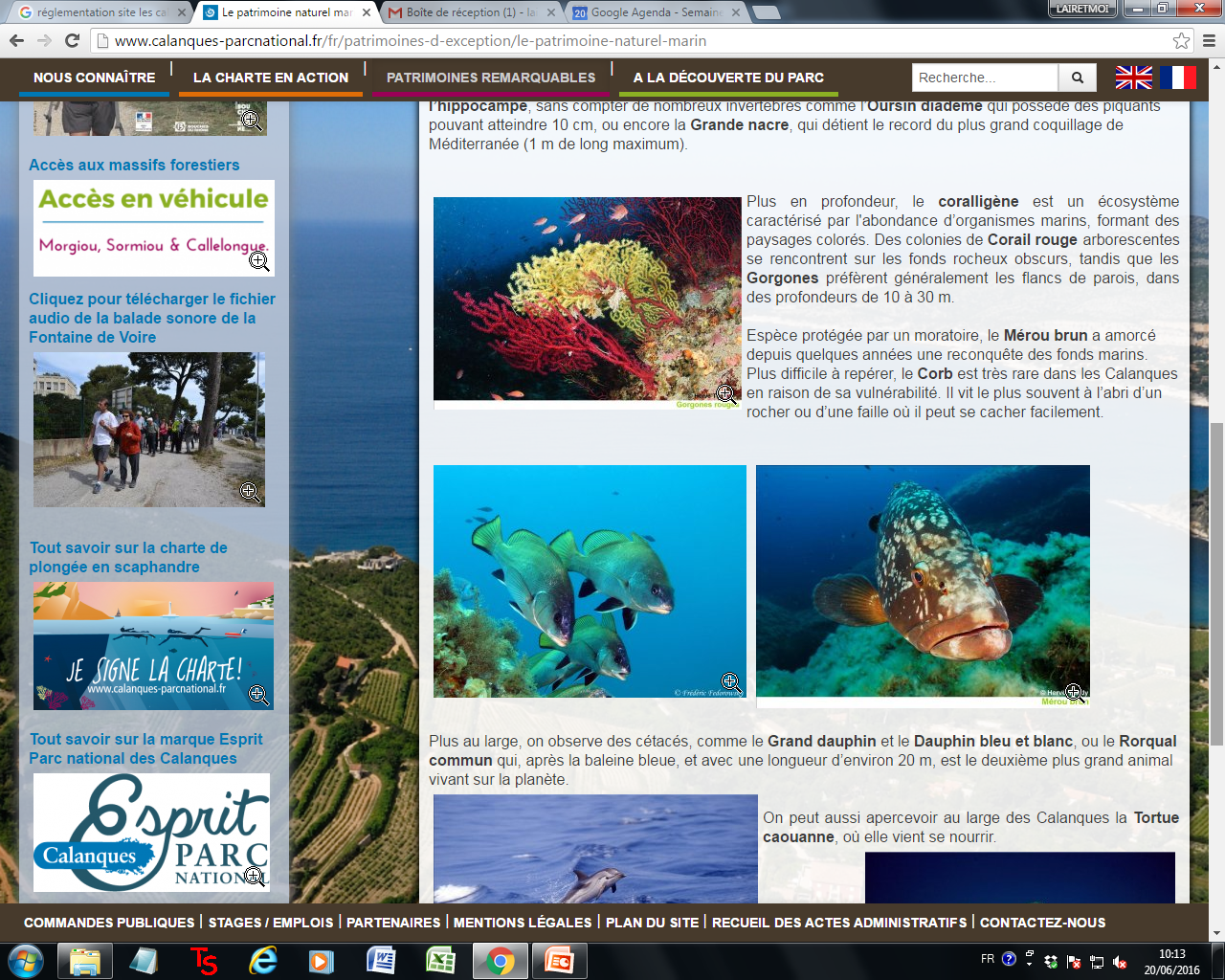 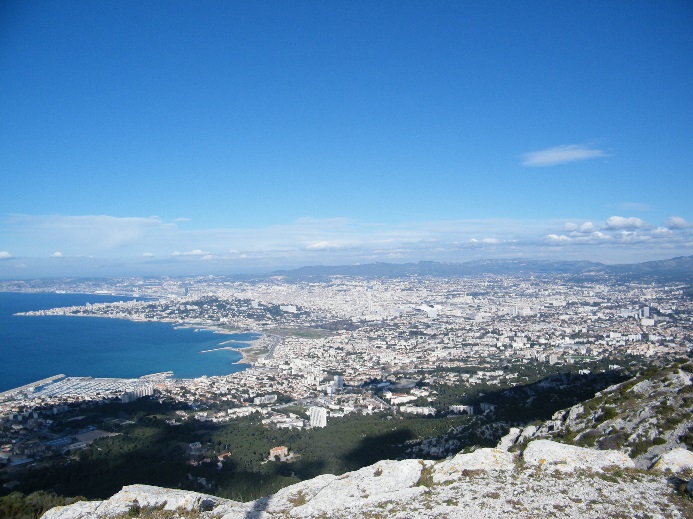 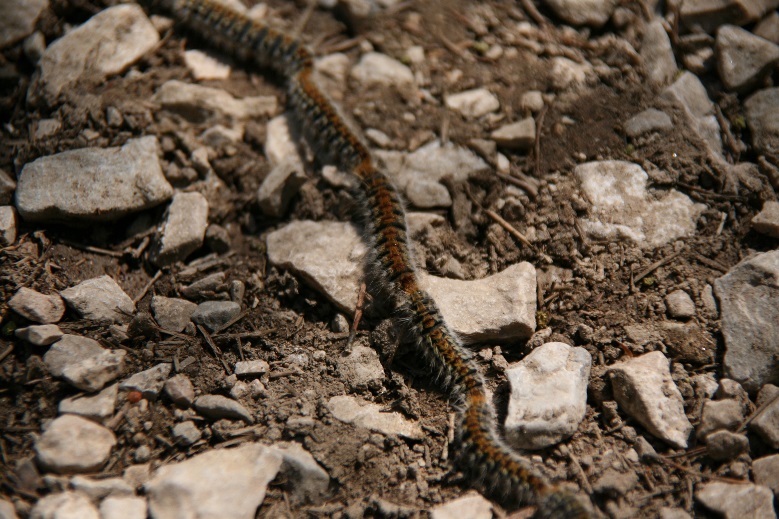 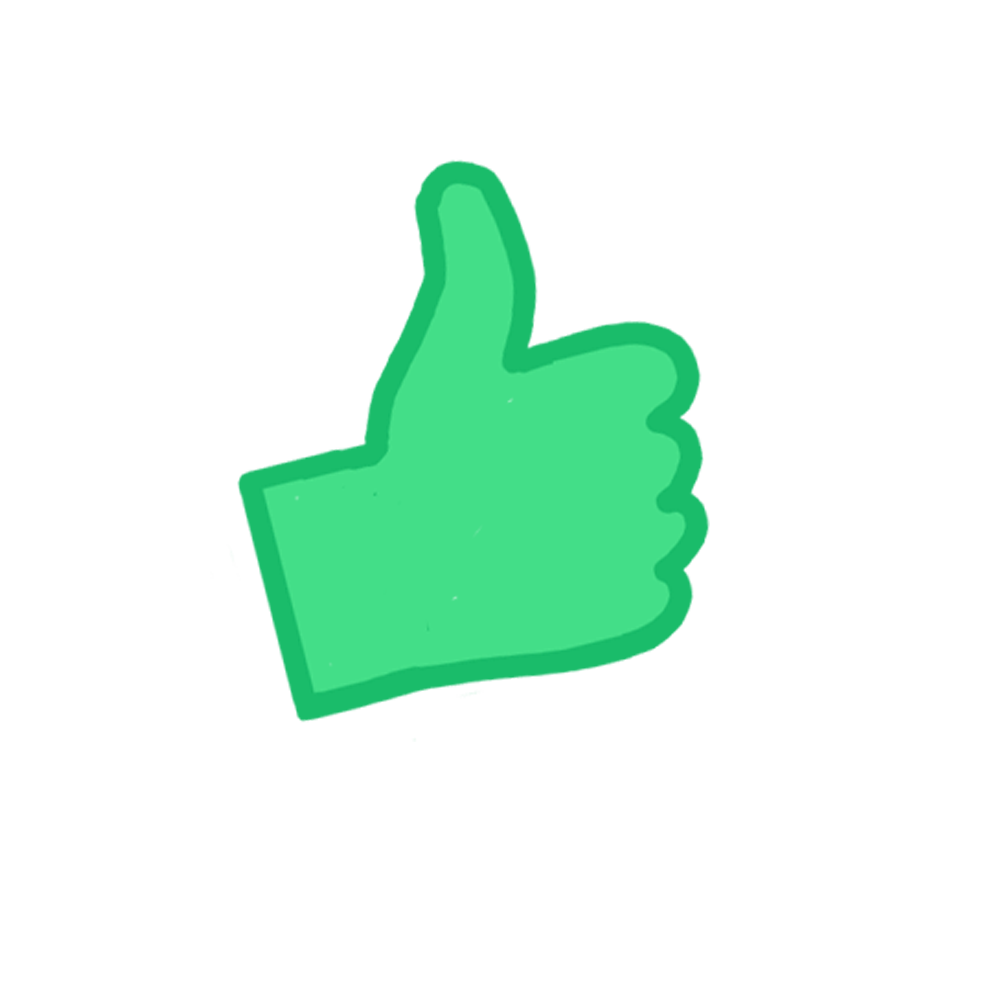 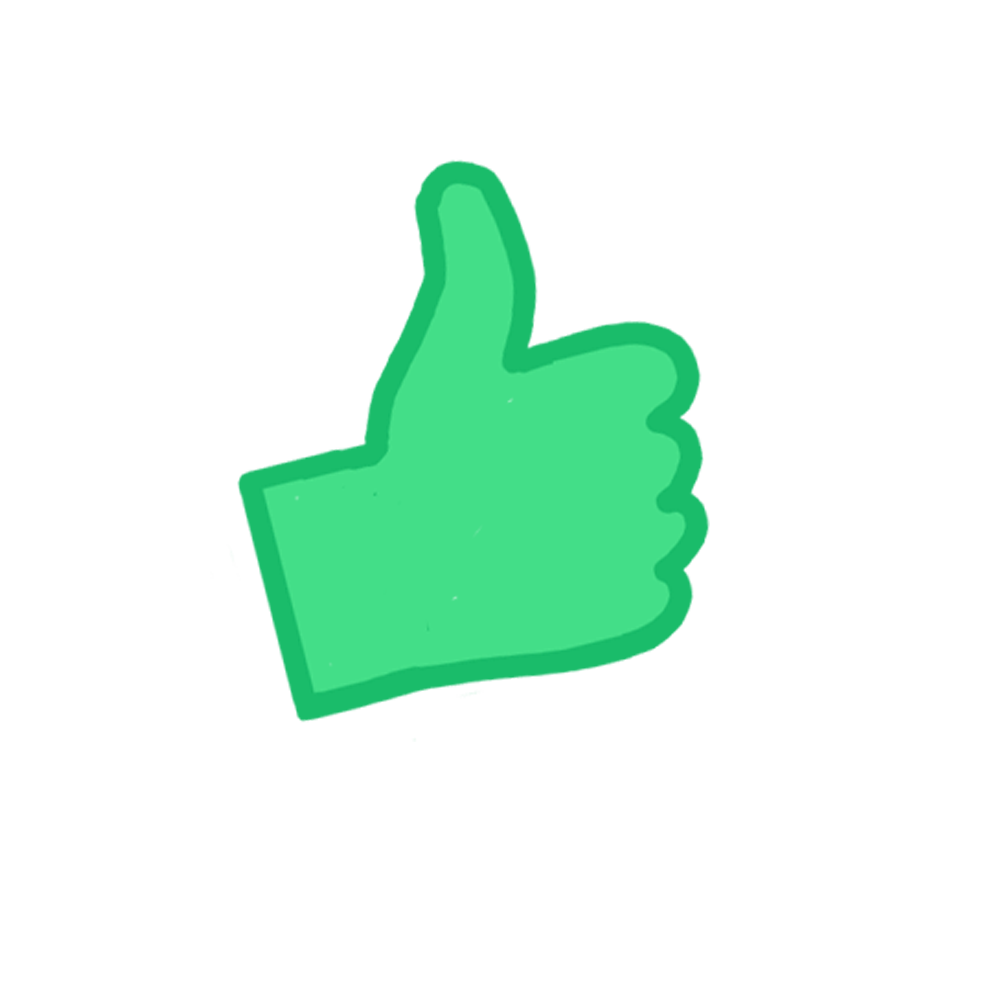 VIDEO
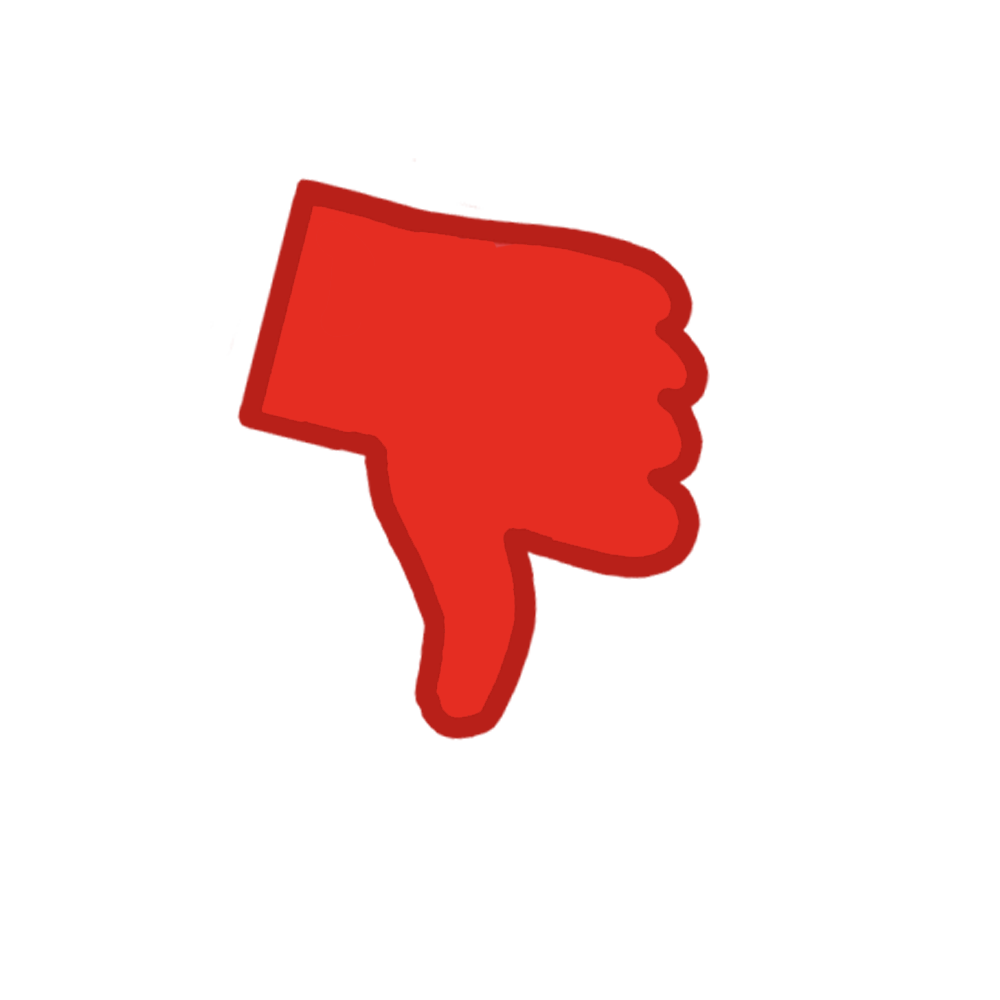 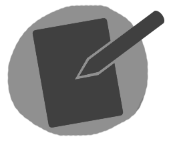 TP
Les chenilles
Les bâtiments
Les poissons
21
A ton avis, parmi ces propositions, qu’est-ce qui 
fait partie de la flore ?
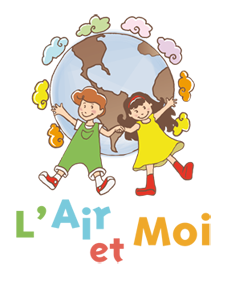 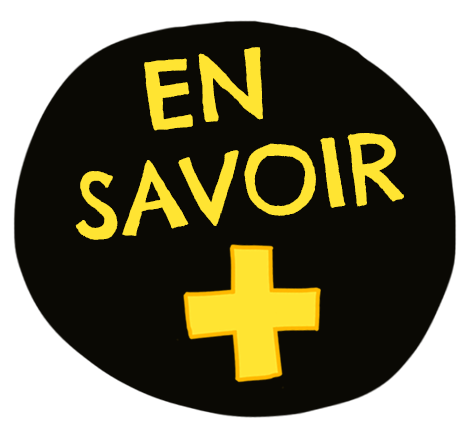 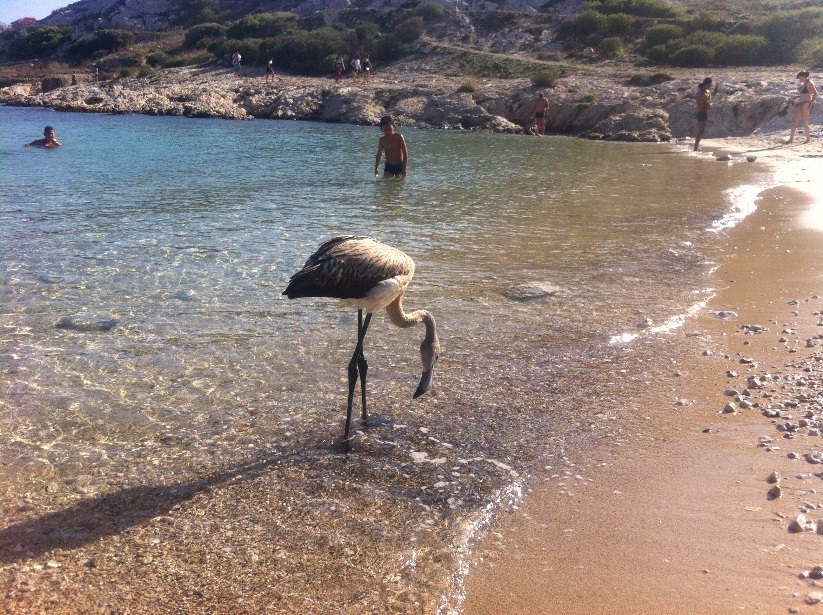 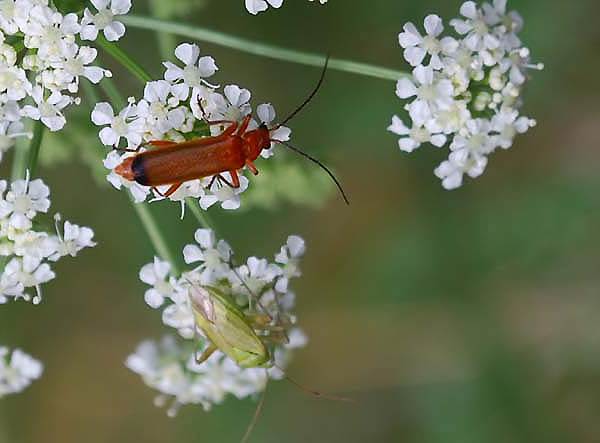 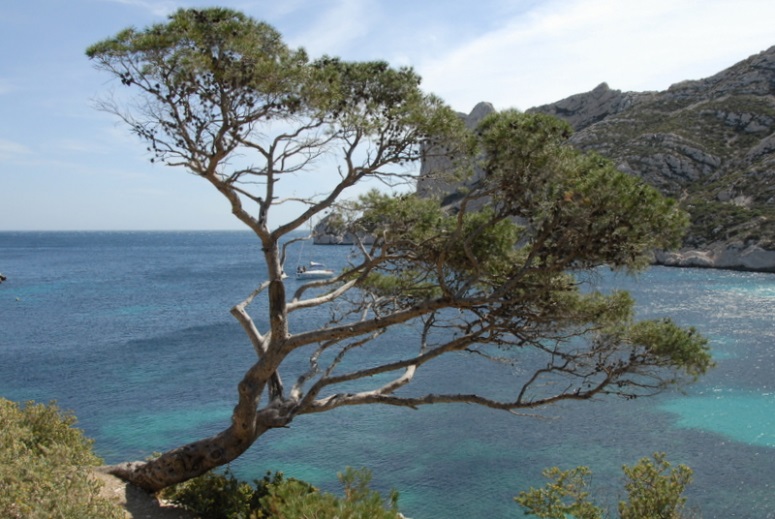 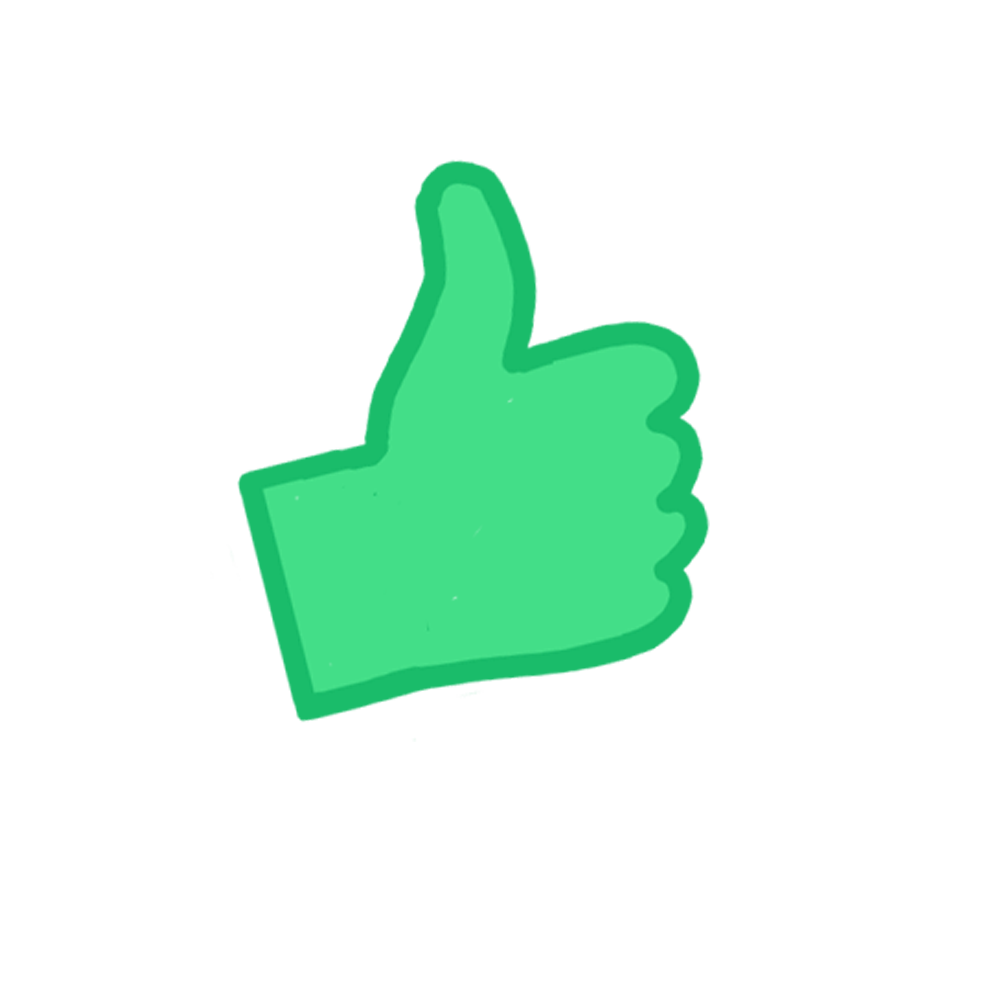 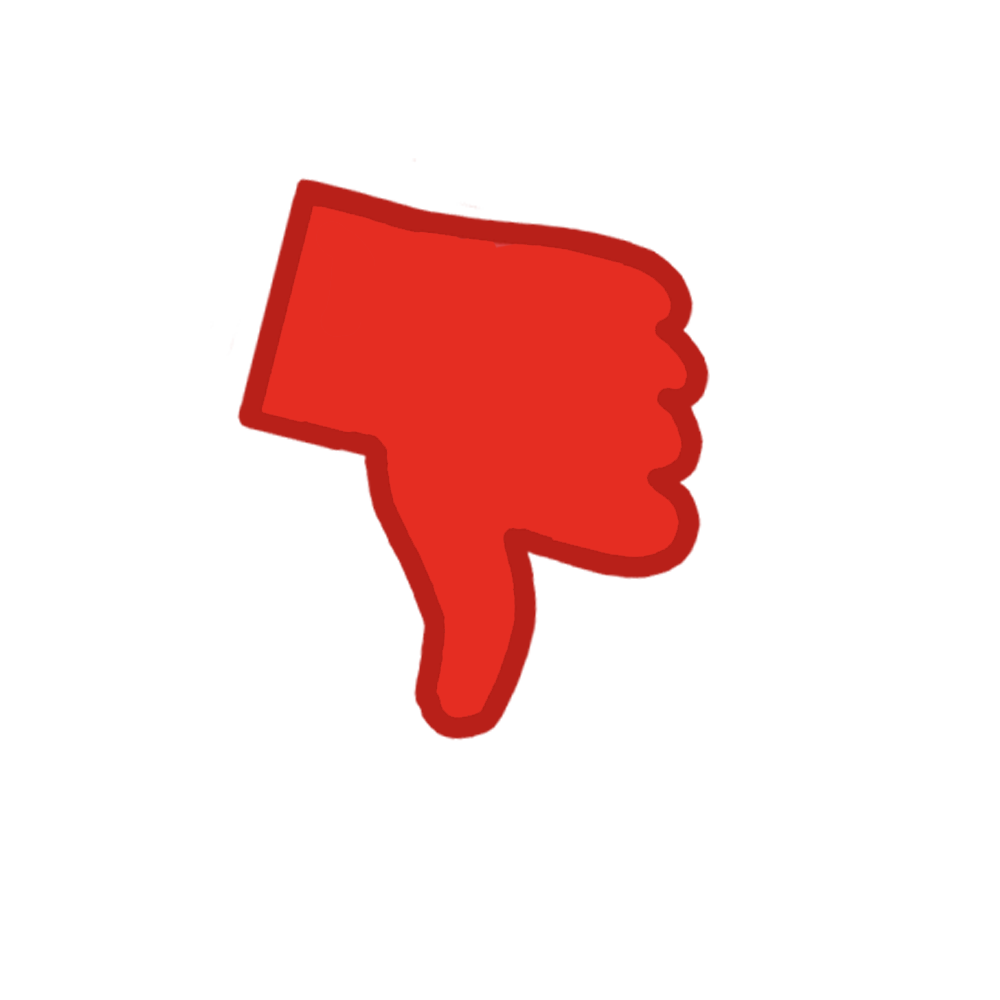 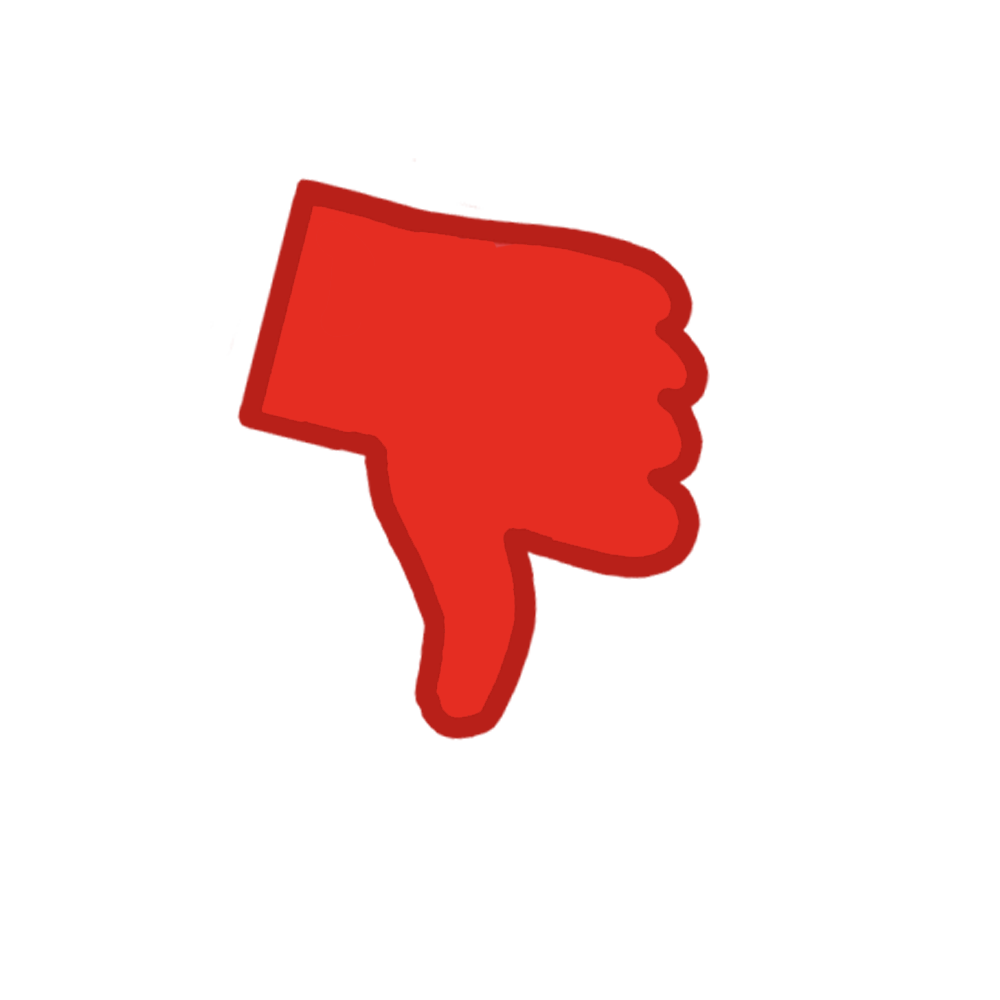 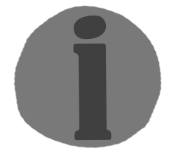 INFO
© François Bordeyne
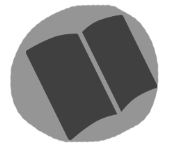 Les arbres
Les oiseaux
Les insectes
GUIDE
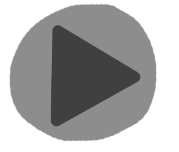 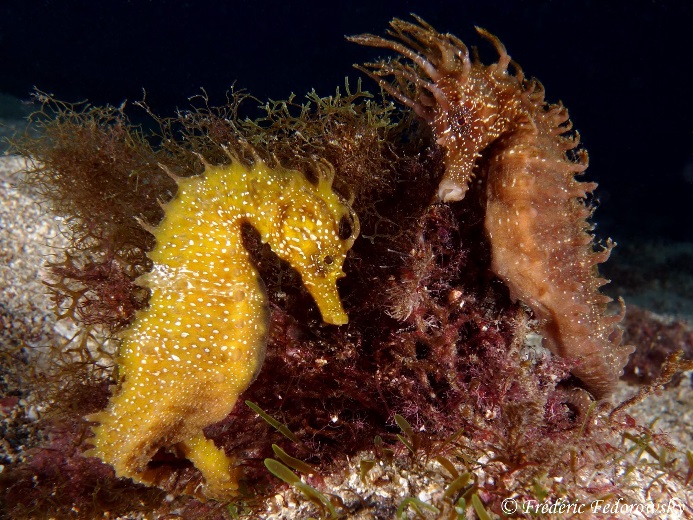 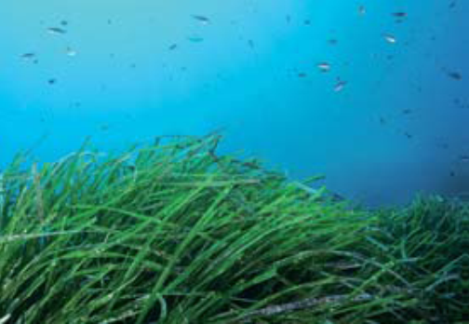 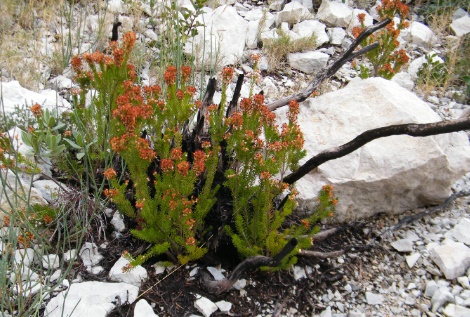 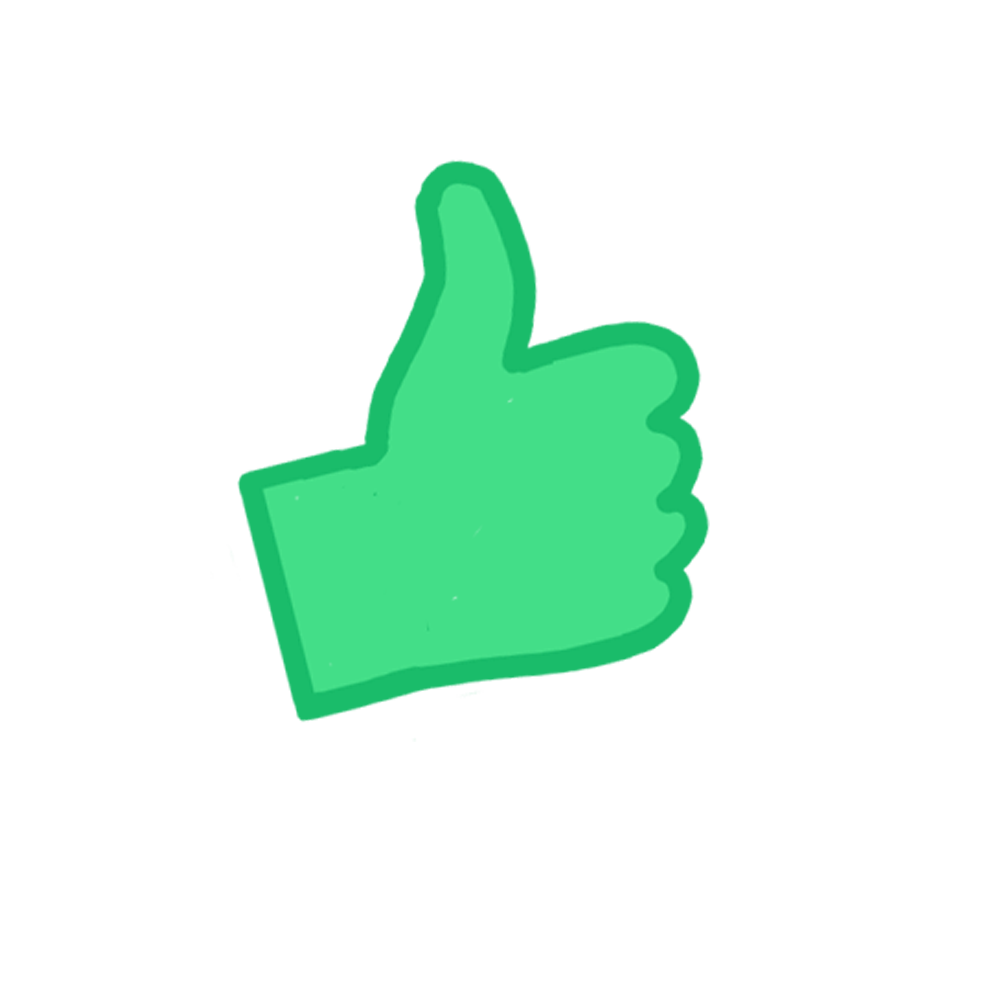 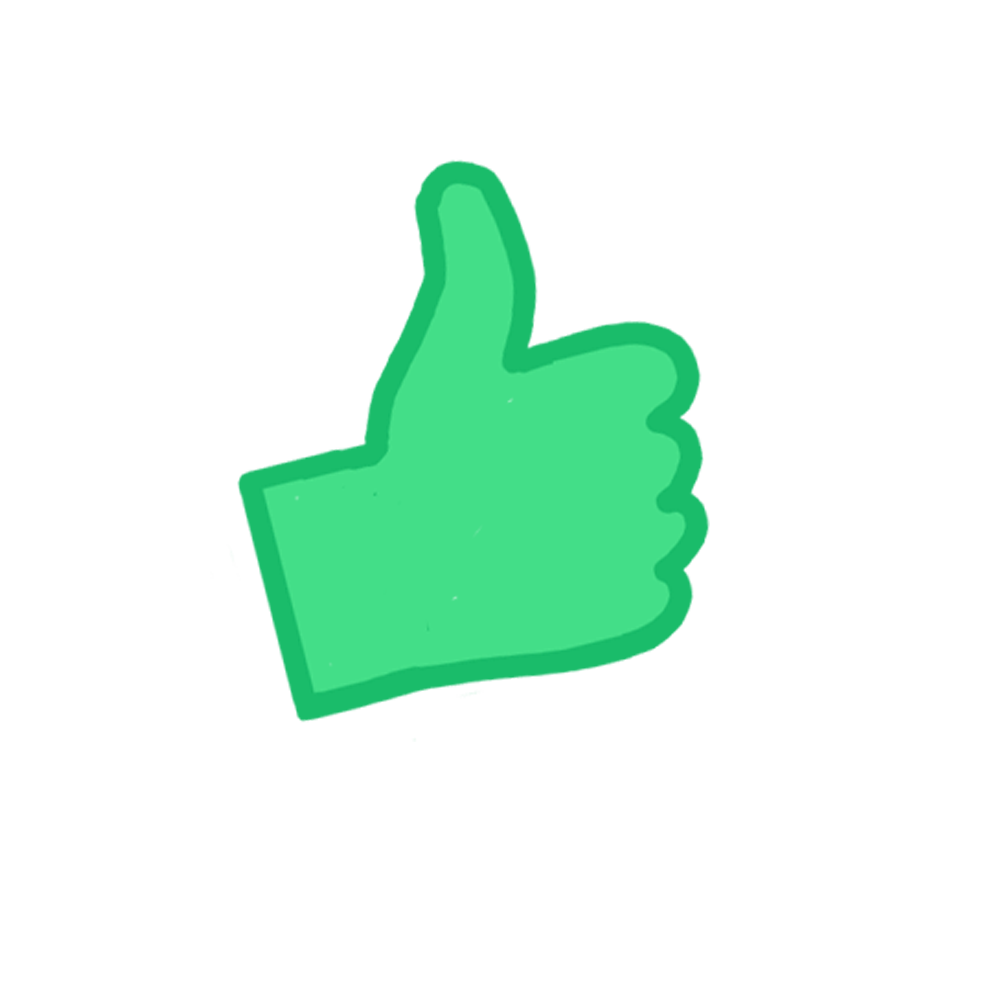 VIDEO
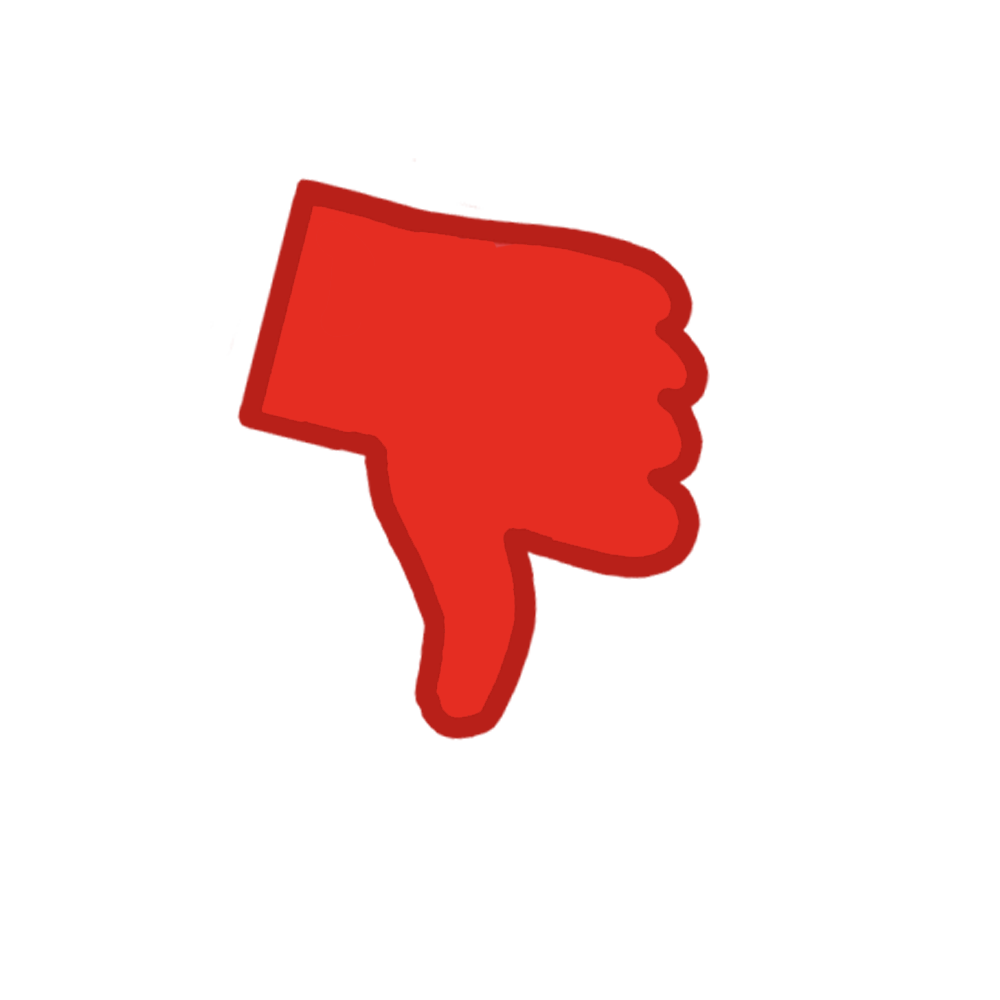 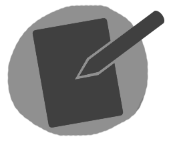 TP
Les fleurs
Les plantes marines
Les hippocampes
22
La classification (ou taxonomie) du vivant sur Terre
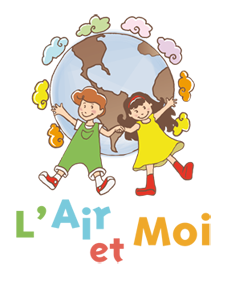 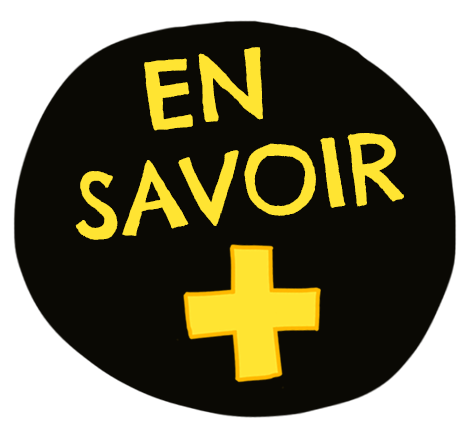 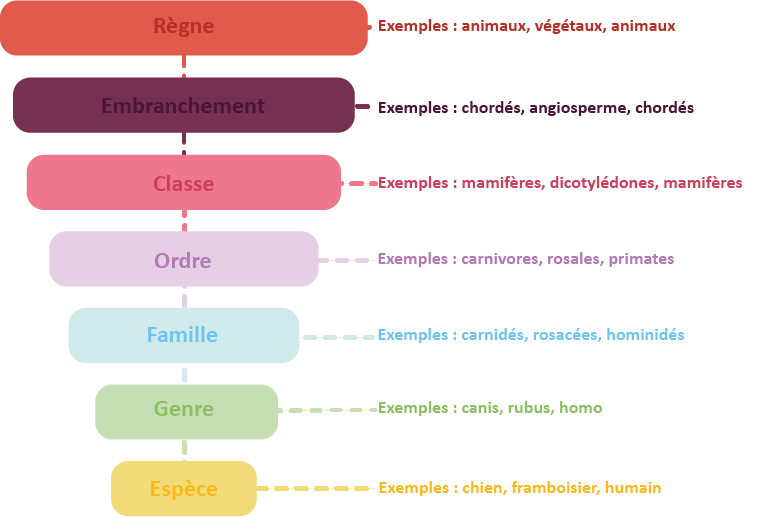 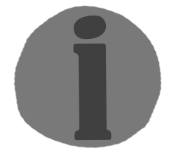 INFO
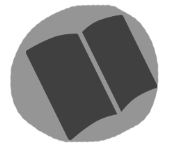 GUIDE
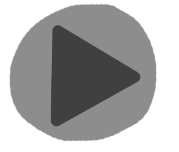 VIDEO
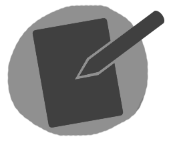 TP
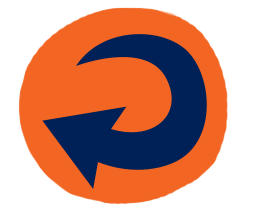 23
L’histoire du vivant sur Terre
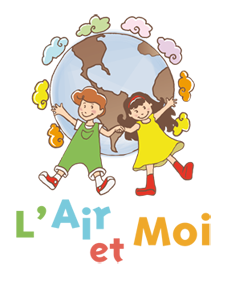 -4,567 milliards d'années création de la Terre
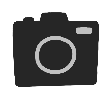 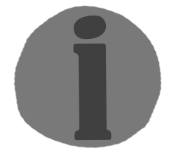 1er hominidés (ancêtres de l’Homme)
Apparition des limules
1ers dinosaures
5
1
7
8
6
4
3
2
INFO
5ème
extinction de masse (celle des dinosaures)
3ème extinction de masse
1ère extinction de masse
Les 1er formes de vie sont apparues dans l’eau
Aujourd’hui 
Homme moderne
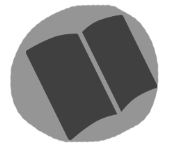 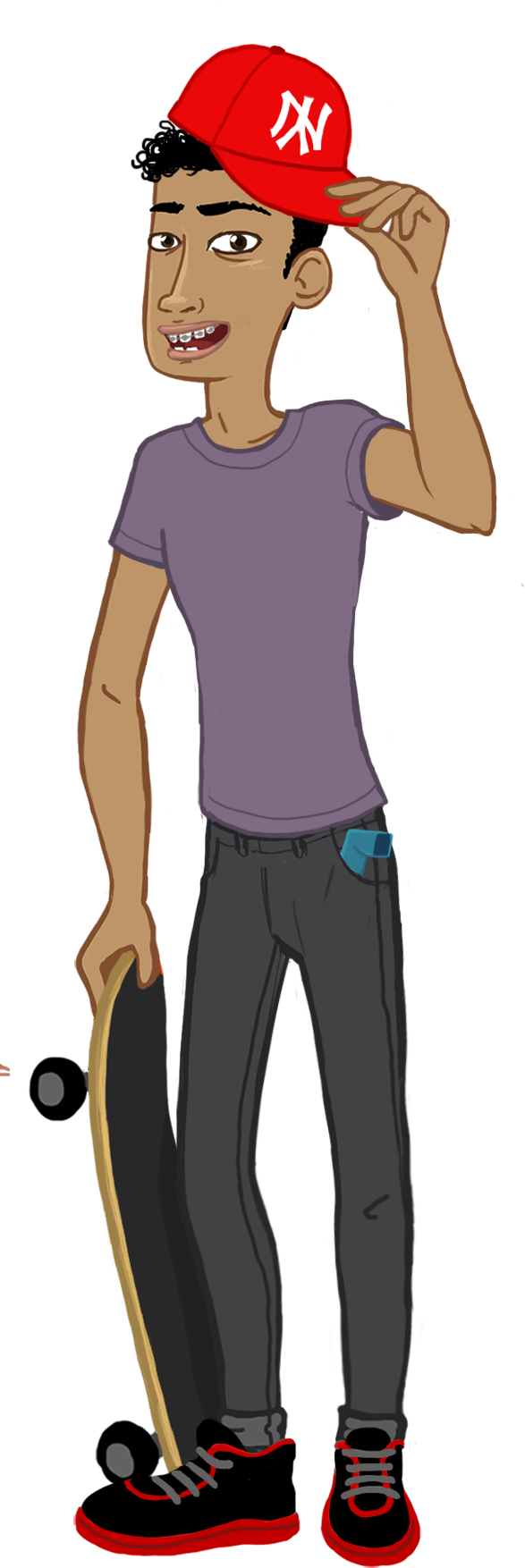 GUIDE
-252 millions d’années
-3,5 milliards 
d’années
-450 millions 
d’années
-66 millions 
d’années
-2,8 millions 
d'années
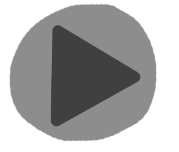 -200 millions d’années
-358 millions d’années
VIDEO
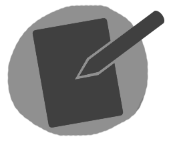 2ème extinction de masse
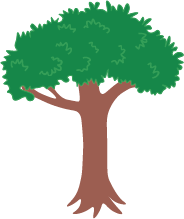 4ème extinction de masse
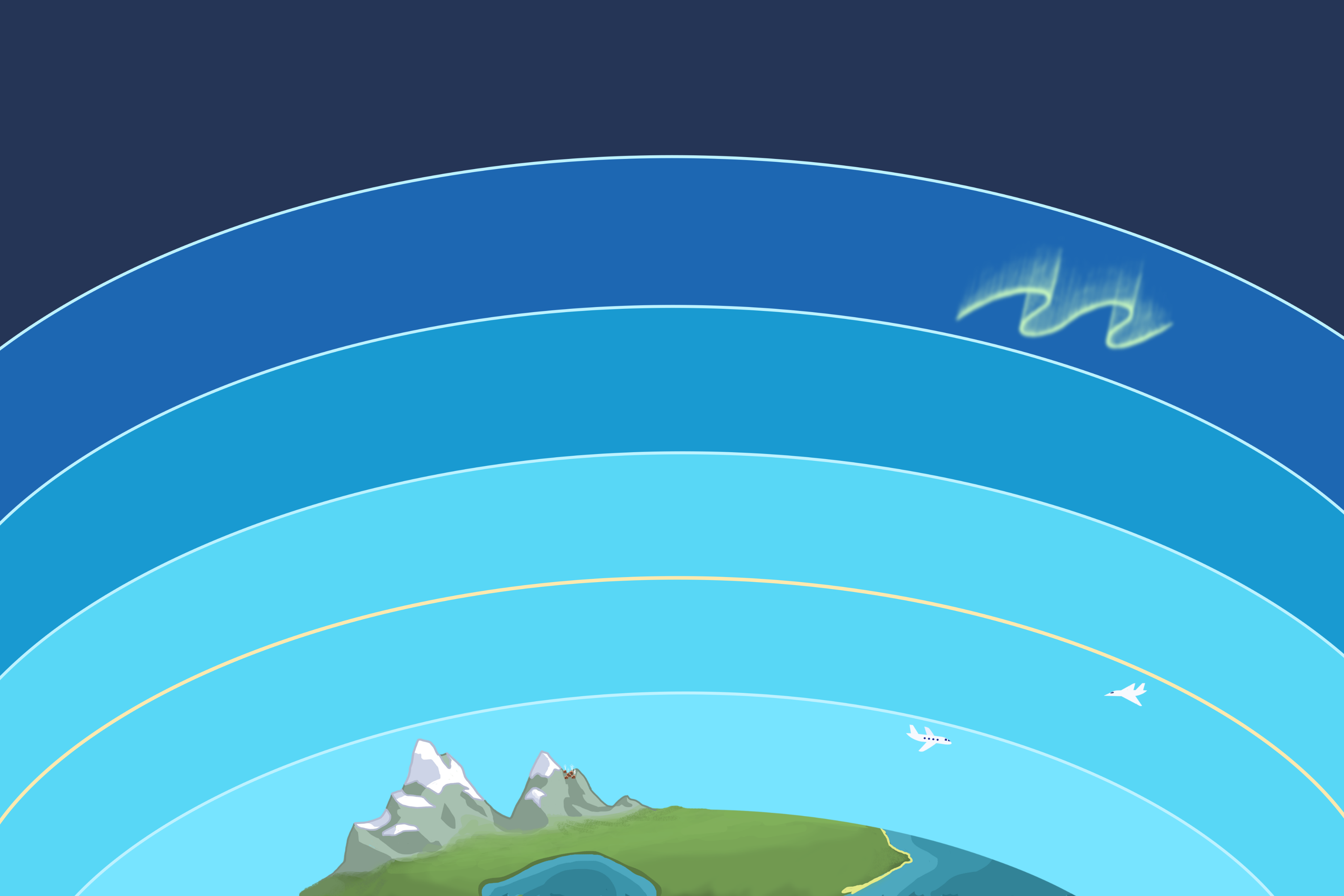 TP
6ème extinction de masse en cours
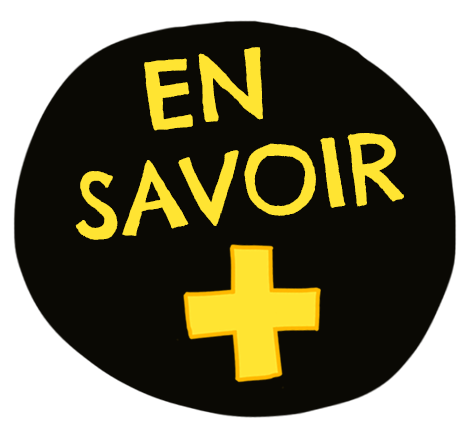 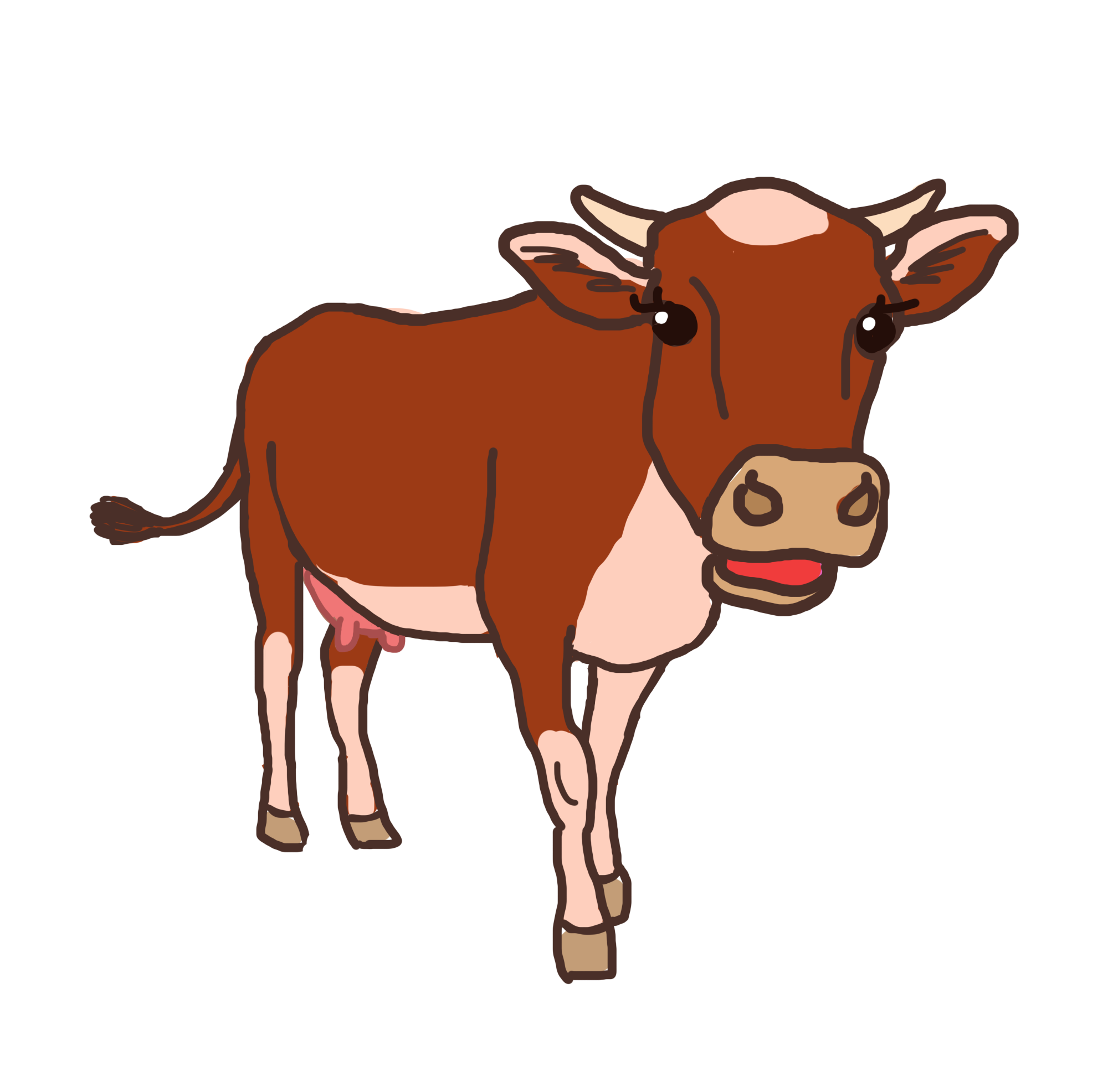 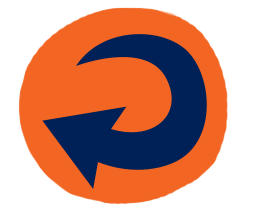 Entre 3 et 2,4 milliards d’années : apparition de l’oxygène sur Terre.
500 millions d'années : 
1ers végétaux terrestres
24
1ers mammifères
Comment est apparu l’oxygène sur Terre ?
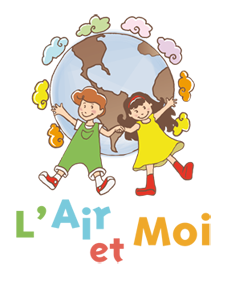 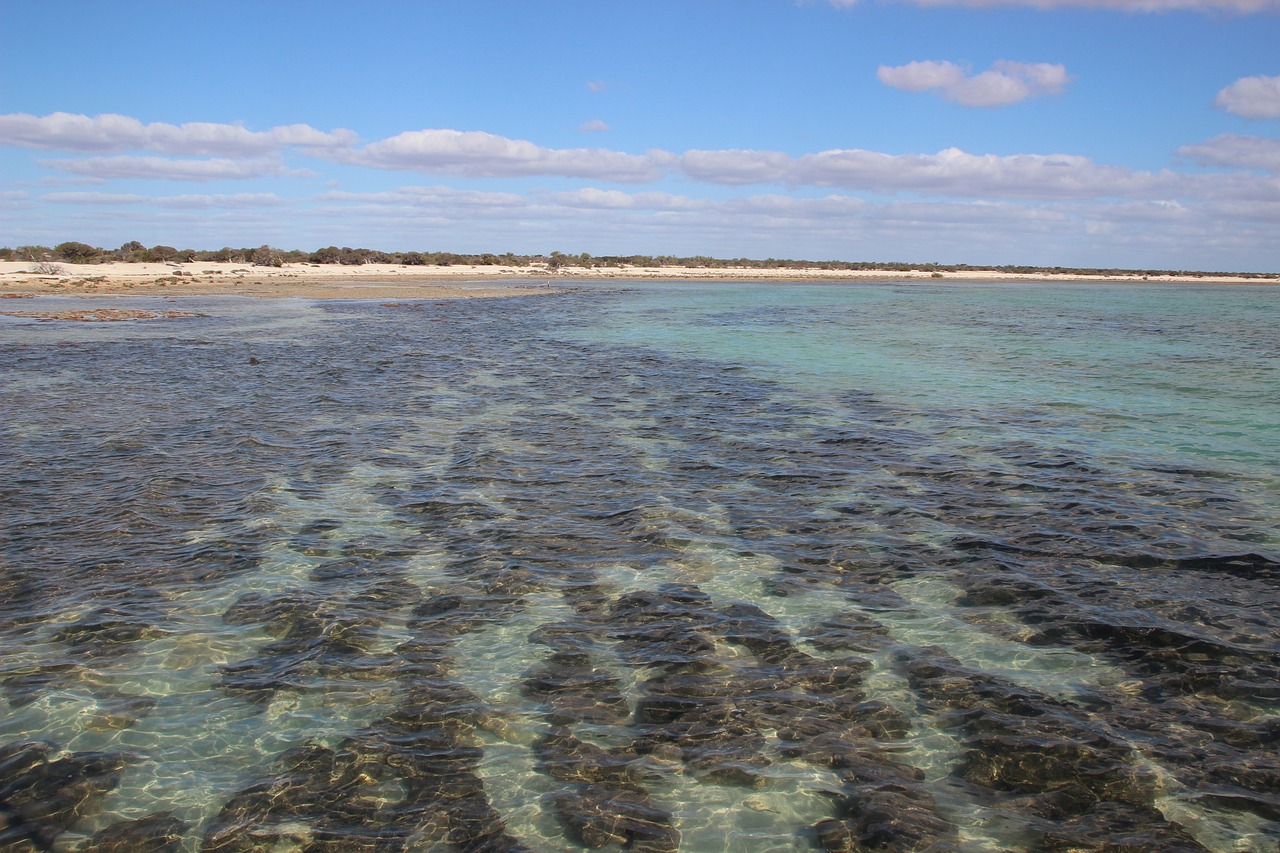 La nature a deux manières de créer de l’oxygène : 
à travers les rayonnements solaires qui brisent les molécules d’eau qui se regroupent ensuite en deux molécules d’oxygène (dioxygène). 
la photosynthèse. 

Les chercheurs pensent que c’est lors du Protérozoïque (il y a environ 2 à 3 milliards d’années), avec l’apparition des cyanobactéries,  que l’oxygène est apparu d’abord dans les océans puis dans l’atmosphère.

Les cyanobactéries utilisent le processus de photosynthèse pour se nourrir et rejeter du dioxygène. Comme nos plantes actuellement !
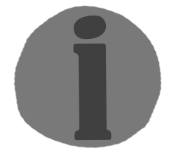 Les cyanobactéries du Protérozoïque formaient des colonies semblables à celles sur cette photo. Elles sont les premières forment de vies à être apparues sur Terre.
INFO
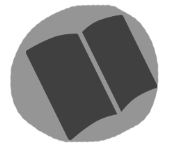 GUIDE
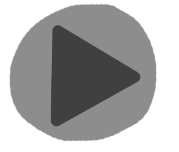 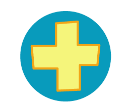 VIDEO
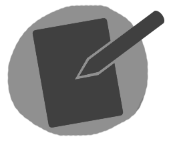 TP
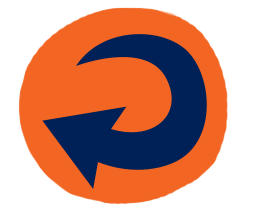 25
Sources : swissinfo.ch et acces.ens-lyon.fr
[Speaker Notes: Parler des stromatolites et de l’oxygène qui était à la base toxique
(sources : https://www.swissinfo.ch/fre/toute-l-actu-en-bref/berne--l-apparition-de-l-oxyg%C3%A8ne-sur-terre-expliqu%C3%A9e/43531082  /  http://acces.ens-lyon.fr/acces/thematiques/limites/Temps/allee/comprendre/oxygene)]
Le corps humain est lui aussi pleins de biodiversité !
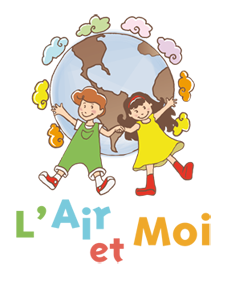 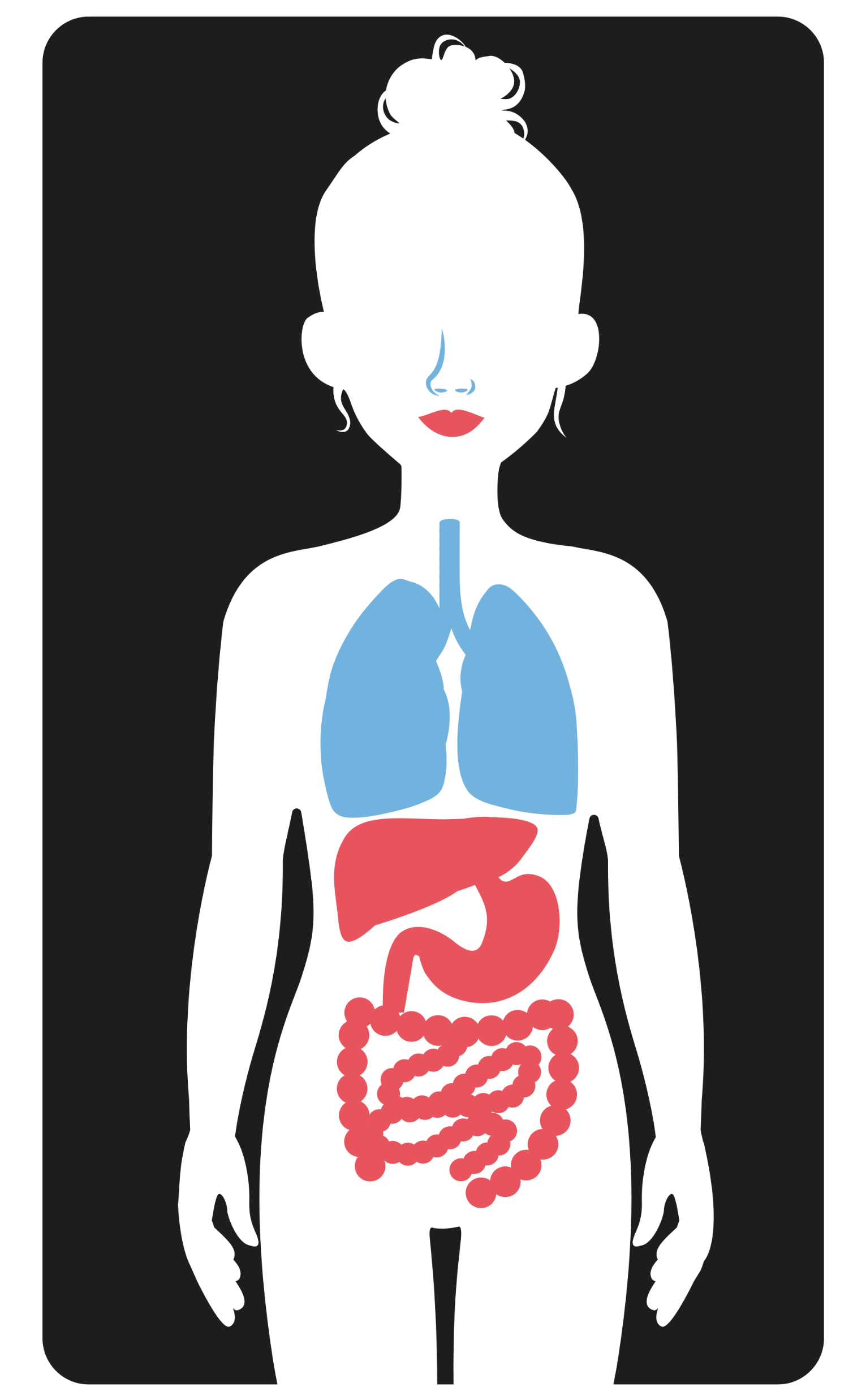 Le microbiote est l'ensemble des micro-organismes (bactéries, microchampignons...) vivant dans un environnement spécifique (appelé microbiome).
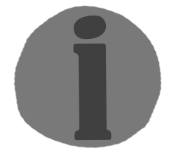 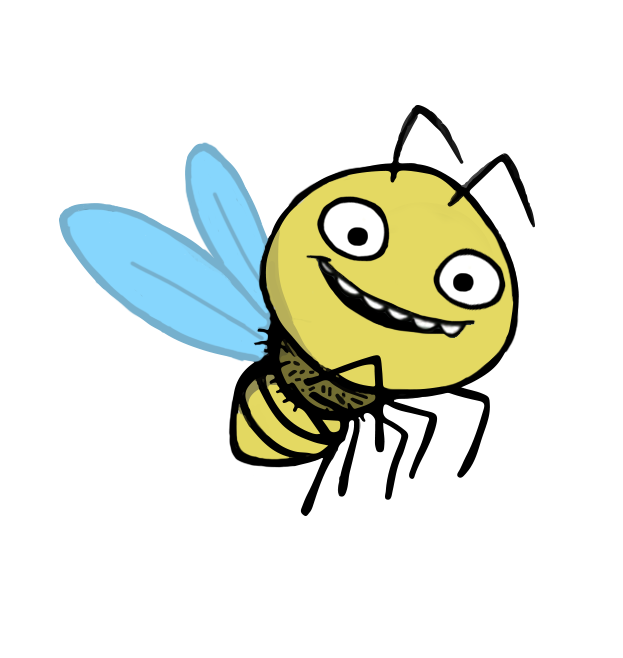 INFO
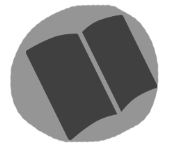 Chez l’humain, les bactéries se trouvent dans le gros intestin.

Elles y décomposent les aliments que notre corps ne peut pas assimiler et créent de la vitamine D. Elles sont donc très utiles et importantes pour notre digestion.

Ces micro-organismes peuvent être présents sans impact sur leur hôte (commensalisme) ou entrer en interaction étroite avec lui (mutualisme, parasitisme non létal).
GUIDE
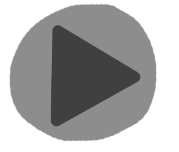 VIDEO
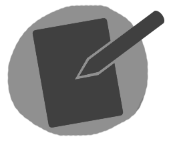 TP
26
Cite quelques espèces connues
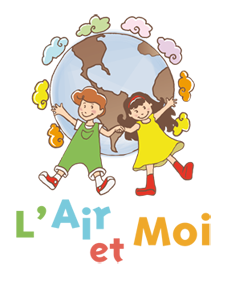 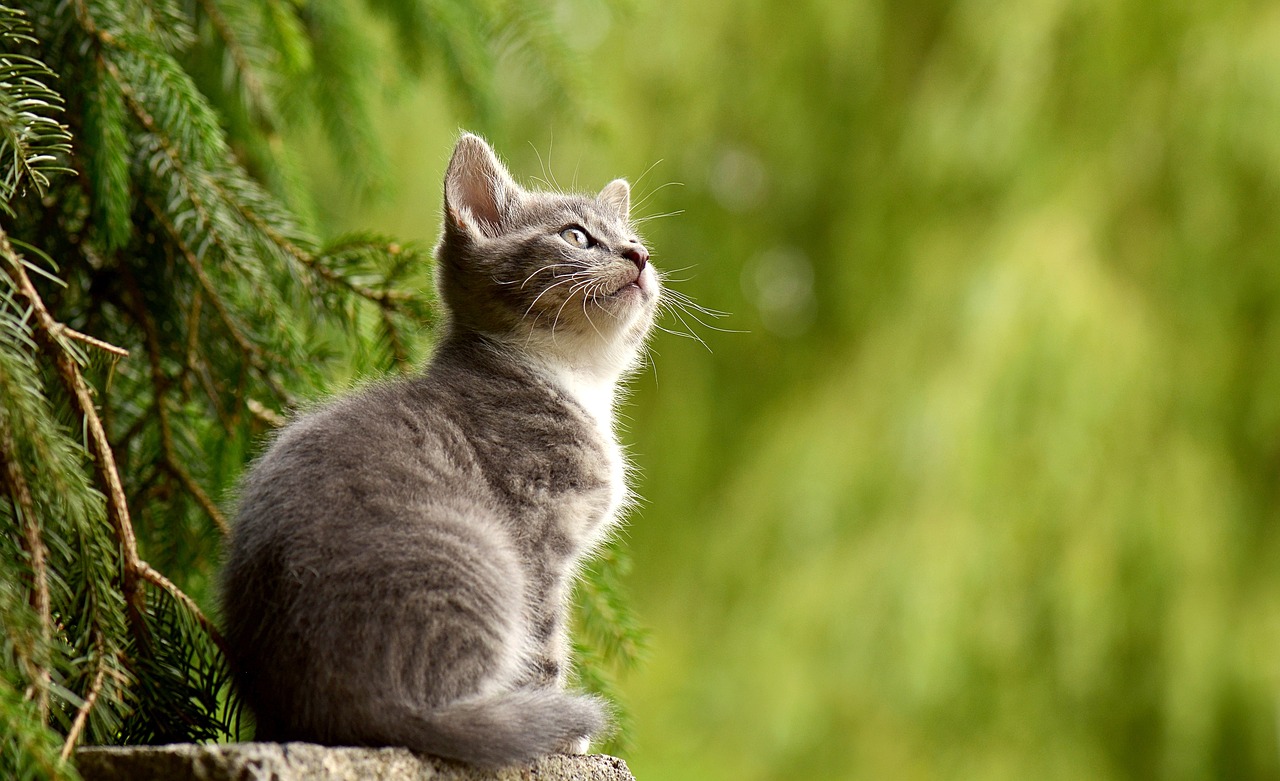 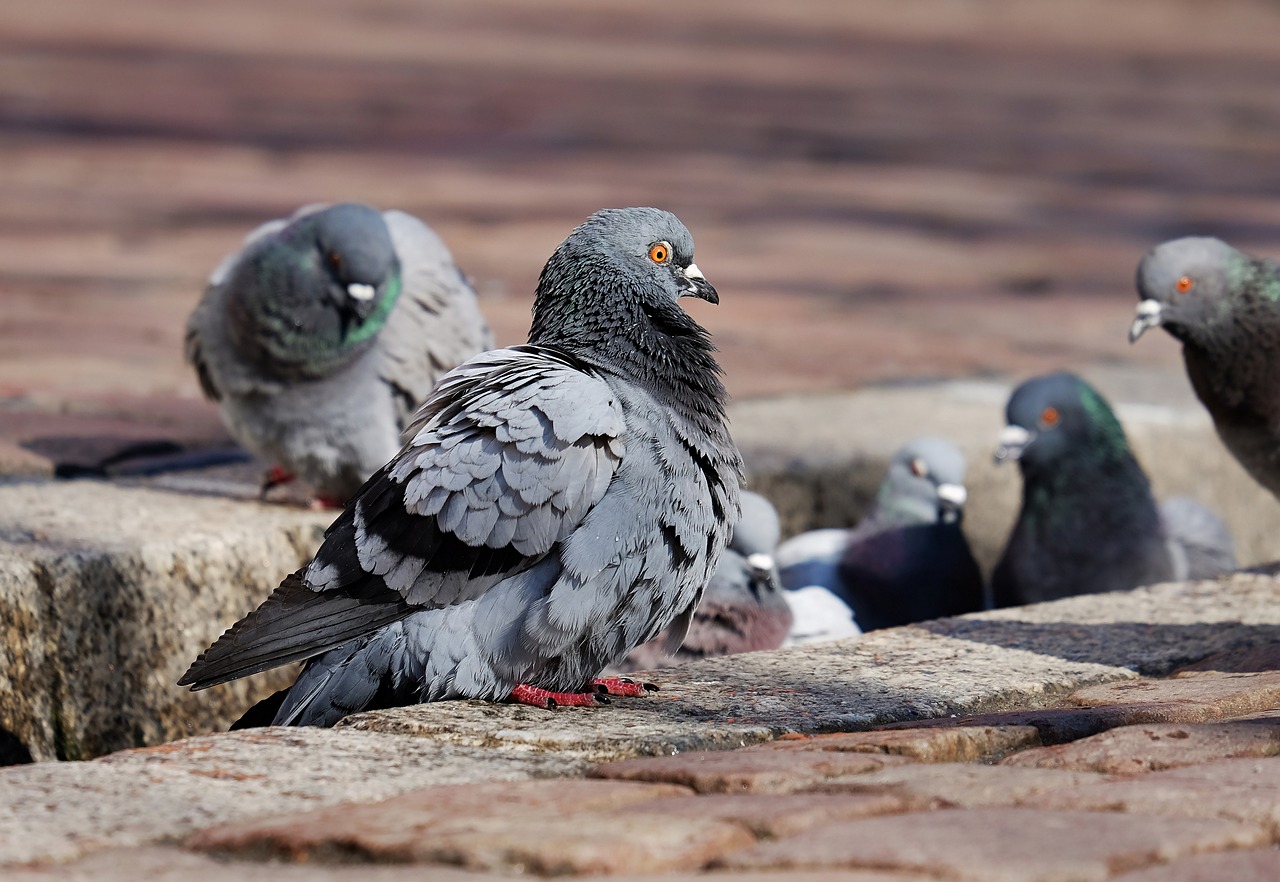 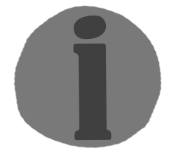 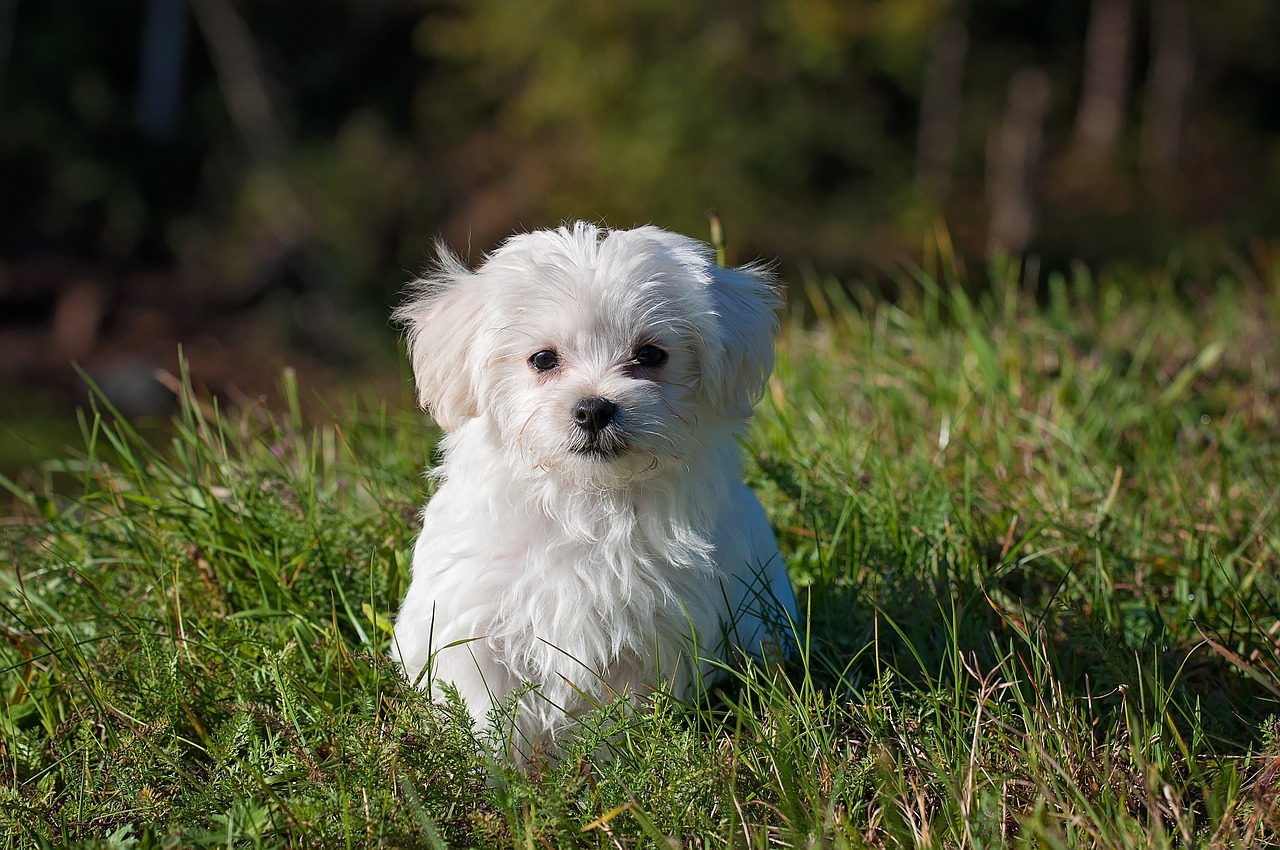 1
INFO
2
3
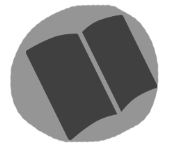 GUIDE
Le pigeon
Le chien
Le chat
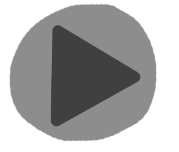 VIDEO
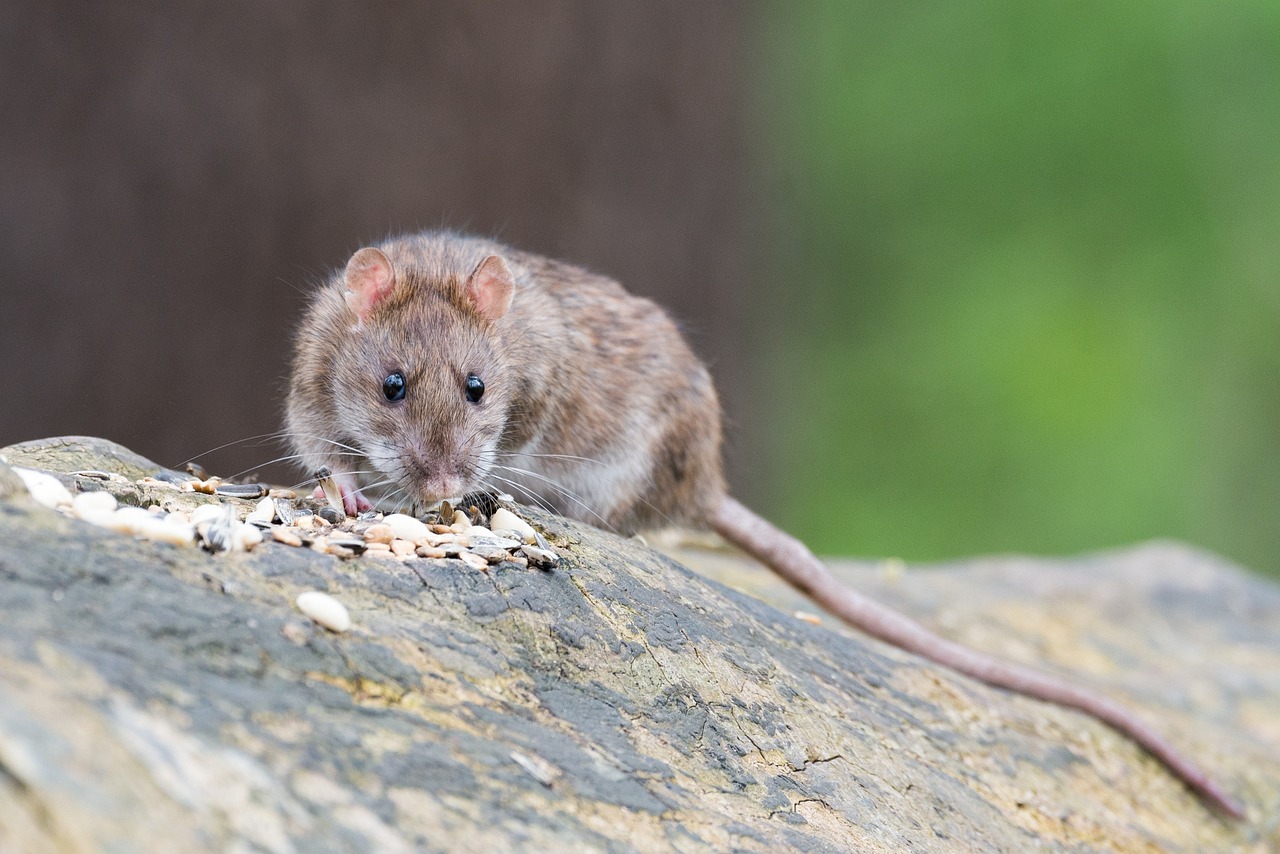 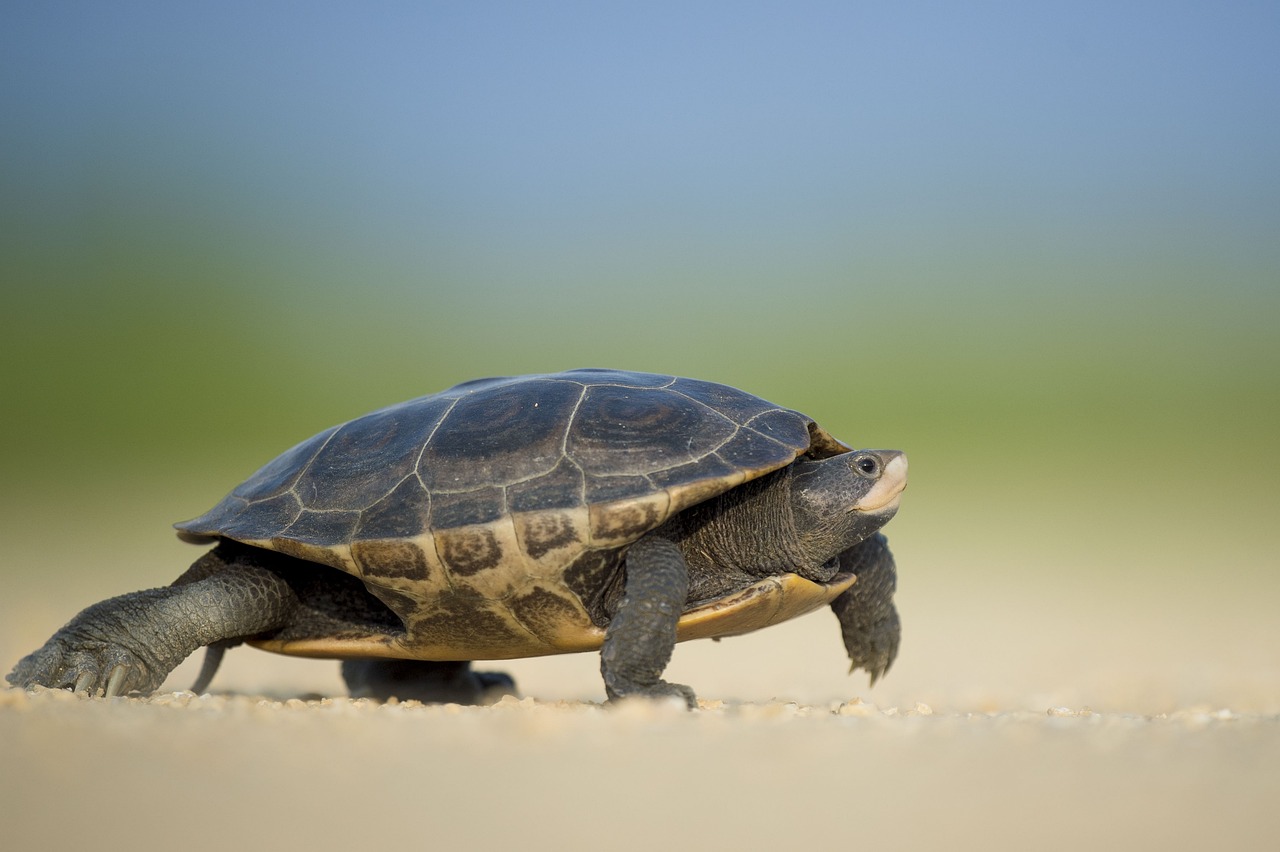 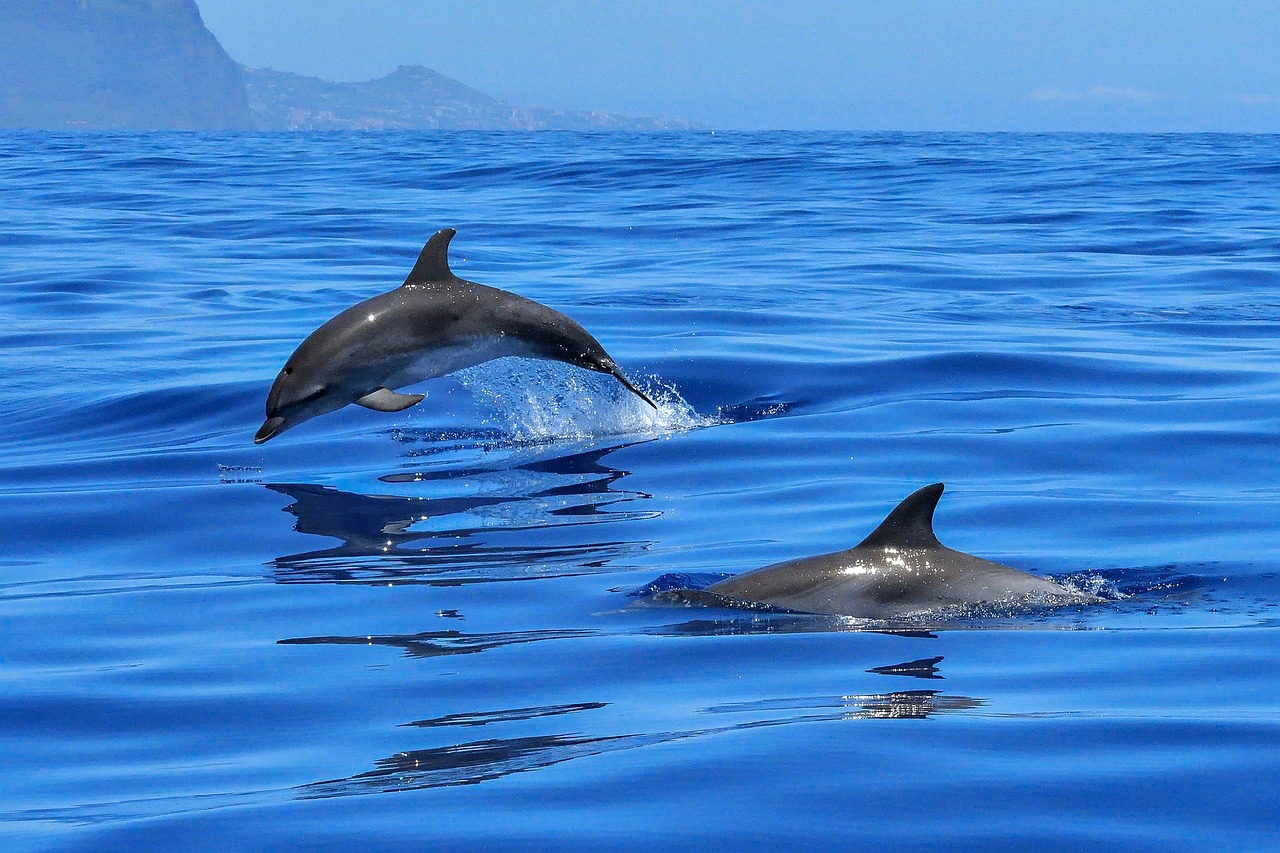 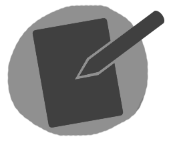 5
4
6
TP
Le dauphin
Le rat
La tortue
27
Combien y a-t-il d’espèces sur Terre environ ?
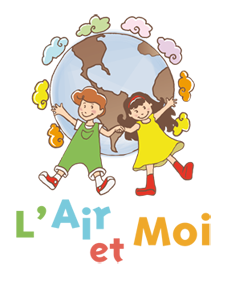 Le nombre d’espèces connues est d’environ 2 millions mais on estime qu’il en existerait environ 8 à 20 millions ! A l’heure actuelle, on connaît mieux l’univers que nos océans.
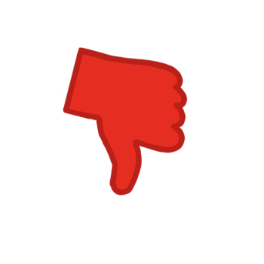 1
200 000 à 500 000
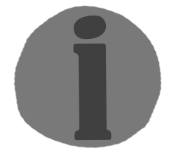 INFO
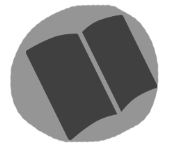 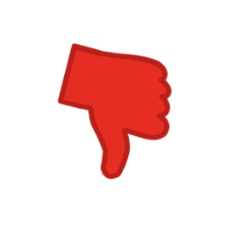 2
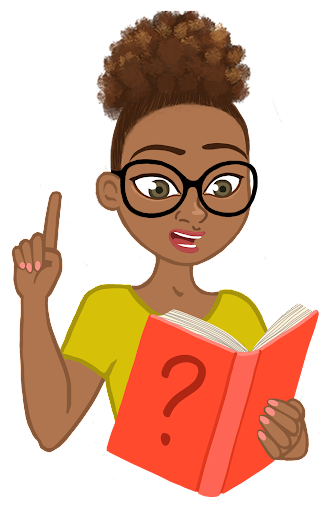 500 000 à 900 000
GUIDE
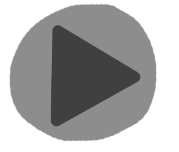 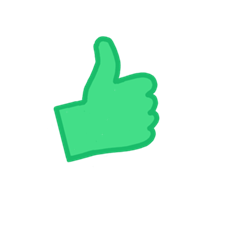 3
2 à 20 millions
VIDEO
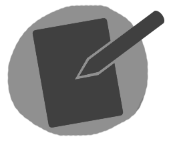 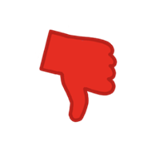 TP
4
60 à 100 milliards
28
Source : Muséum national d'Histoire naturelle
[Speaker Notes: https://www.mnhn.fr/fr/combien-y-a-t-il-d-especes-sur-terre]
Combien d’espèces répertoriées hébergent la France et ses territoires d’outre-mer ?
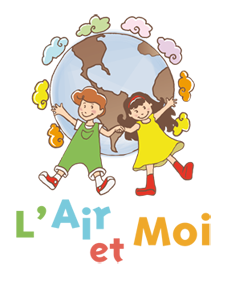 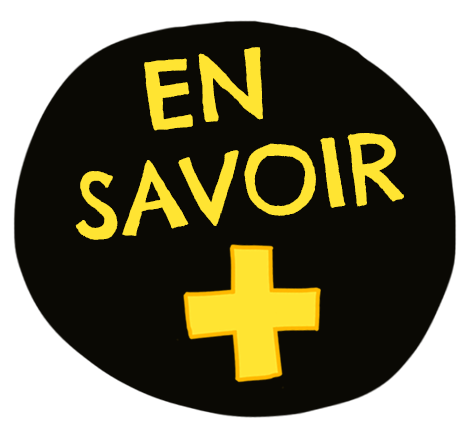 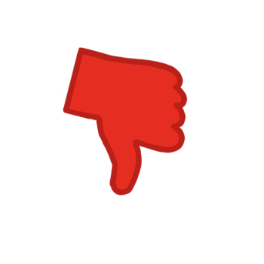 Le territoire métropolitain français héberge 104 172 espèces répertoriées et les territoires d’outre-mer 96  629, ce qui représente un total de 200 801 espèces. 
Parmi toutes ces espèces, près de 25 000 sont des champignons !
1
Moins de 50 000
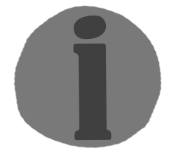 INFO
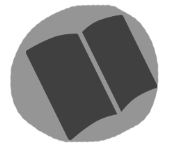 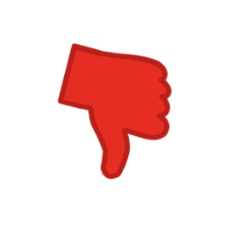 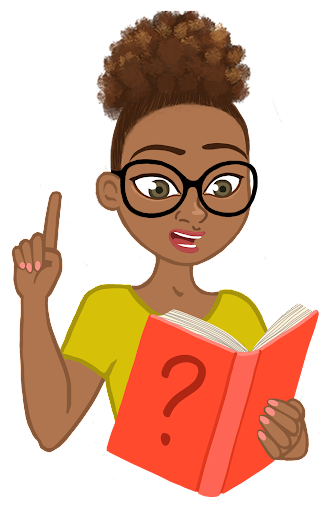 2
Moins de 90 000
GUIDE
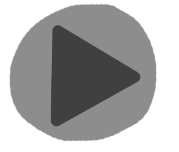 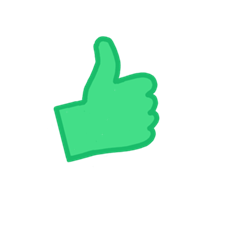 3
Plus de 200 000
VIDEO
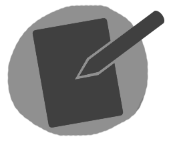 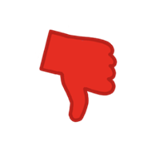 TP
4
Plus de 4 milliards
29
Source : Muséum national d'Histoire naturelle
[Speaker Notes: https://inpn.mnhn.fr/docs/communication/livretInpn/Livret-INPN-especes-2021.pdf]
Quelles espèces sont les plus nombreuses en France ?
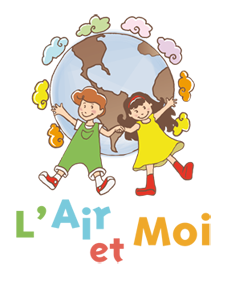 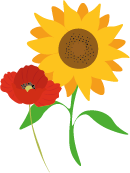 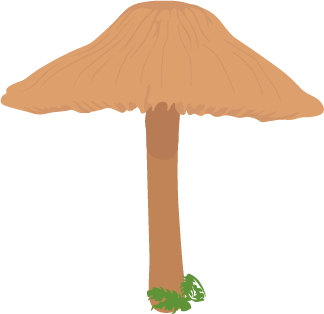 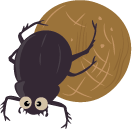 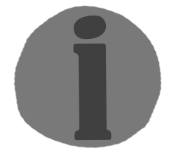 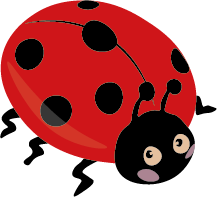 1
INFO
2
3
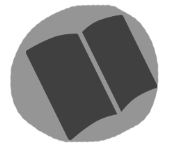 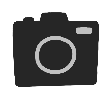 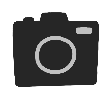 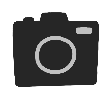 Les plantes à fleurs
Les coléoptères
Les champignons 
à chapeau
GUIDE
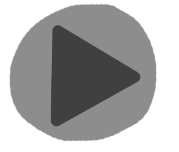 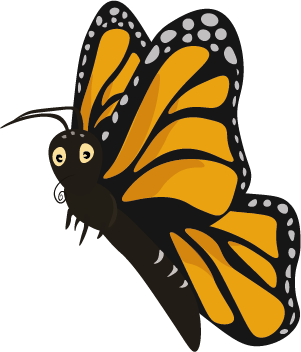 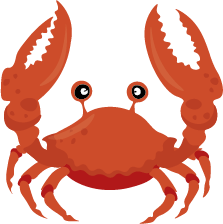 VIDEO
Et d’autres encore comme les lichens
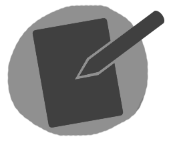 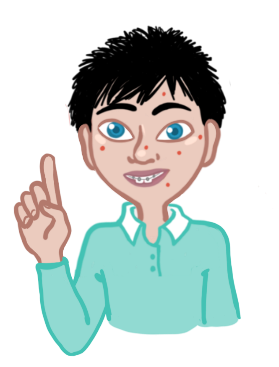 5
4
6
TP
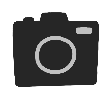 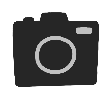 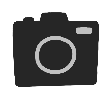 Les crustacés
Les papillons
30
Source : Muséum national d'Histoire naturelle
[Speaker Notes: (Source : https://inpn.mnhn.fr/docs/communication/livretInpn/Livret-INPN-especes-2021.pdf)]
Quelle flore trouve-t-on dans les Calanques ?
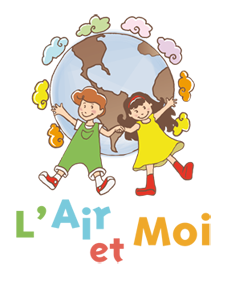 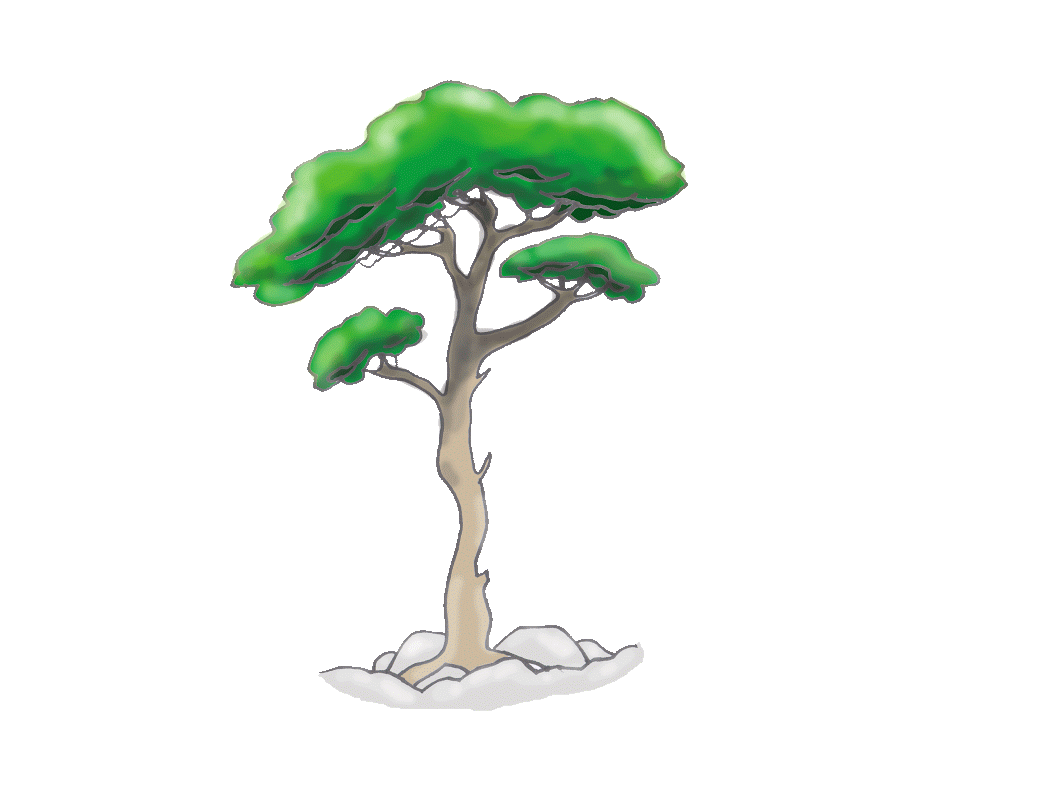 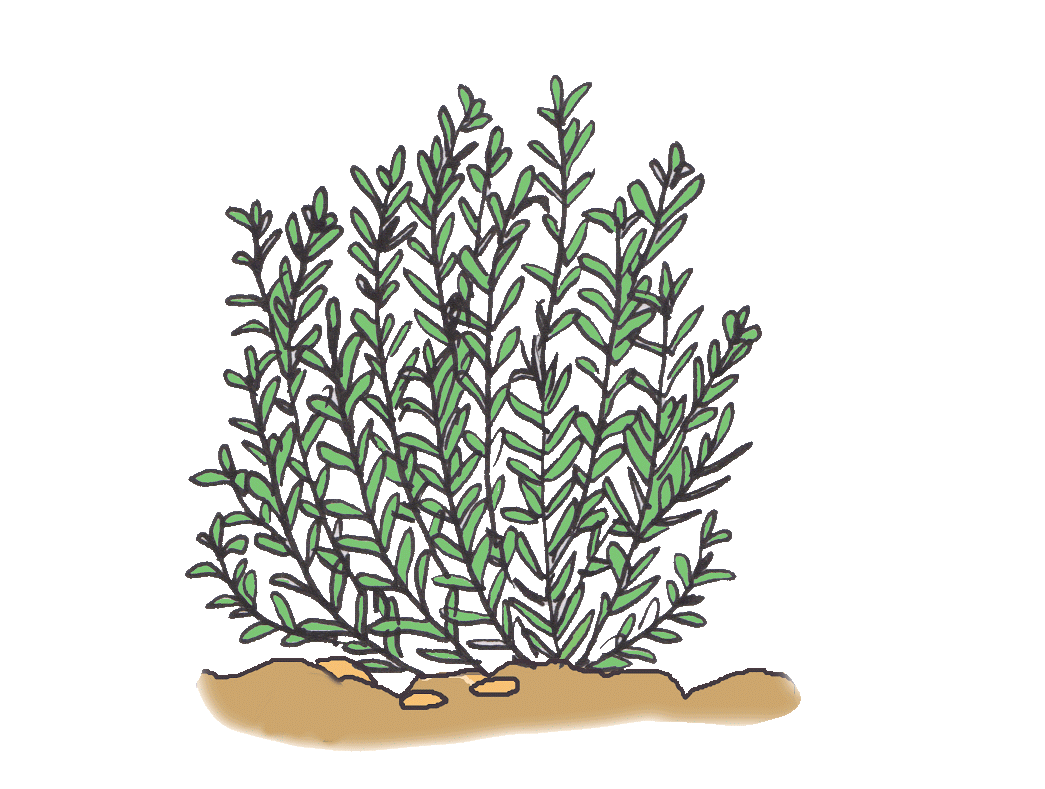 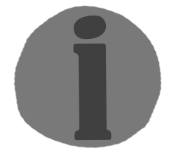 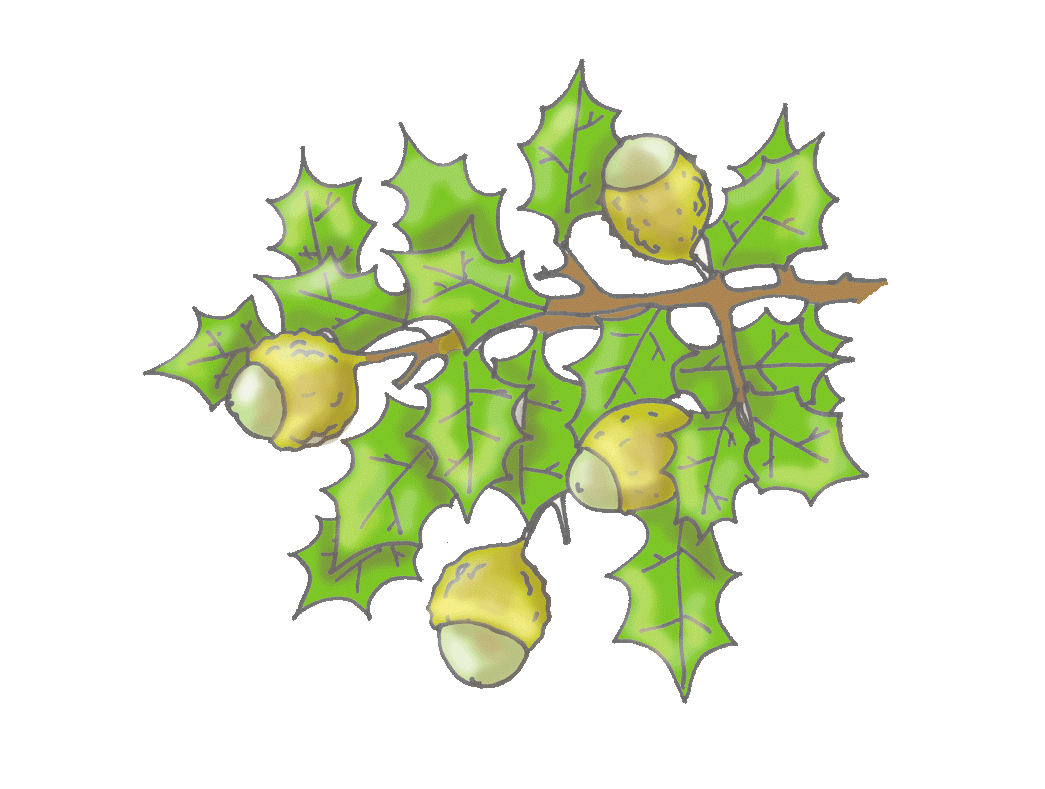 1
INFO
2
3
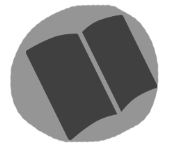 GUIDE
Le pin d'Alep
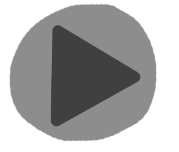 Le romarin
Le chêne Kermès
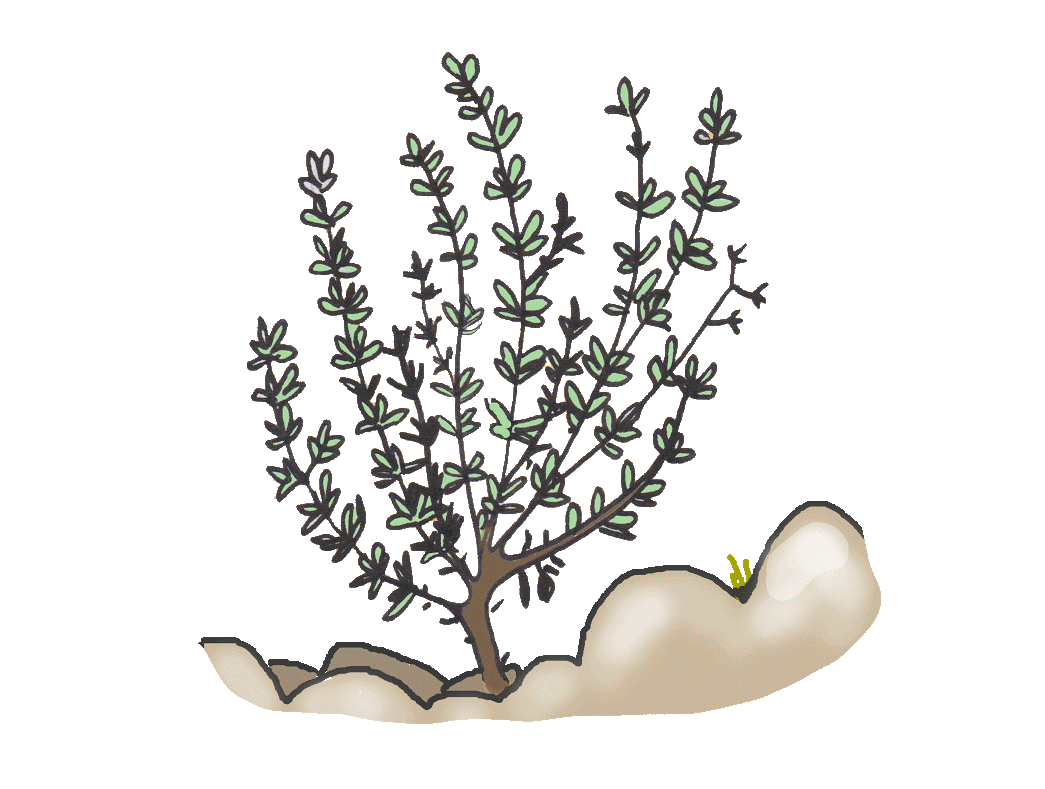 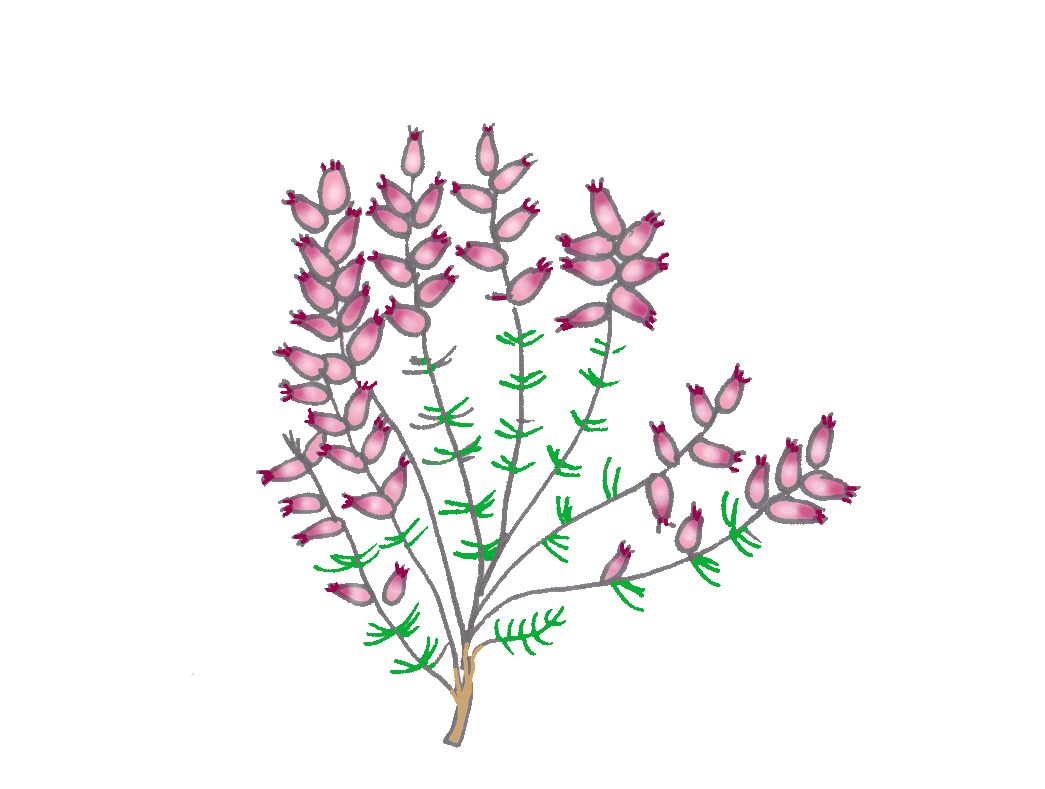 VIDEO
Et d’autres encore…
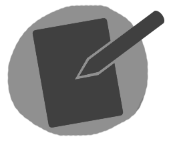 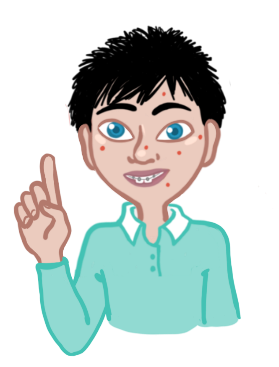 5
4
6
TP
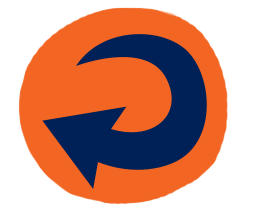 La bruyère
Le thym
31
Qu’est-ce qu’une espèce endémique ?
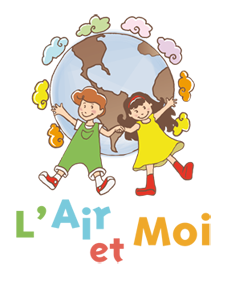 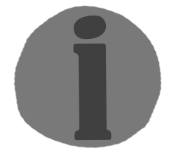 C’est une espèce (animale ou végétale) localisée dans une aire restreinte. Cela signifie qu’on la rencontre uniquement dans des écosystèmes/pays particuliers.
Par exemple, le koala est une espèce endémique de l’Australie : on le rencontre uniquement dans ce pays.
INFO
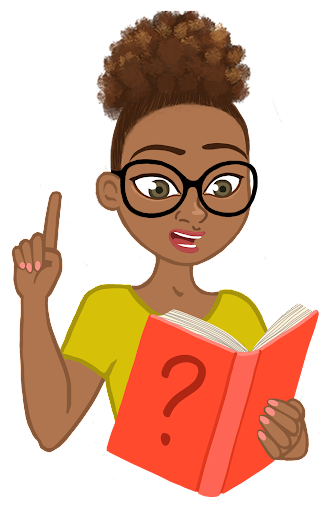 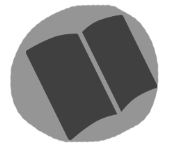 GUIDE
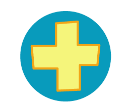 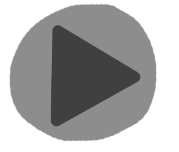 VIDEO
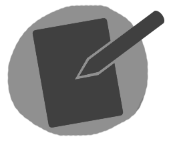 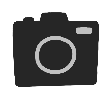 TP
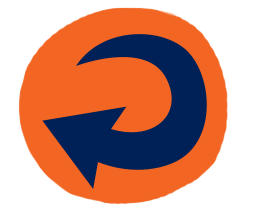 32
Source : cnrtl
[Speaker Notes: https://www.cnrtl.fr/definition/end%C3%A9mique]
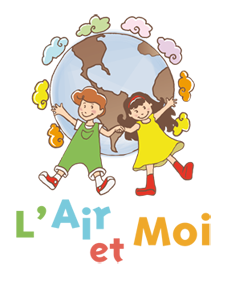 Les causes de la perte de la biodiversité
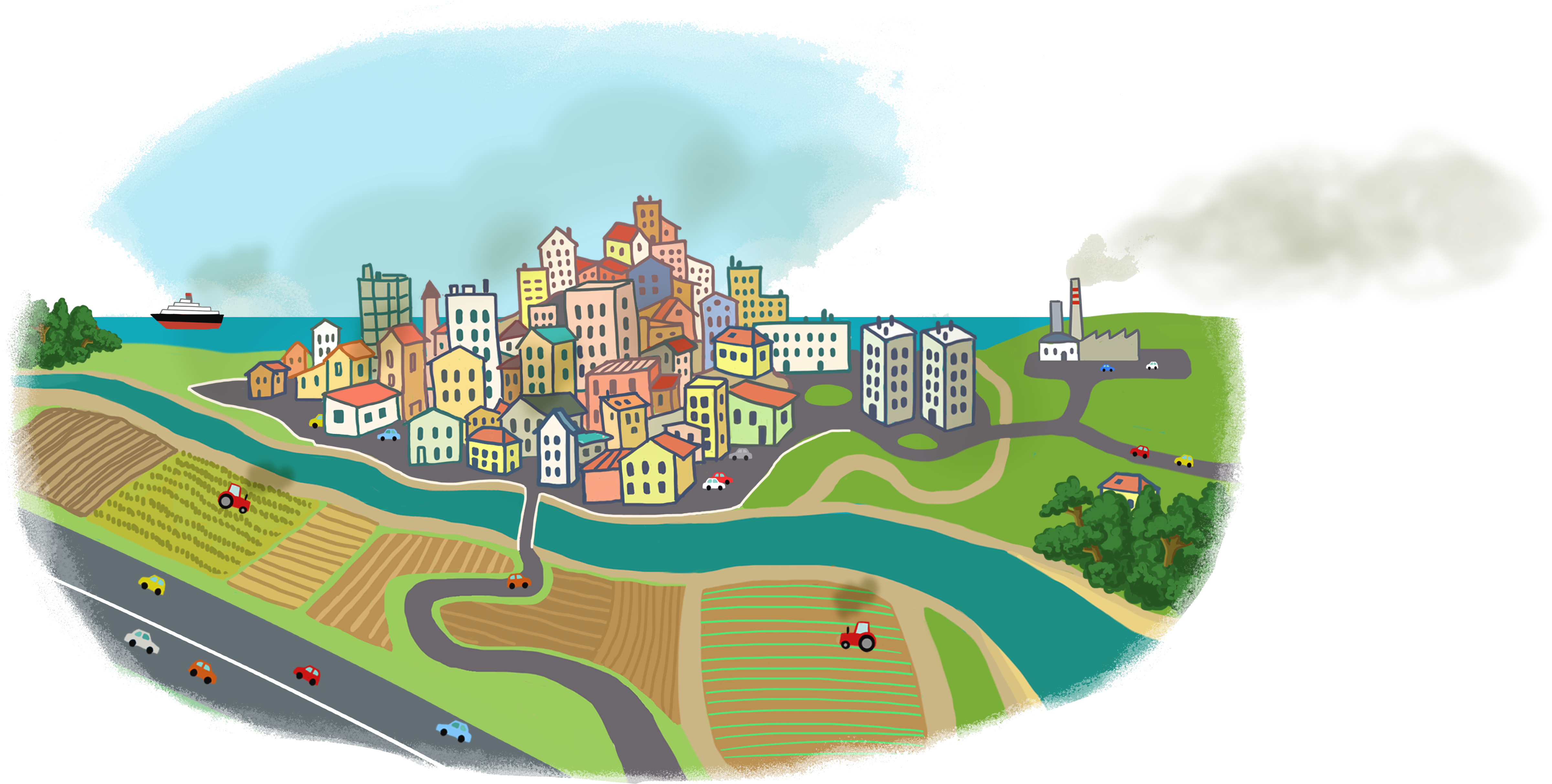 33
Quelles sont les principales causes de la perte de biodiversité ?
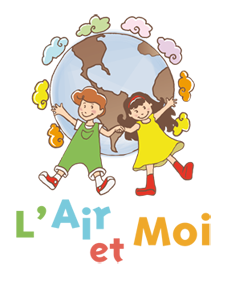 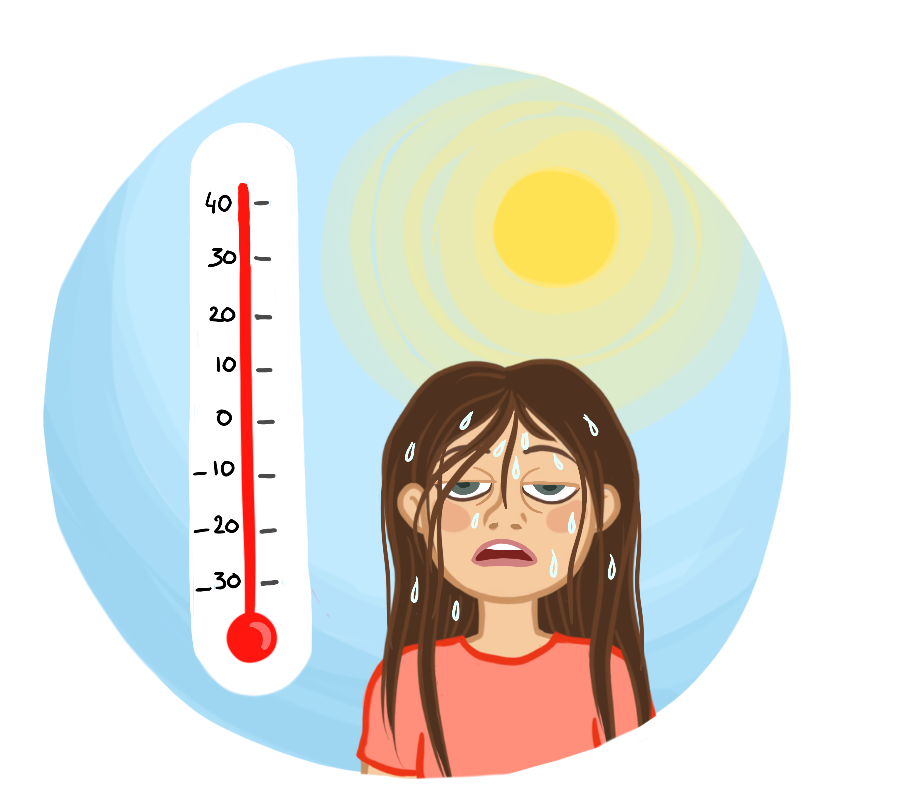 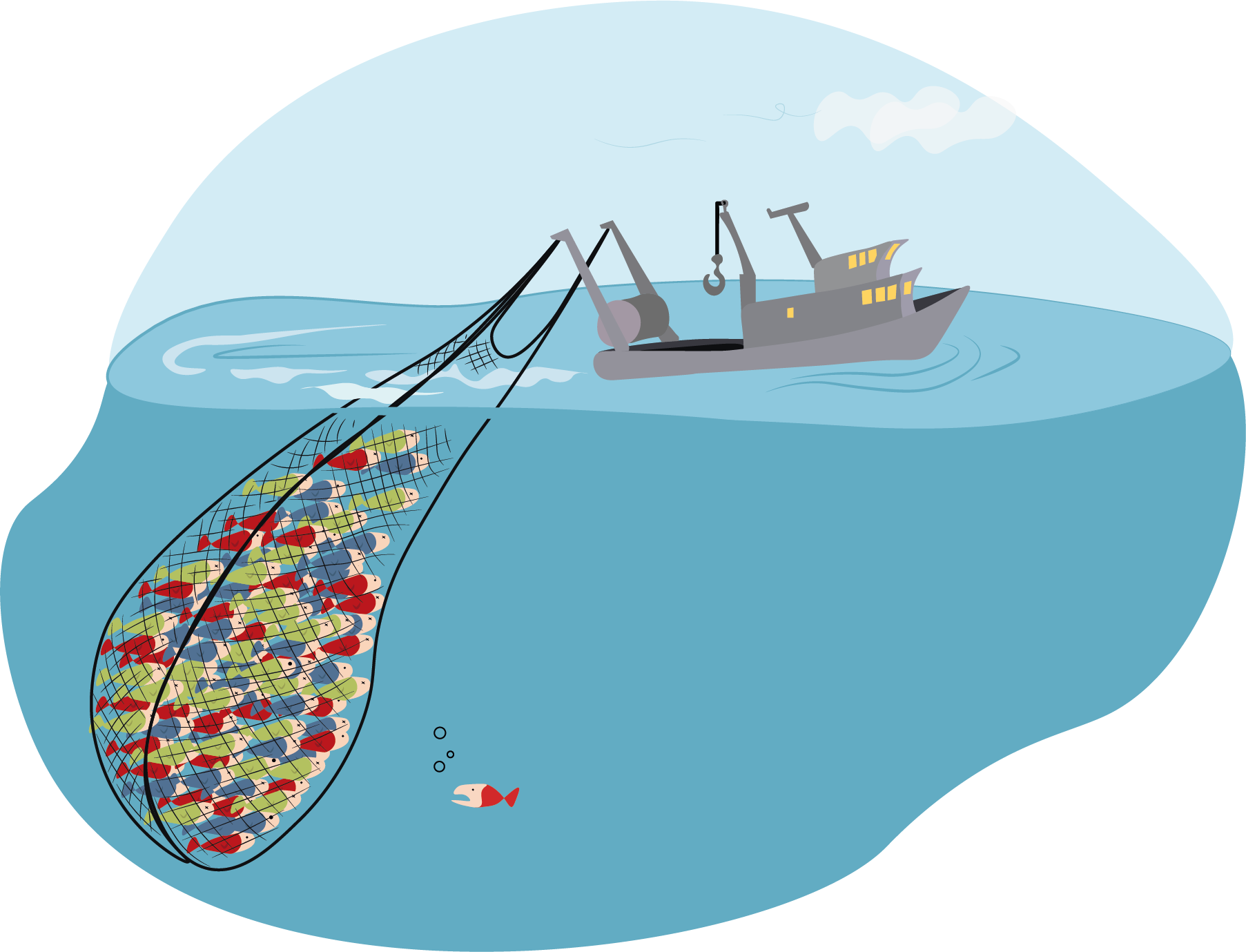 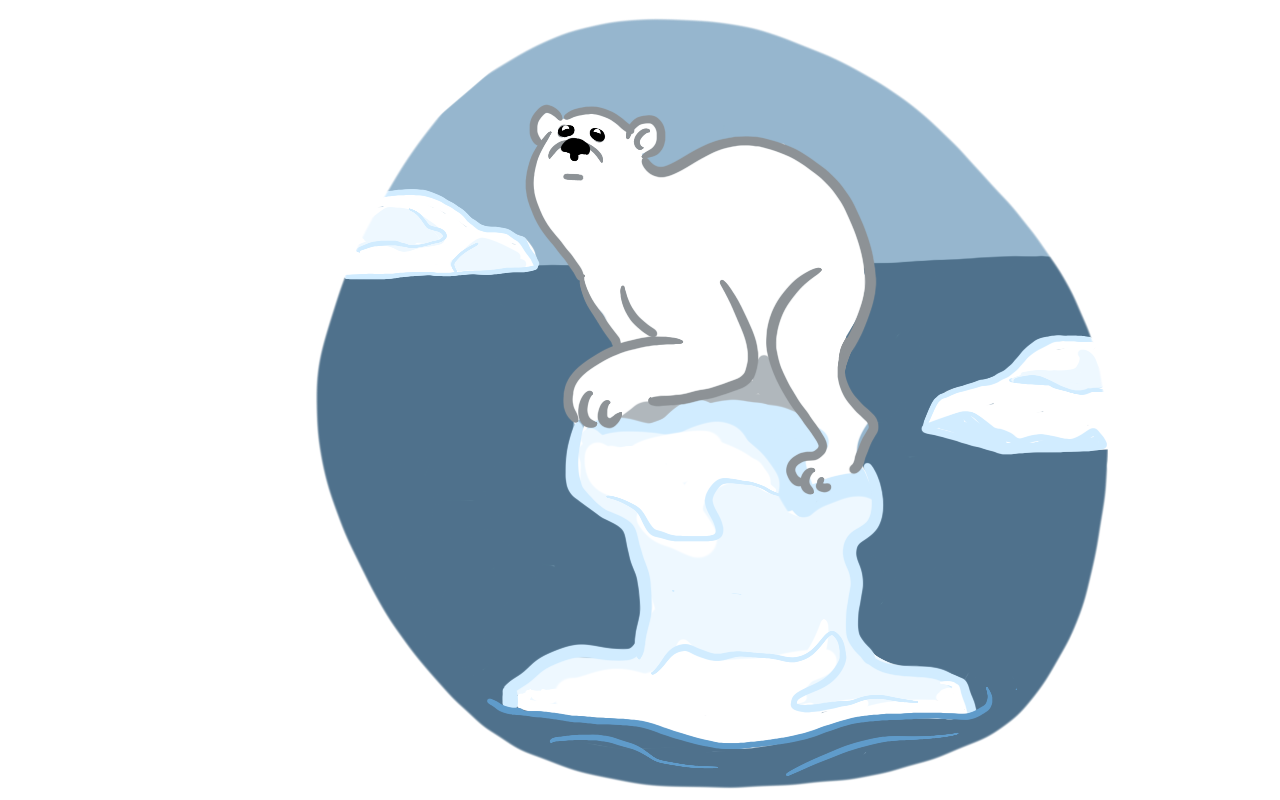 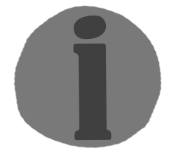 1
INFO
2
3
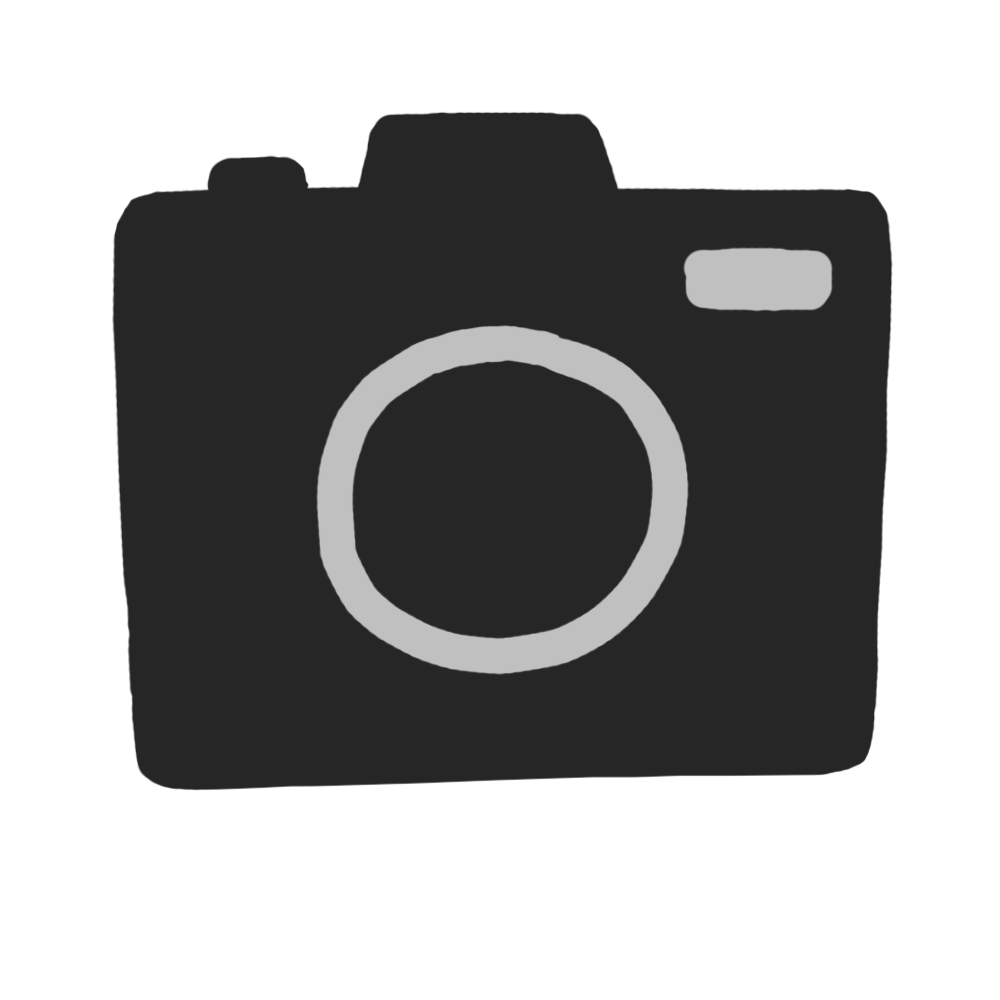 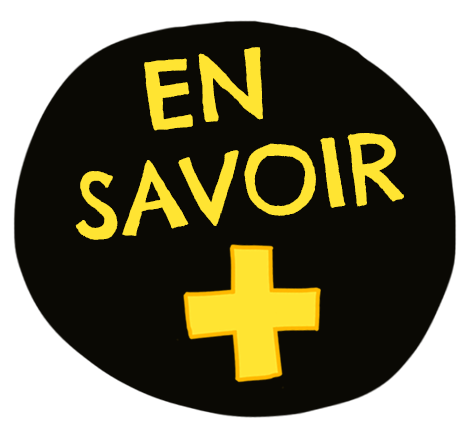 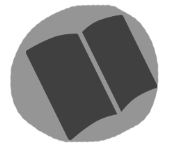 La surexploitation d’espèces sauvages (pêche intensive, déforestation, braconnage...)
La destruction, réduction et 
fragmentation des espaces naturels
Le changement climatique
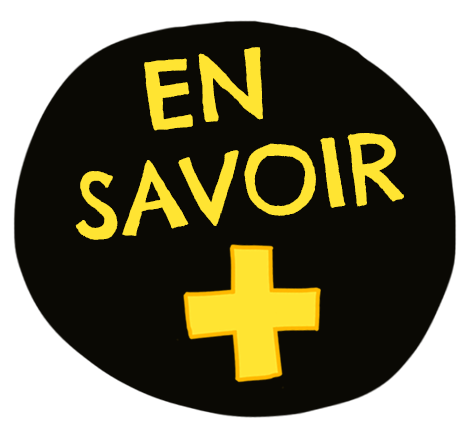 GUIDE
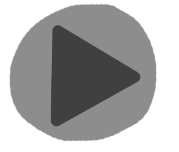 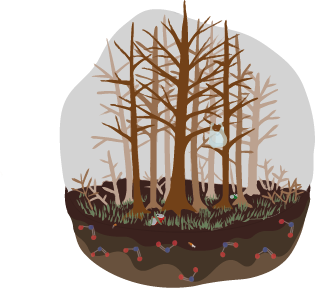 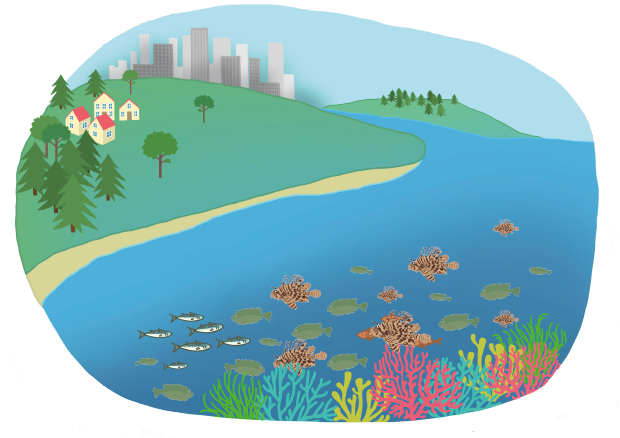 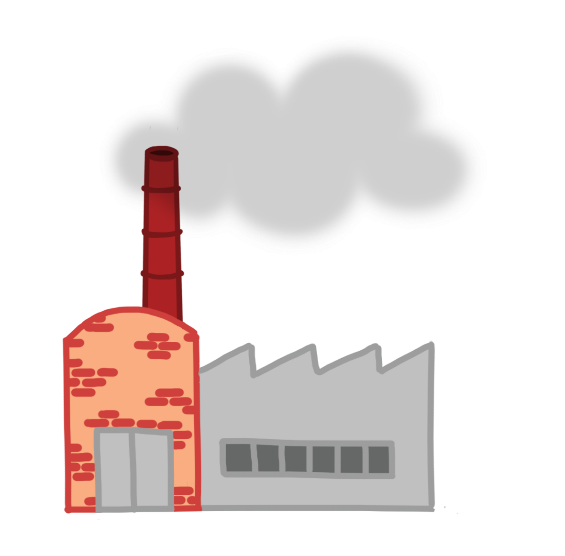 Et d’autres  encore comme l'artificialisation des sols
VIDEO
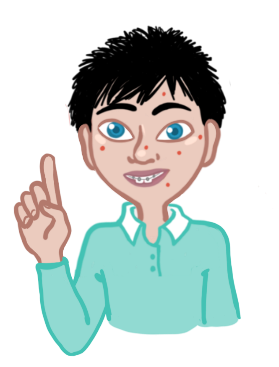 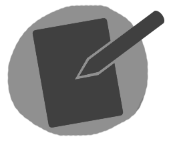 6
4
5
7
TP
Les espèces exotiques envahissantes
La pollution des eaux, des sols
La pollution de l’air
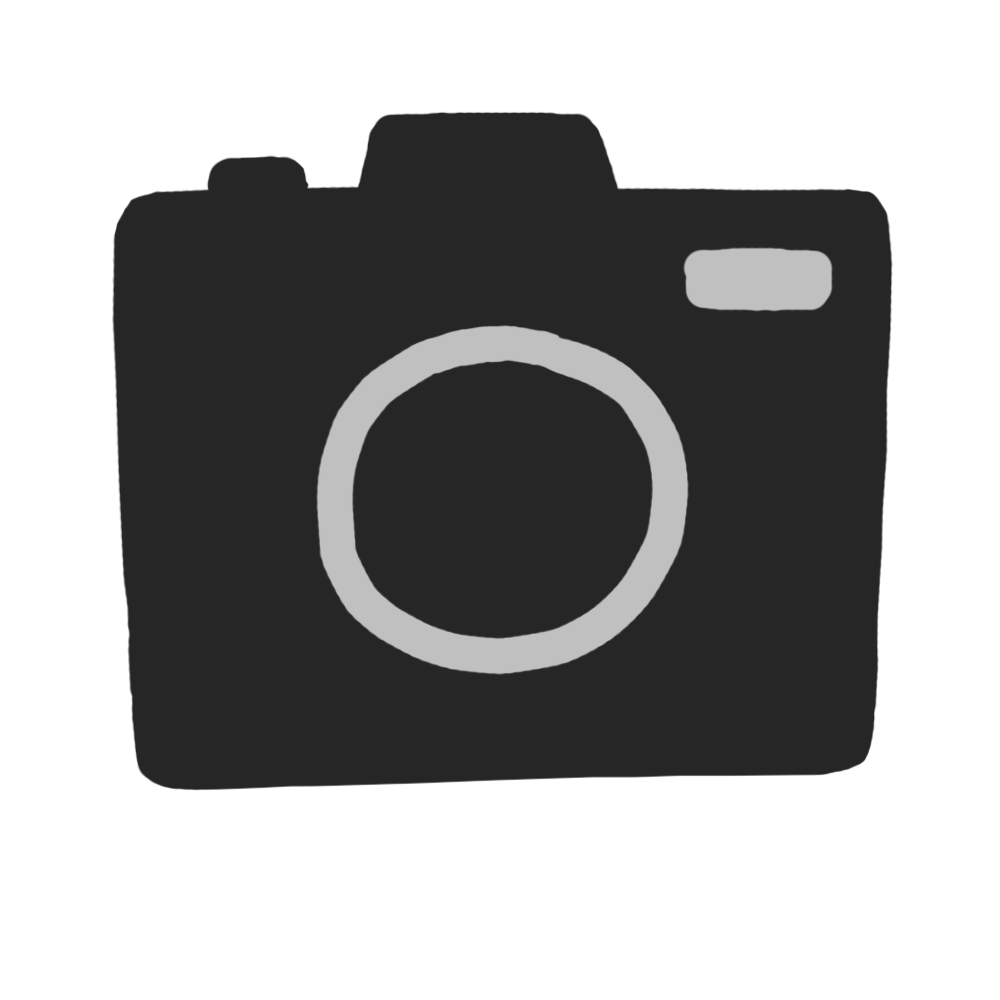 34
(source : https://www.ecologie.gouv.fr/biodiversite-presentation-et-informations-cles#:~:text=Les%20causes%20de%20l'%C3%A9rosion%20de%20la%20biodiversit%C3%A9&text=la%20surexploitation%20d'esp%C3%A8ces%20sauvages,autres%20causes%20et%20les%20aggraver.)
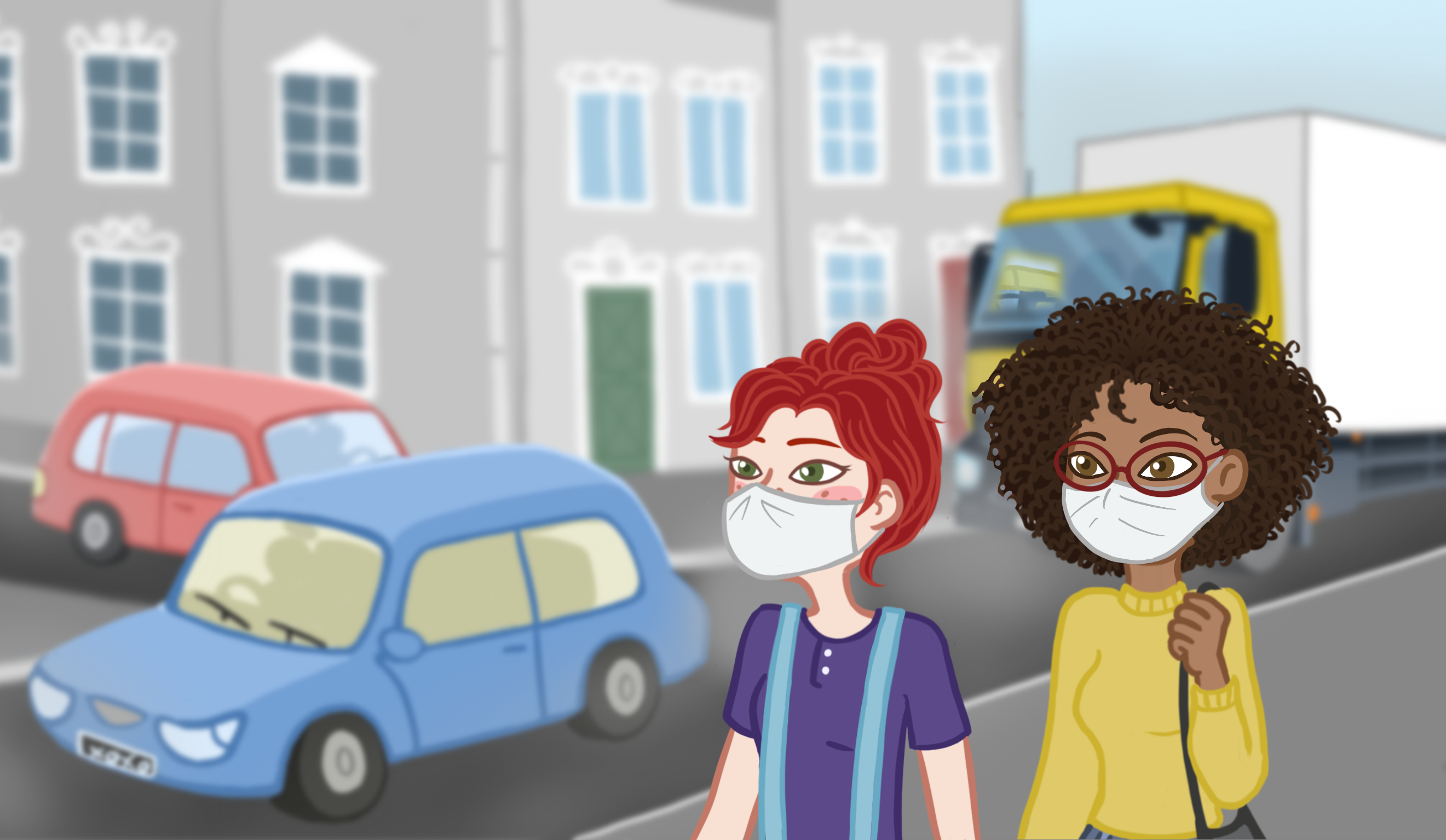 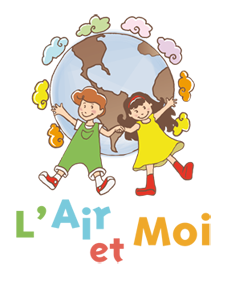 LA POLLUTION DE L’AIR
35
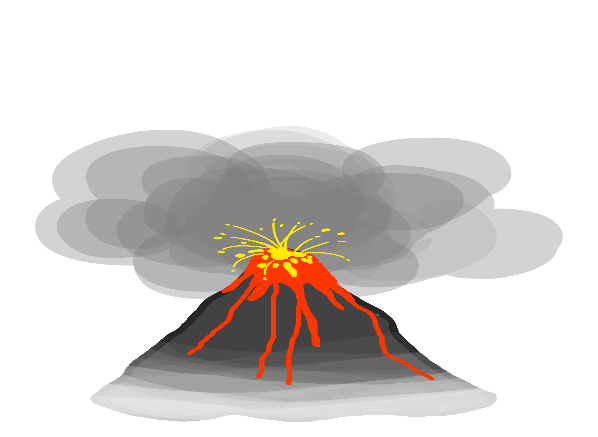 Quelles sont les principales causes naturelles                                      de la pollution de l’air ?
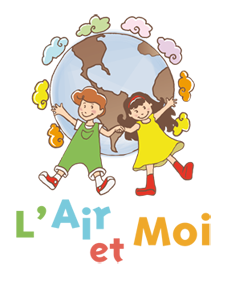 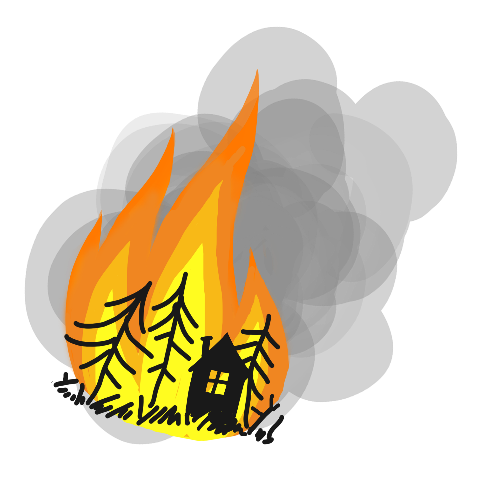 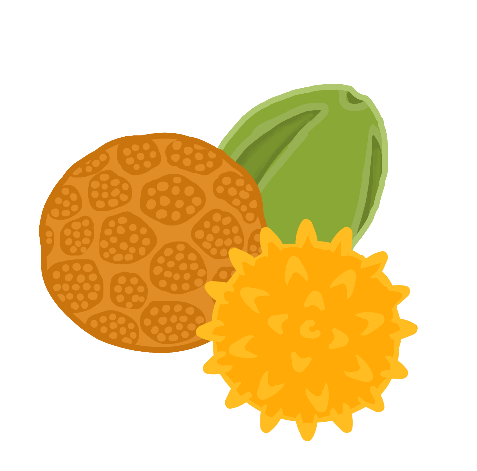 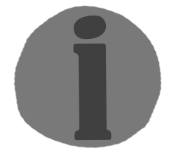 1
INFO
2
3
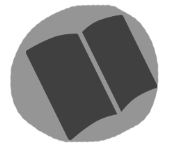 Les éruptions volcaniques
GUIDE
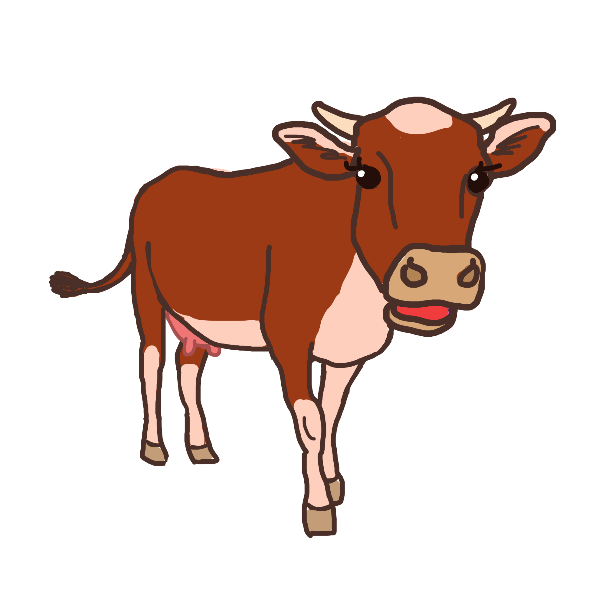 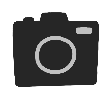 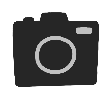 Les pollens
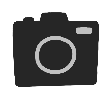 Les incendies
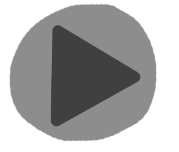 VIDEO
Et d’autres encore telles que les sables du désert, les marécages…
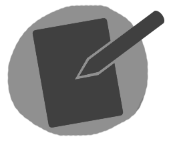 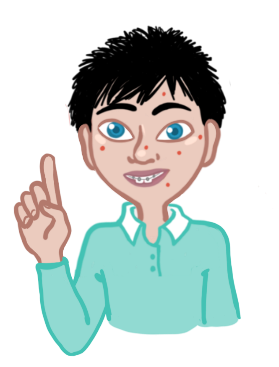 5
4
TP
Les éruptions volcaniques 
Les pollens 
Les incendies
Les ruminants
Les ruminants
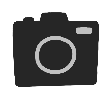 36
vpism
Quelles sont les principales causes de la pollution de l’air d’origine humaine ?
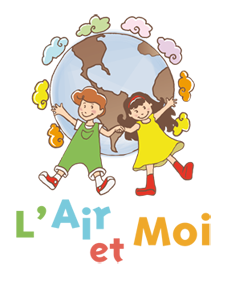 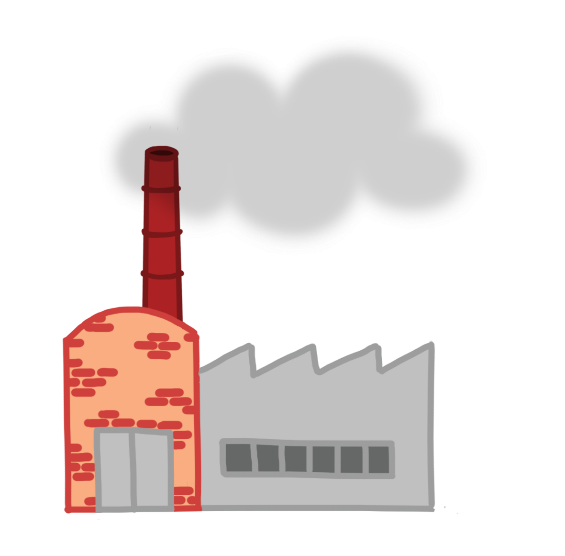 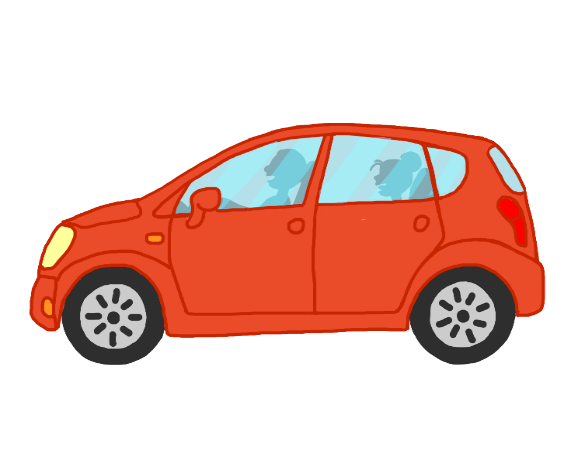 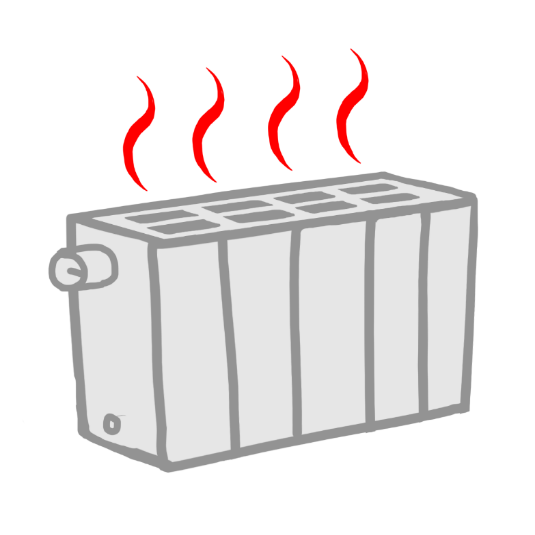 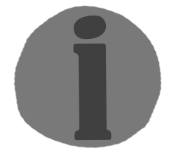 1
INFO
2
3
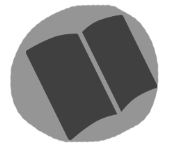 Les transports
Les usines
GUIDE
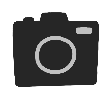 Le chauffage
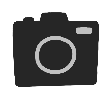 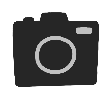 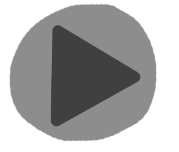 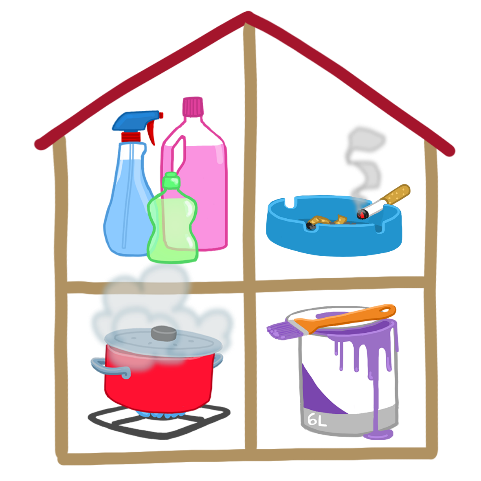 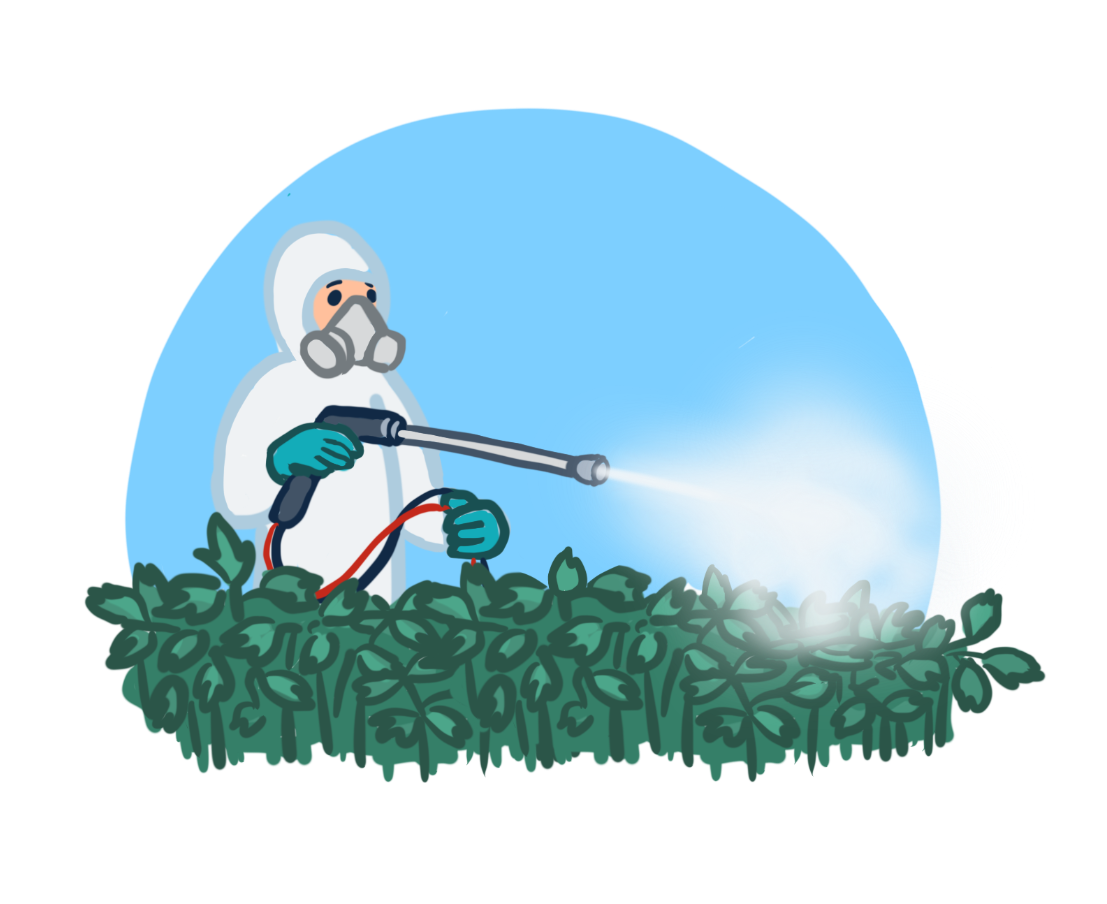 Et d’autres encore telles que la cigarette, la consommation de viande, le numérique, les incendies…
VIDEO
Les transports 
Les usines
Le chauffage
L’agriculture
L’activité domestique
Autres
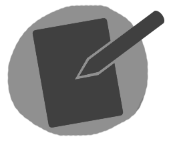 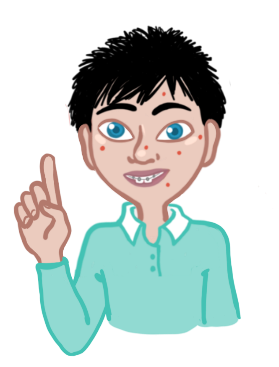 5
4
6
TP
L’activité domestique
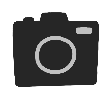 L’activité agricole
37
vpism
Qu’est-ce que la pollution de l’air ?
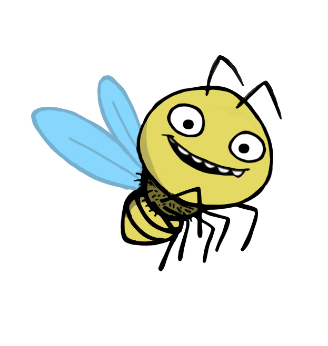 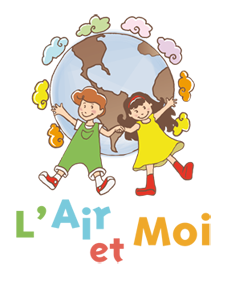 La pollution de l’air est la contamination de l’environnement intérieur ou extérieur par un agent chimique, physique ou biologique qui modifie les caractéristiques naturelles de l’atmosphère. 
(Source : OMS)
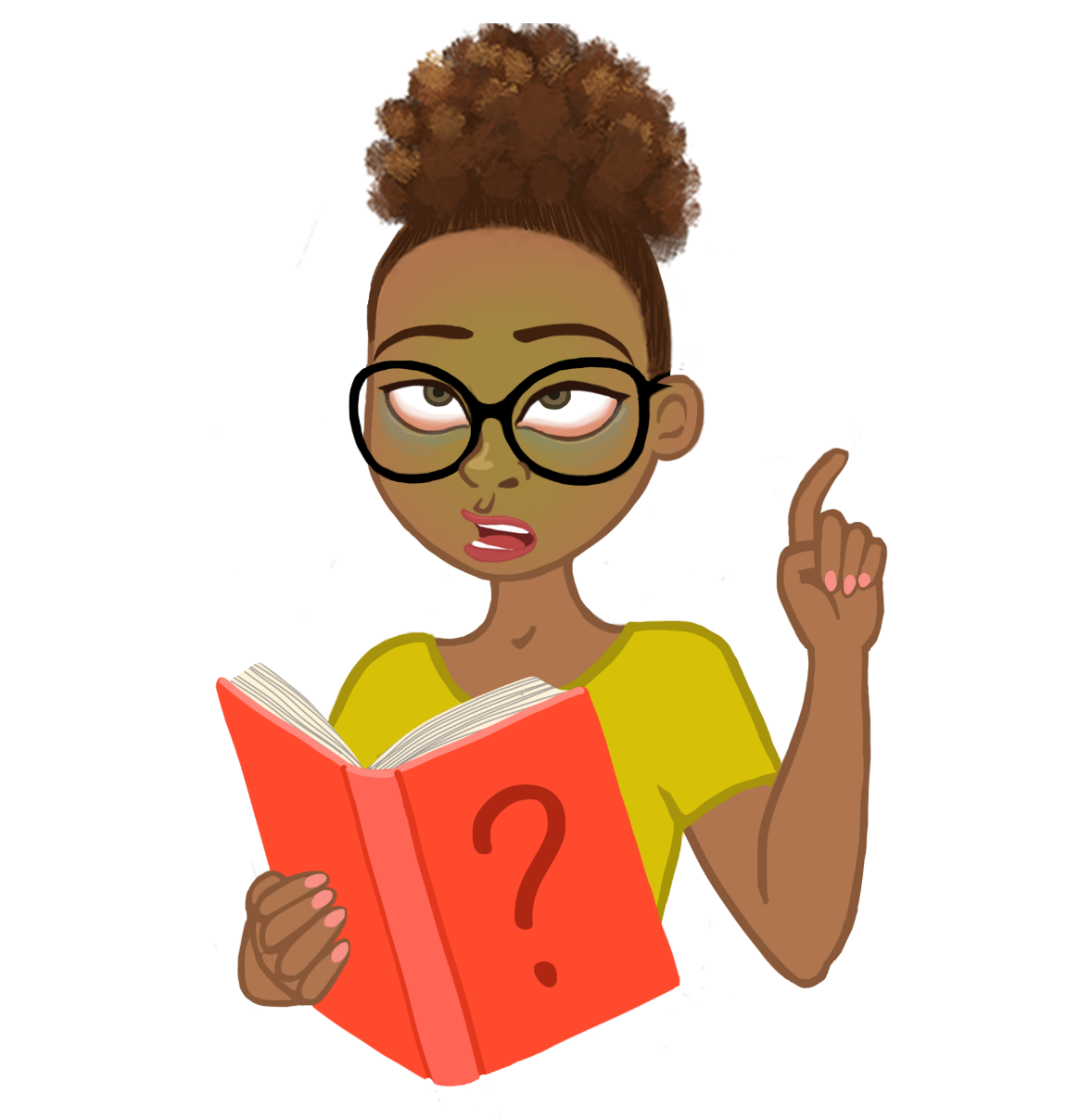 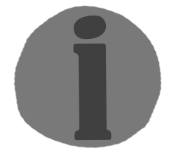 INFO
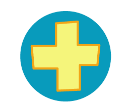 « Constitue une pollution atmosphérique au sens 
du présent titre l'introduction par l'homme, directement
ou indirectement ou la présence, dans l'atmosphère et les espaces clos, d'agents chimiques, biologiques ou physiques 
ayant des conséquences préjudiciables de nature à mettre en danger la santé humaine, à nuire aux ressources biologiques et aux écosystèmes, à influer sur les changements climatiques, à détériorer les biens matériels, à provoquer des nuisances olfactives excessives. » 
(Source : Article L220-2 du Code de l’environnement)
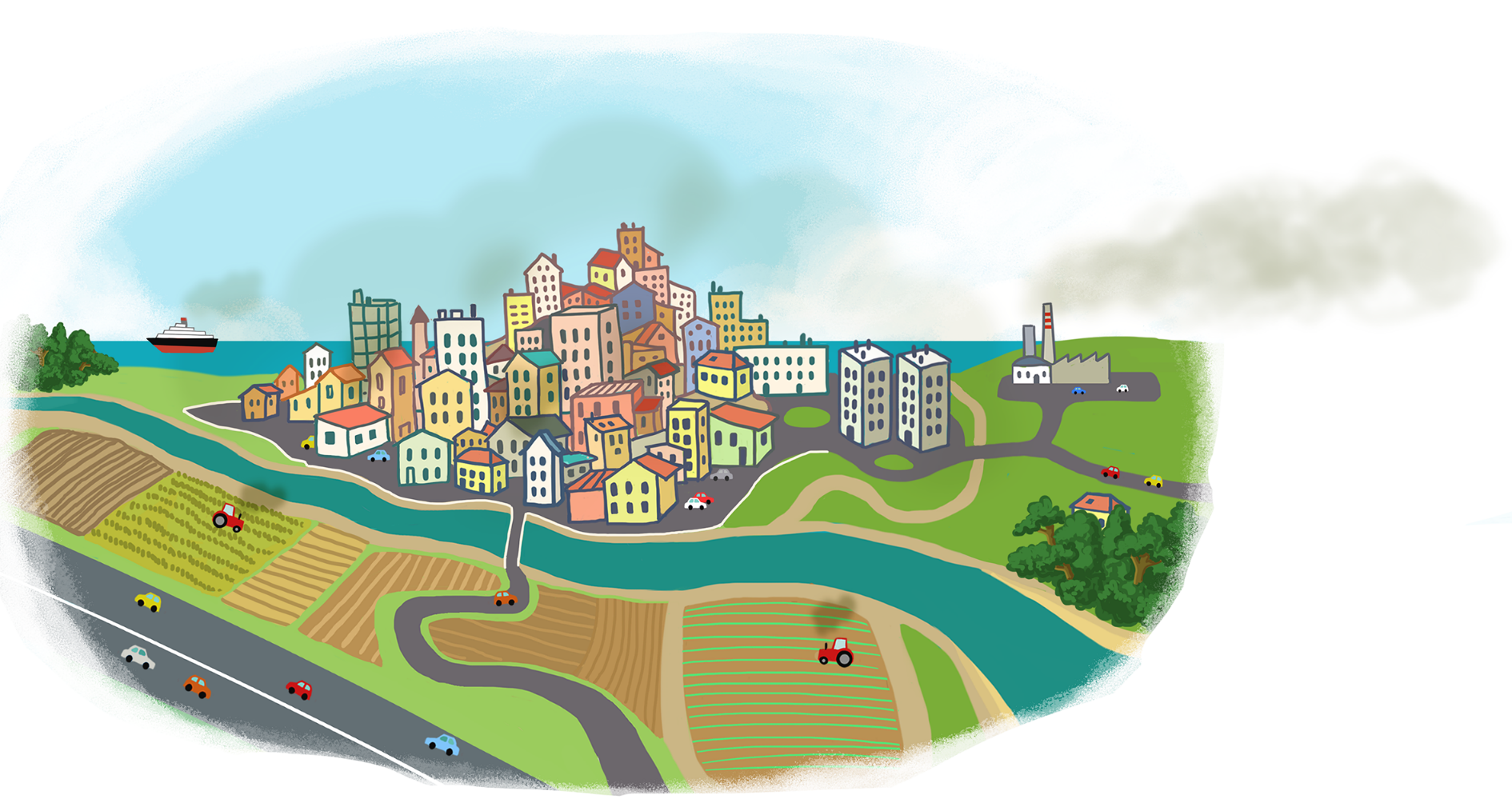 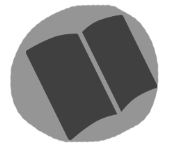 GUIDE
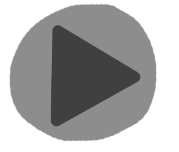 VIDEO
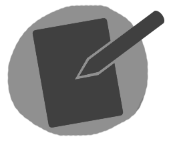 TP
38
Quels sont les effets de la pollution de 
l’air sur la biodiversité ?
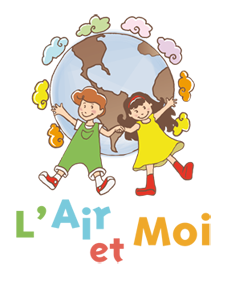 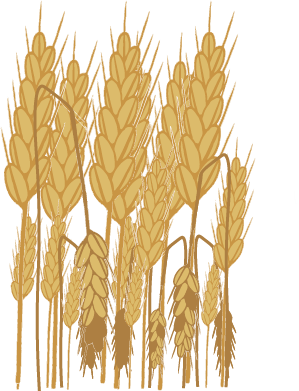 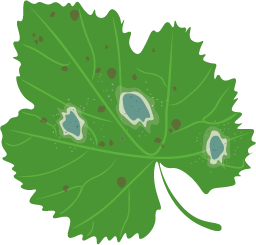 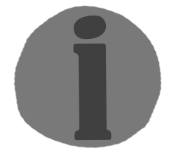 1
INFO
2
3
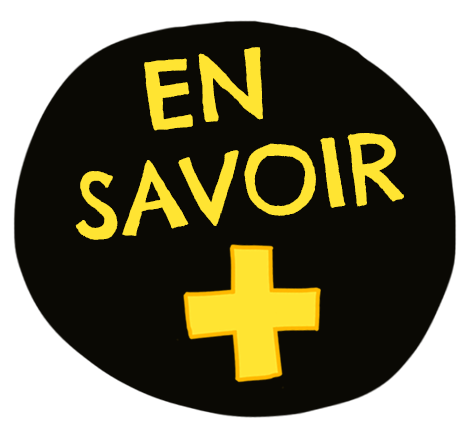 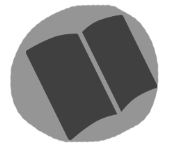 Tâches ou nécroses sur les feuilles des plantes
Anomalies de croissance
GUIDE
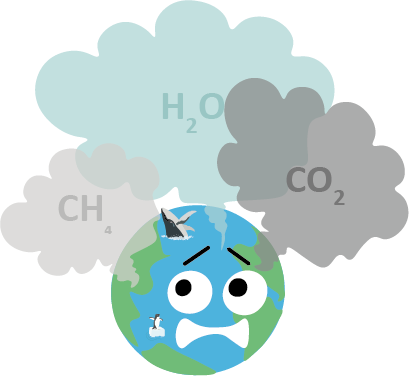 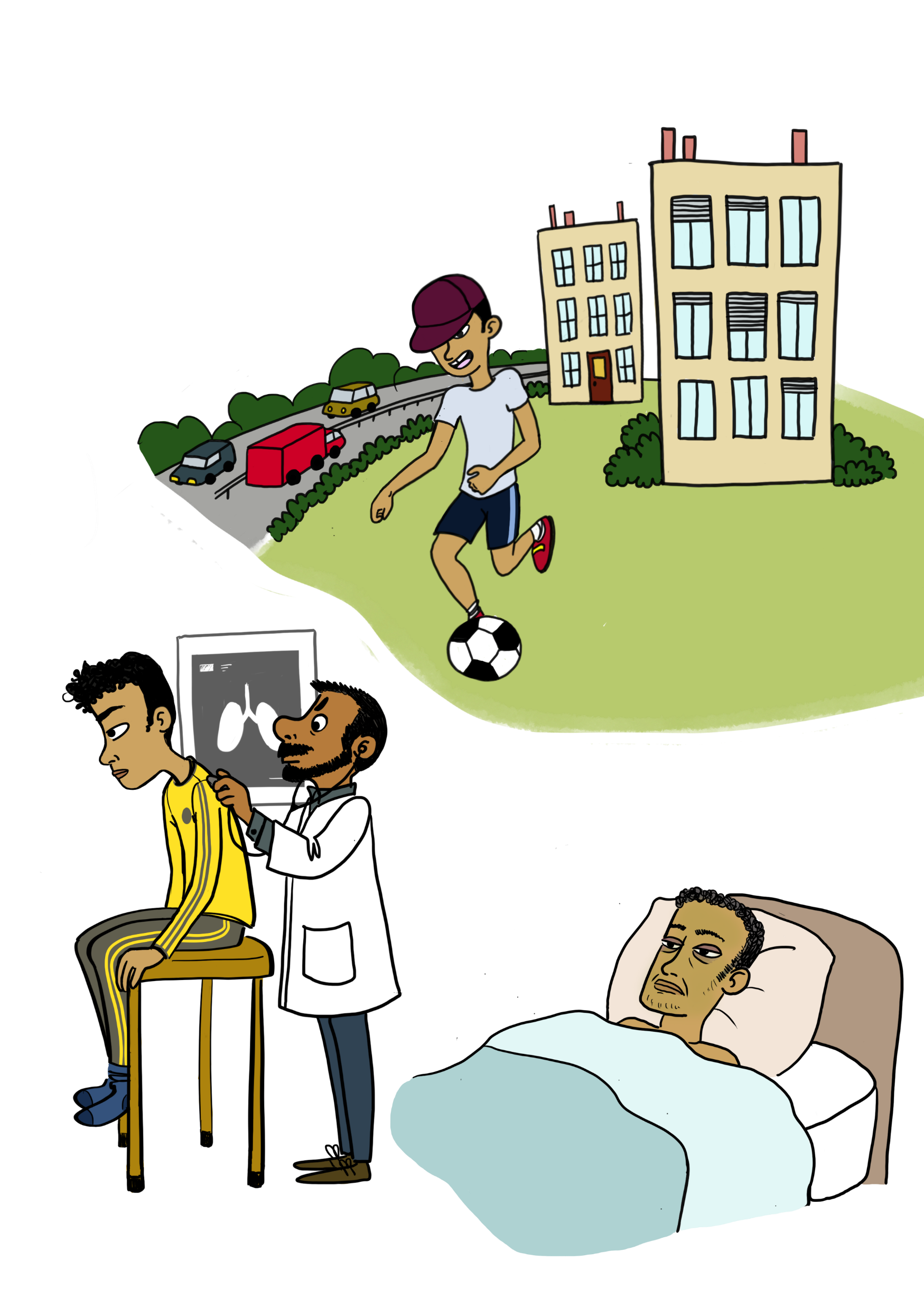 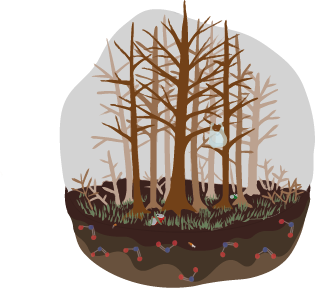 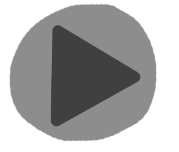 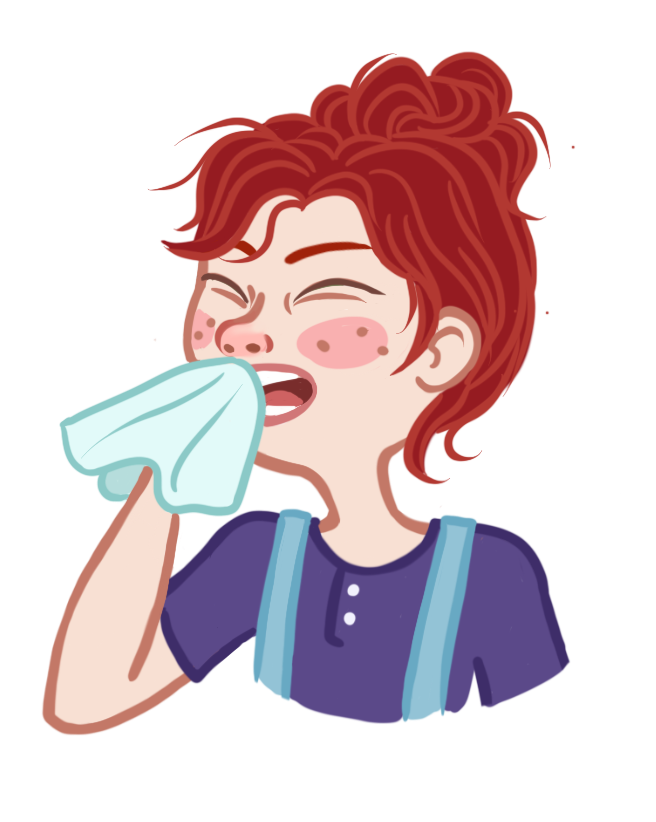 VIDEO
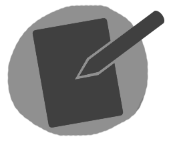 Les retombées de diazote, épisodes de pluies qui favorisent le dépôt de particules dans les sols
5
4
6
TP
Pollution et modification 
des sols
Favorise les allergies 
chez les animaux
Menace sur certaines espèces
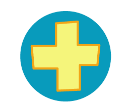 Augmente le risque de 
maladies chroniques
39
(Source: https://www.atmo-auvergnerhonealpes.fr/article/effets-sur-lenvironnement)
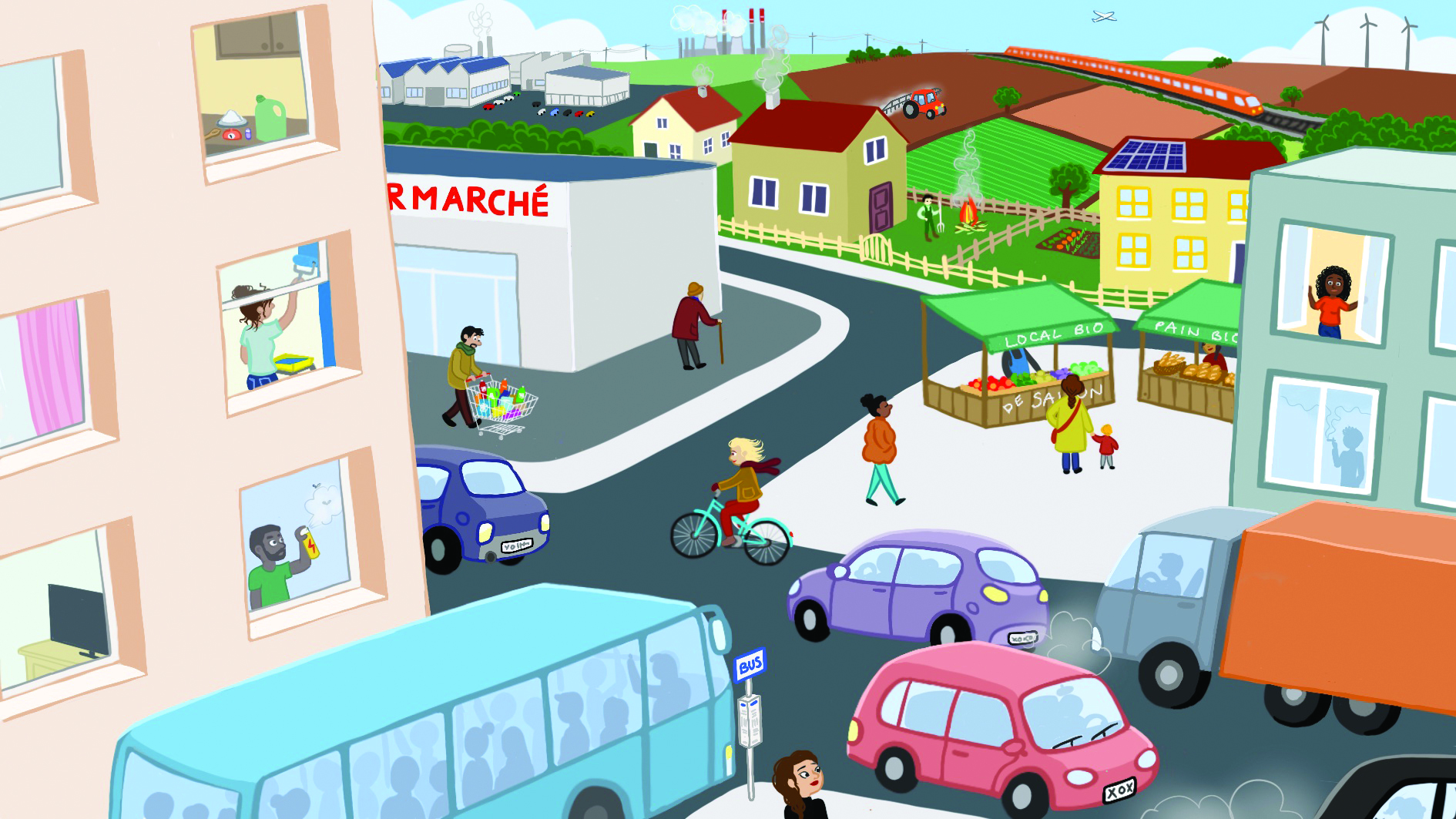 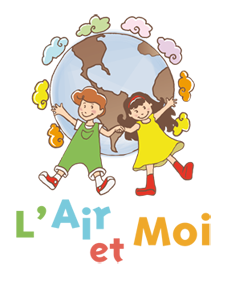 LES AUTRES CAUSES DE PERTE DE BIODIVERSITE
Quel est l’impact de certaines pratiques 
agricoles sur la biodiversité ?
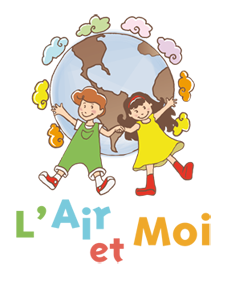 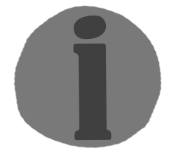 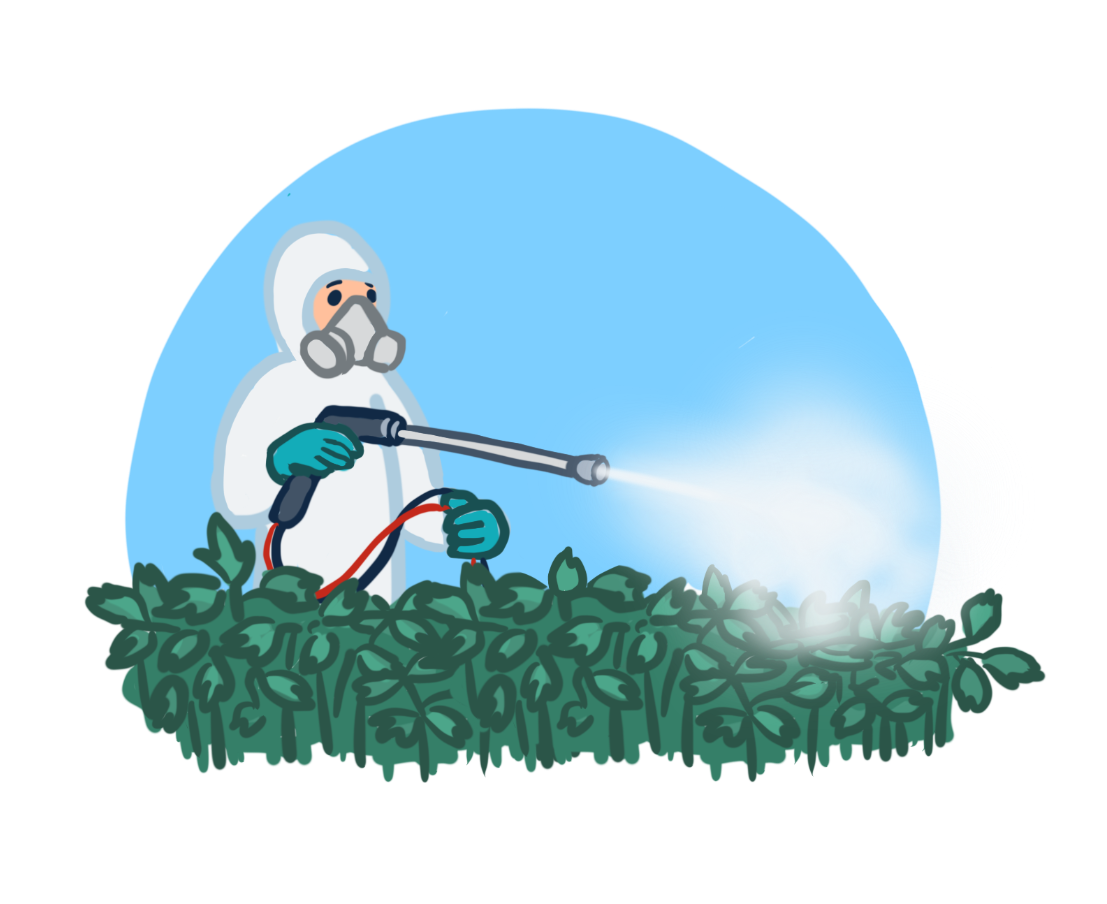 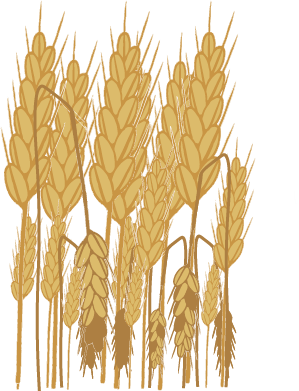 1
INFO
2
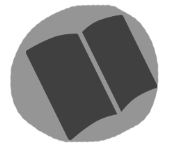 GUIDE
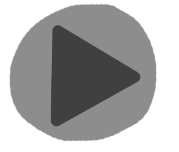 VIDEO
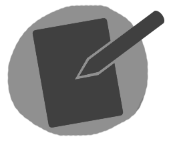 L’apport d’engrais et de pesticides détruit les nombreuses espèces qui soutiennent la fertilité naturelle des sols.
Les monocultures éliminent les espèces sauvages qui y sont inadaptées
TP
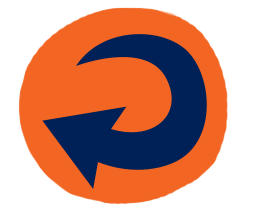 1/3 de la surface des continents est exploité par l’agriculture.
41
Source : ofb.gouv.fr
[Speaker Notes: https://www.ofb.gouv.fr/la-biodiversite-source-de-nourriture/la-biodiversite-malade-de-certains-modes-de production#:~:text=L'agriculture%20repose%20sur%20la,eau%20et%20de%20l'air]
Qu’est-ce que les gaz à effet de serre ?
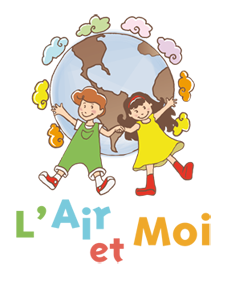 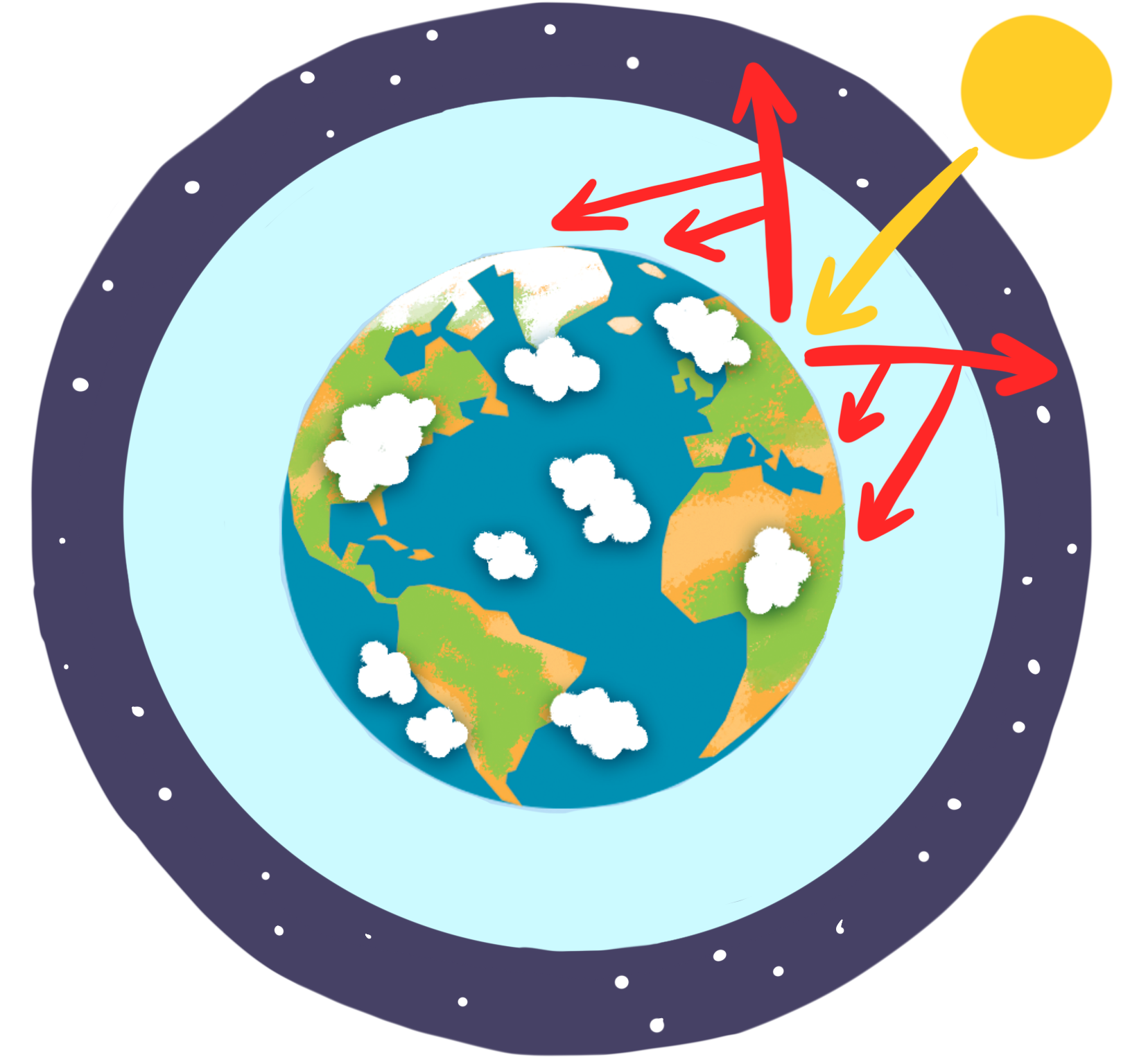 Ce sont des gaz présents dans l’atmosphère (CO2, vapeur d’eau, méthane…) qui retiennent une partie de la chaleur reçue par le solaire dans l’atmosphère. 
L’effet de serre est un processus naturel qui rend possible la vie sur Terre. Sans lui, la température de la Terre serait d’environ -18°C.
Mais les activités humaines font augmenter la concentration de ces gaz dans l’atmosphère, ce qui amplifie l’effet de serre.  
La température à la surface de la Terre augmente donc rapidement ne laissant pas le temps aux milieux et aux espèces de s’adapter.
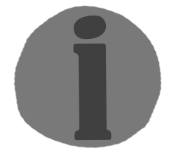 INFO
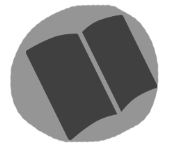 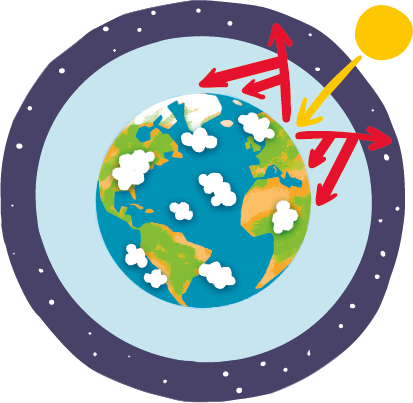 GUIDE
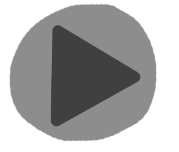 VIDEO
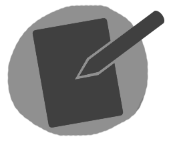 TP
(Source : https://www.notre-environnement.gouv.fr/rapport-sur-l-etat-de-l-environnement/themes-ree/defis-environnementaux/changement climatique/comprendre-le-changement-climatique/article/qu-est-ce-qu-un-gaz-a-effet-de-serre)
42
Quels sont les effets du changement climatique 
sur la biodiversité ?
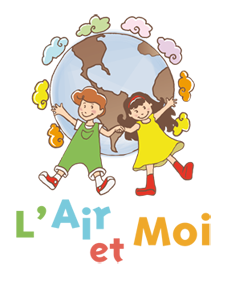 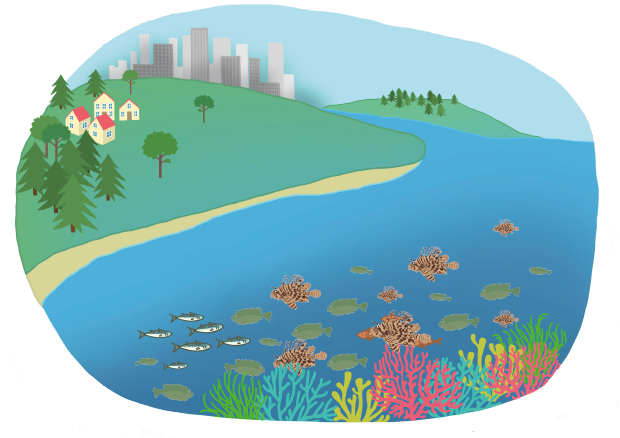 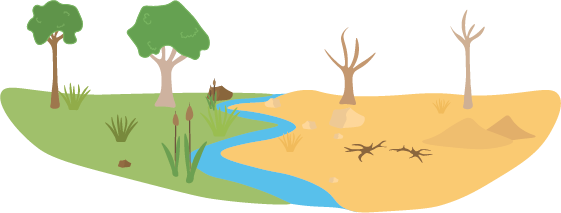 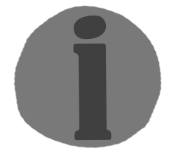 1
INFO
2
3
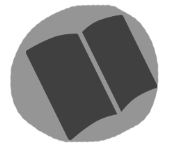 Bouleversement des écosystèmes 
(ex : quand une zone tropicale devient une zone sèche)
Apparition d’espèces invasives qui menacent la biodiversité locale
GUIDE
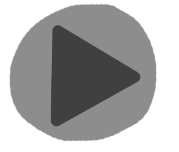 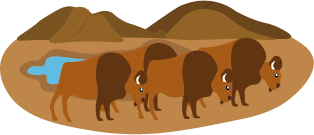 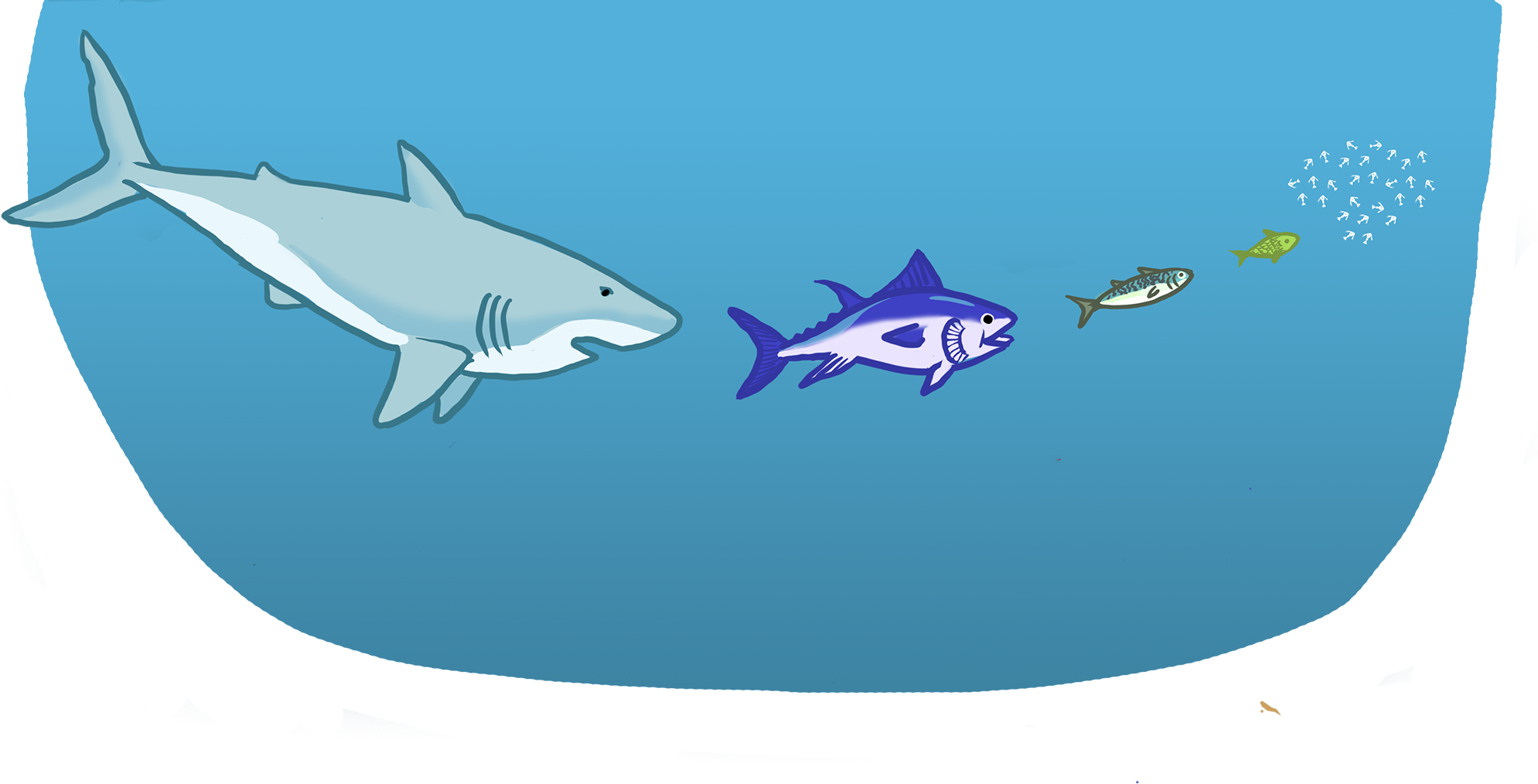 VIDEO
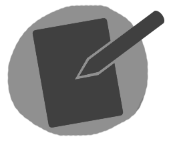 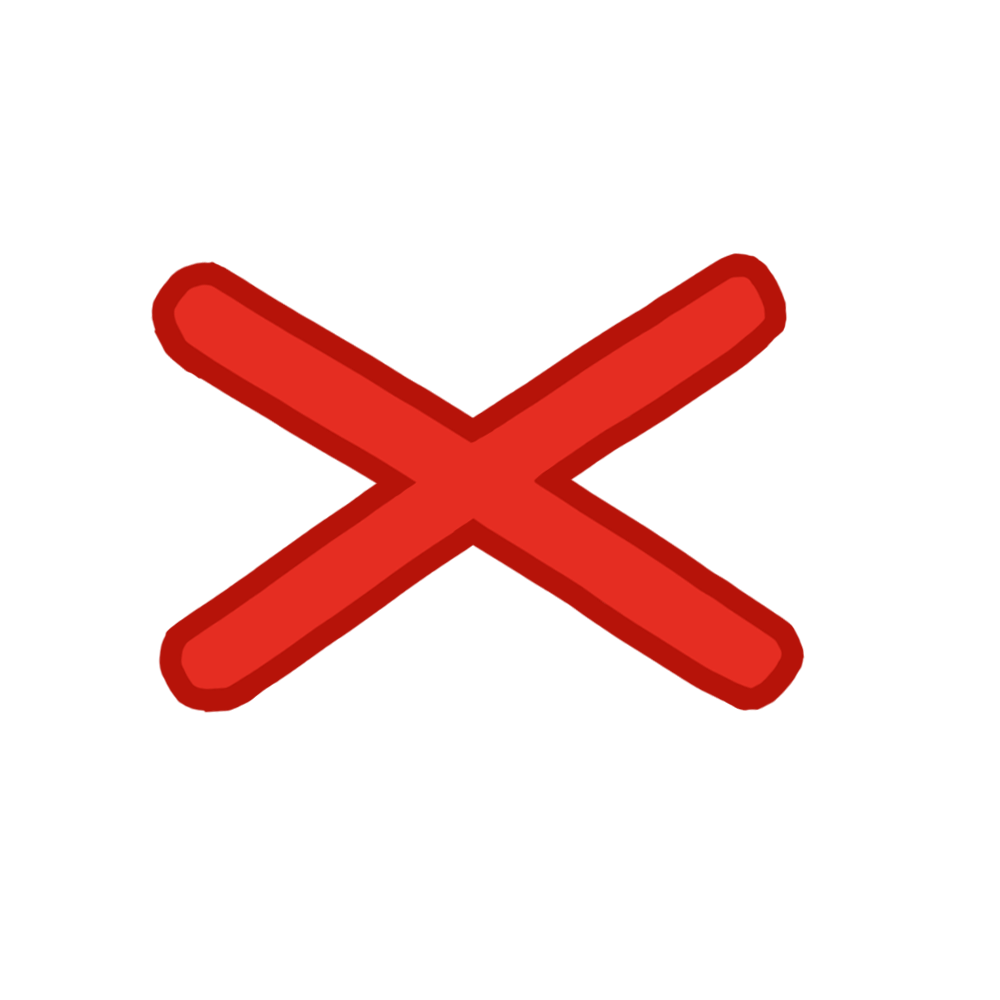 4
TP
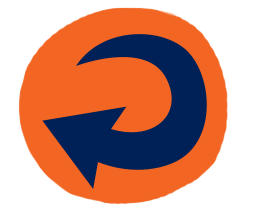 Migration des espèces pour la cherche de ressources
Perturbation de la chaîne alimentaire
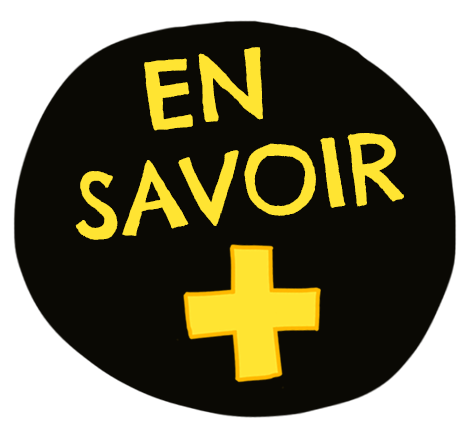 43
[Speaker Notes: 1 : 1 , 2 : 2 , 3 : 4 , 4 : 3]
Connais-tu des espèces menacées dans le monde ?
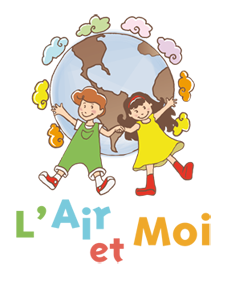 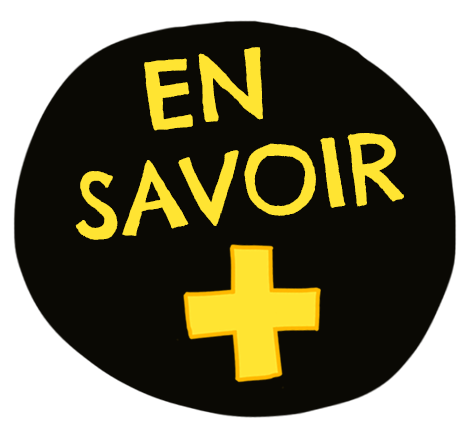 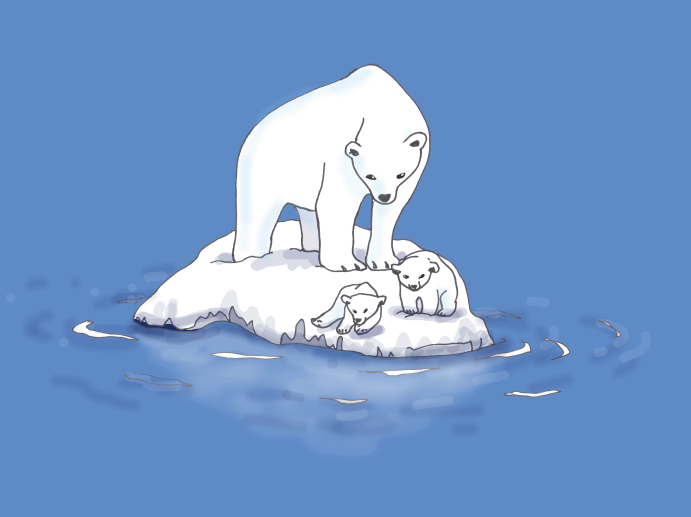 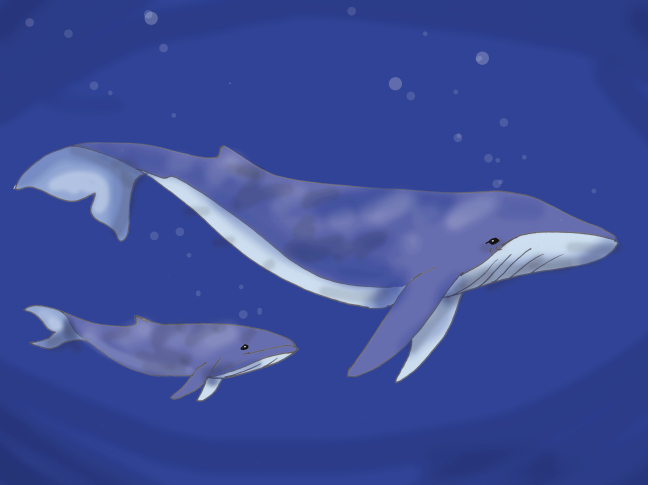 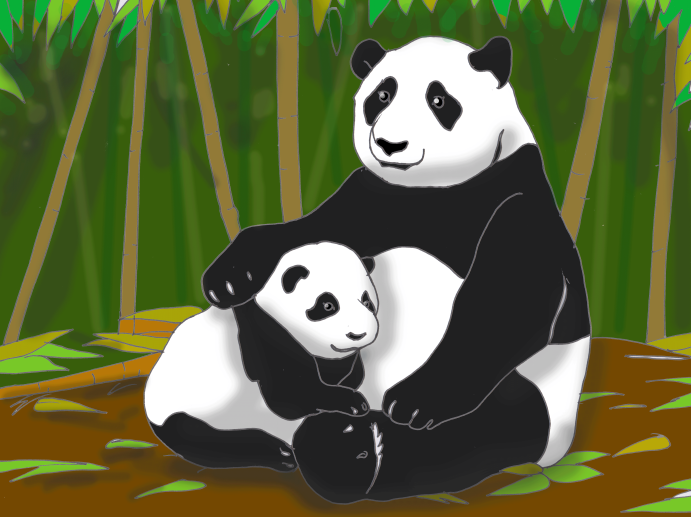 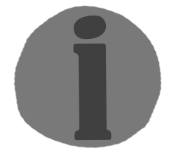 1
INFO
2
3
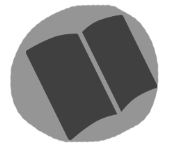 GUIDE
L’ours polaire
La baleine bleue
Le panda géant
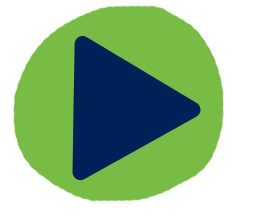 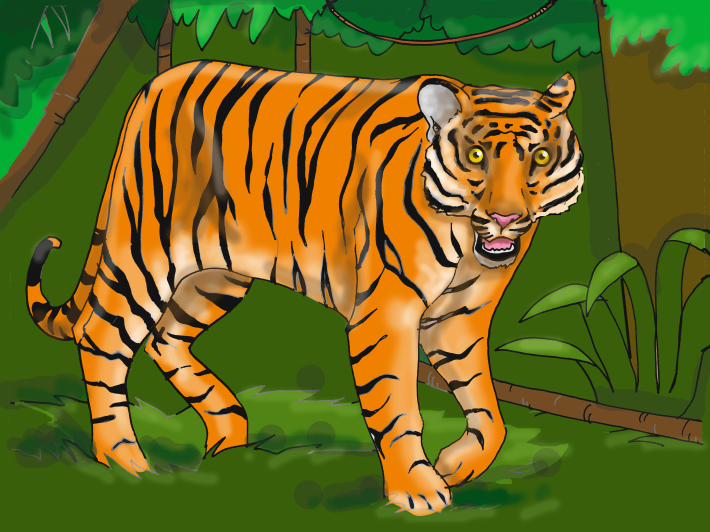 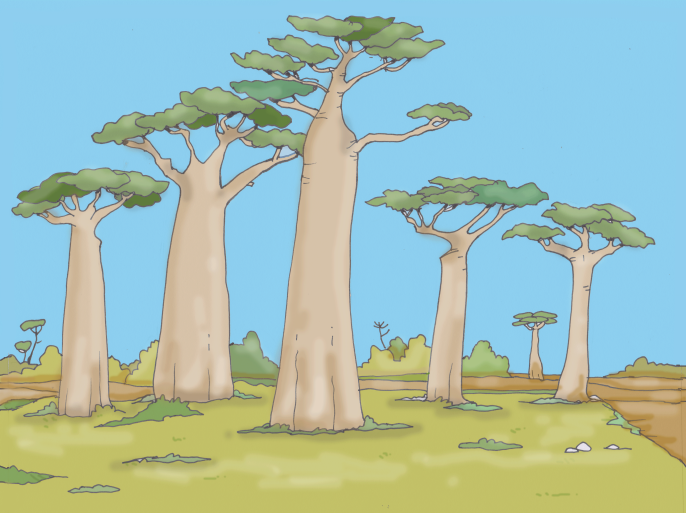 VIDEO
Et d’autres encore comme l’ours brun, l’orang-outan…
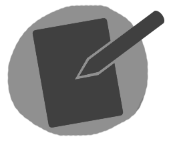 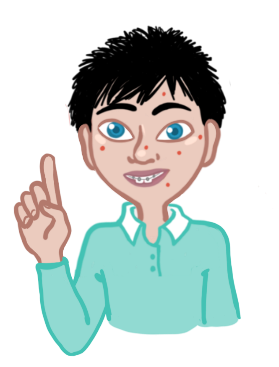 5
4
6
TP
44
Le baobab de Madagascar
Le tigre du Bengale
La Liste rouge de l’UICN
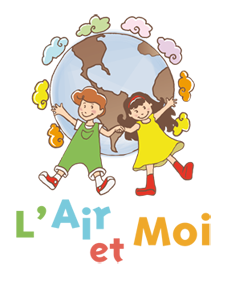 Qu’est-ce que la liste rouge de l’UICN ? 
C’est l’inventaire mondial le plus complet de l’état de conservation global des espèces végétales et animales. Il permet d’évaluer le risque d’extinction de milliers d’espèces et de sous-espèces.
Par exemple dans la dernière édition de la Liste rouge mondiale (version 2023.1), sur les 157 190 espèces étudiées, 44 016 sont classées menacées.
Chaque espèce ou sous-espèce peut être classée dans l’une des neuf catégories suivantes : Éteinte (EX), Éteinte à l’état sauvage (EW), En danger critique (CR), En danger (EN), Vulnérable (VU), Quasi menacée (NT), Préoccupation mineure (LC), Données insuffisantes (DD), Non évaluée (NE)
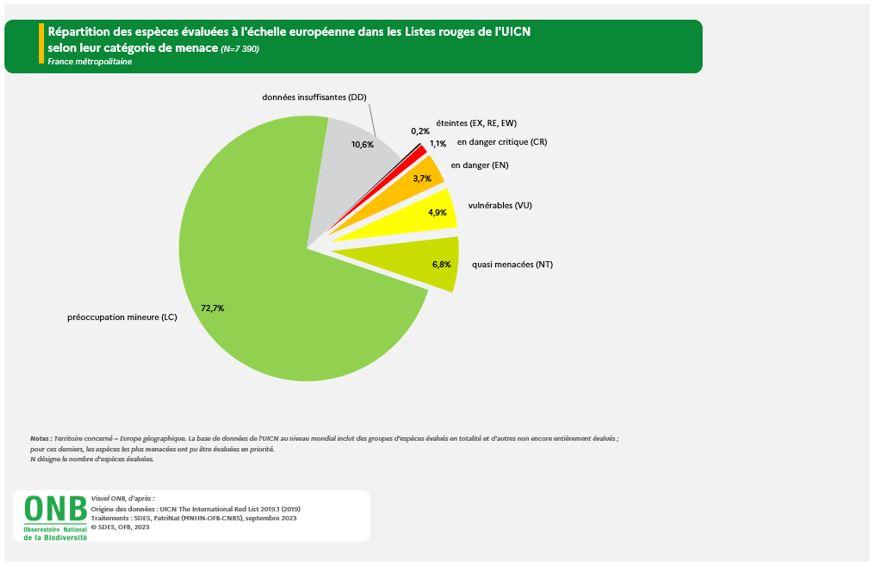 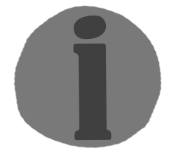 INFO
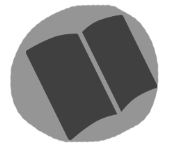 GUIDE
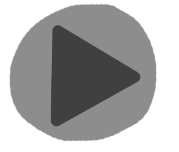 VIDEO
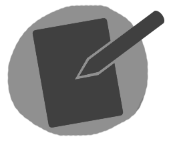 TP
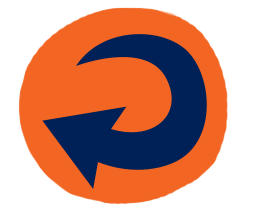 45
A ton avis, quel pourcentage de mammifères 
reste-t-il à l’état sauvage sur Terre ?
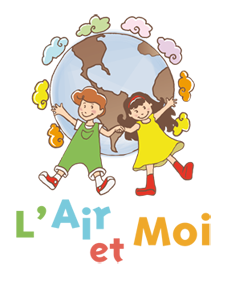 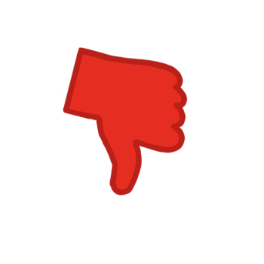 1
40%
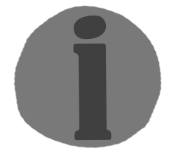 Les 97% restant sont les animaux domestiqués (comme le bétail) et les humains.
INFO
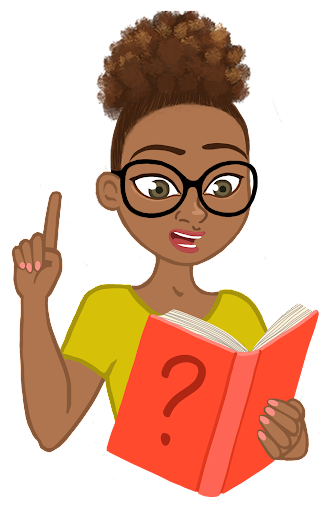 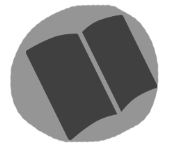 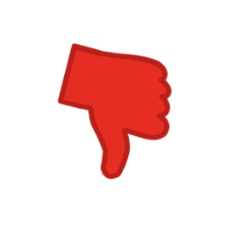 2
24%
GUIDE
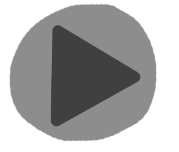 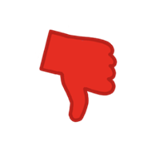 3
8%
VIDEO
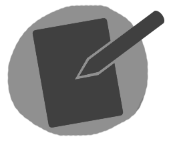 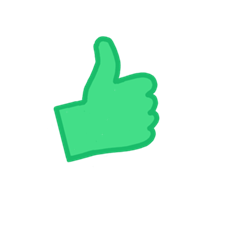 TP
4
3%
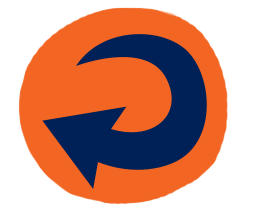 46
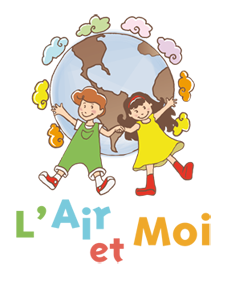 Les conséquences de la perte de biodiversité
47
Quelles sont les conséquences de la perte 
de biodiversité sur l’Homme et les autres êtres vivants ?
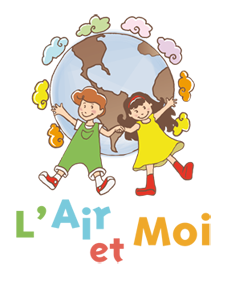 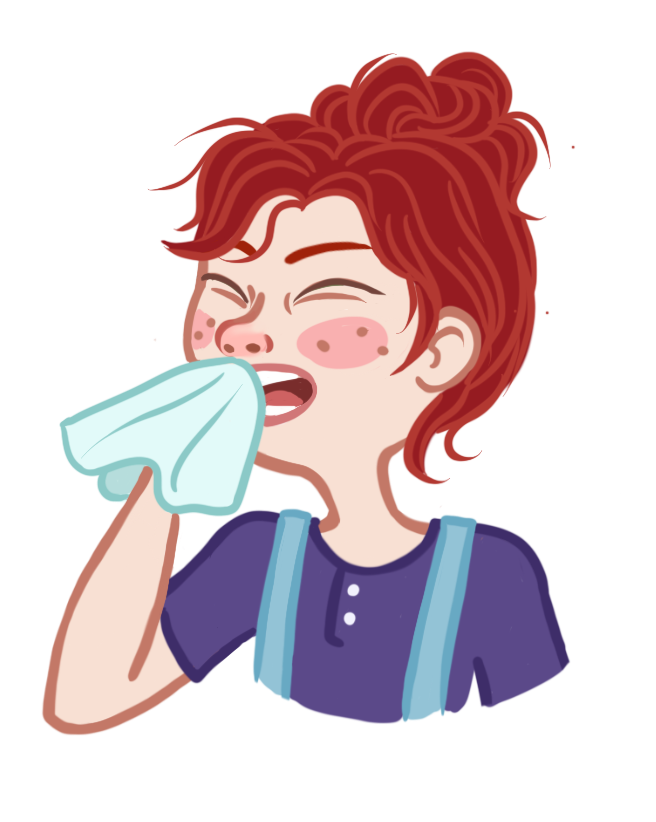 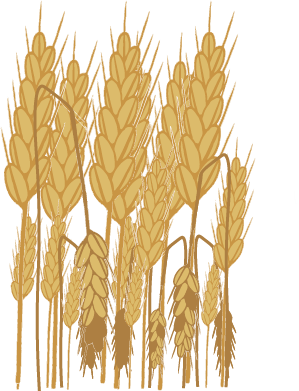 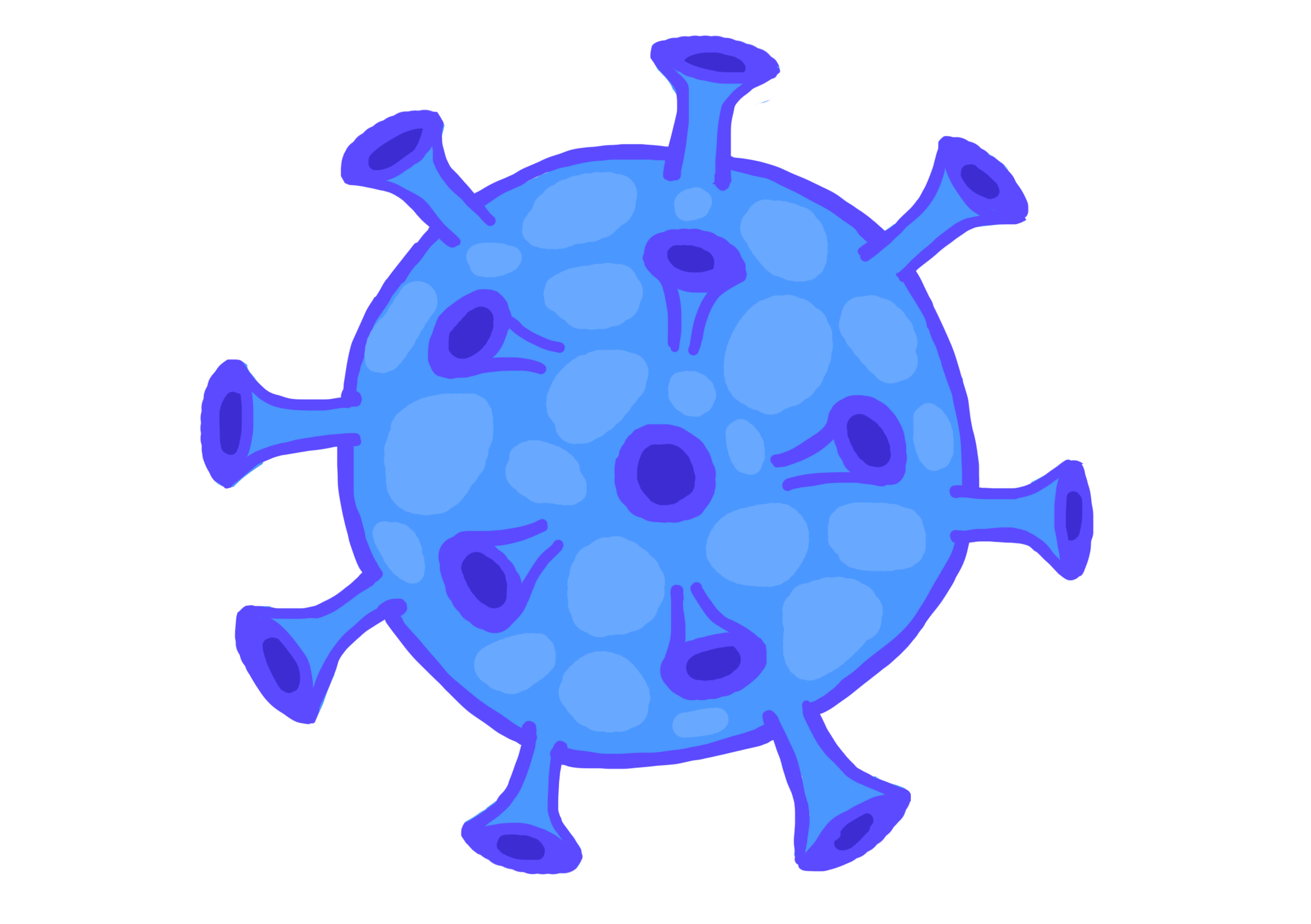 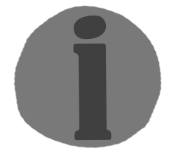 1
INFO
2
3
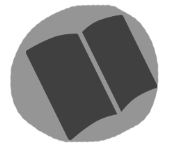 Baisse de l’immunité
Menace sur la production de ressources alimentaires
Risque augmenté d’épidémies et de pandémies
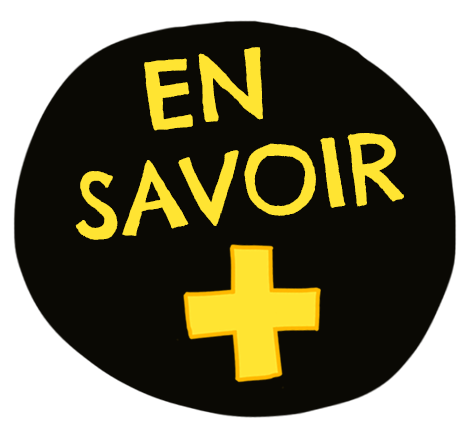 GUIDE
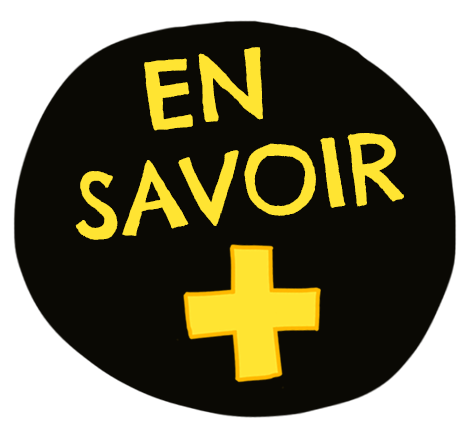 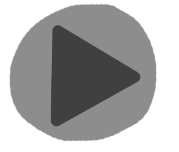 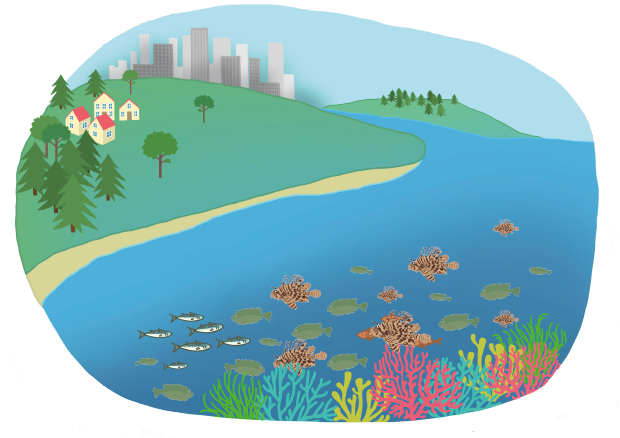 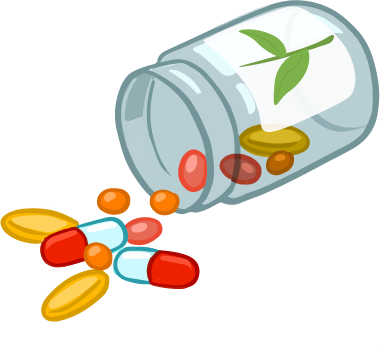 VIDEO
Et d’autres encore comme un changement climatique aggravé
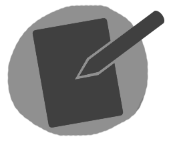 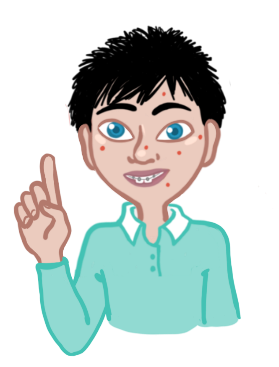 5
4
6
TP
Prolifération d’espèces exotiques favorisée
Menace sur la production de médicaments
48
Quel est le lien entre la pollution de l’air, 
la biodiversité et la baisse de l’immunité ?
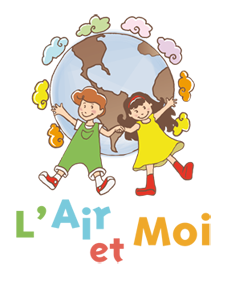 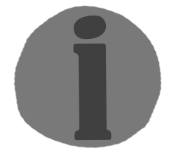 La perte de biodiversité affecte nos capacités immunomodulatrices, c’est-à-dire notre capacité réguler les inflammations, principalement celles des organes cibles des allergies (poumons, intestins…). Plus le lien entre humains et espaces naturels est réduit, plus il y a de risque pour la santé humaine. Comme la flore ou l’organisme des personnes est peu en contact avec les espaces naturels, il est de moins en moins résistant à l’exposition aux allergènes.
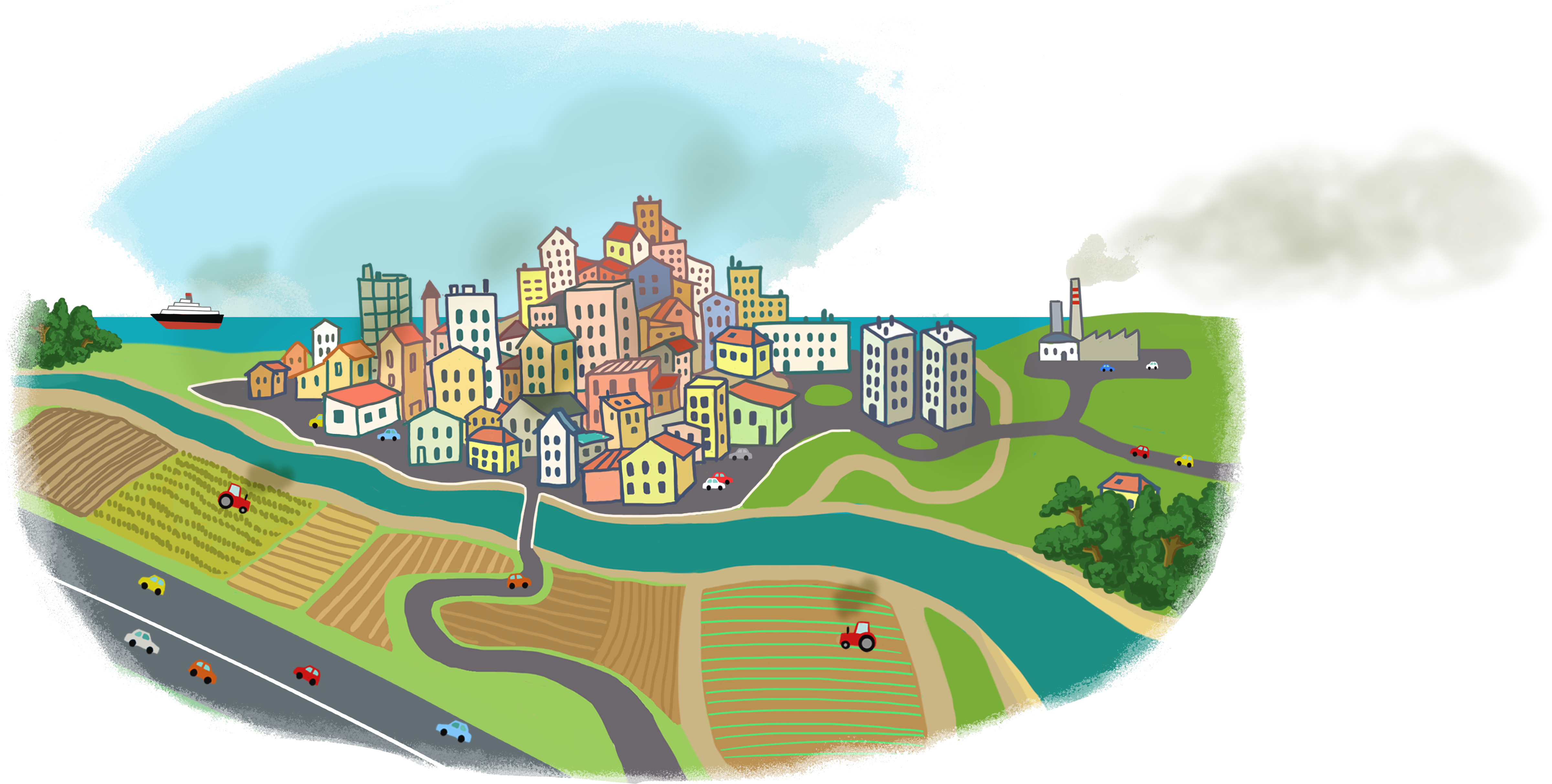 INFO
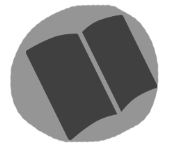 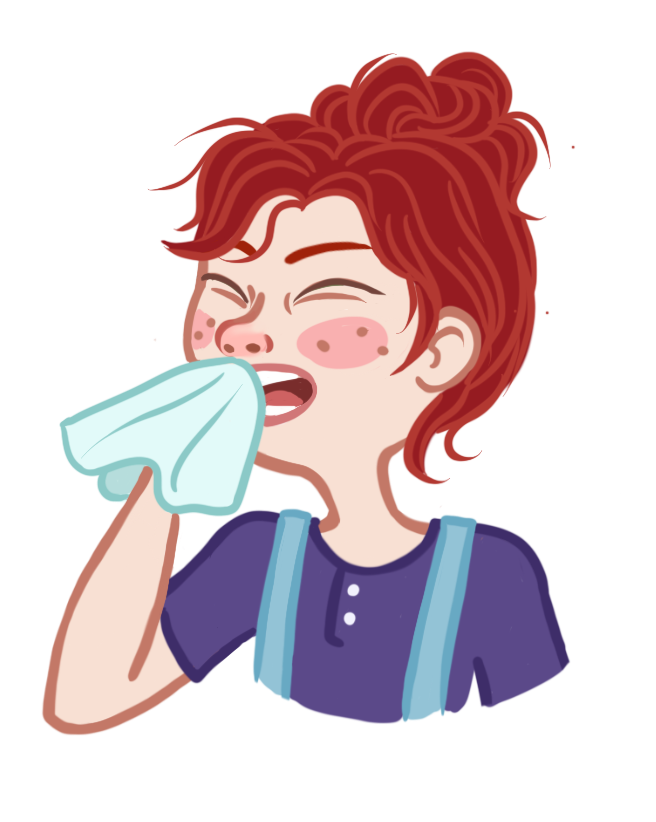 GUIDE
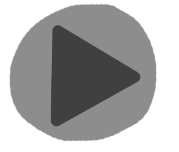 VIDEO
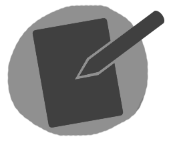 TP
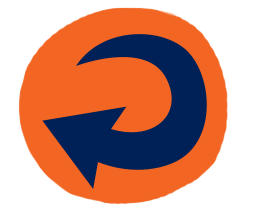 49
Quel est le lien entre biodiversité et 
épidémie/pandémie ?
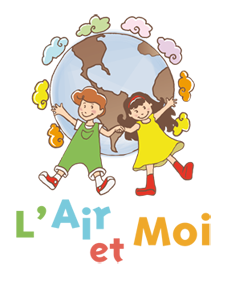 Les humains s’exposent à des maladies quand ils sont au contact d’agents infectieux, portés par exemple par des animaux comme les tiques, les singes, les chauves-souris, les oiseaux... Cette situation se rencontre au fur et à mesure que les humains étendent leurs actions dans des milieux naturels et les détruisent.

Le risque de rencontrer de nouveaux virus s’accroît :

quand la biodiversité est détruite
quand l’utilisation des terres changent, par exemple par mise en culture de zones déboisées ou asséchées
quand des animaux sauvages ou domestiques sont élevés pour la consommation ou la compagnie (animaux de compagnie dont le contact fait pourtant tant de bien)
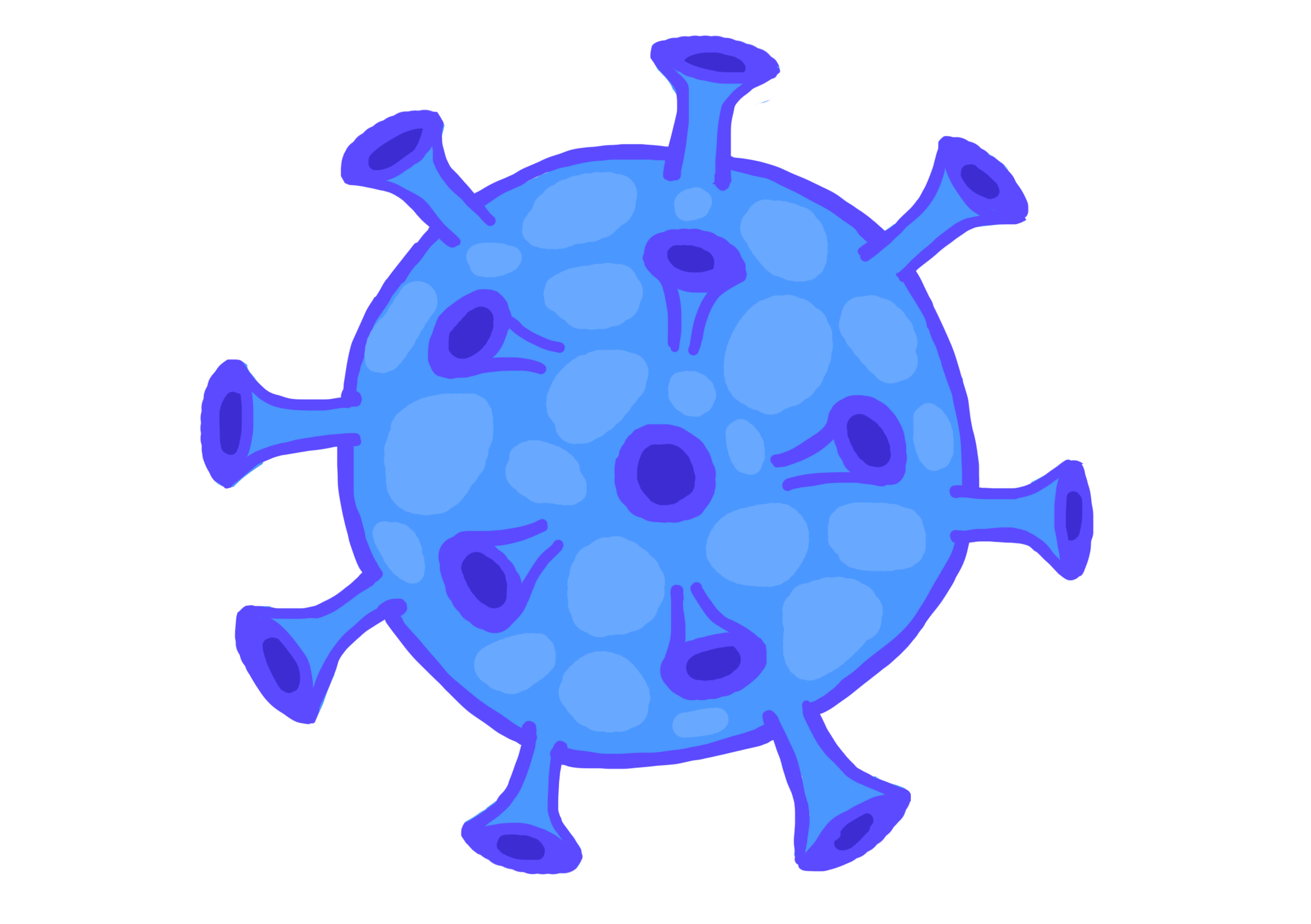 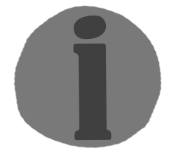 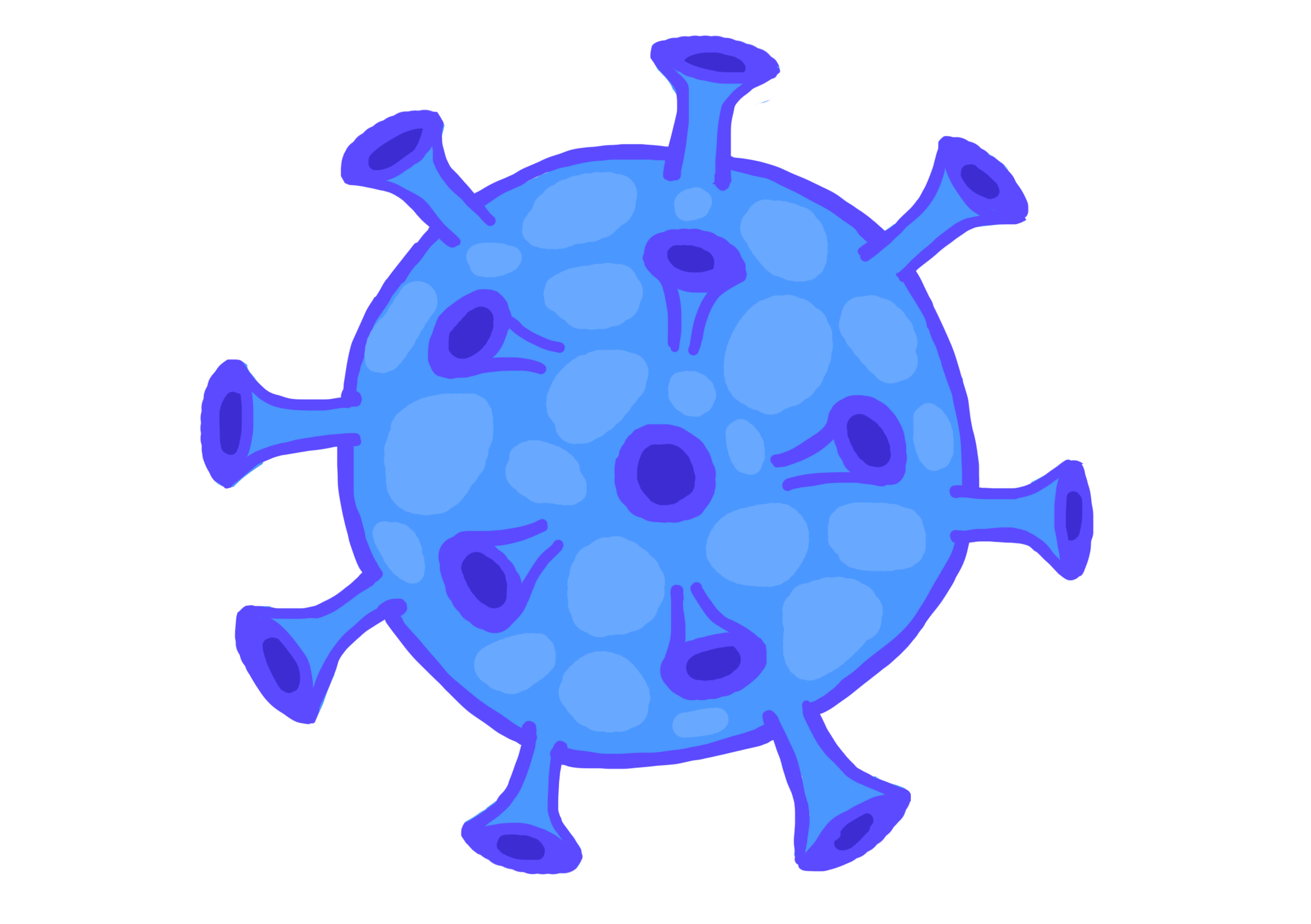 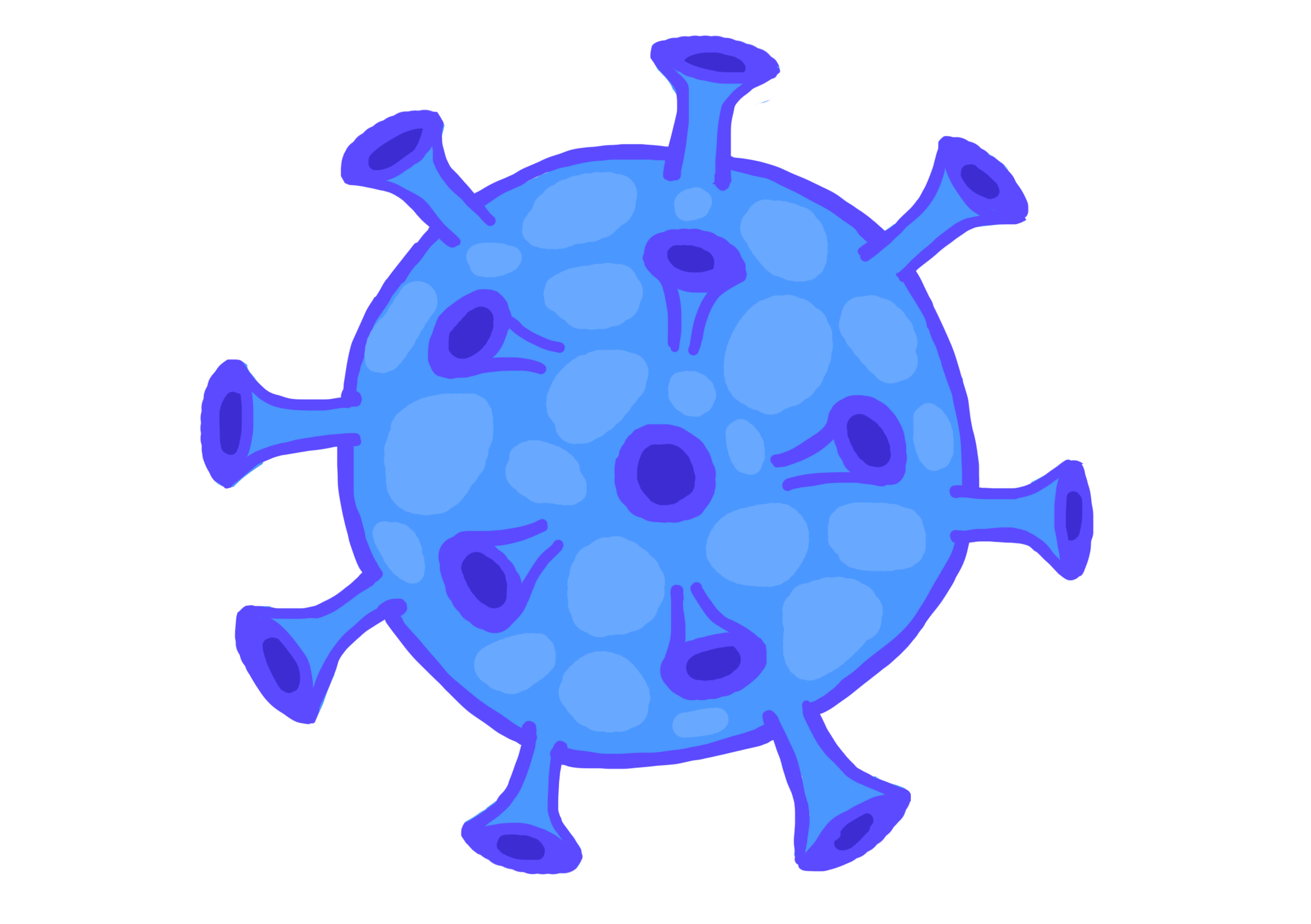 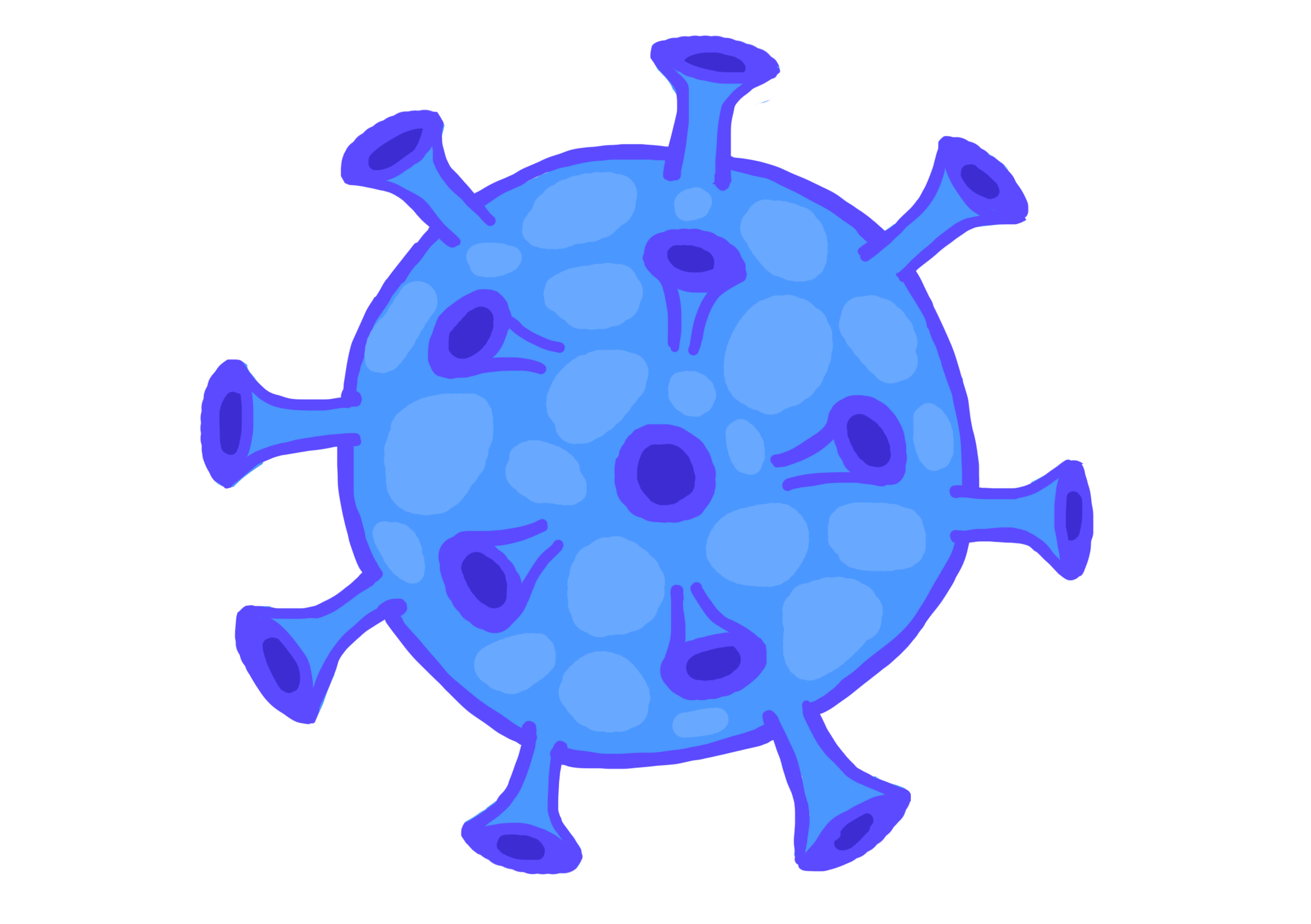 INFO
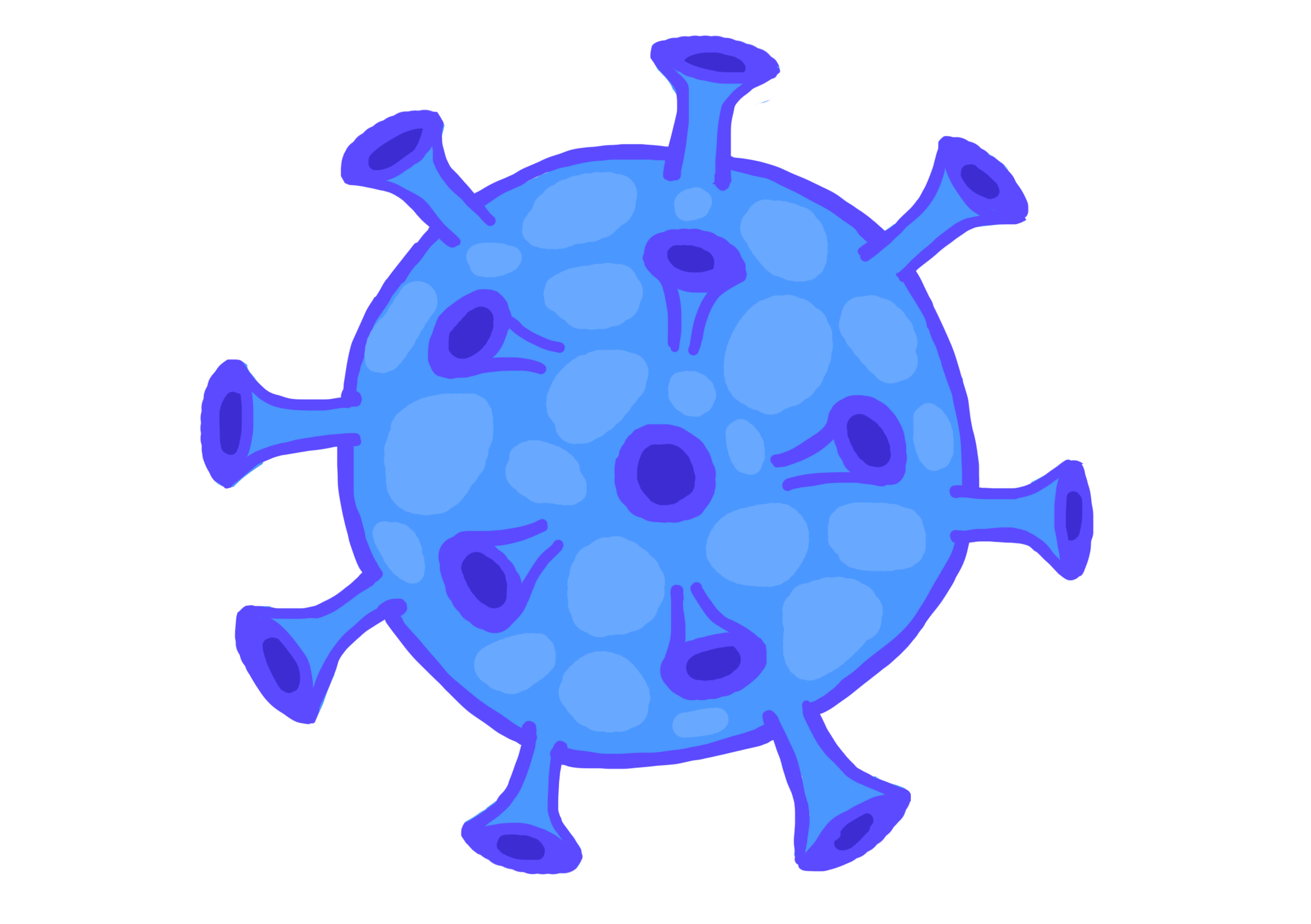 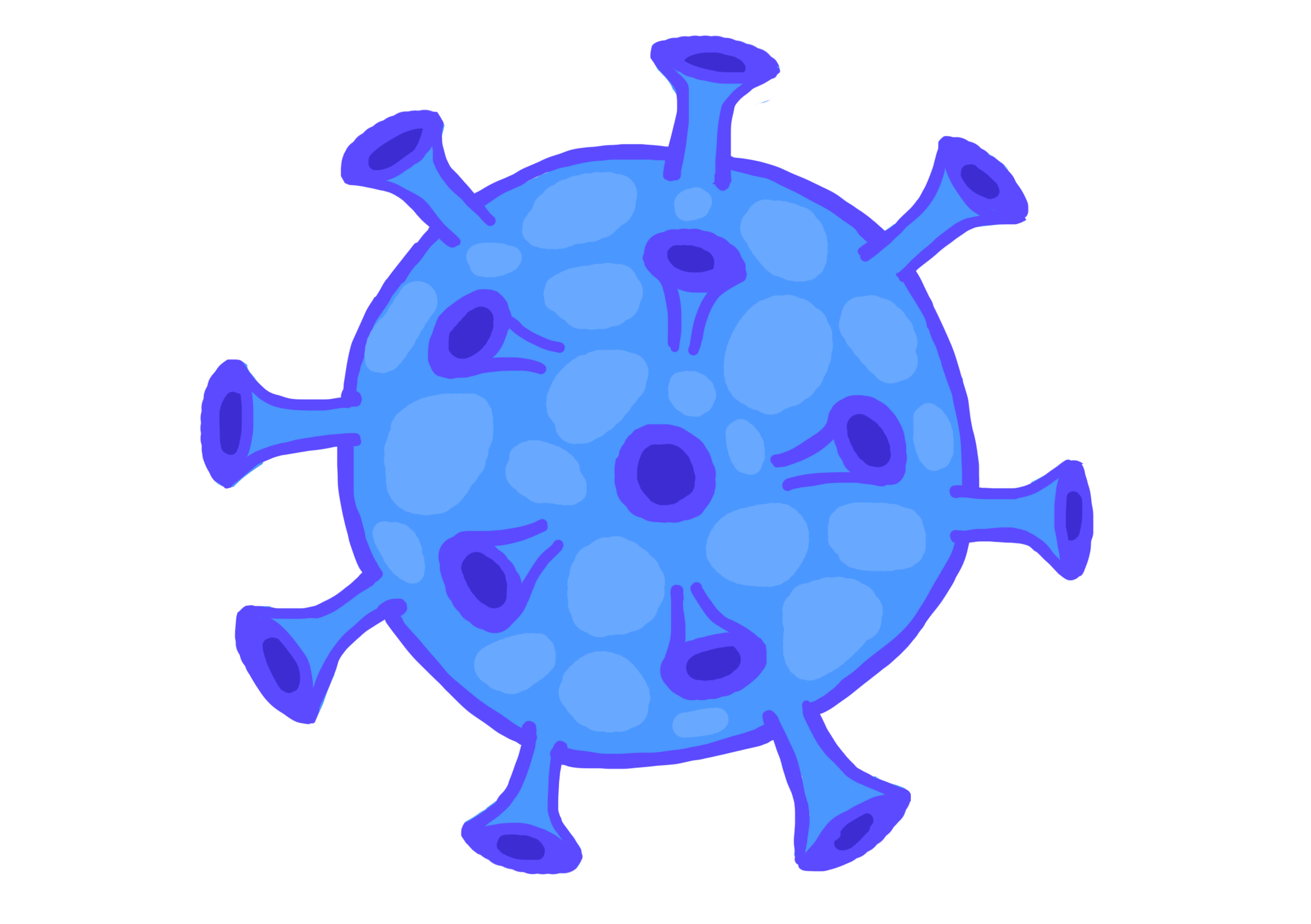 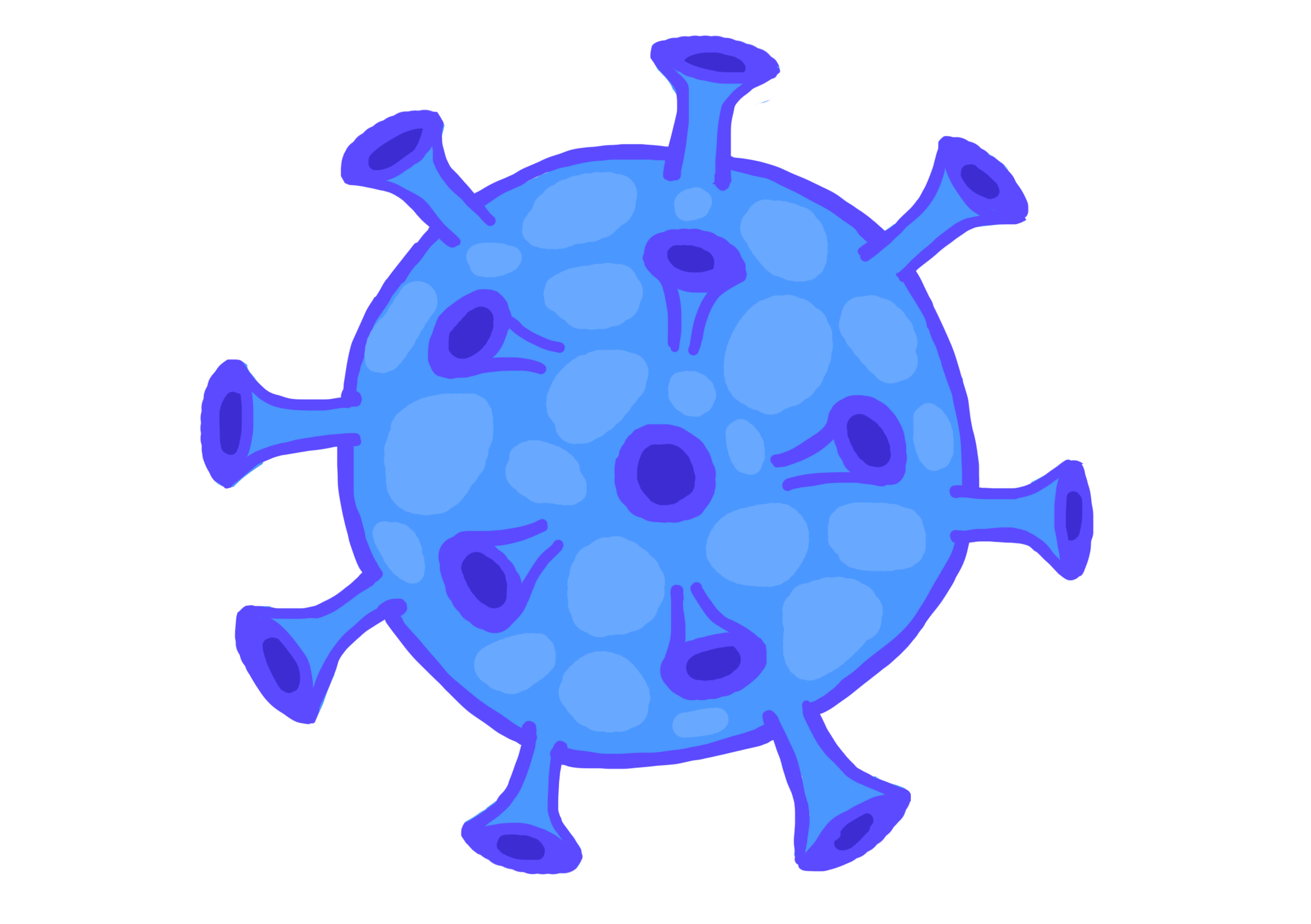 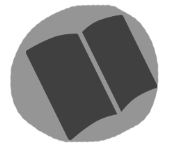 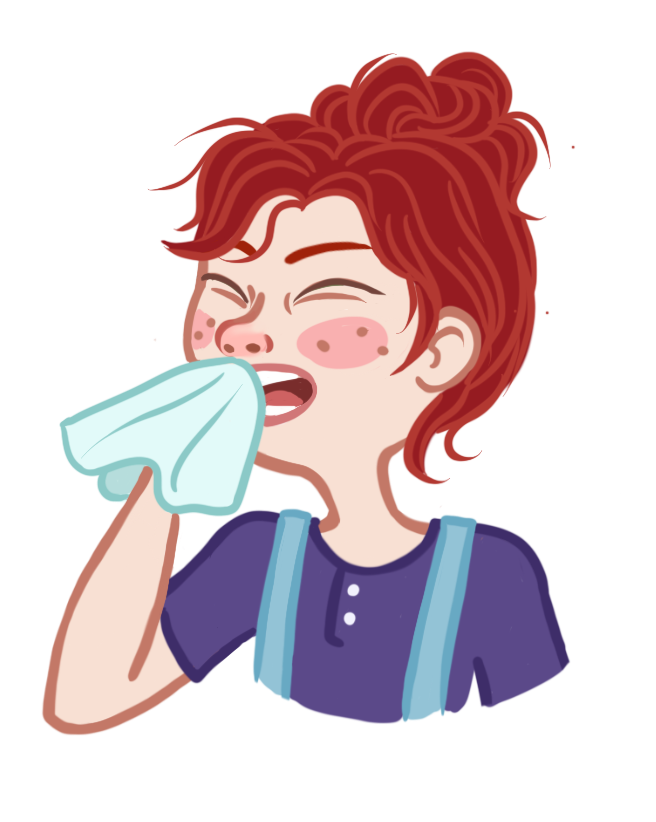 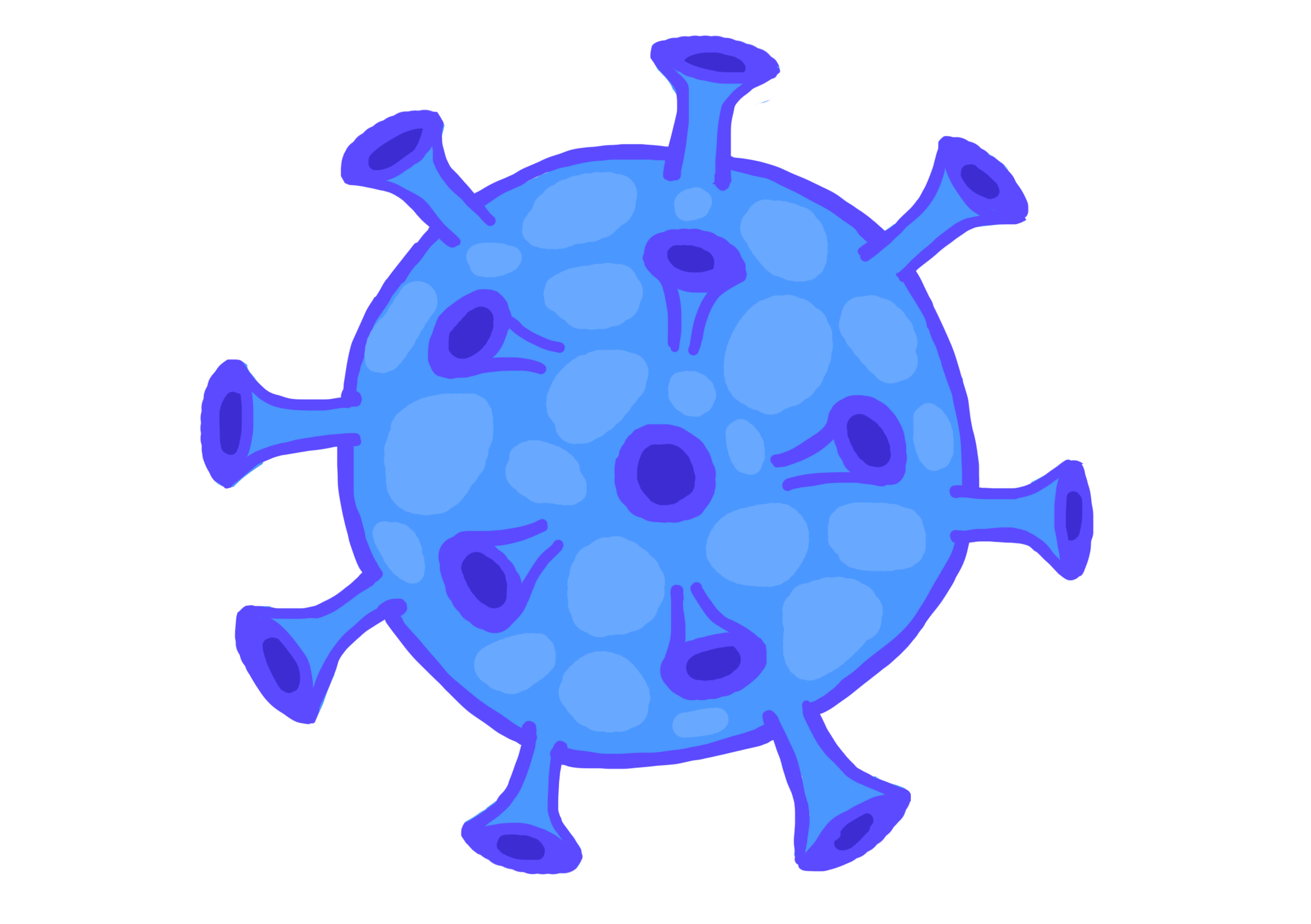 GUIDE
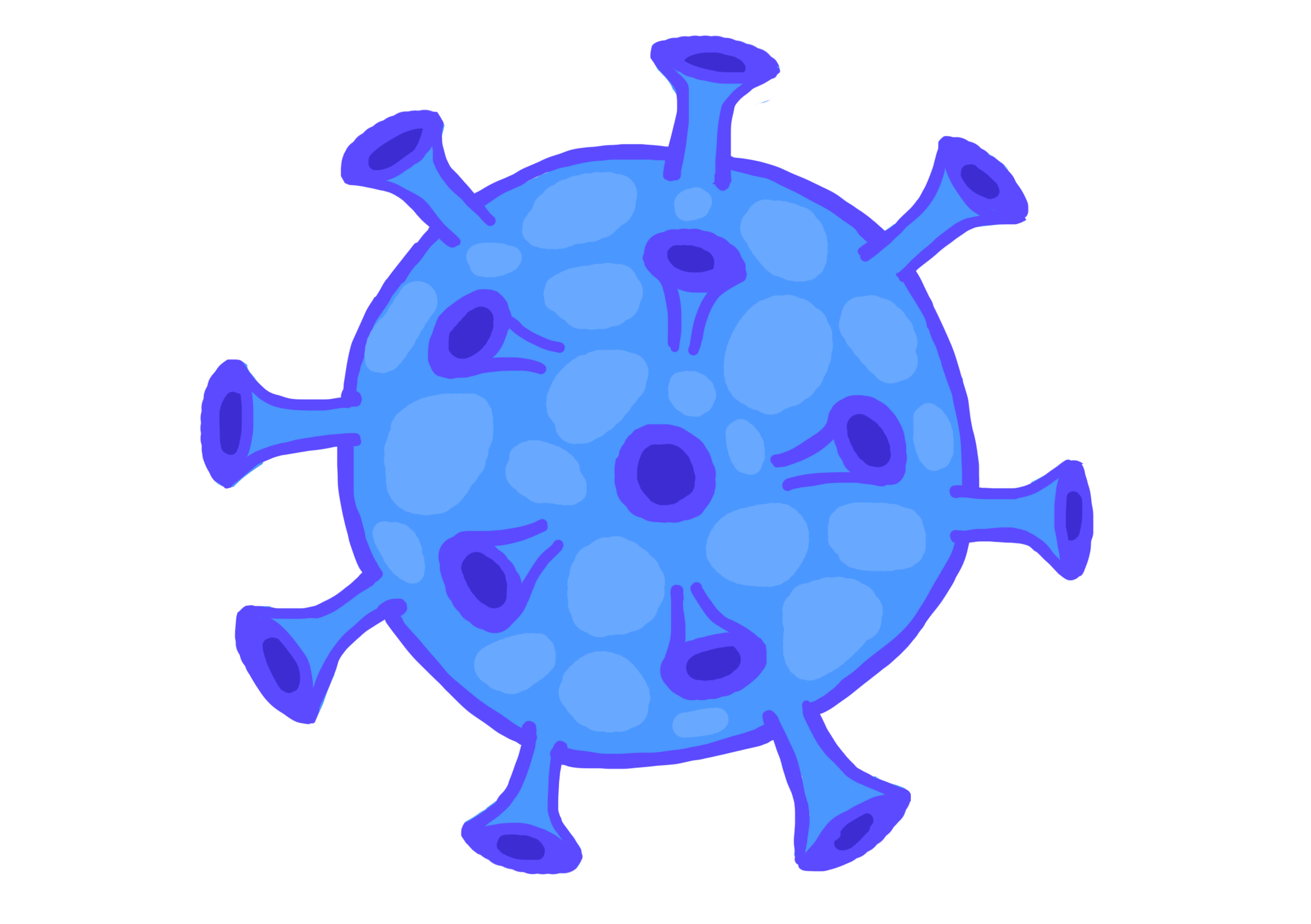 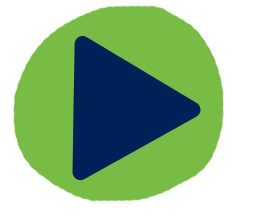 VIDEO
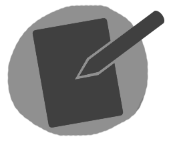 TP
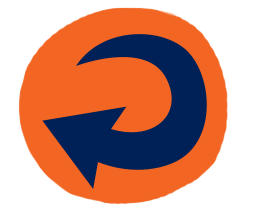 50
(source : https://www.ofb.gouv.fr/la-biodiversite-lassurance-sante/biodiversite-degradee-mauvaise-sante assuree#:~:text=La%20menace%20de%20malnutrition,de%20faim%20et%20de%20malnutrition.)
La bioaccumulation
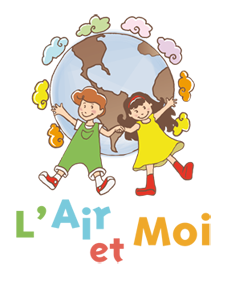 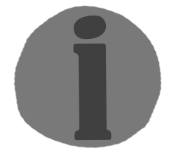 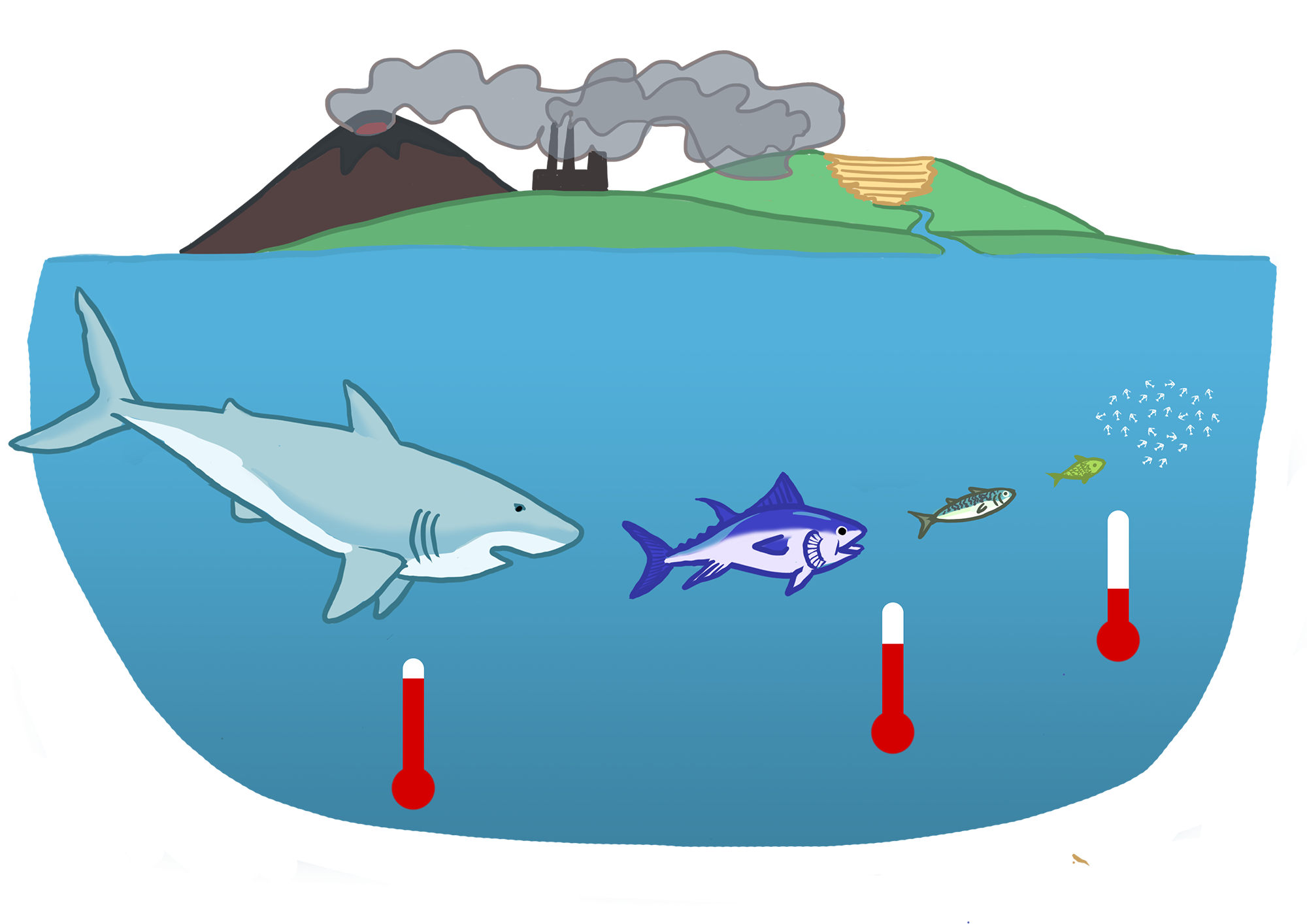 INFO
Certains organismes absorbent des substances toxiques et les concentrent dans leur corps : on parle de bioaccumulation.

Les prédateurs au sommet de la chaîne alimentaire sont donc très concentrés en polluants. Par exemple, on retrouve du mercure dans les saumons.
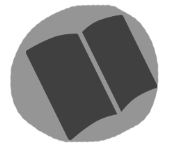 GUIDE
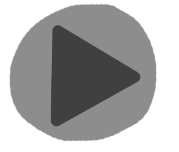 VIDEO
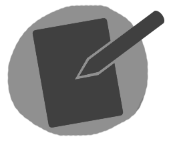 TP
51
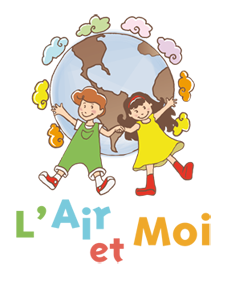 Les solutions pour protéger la qualité de l’air et la biodiversité
52
Comment les politiques peuvent préserver la biodiversité ?
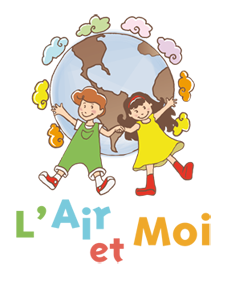 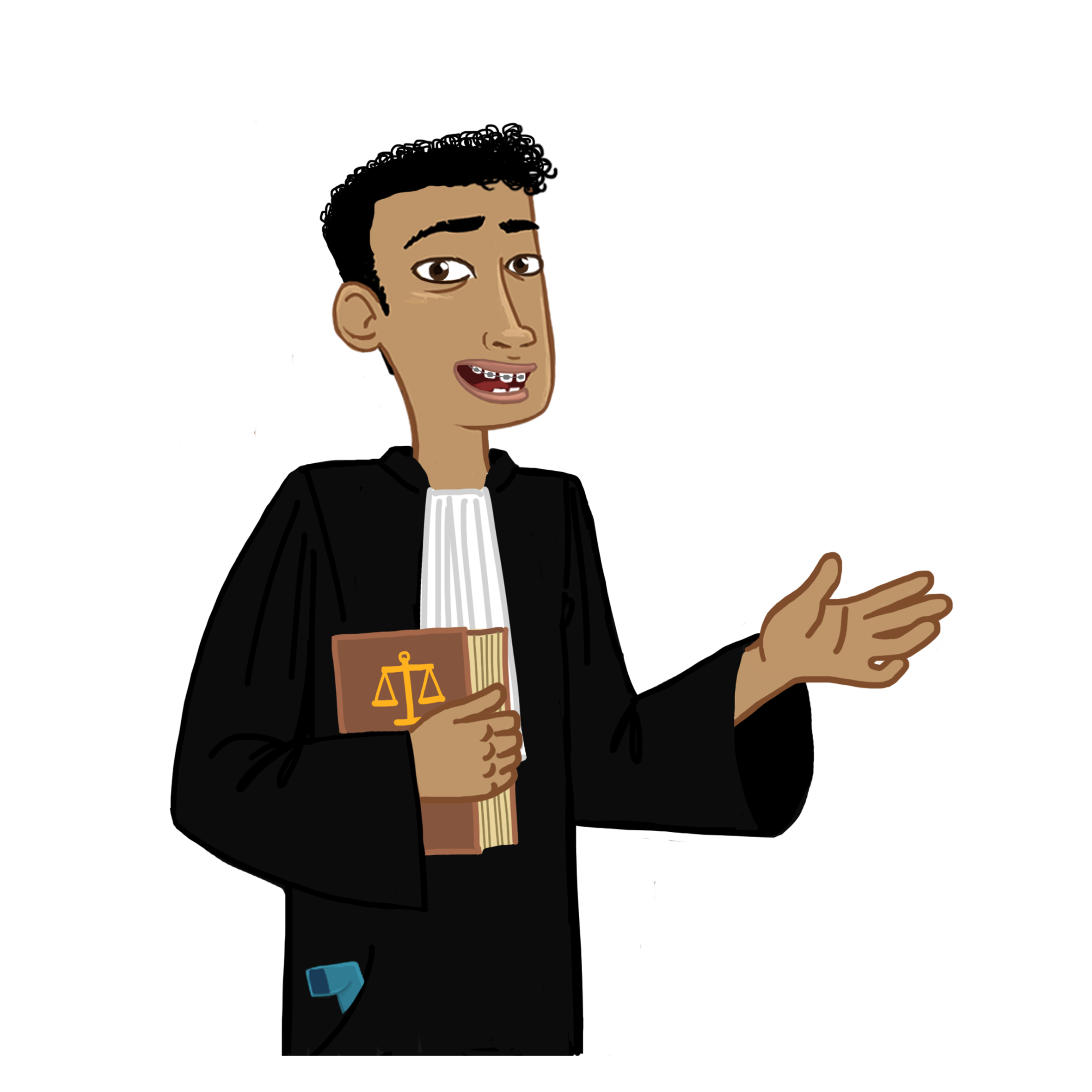 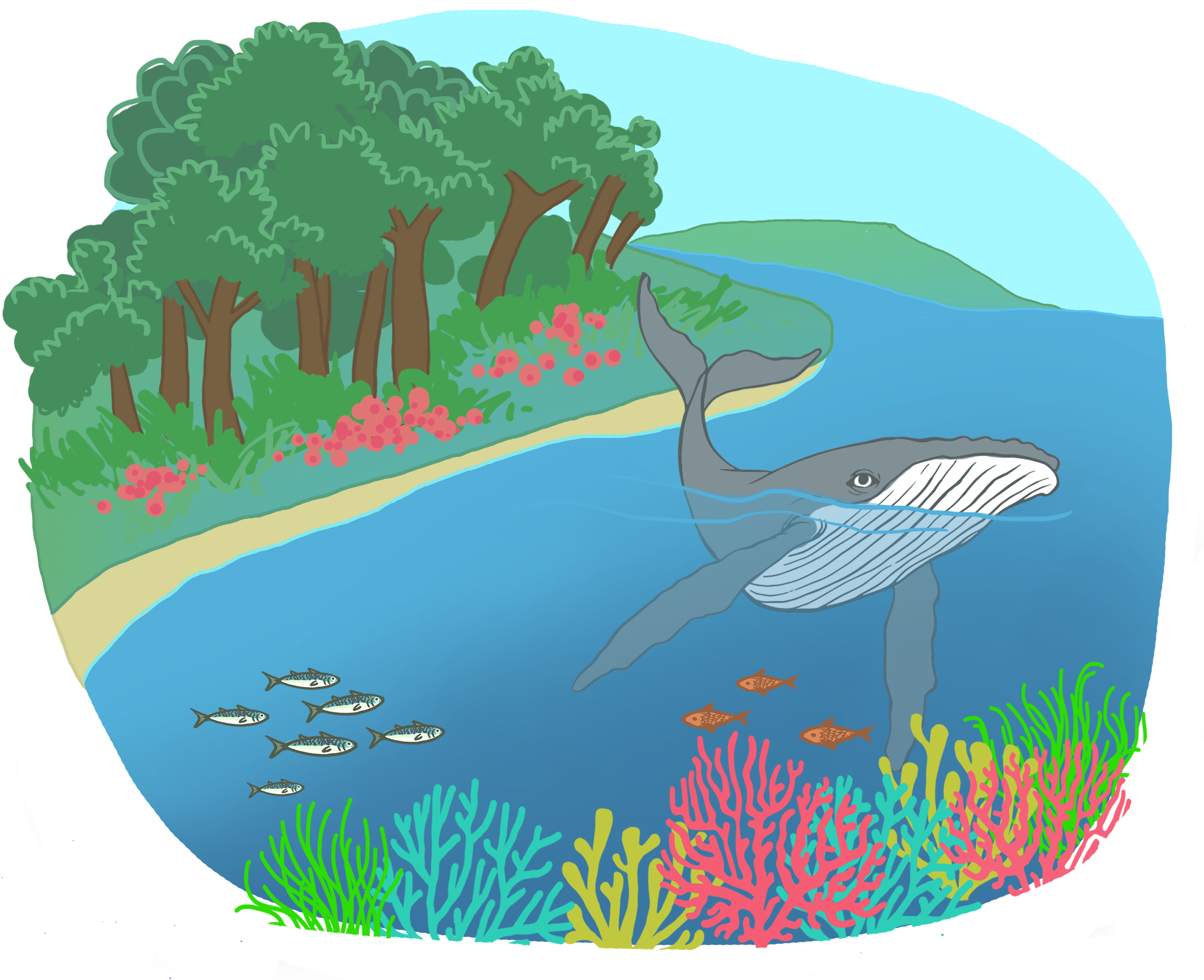 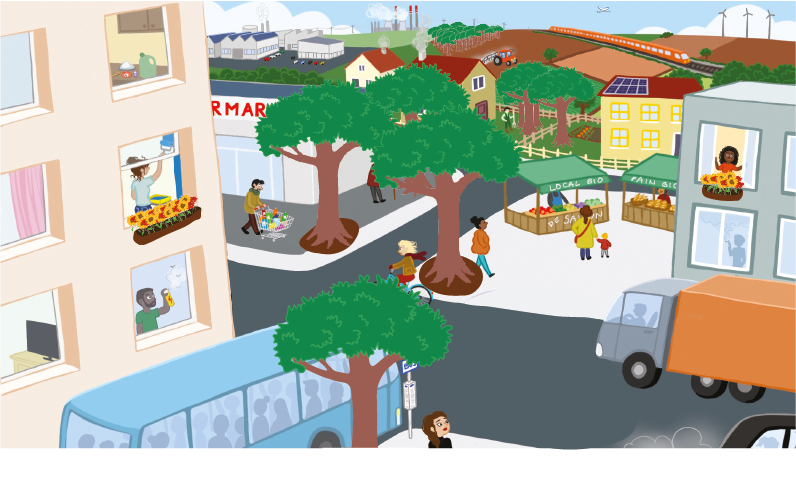 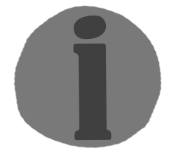 1
INFO
2
3
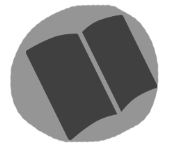 Créer des zones protégées
Végétaliser les villes
Mettre en places des réglementations
GUIDE
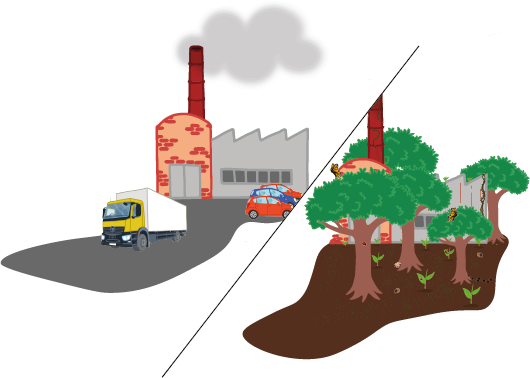 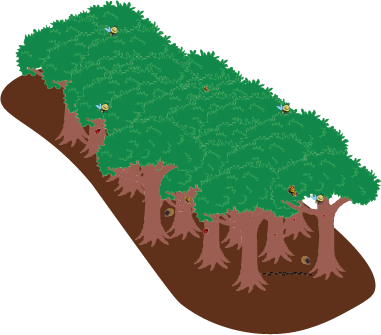 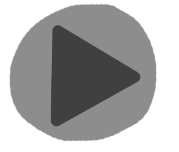 VIDEO
Et d’autres encore comme la désimperméabilisation des sols, les forêts urbaines…
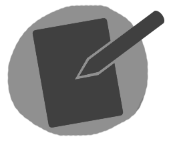 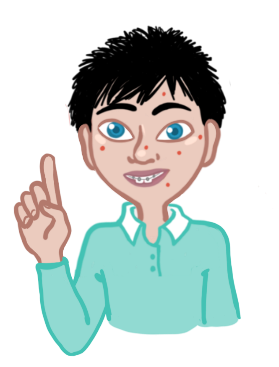 5
4
6
TP
Réensauvager des zones
Créer des corridors verts/couloirs écologiques
53
[Speaker Notes: Les moyens d’actions pour les pouvoirs publics]
Comment puis-je faire pour préserver la 
biodiversité autour de chez moi ?
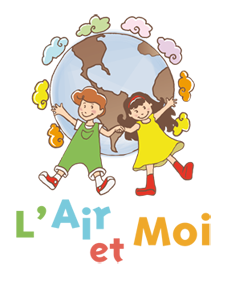 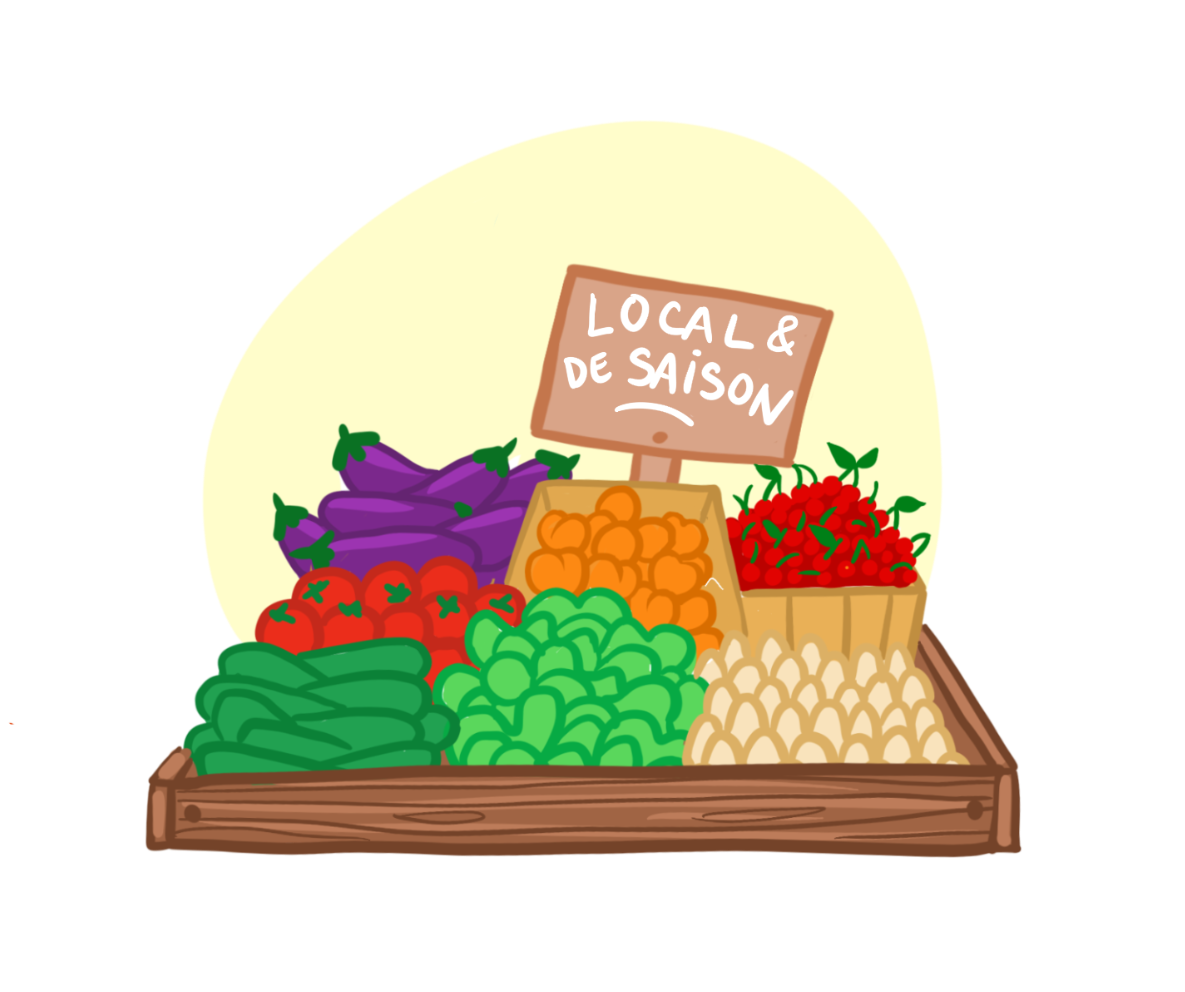 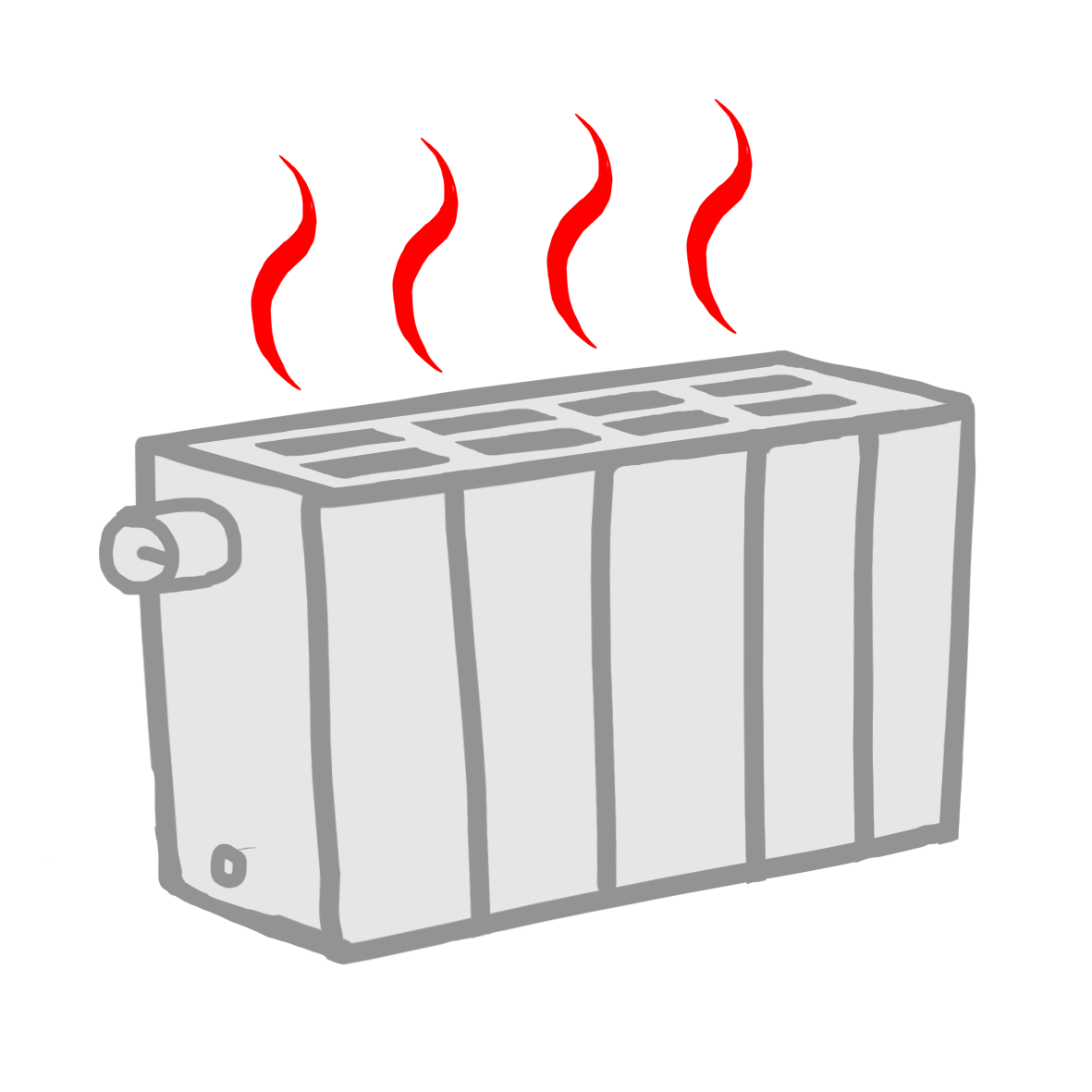 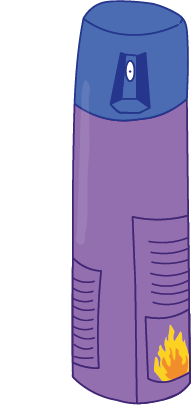 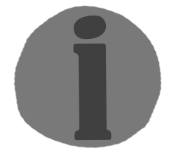 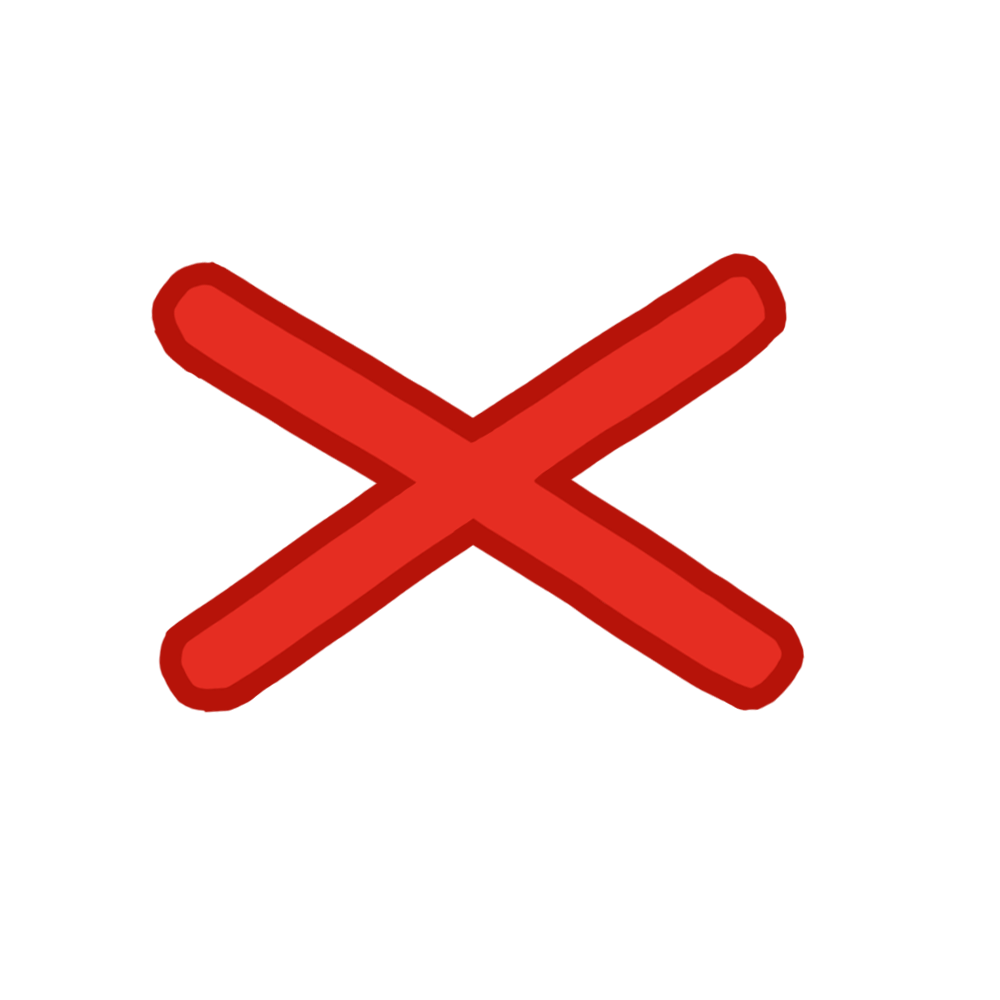 1
INFO
2
3
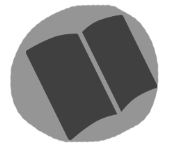 Préférer les produits locaux, bio et de saison
Limiter ma consommation d'énergie
Eviter d’utiliser des produits toxiques, suremballés, superflus
GUIDE
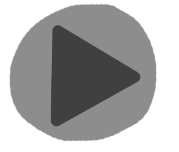 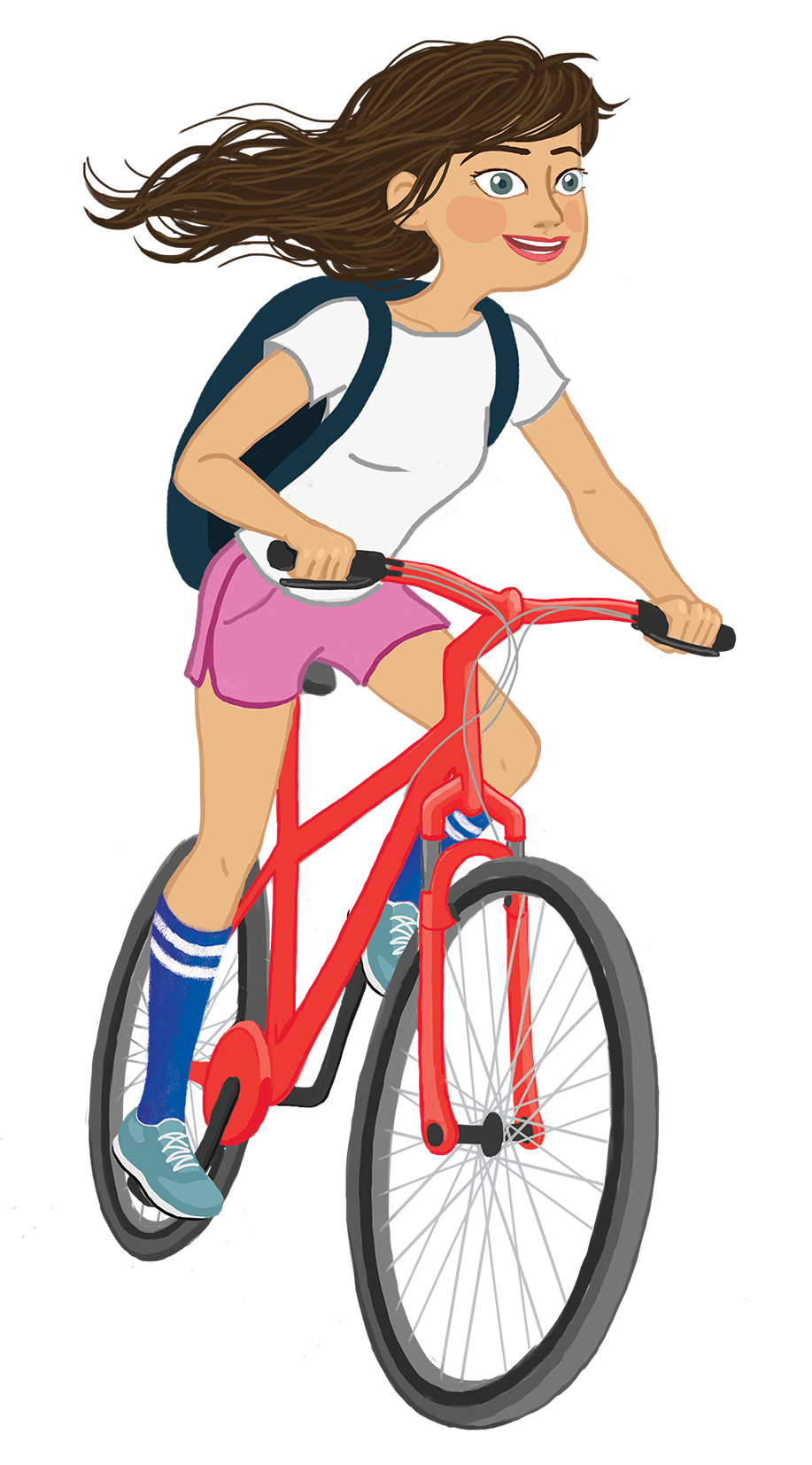 VIDEO
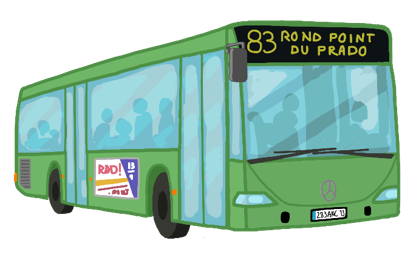 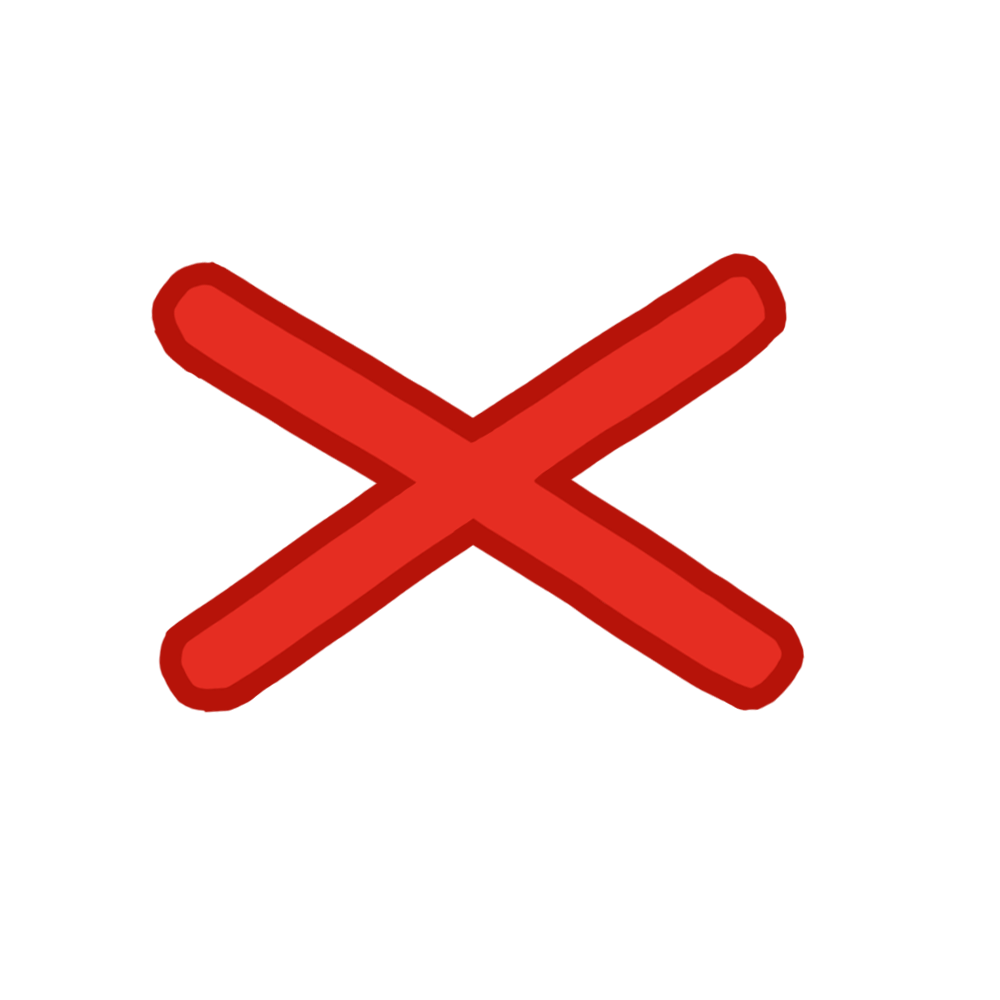 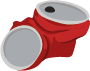 Et d’autres schoses encore comme faire un compost…
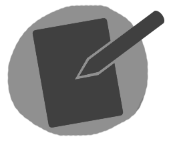 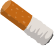 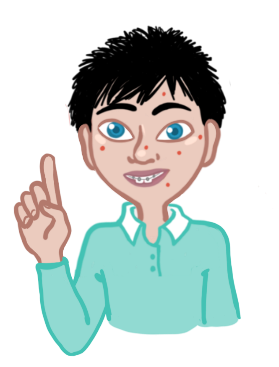 5
4
6
TP
Favoriser les mobilités douces ou les transports en commun
Ne pas de jeter mes déchets au sol
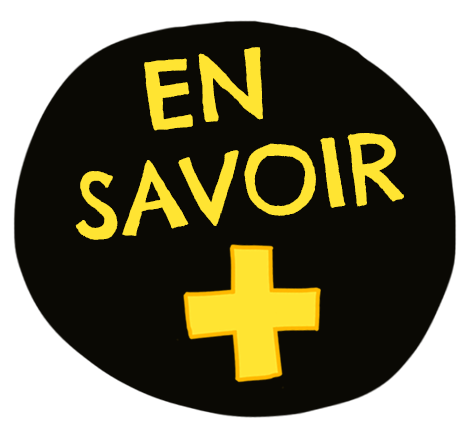 54
[Speaker Notes: 1 : 3 , 2 : 1 , 3 : 4 , 4 : 2 , 5 : 5]
Comment puis-je faire pour faire revenir 
la biodiversité près de chez moi ?
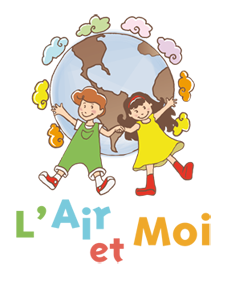 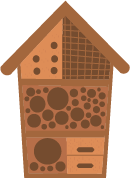 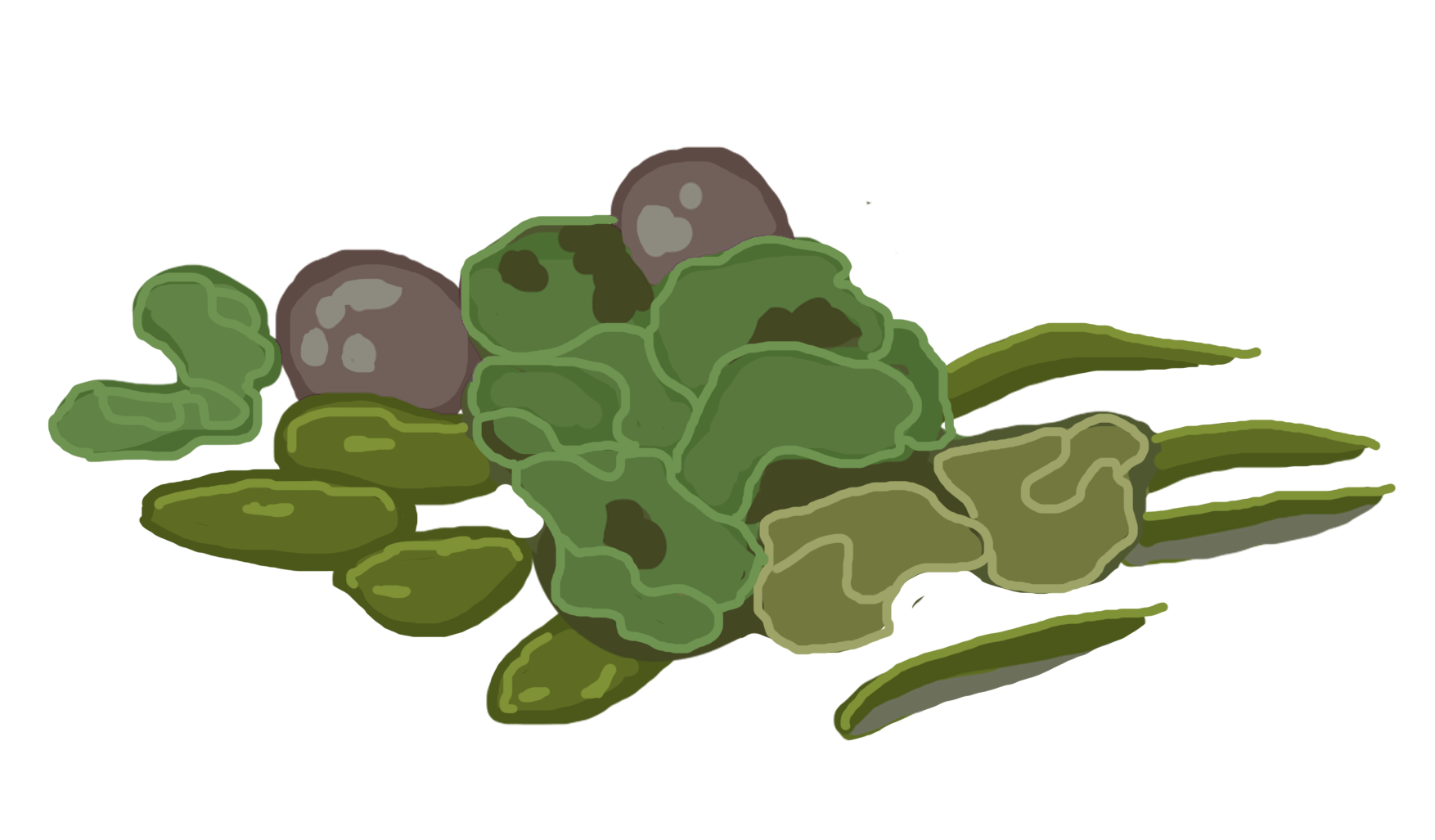 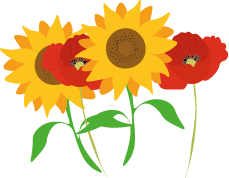 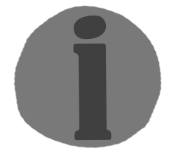 1
INFO
2
3
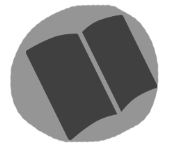 Fabriquer des hôtels à insectes
Mettre des jardinières pour les insectes
Faire un compost
GUIDE
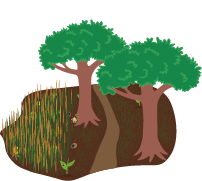 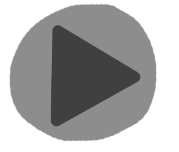 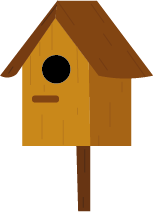 VIDEO
Et d’autres encore comme prendre soin des insectes et plantes
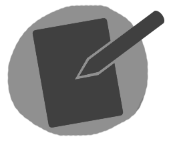 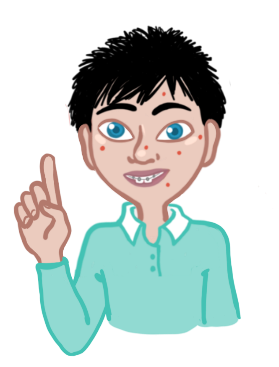 5
4
6
TP
Laisser des coins sauvages dans le jardin
Installer des abris pour les oiseaux
55
Sais-tu combien de temps mettent nos déchets 
à se dégrader dans la nature ?
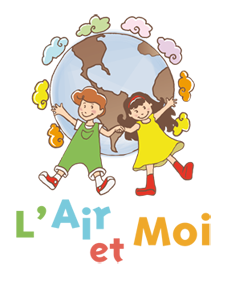 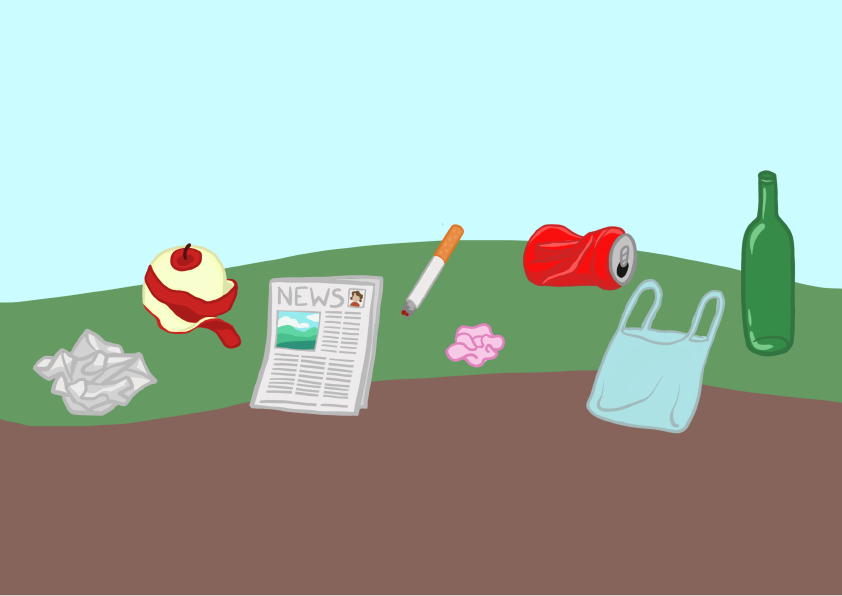 VERRE
4000 ANS
CANETTE 
DE 10 A 100 ANS
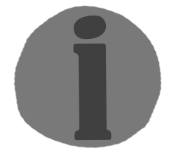 FILTRE
DE 2 A 12 ANS
EPLUCHURES
6 MOIS
INFO
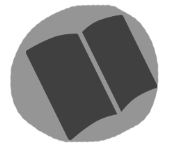 GUIDE
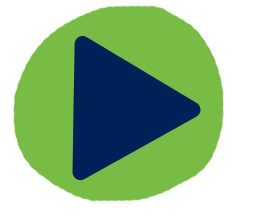 VIDEO
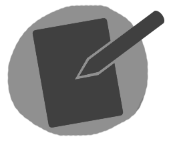 CHEWING-GUM 
5 ANS
TP
PAPIER 
3 MOIS
JOURNAUX 
1 AN
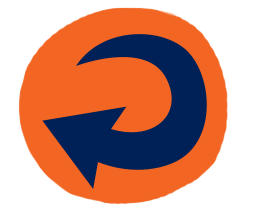 SAC PLASTIQUE 
DE 100 A 1000 ANS
56
Une seule santé
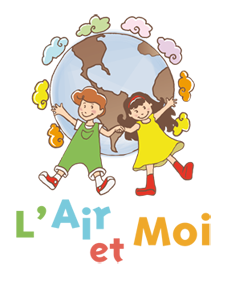 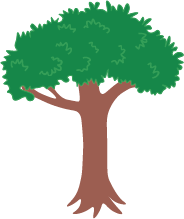 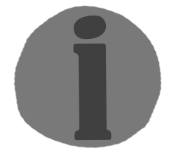 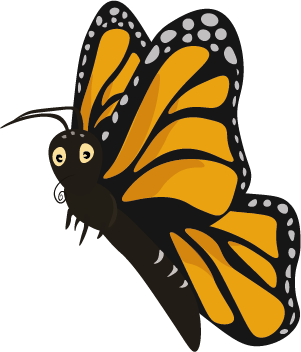 INFO
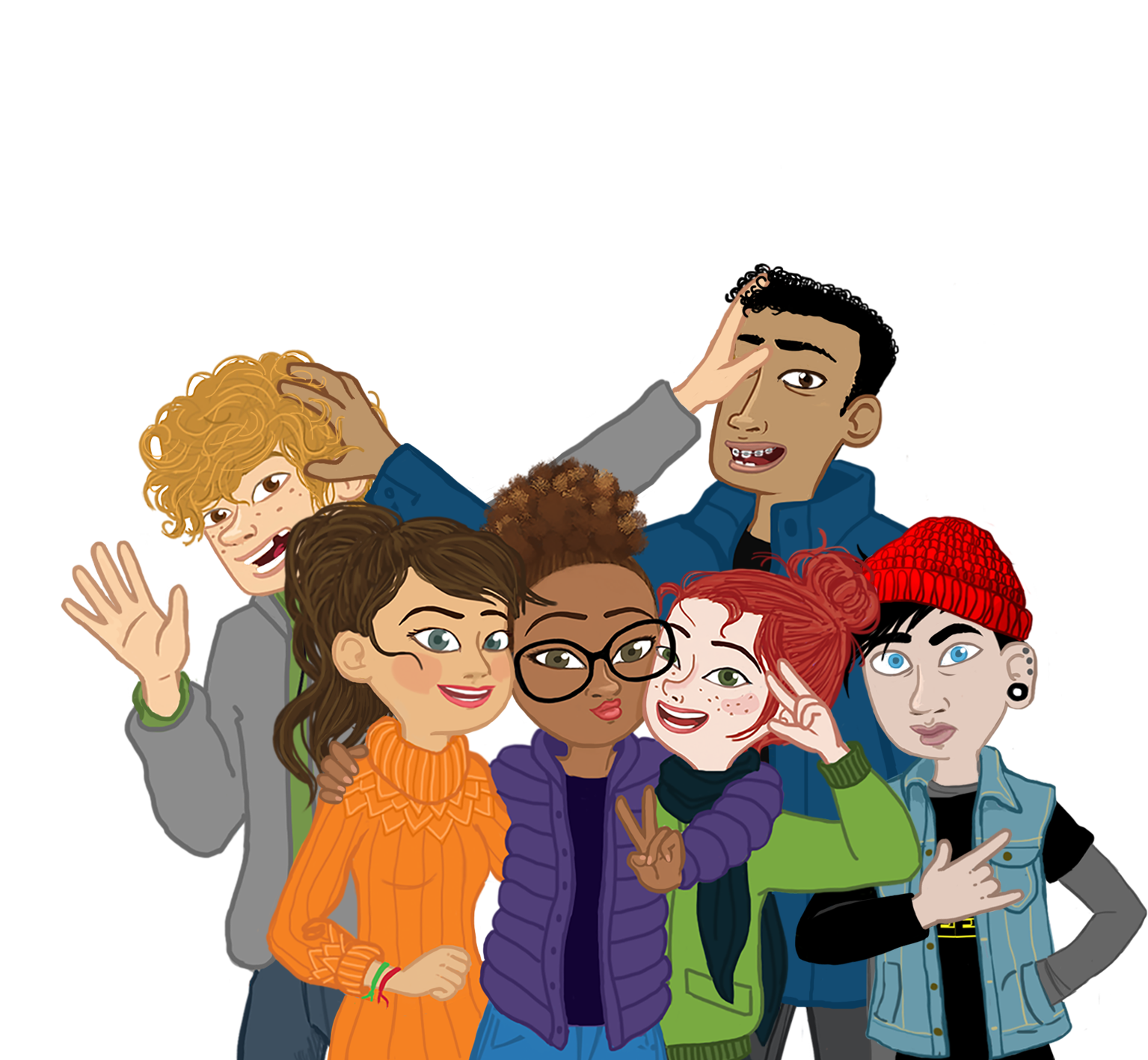 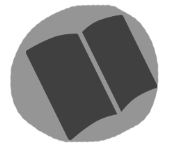 La biodiversité est un tout dont nous faisons partie. La préserver, c’est aussi nous protéger et assurer notre santé et bien-être.
GUIDE
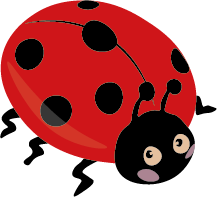 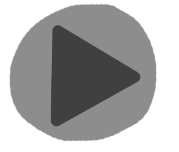 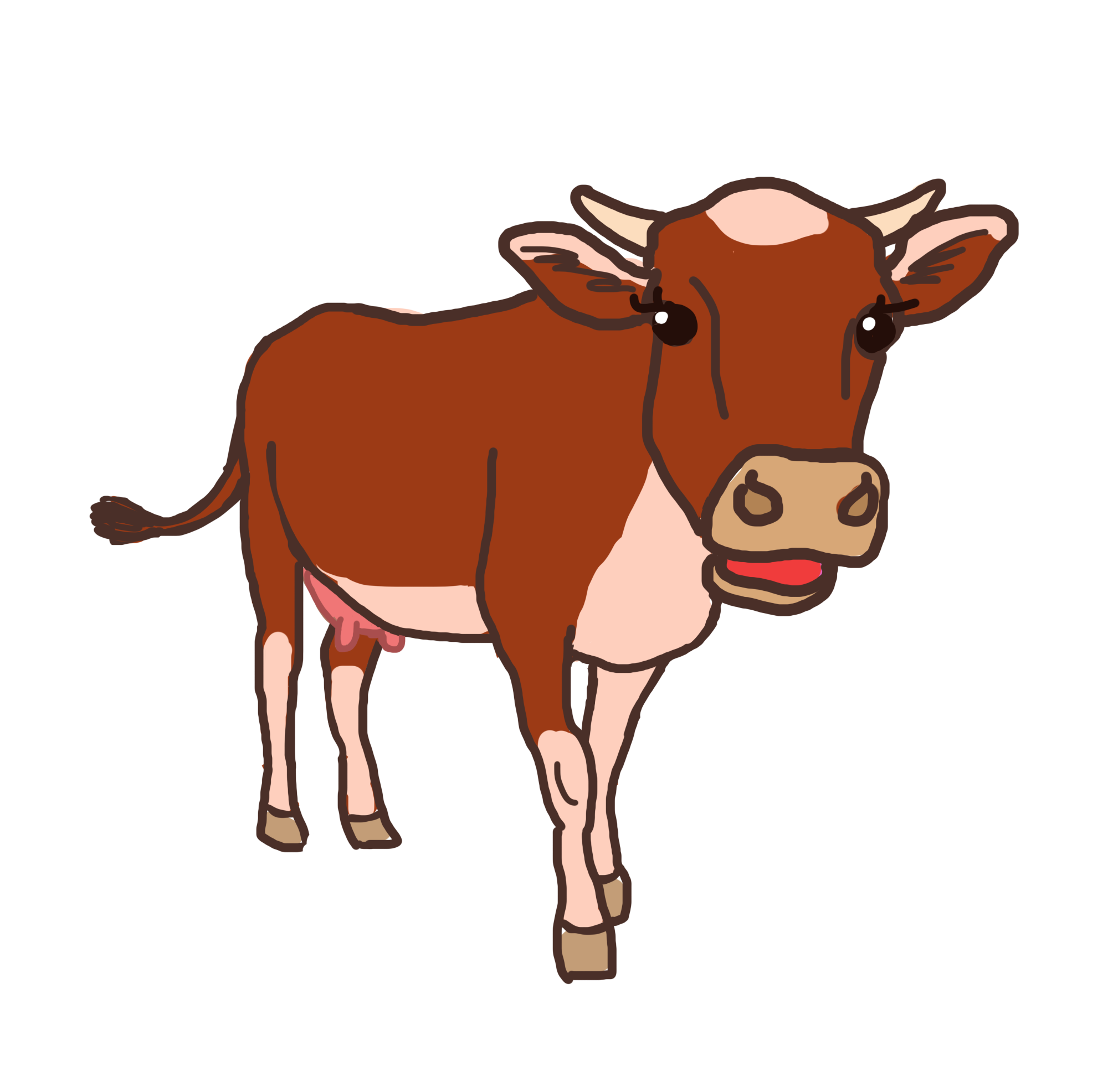 VIDEO
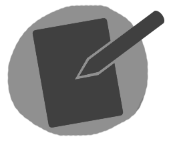 TP
57
Connais-tu des exemples de pollinisateurs ?
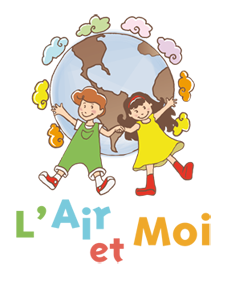 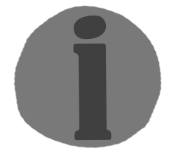 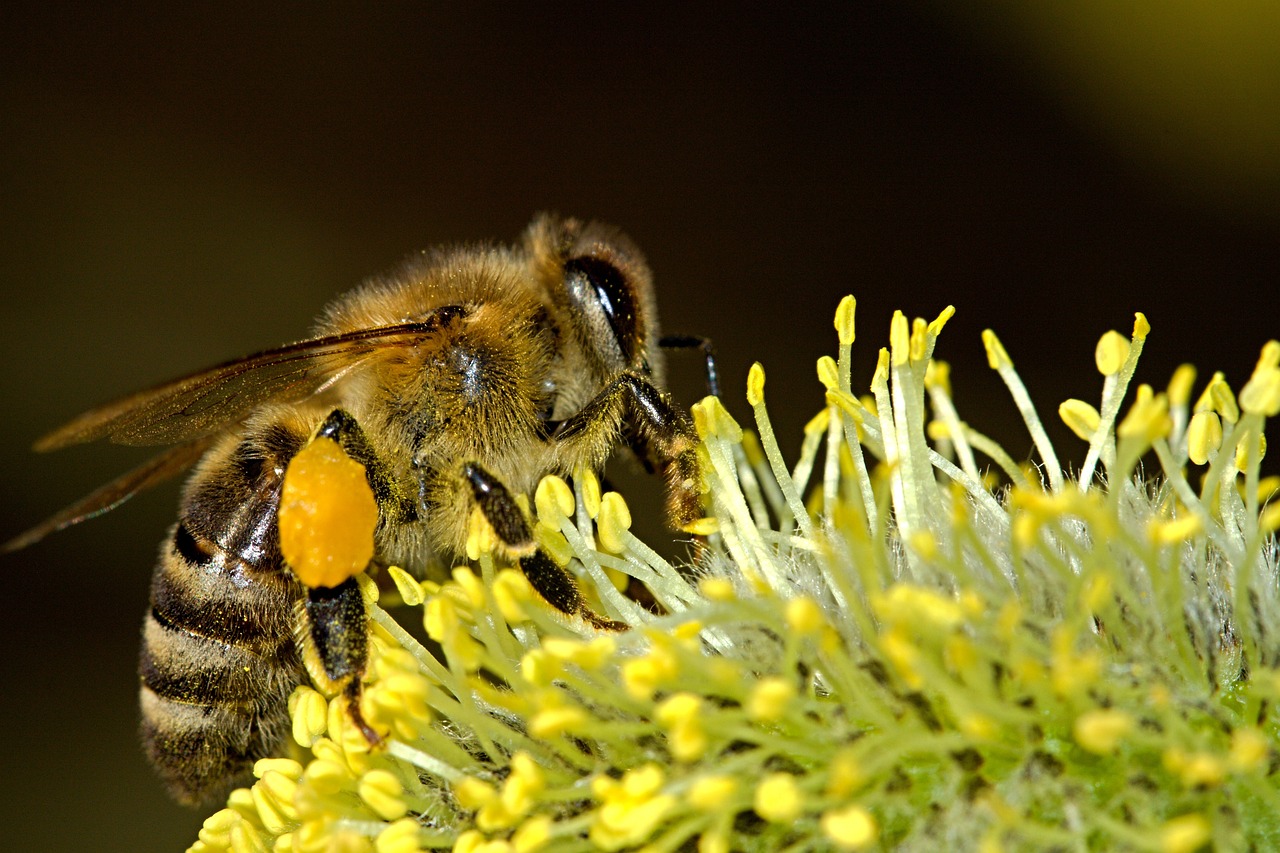 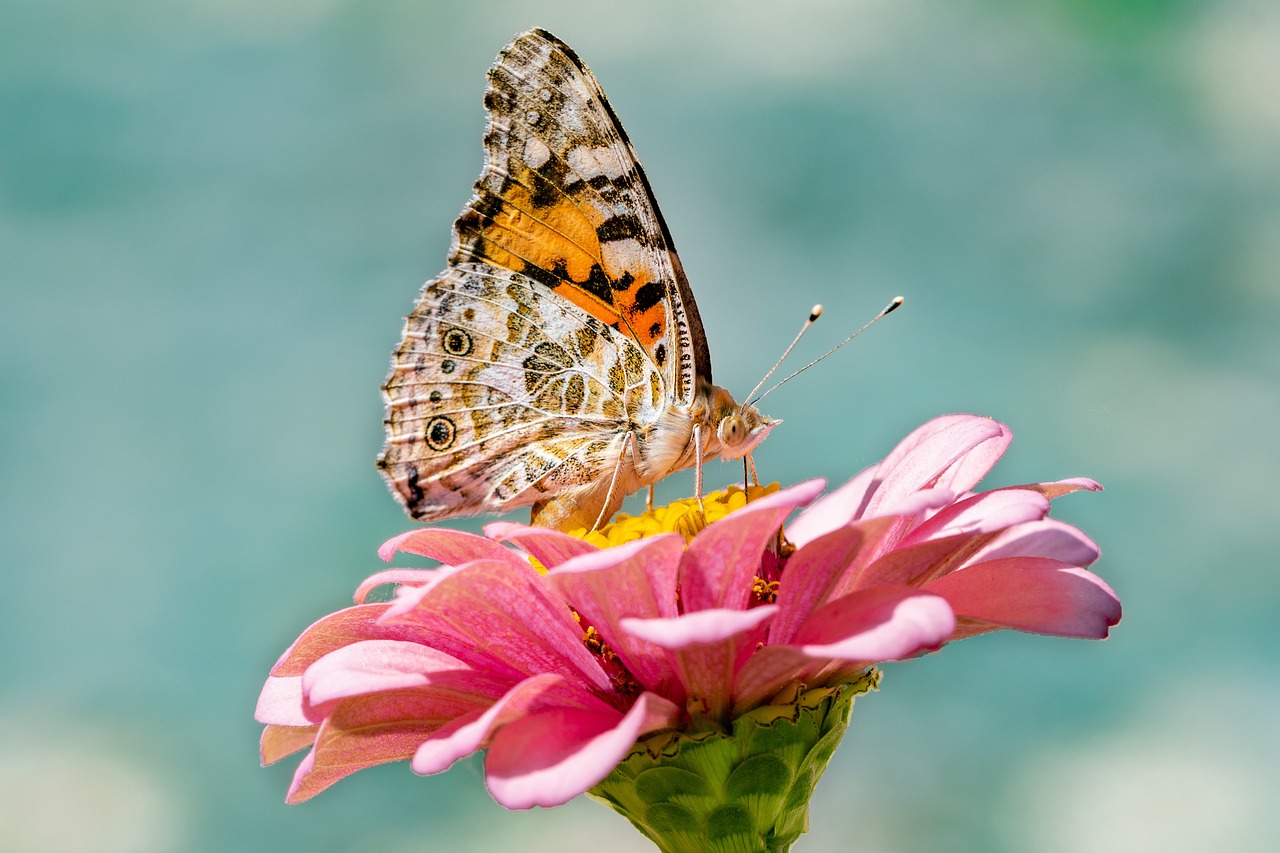 1
INFO
2
3
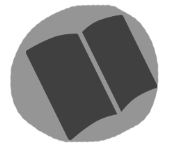 GUIDE
Les papillons
Les abeilles
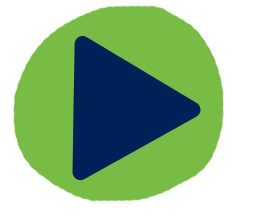 VIDEO
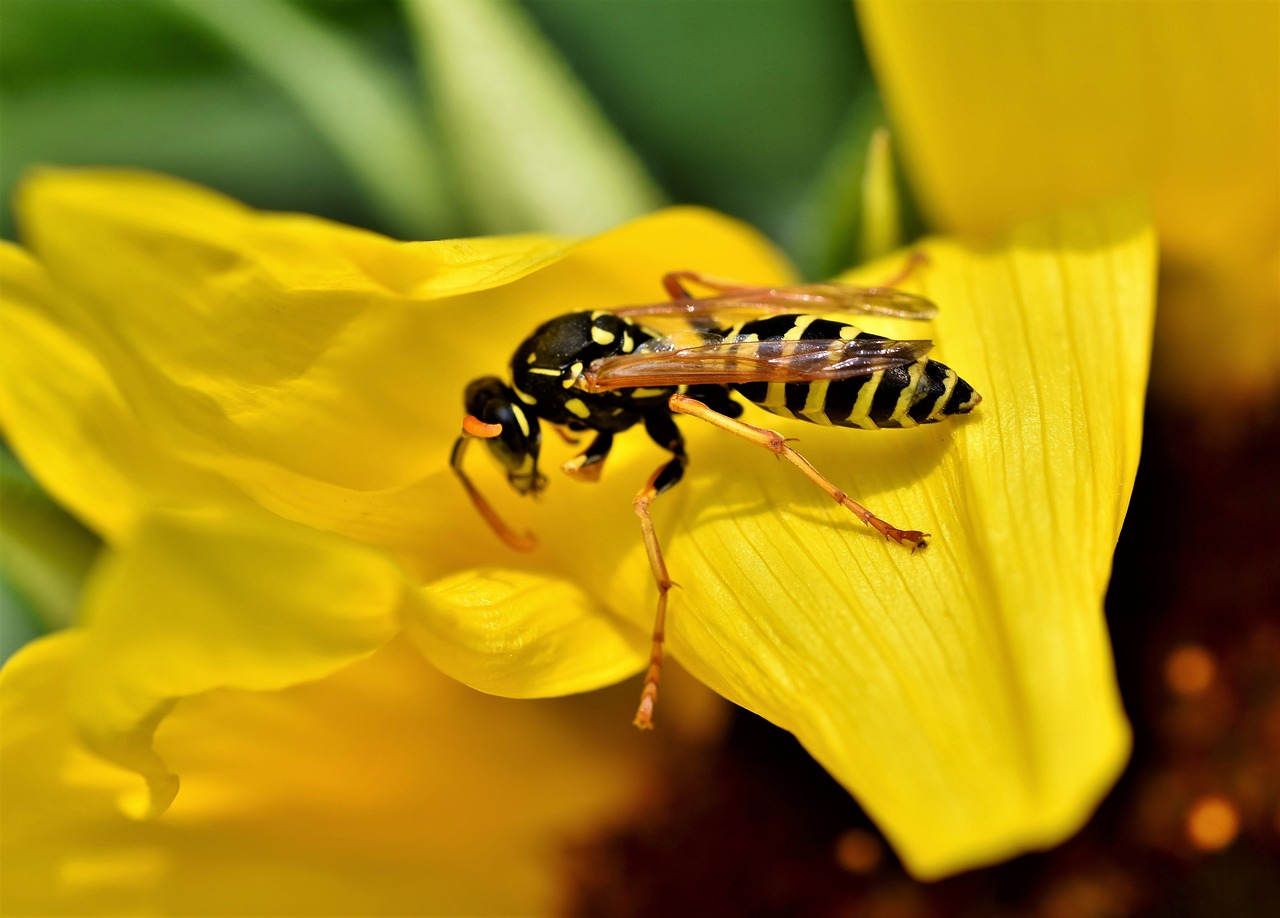 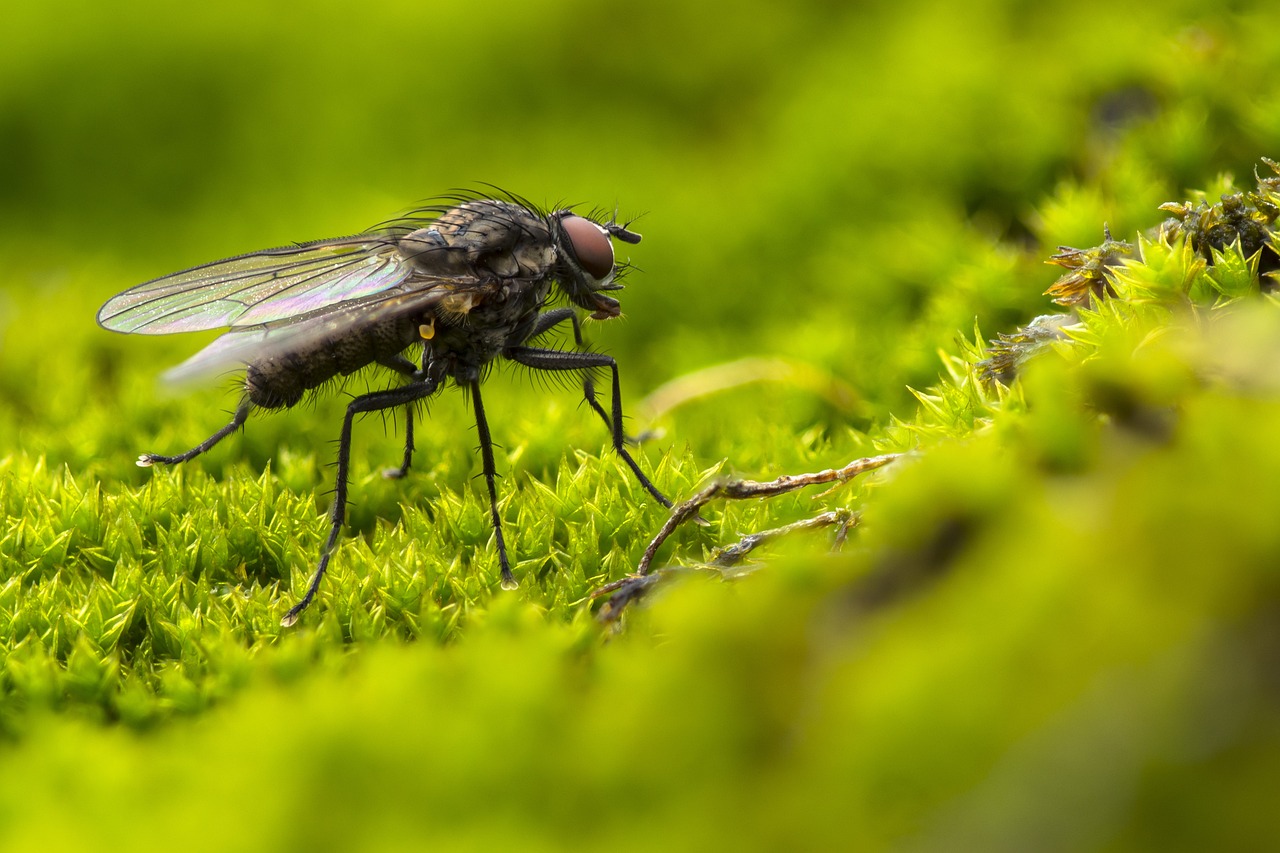 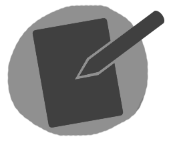 4
© Pixabay
TP
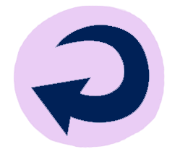 Les mouches
Les guêpes
58
Les pollens
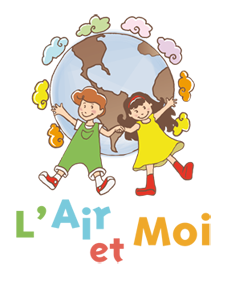 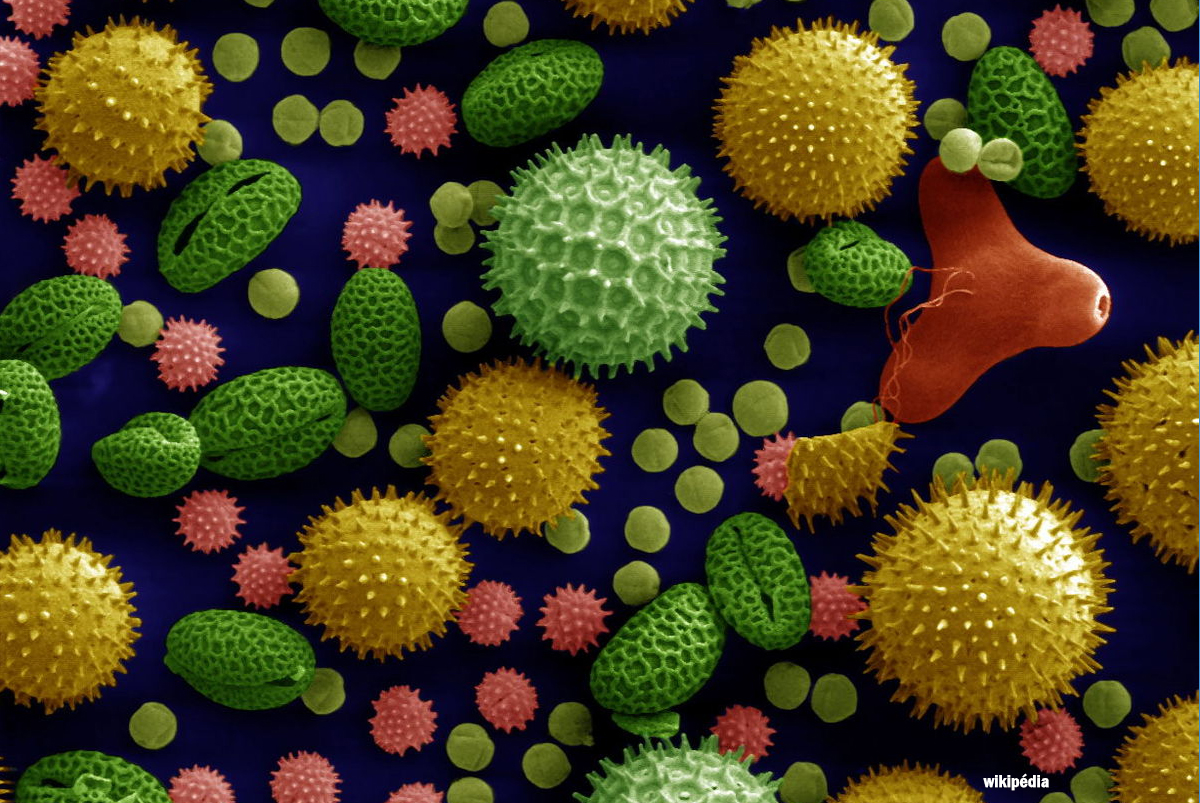 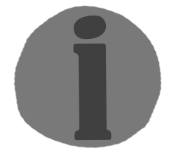 INFO
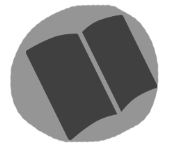 GUIDE
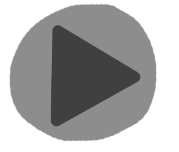 VIDEO
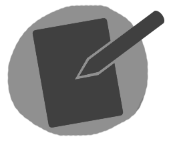 TP
© skeeze
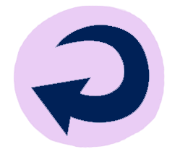 59
Eruption du volcan Eyjafjöl
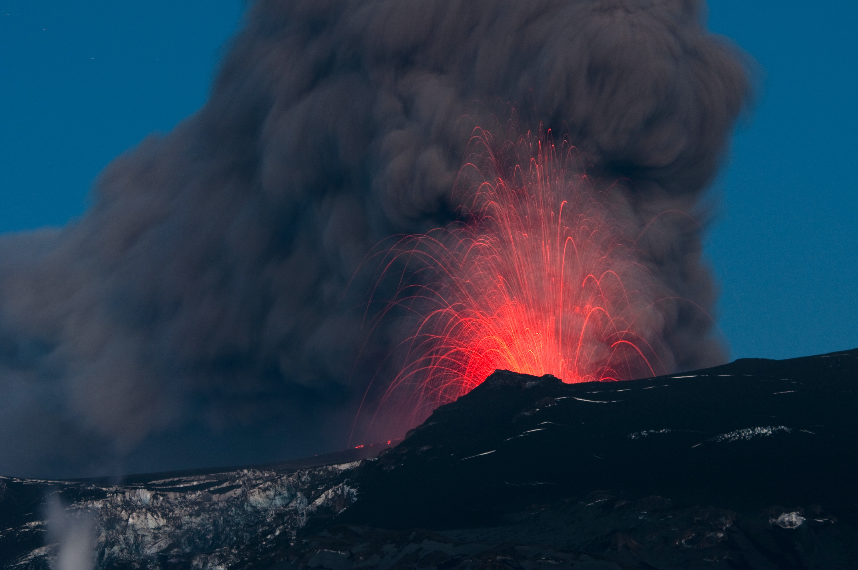 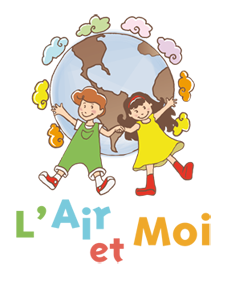 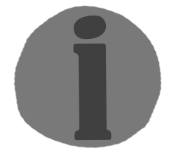 INFO
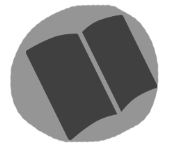 GUIDE
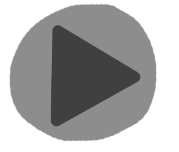 VIDEO
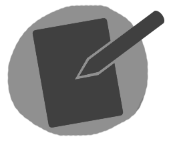 Commons.wikimedia.org
TP
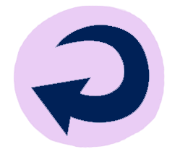 60
La pollution industrielle
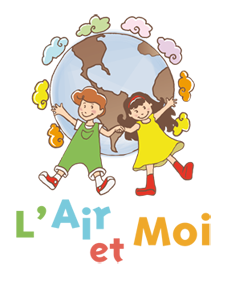 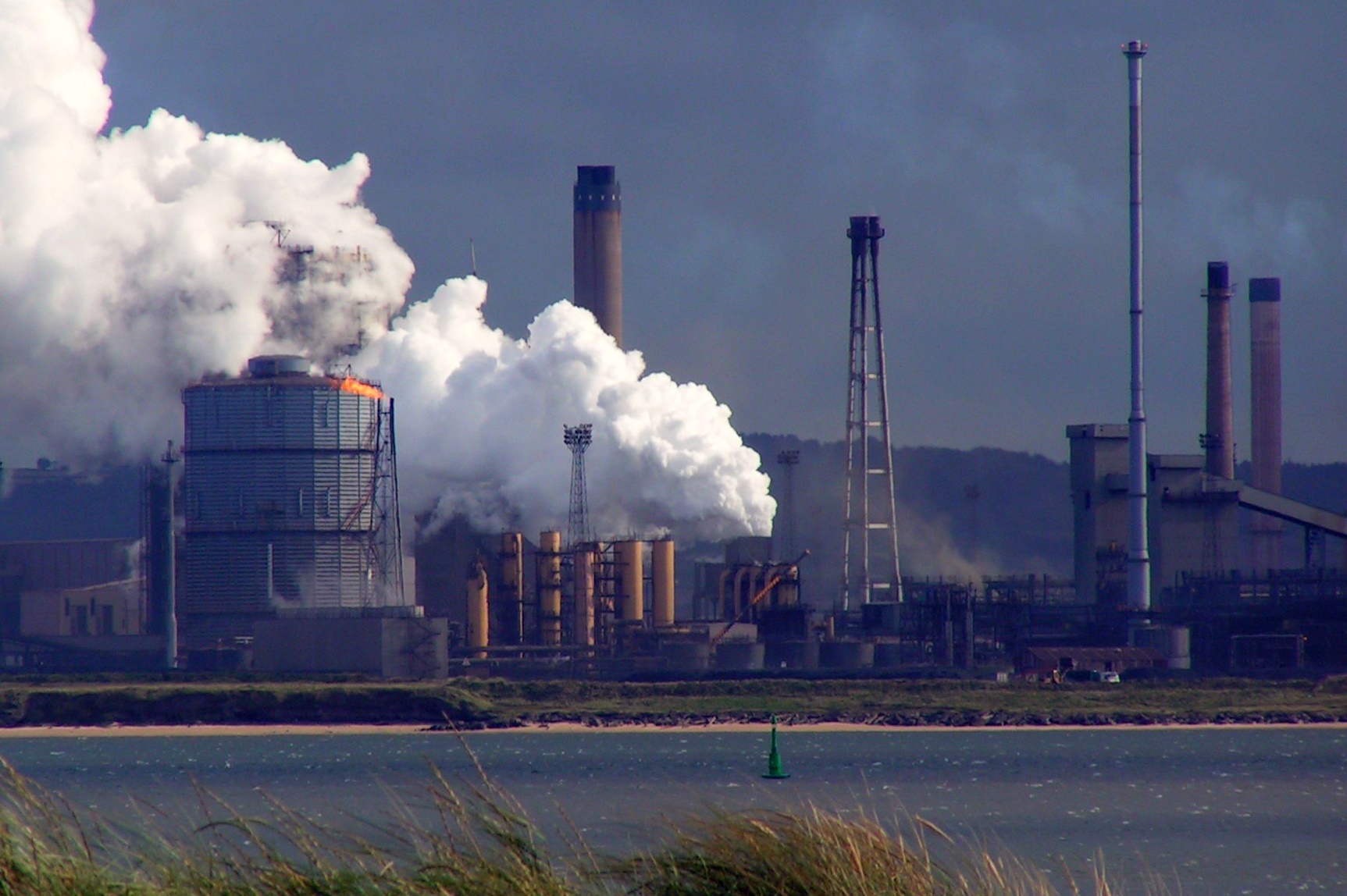 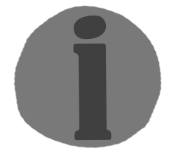 INFO
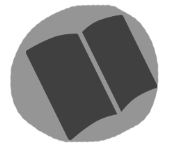 GUIDE
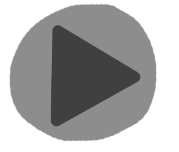 VIDEO
Wikimedia commons
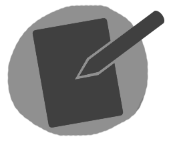 TP
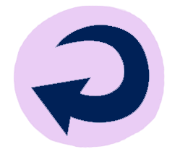 61
La pollution liée aux transports
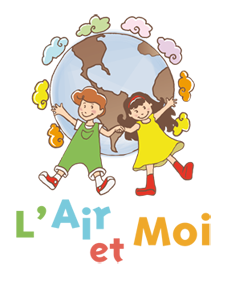 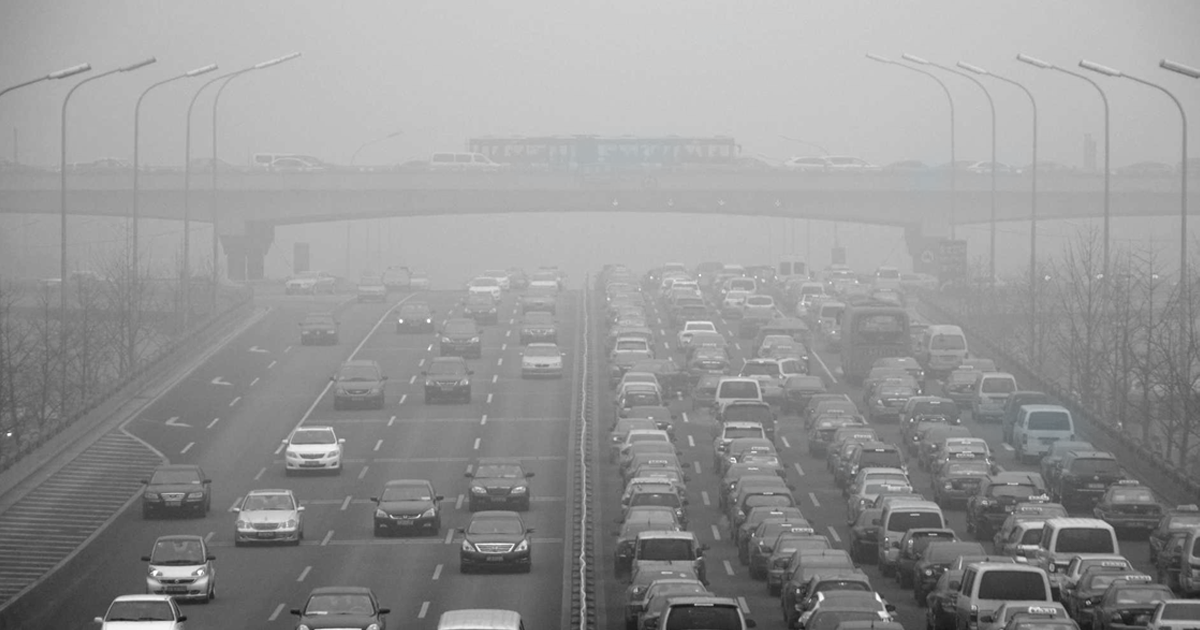 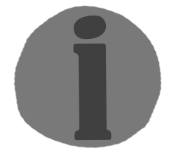 INFO
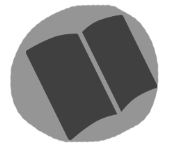 GUIDE
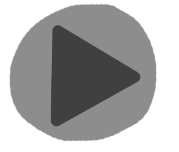 VIDEO
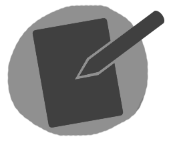 TP
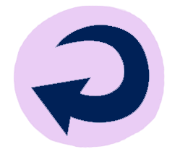 62
Les incendies
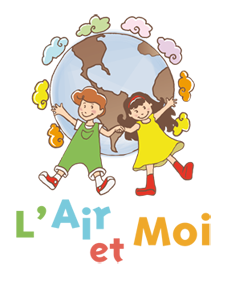 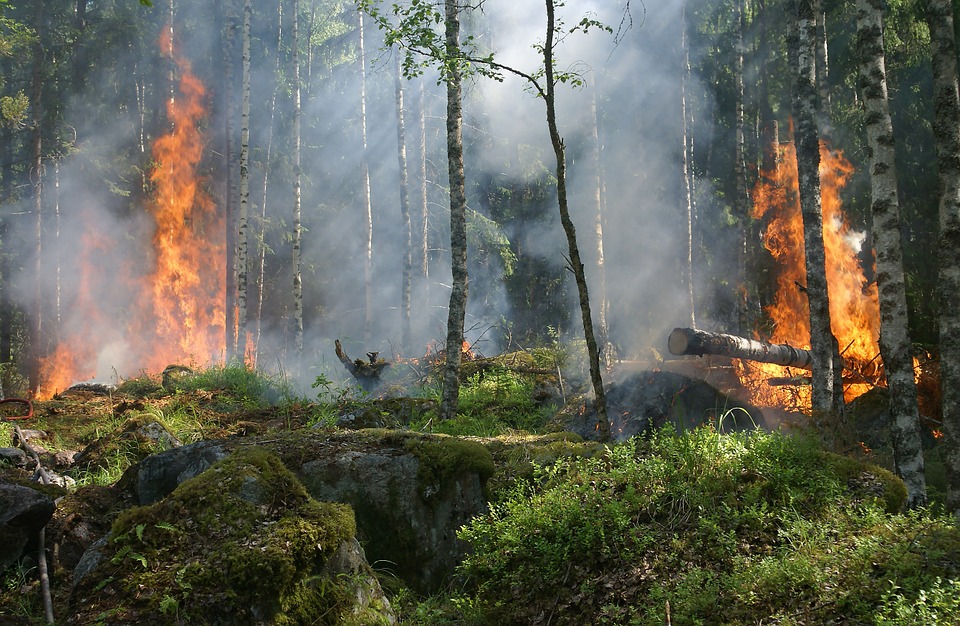 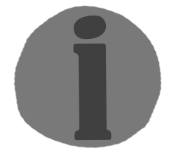 INFO
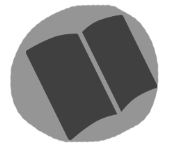 GUIDE
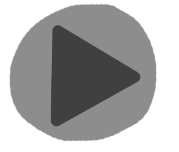 VIDEO
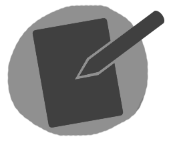 TP
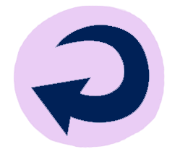 63
La pollution liée à l’agriculture
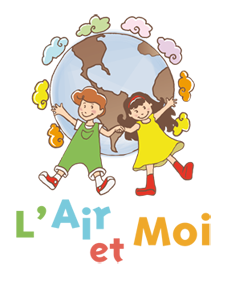 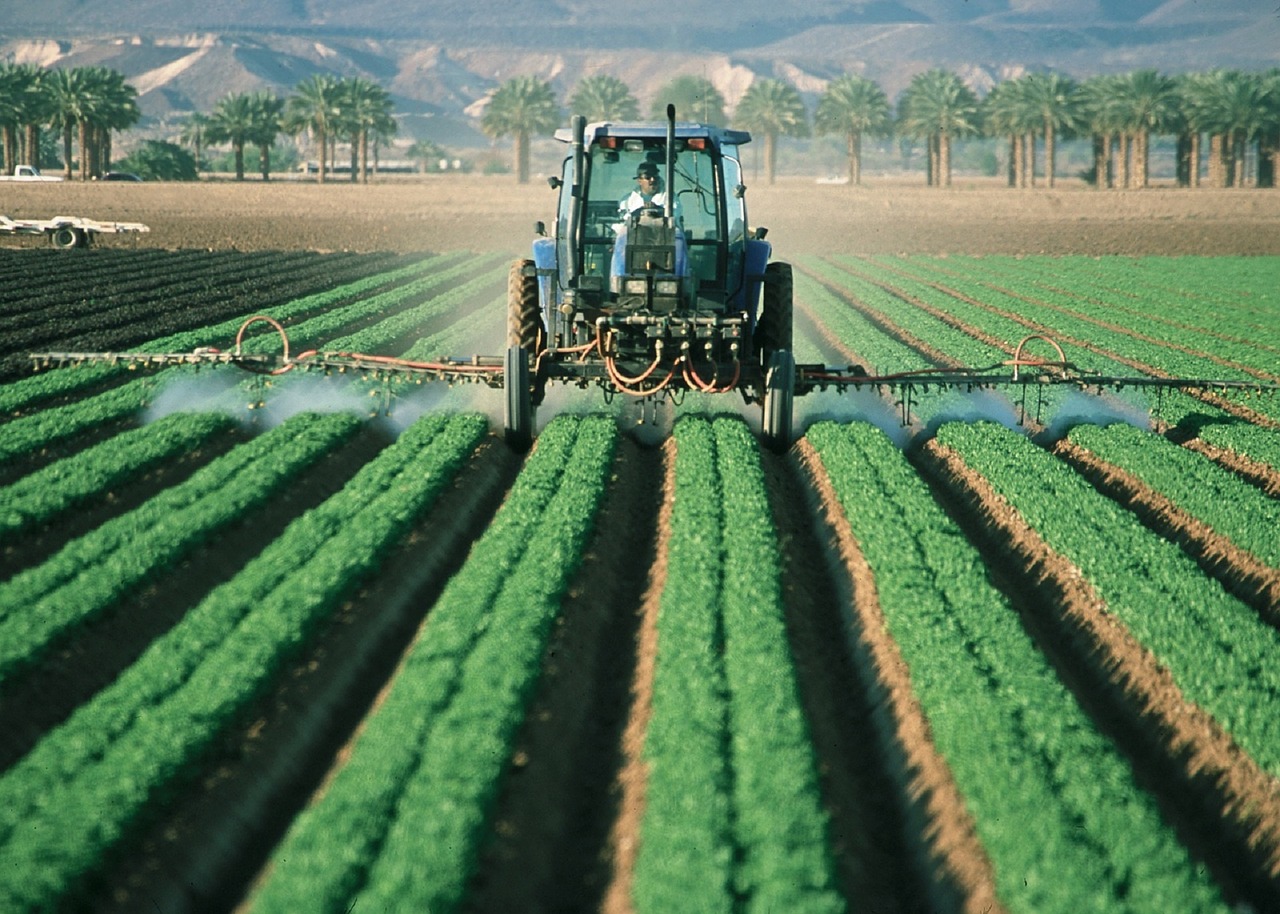 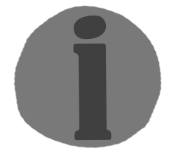 INFO
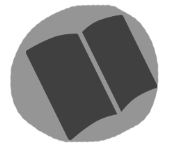 GUIDE
Wikimedia commons
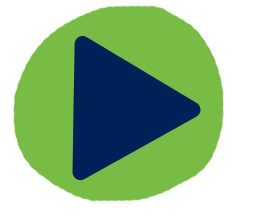 VIDEO
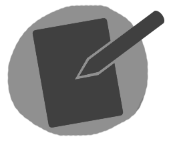 TP
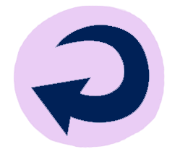 64
Le chauffage
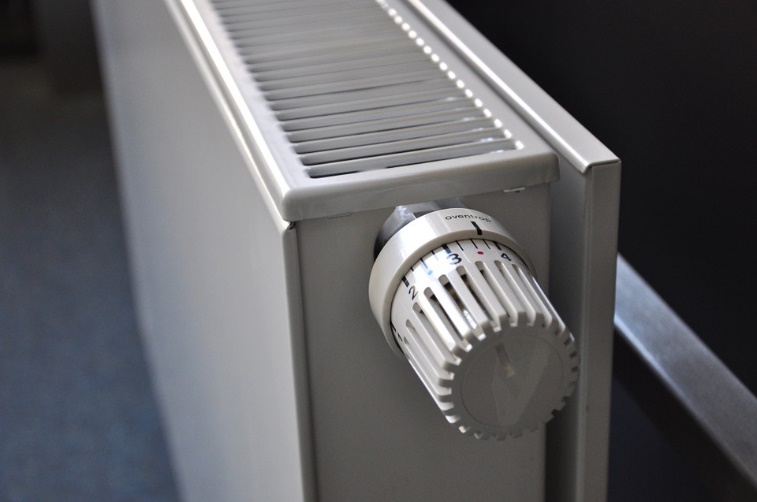 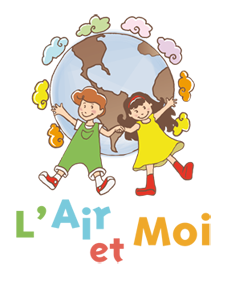 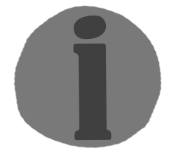 INFO
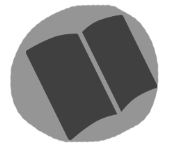 GUIDE
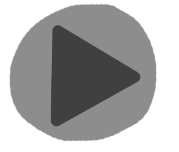 VIDEO
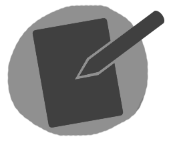 © Pixabay
TP
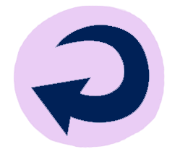 65
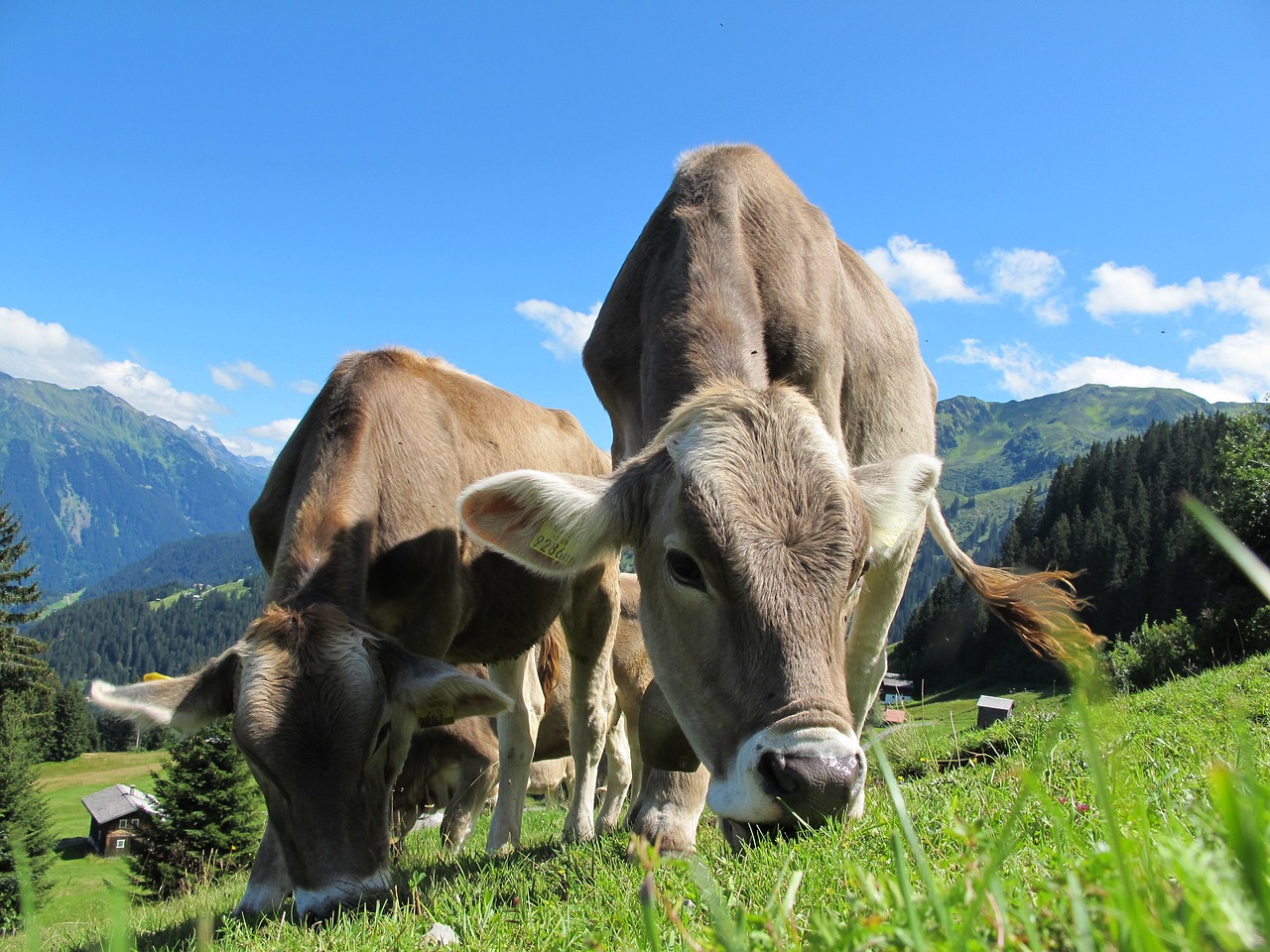 Les ruminants
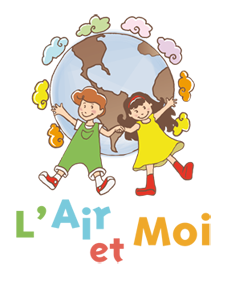 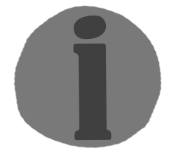 INFO
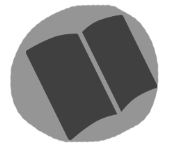 GUIDE
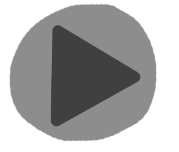 VIDEO
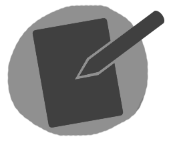 © Pixabay
TP
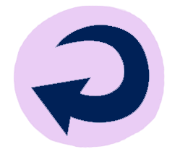 66
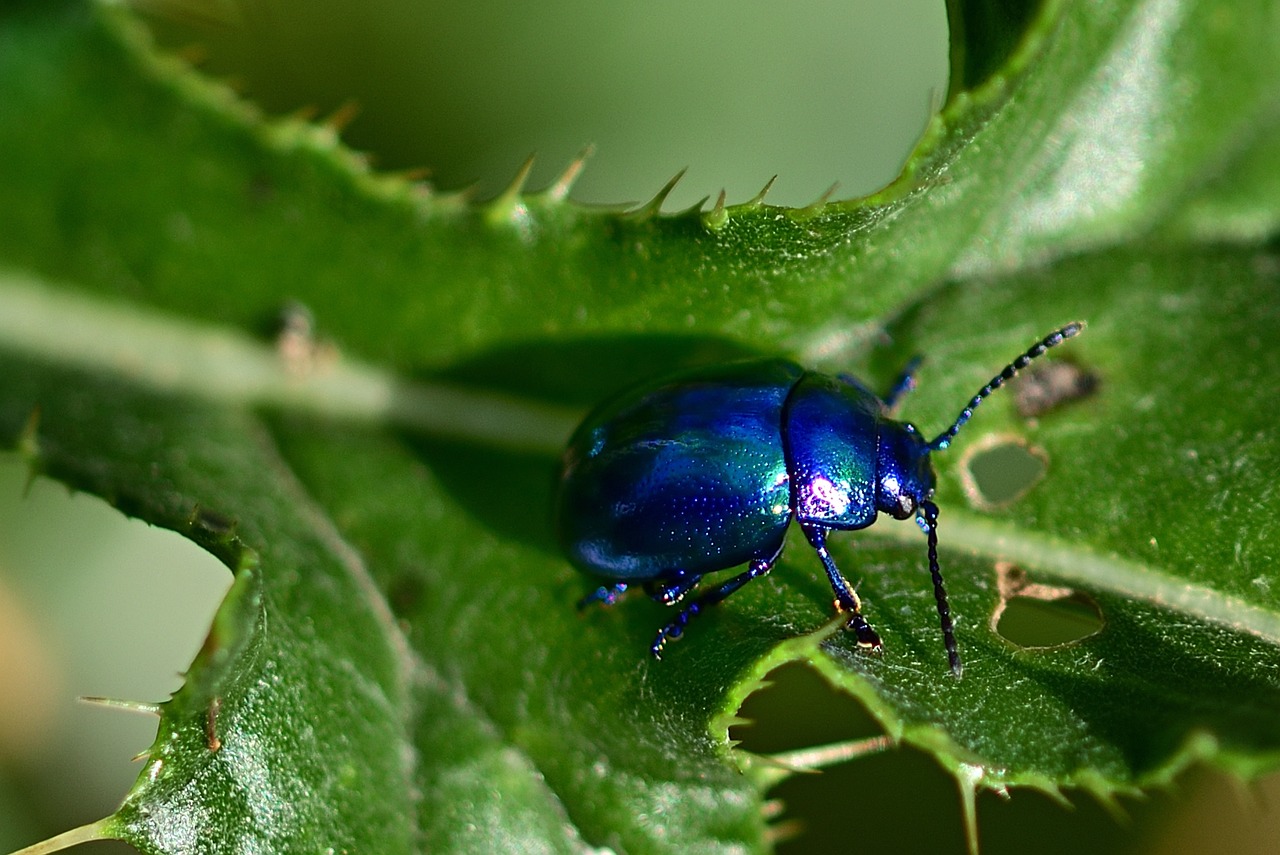 Les coléoptères
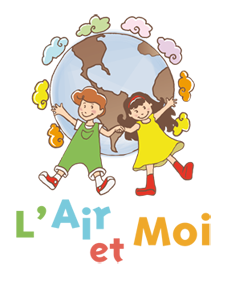 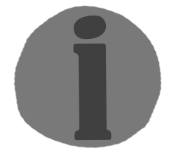 INFO
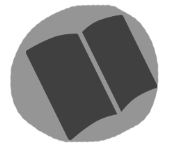 GUIDE
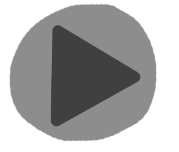 VIDEO
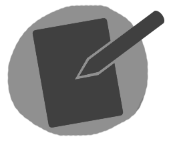 © Pixabay
TP
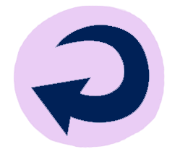 Chrysomèle de l’aulne
67
Les animaux
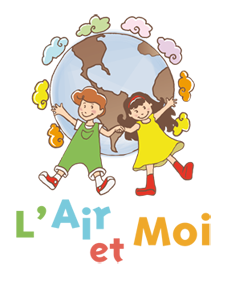 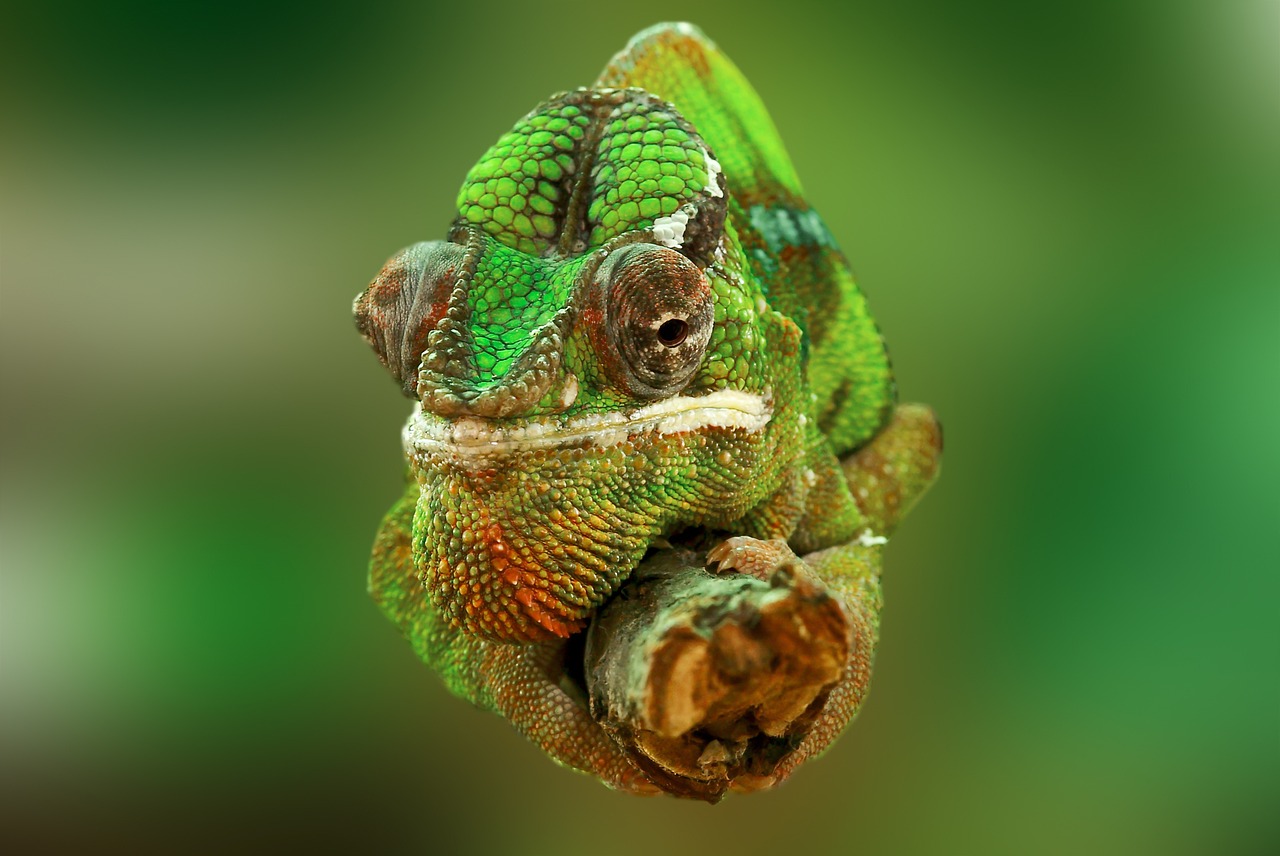 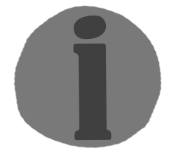 INFO
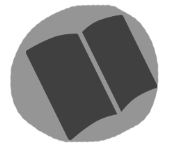 GUIDE
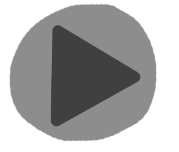 VIDEO
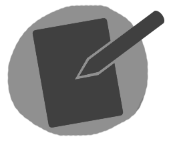 © Pixabay
TP
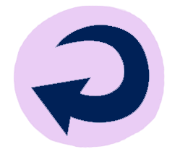 Caméléon
68
Les lichens
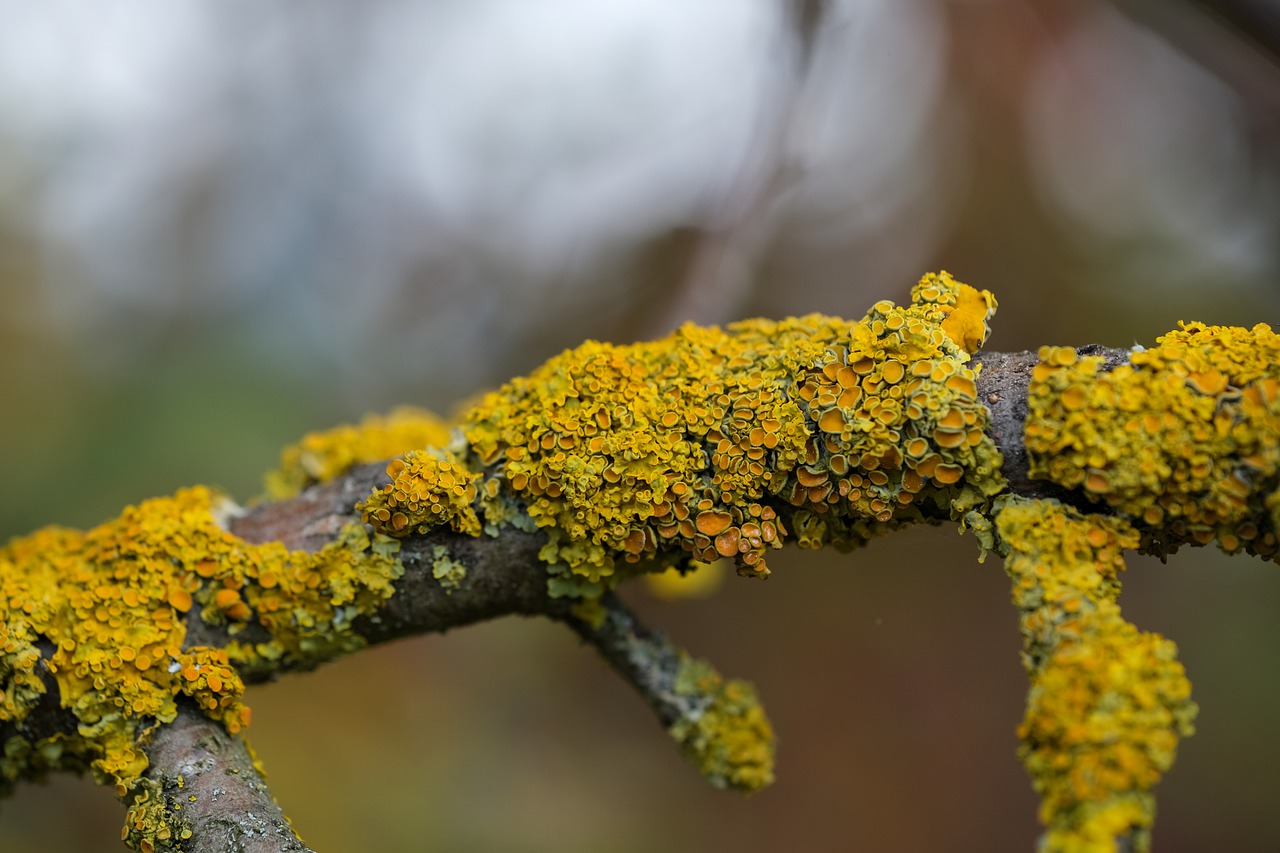 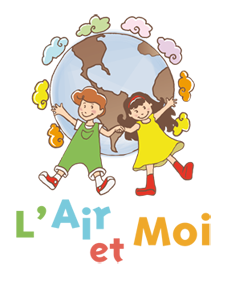 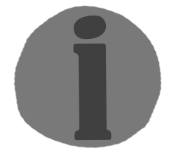 INFO
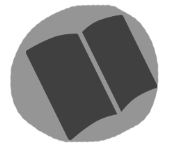 GUIDE
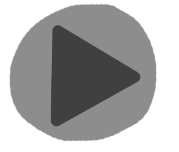 VIDEO
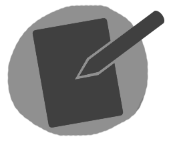 © Pixabay
TP
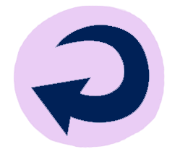 69
Champignons à chapeau
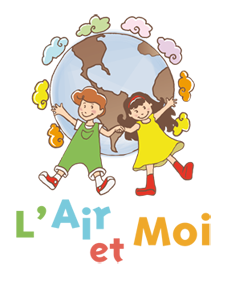 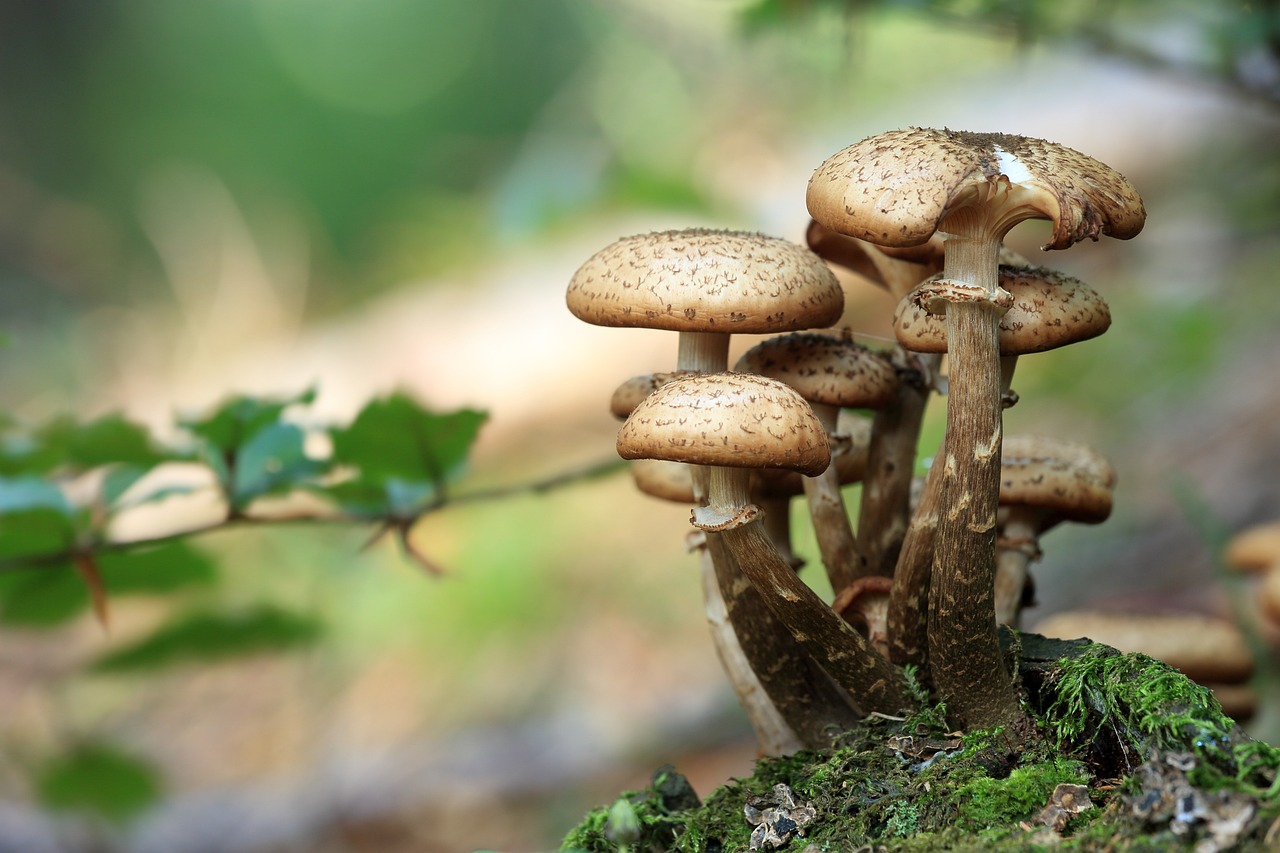 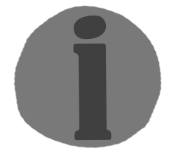 INFO
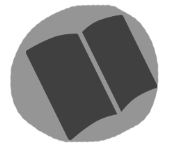 GUIDE
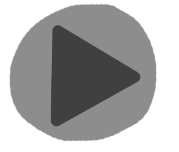 VIDEO
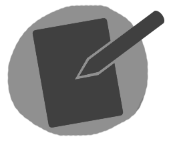 © Pixabay
TP
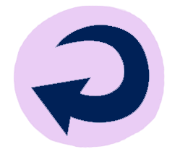 70
Végétaux
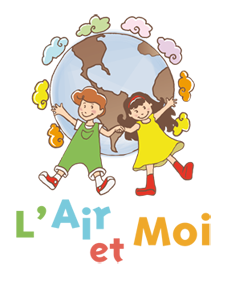 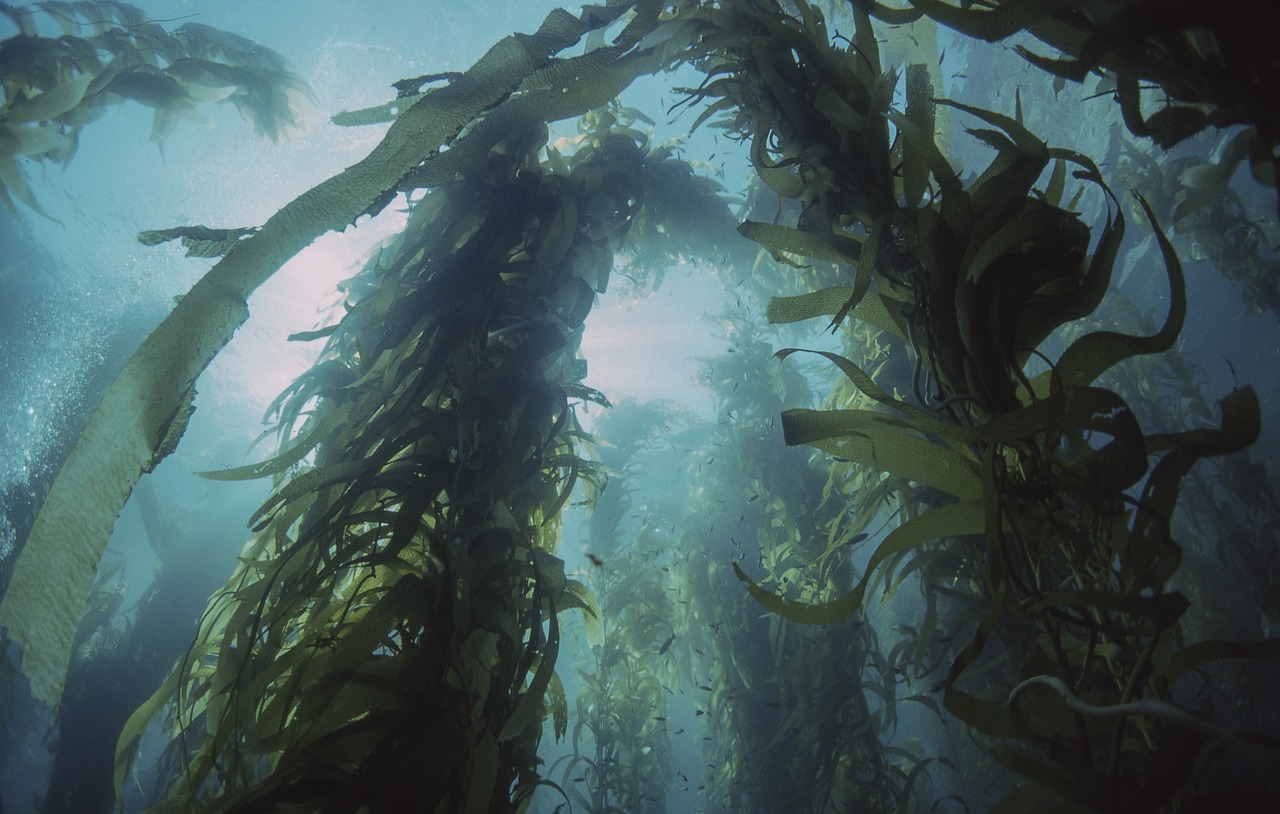 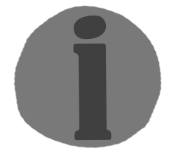 INFO
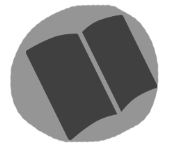 GUIDE
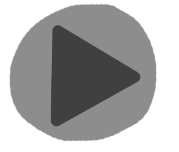 VIDEO
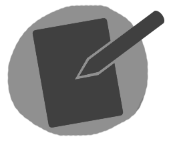 © Pixabay
TP
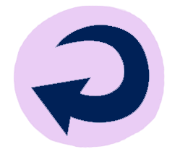 Forêt sous marine de Kelp
71
Crustacés
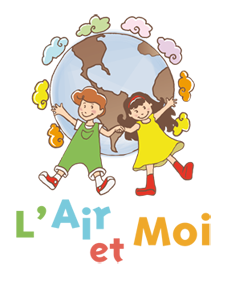 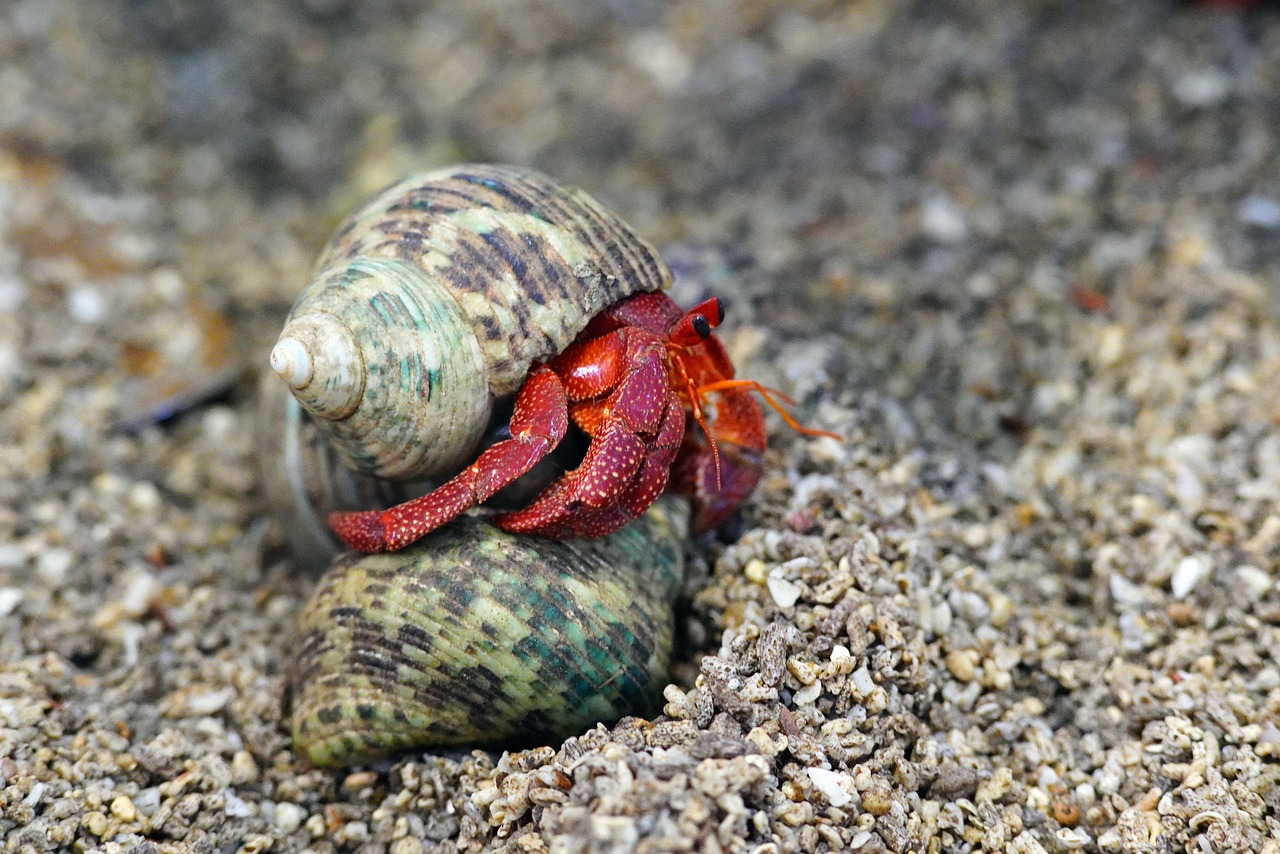 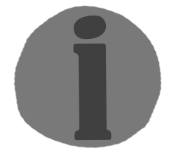 INFO
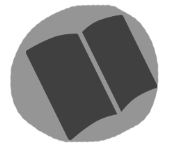 GUIDE
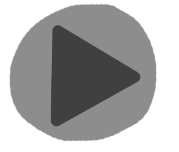 VIDEO
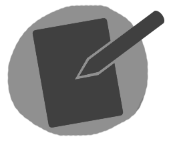 © Pixabay
TP
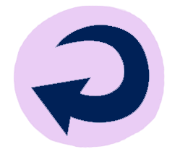 Pagure ou Bernard-l’hermite
72
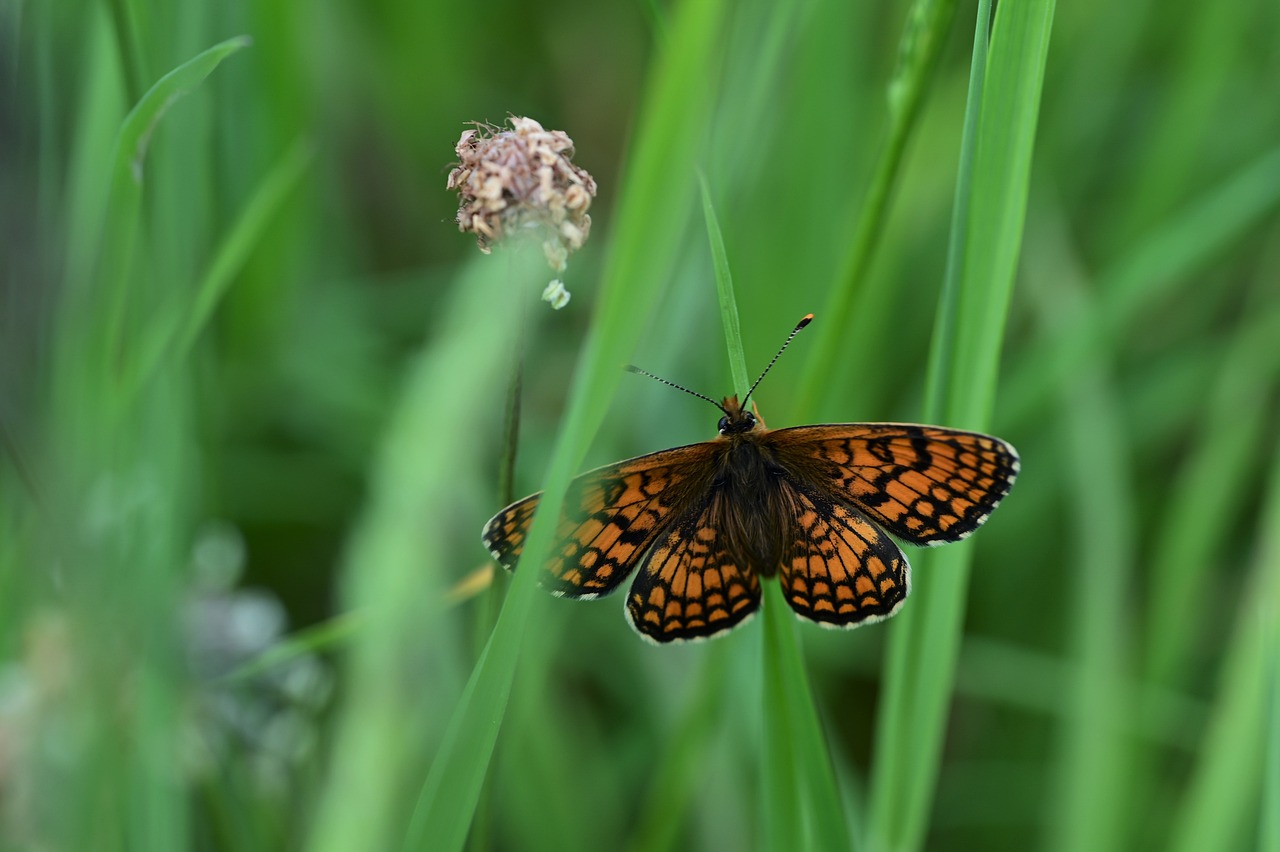 Papillon
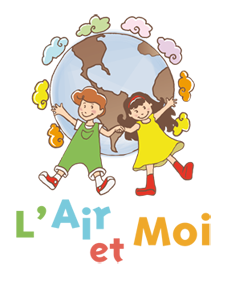 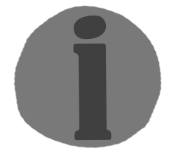 INFO
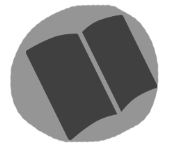 GUIDE
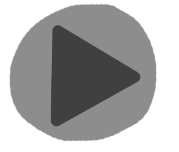 VIDEO
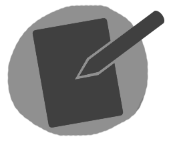 © Pixabay
TP
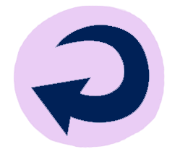 73
Les bactéries 
(observées au microscope)
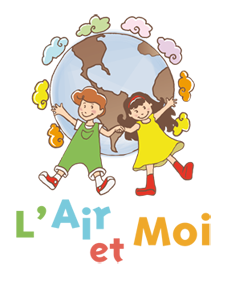 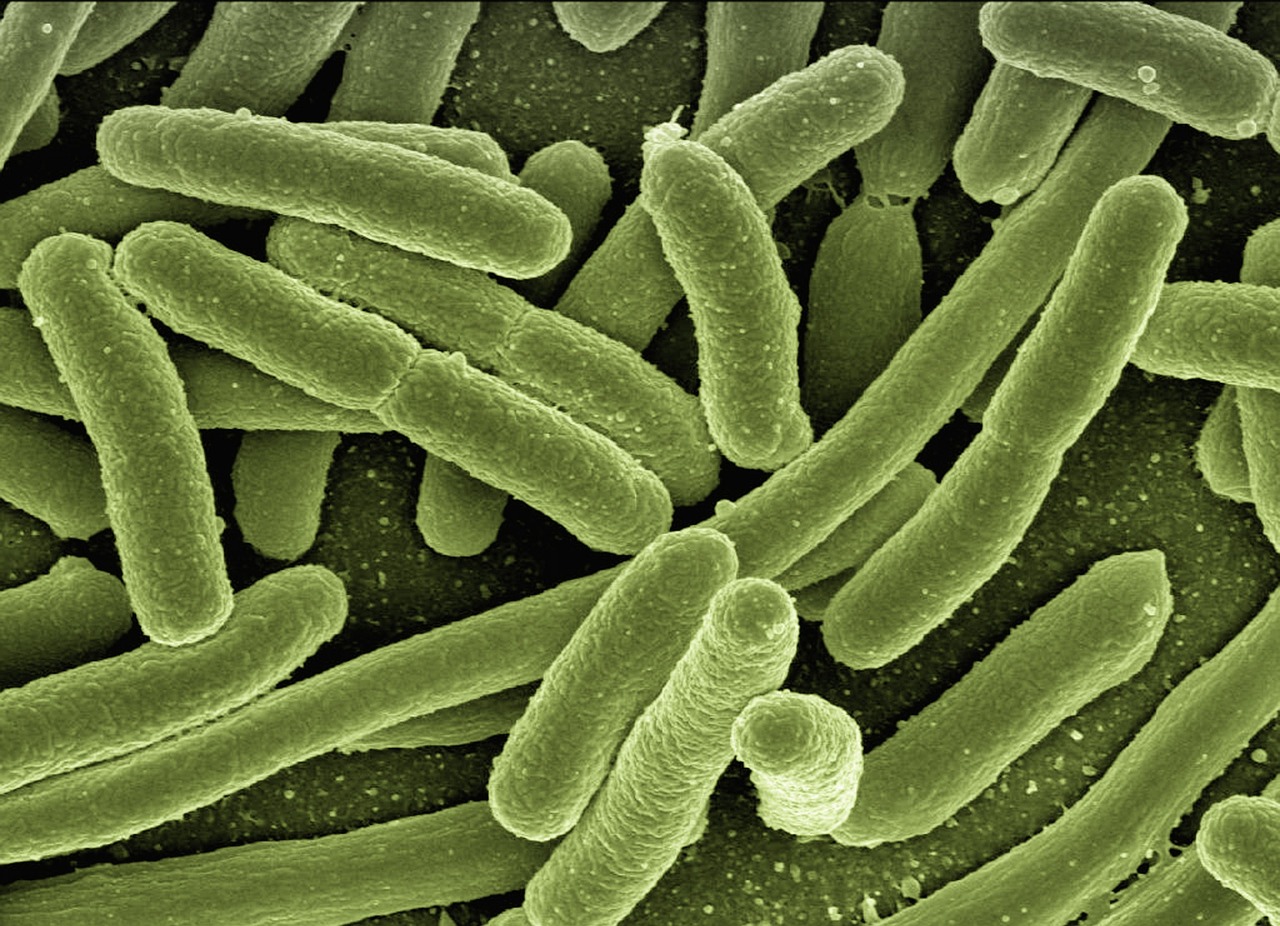 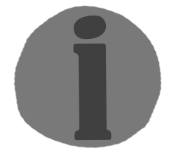 INFO
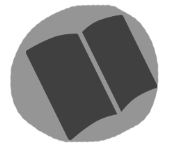 GUIDE
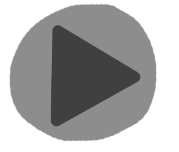 VIDEO
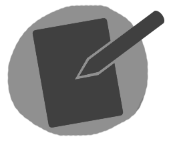 © Pixabay
TP
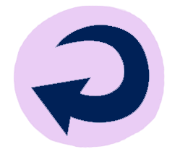 74
Plantes à fleurs
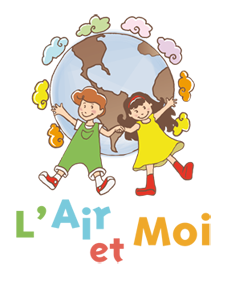 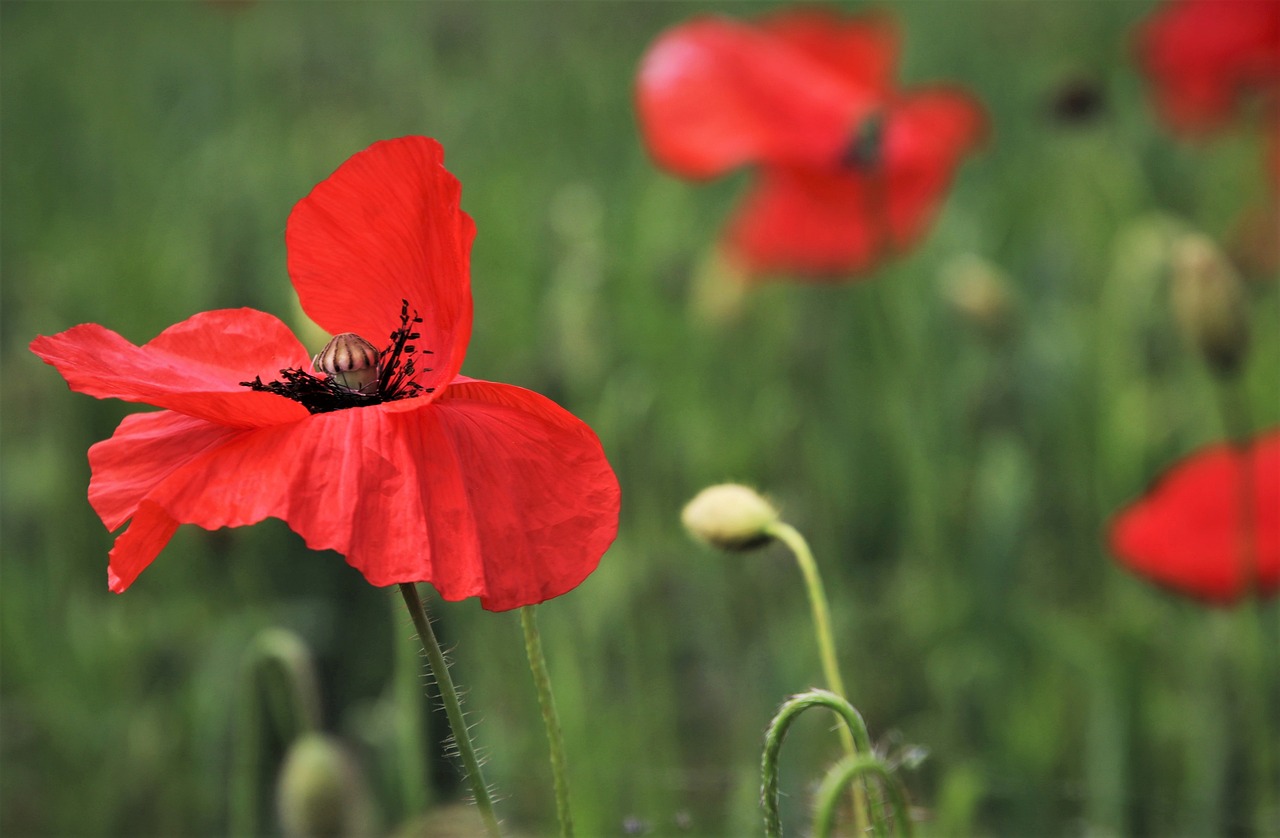 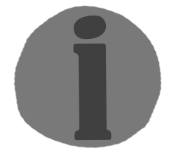 INFO
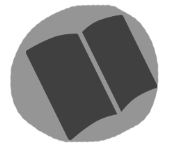 GUIDE
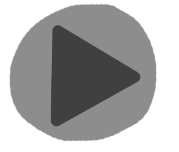 VIDEO
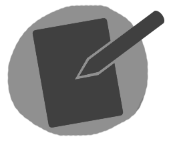 © Pixabay
TP
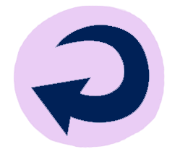 75
Une espèce endémique d’Australie
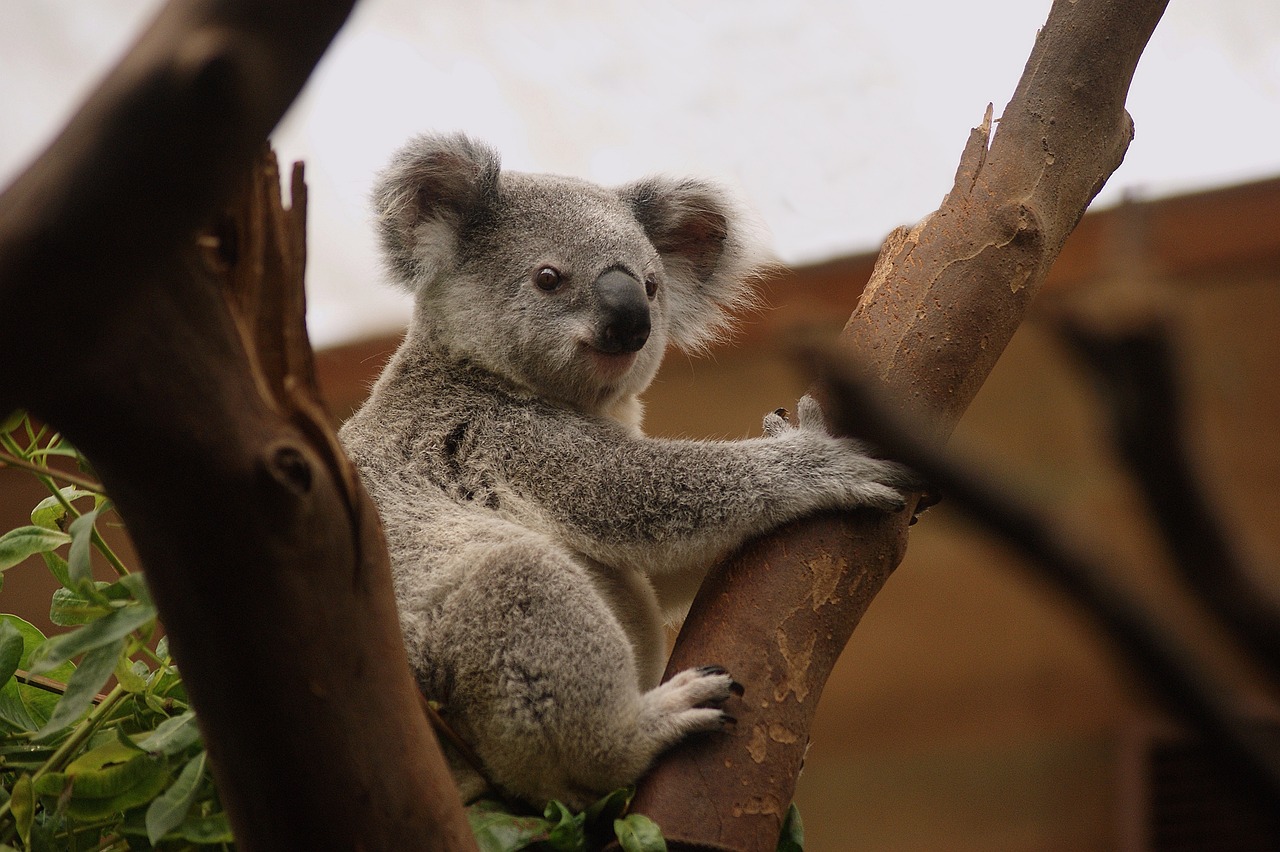 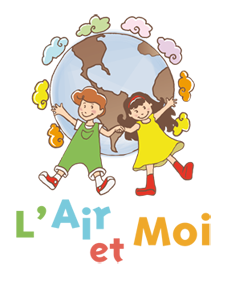 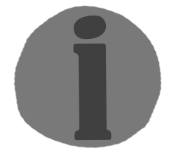 INFO
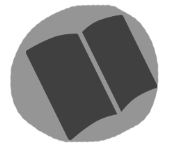 GUIDE
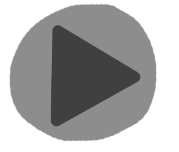 VIDEO
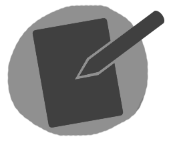 © Pixabay
TP
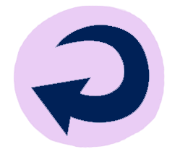 76
Espèce exotique envahissante
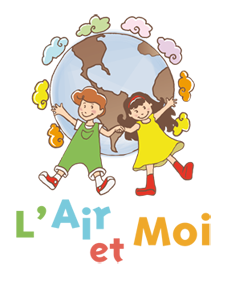 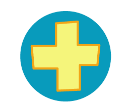 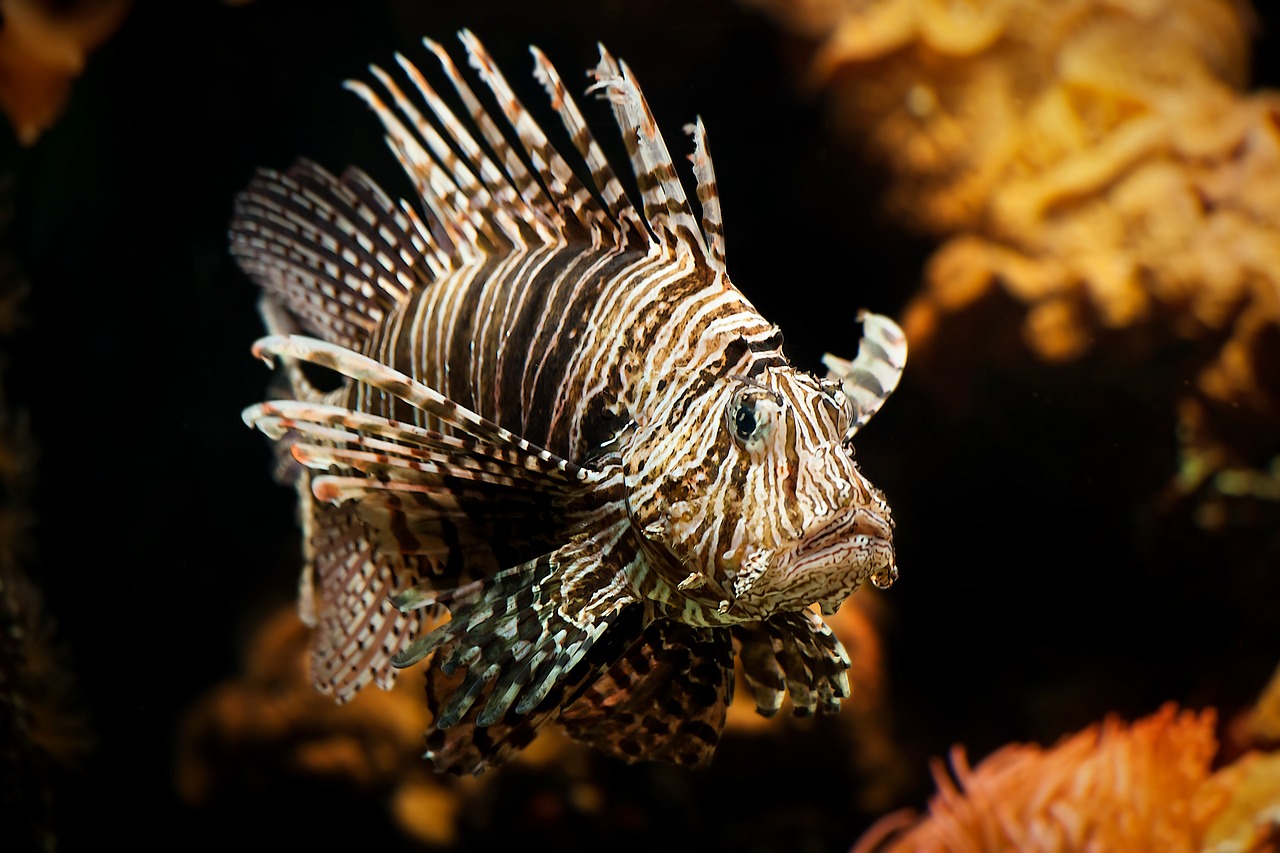 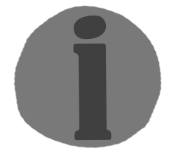 Depuis environ 2010, le poisson lion (ou rascasse volante) a envahi différentes mers (golfe du Mexique, mer des caraïbes, etc) dont la mer méditerranée. Elles n’ont pas de prédateurs dans les lieux colonisés, se reproduise vite et mangent tous les alevins. Menaçant la biodiversité locale.
INFO
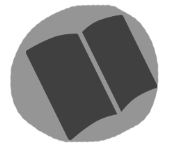 GUIDE
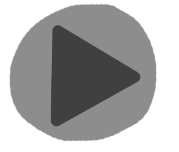 VIDEO
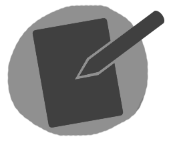 © Pixabay
TP
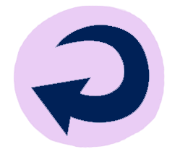 Poisson lion ou rascasse volante
77
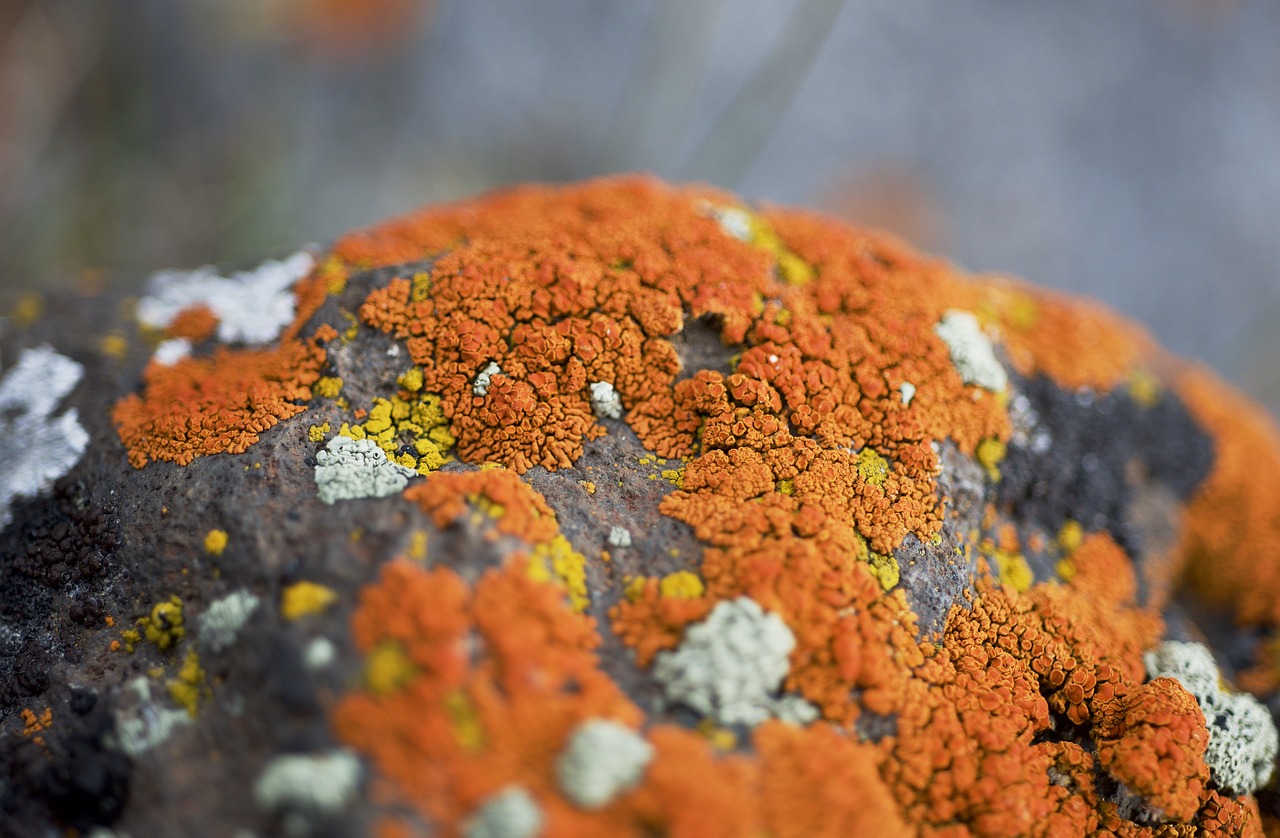 Les champignons
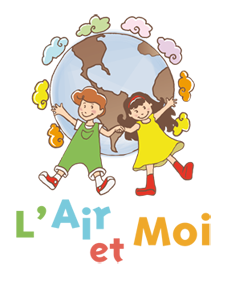 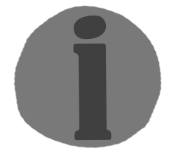 INFO
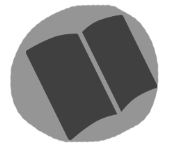 GUIDE
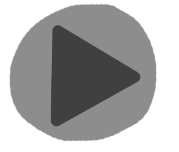 VIDEO
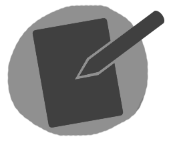 © Pixabay
TP
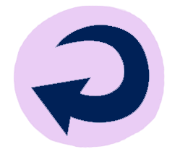 Lichen (sorte de champignon)
78
La limule
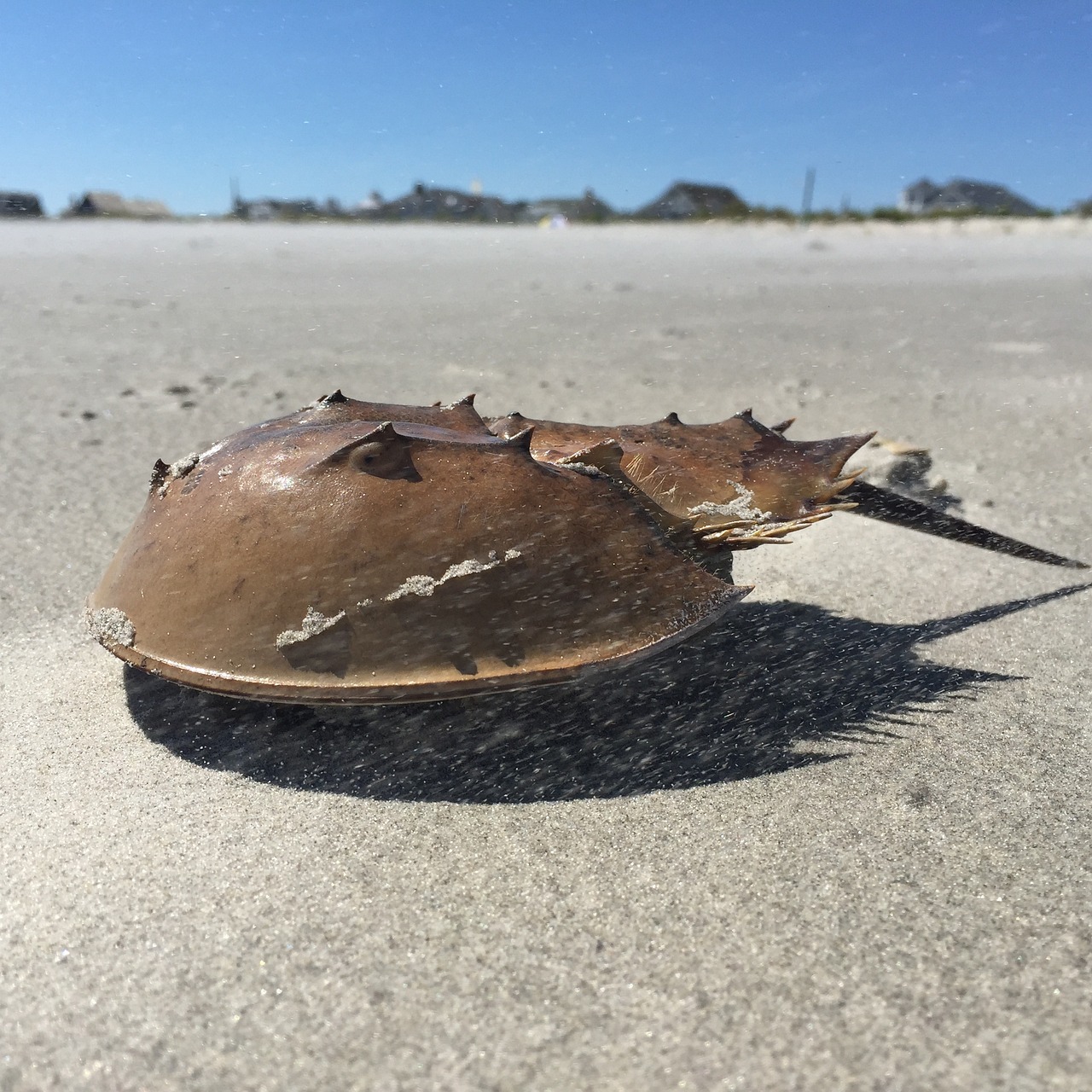 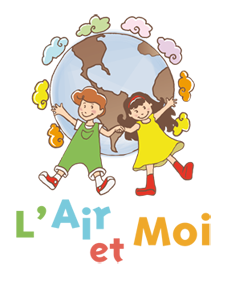 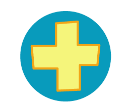 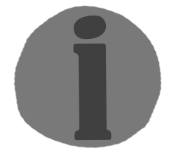 INFO
Apparue il y a plus de 400 millions d'années (avant les dinosaures), elle n’a quasiment pas changé depuis. Elle ressemble à un crabe mais est de la famille des araignées et des scorpions.
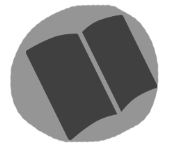 GUIDE
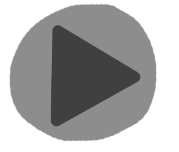 VIDEO
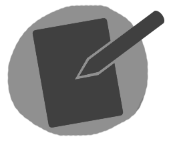 © Pixabay
TP
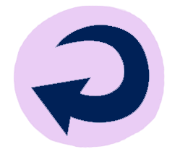 79
Fragmentation de l’habitat due à l’activité agricole
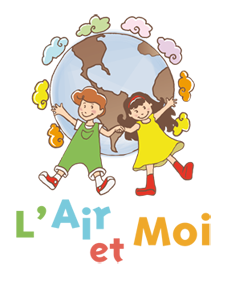 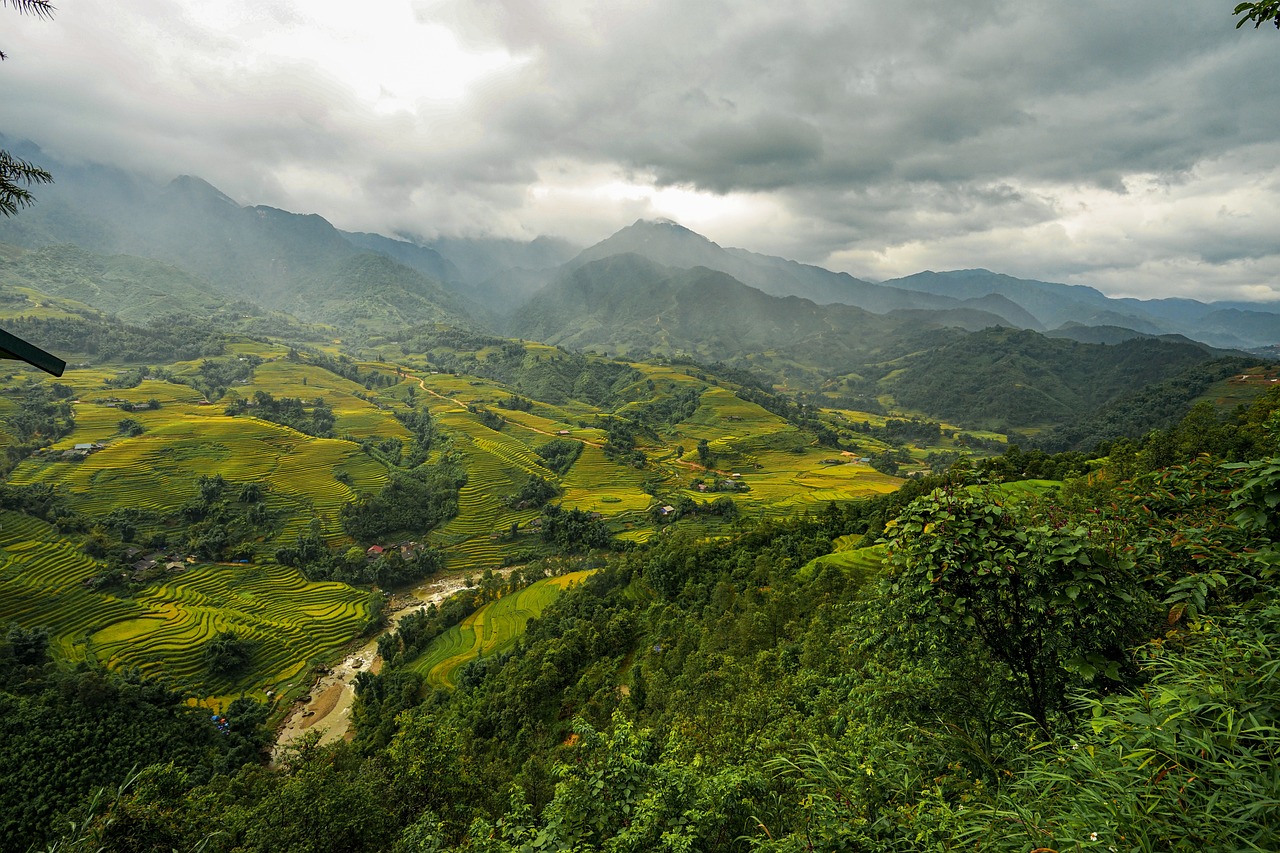 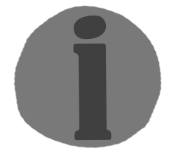 INFO
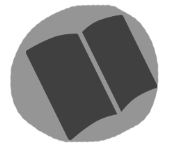 GUIDE
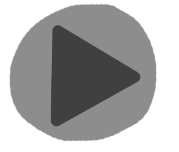 VIDEO
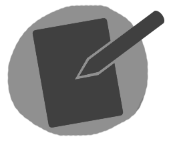 TP
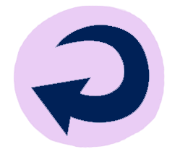 Rizières
80